ՀԱՆՐԱՀԱՇԻՎ 7
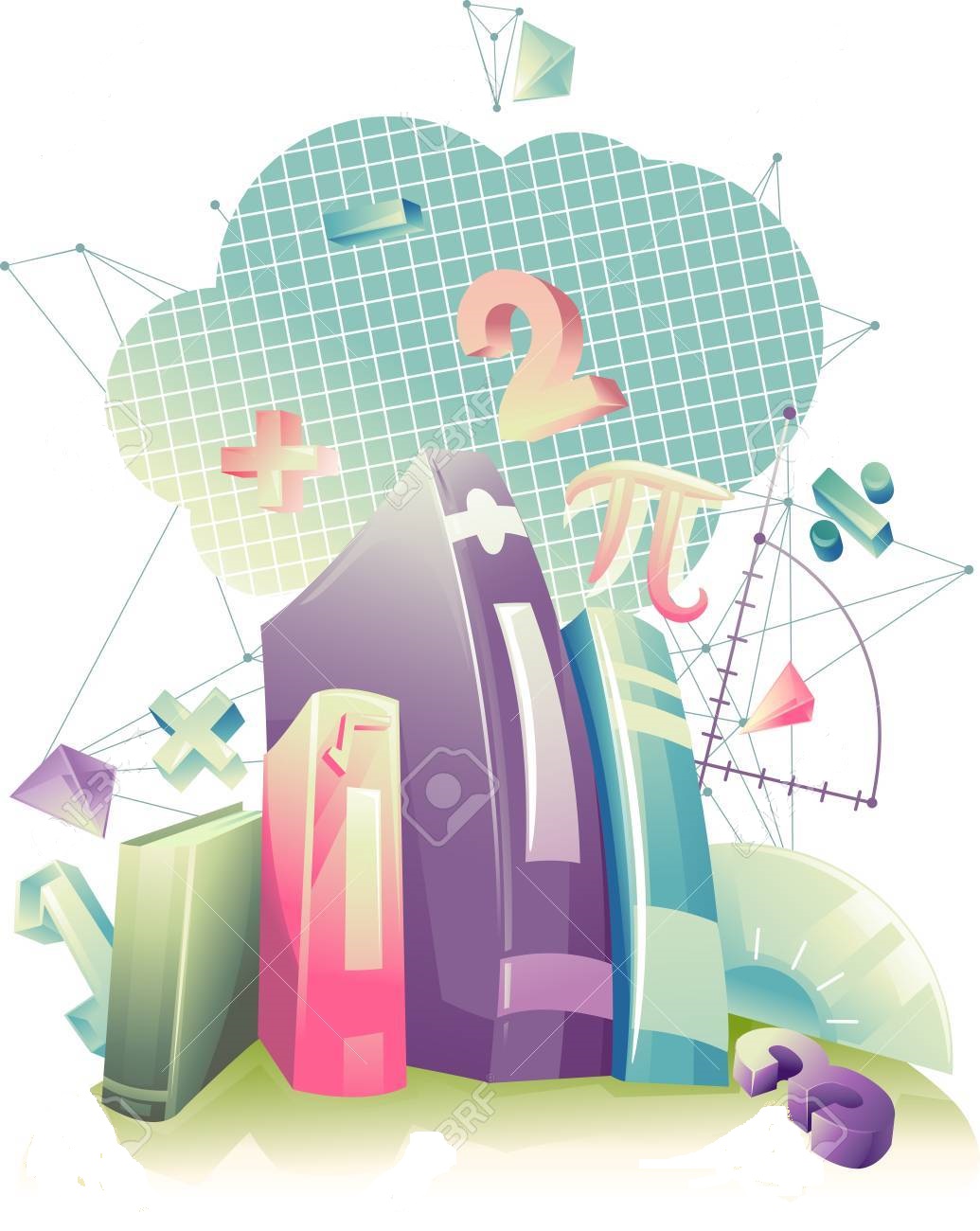 ԹԵՄԱՅԻ ԱՄՓՈՓՈՒՄ
ax+b = 0
Գայանե Սիմոնյան
Կոտայքի մարզի Ակունքի միջն. դպրոց
ՄԵԿ ԱՆՀԱՅՏՈՎ  ԳԾԱՅԻՆ  ՀԱՎԱՍԱՐՈՒՄՆԵՐ
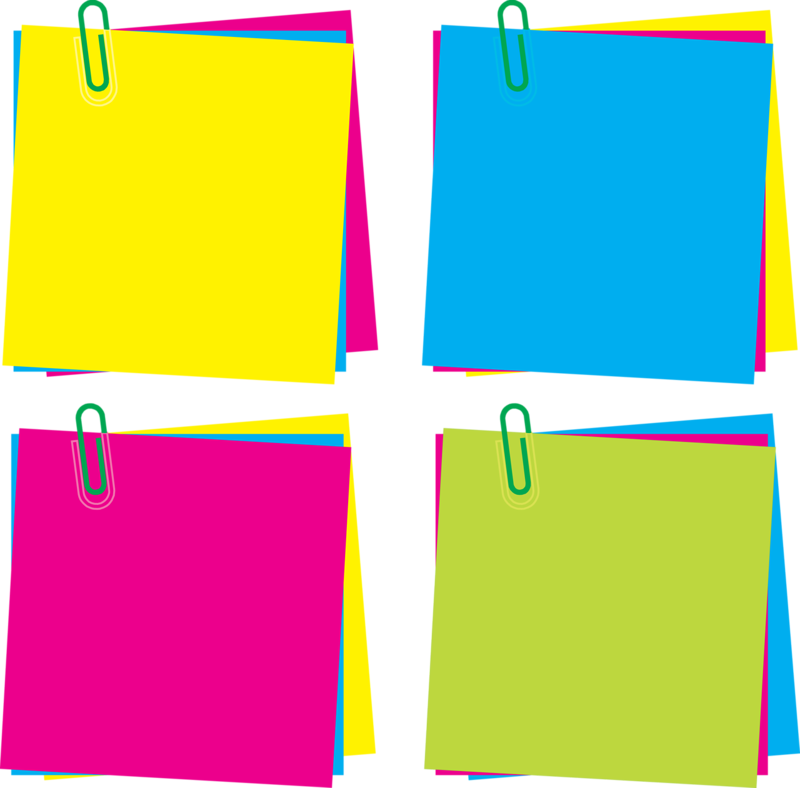 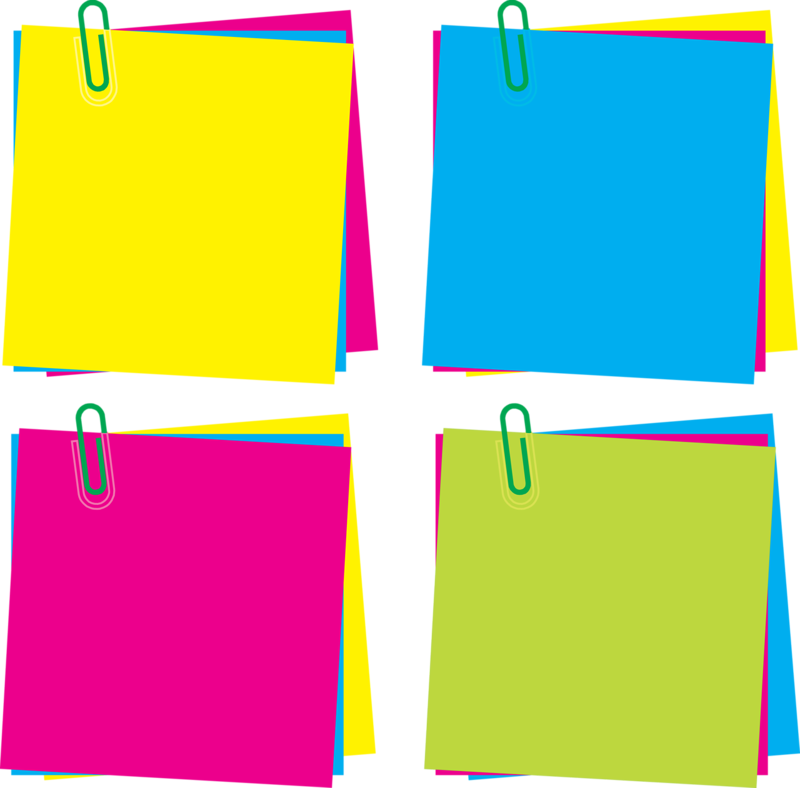 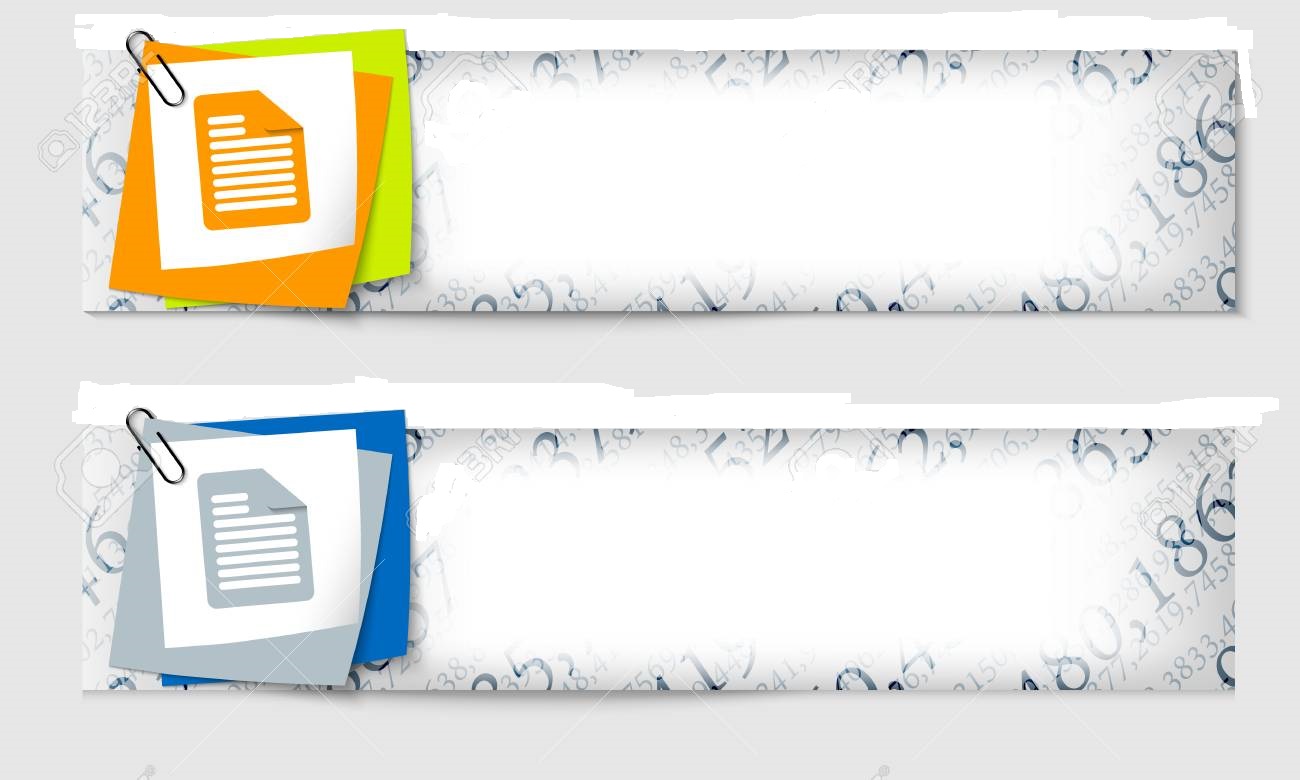 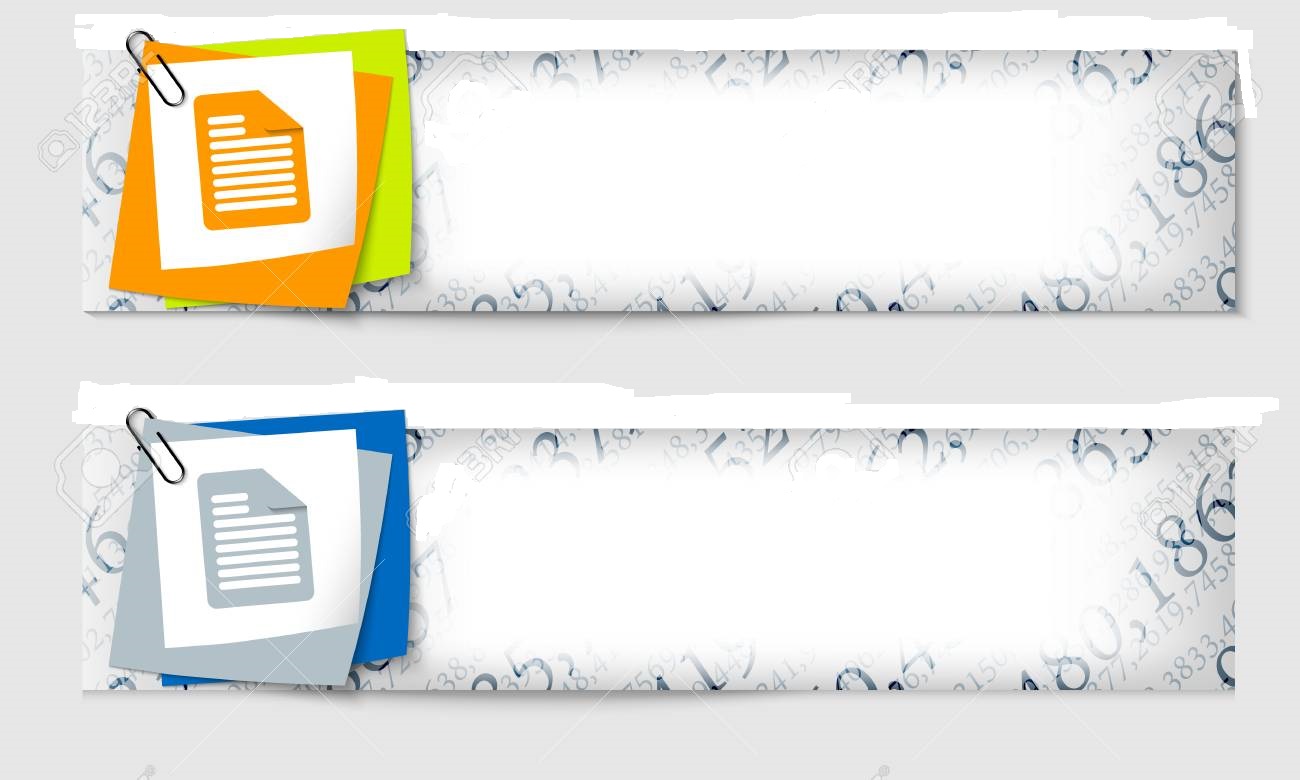 Առաջին  աստիճանի  մեկ  անհայտով  հավասարումներ
§4.3
§4.1
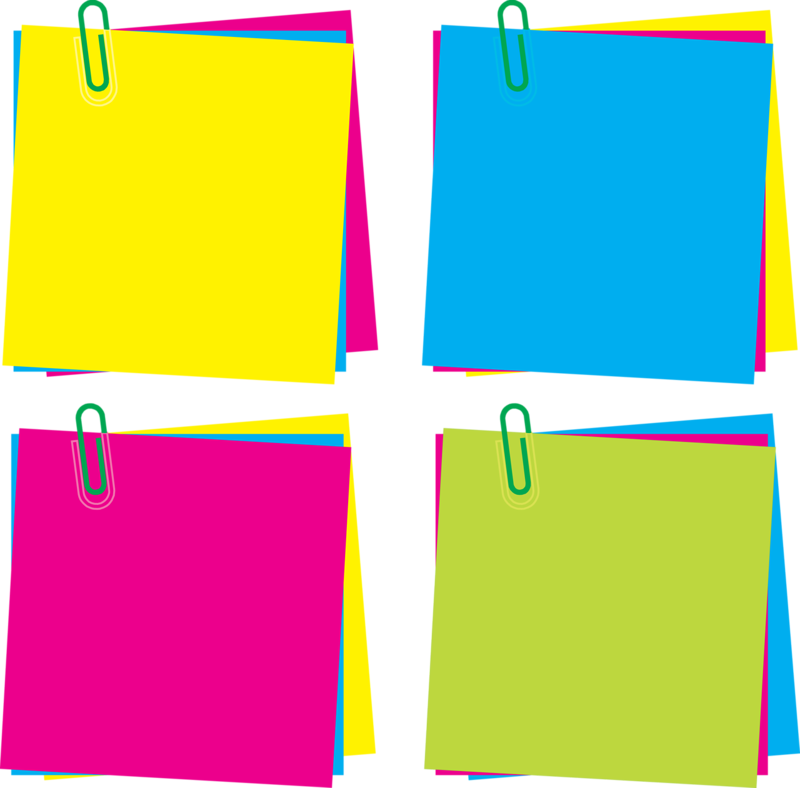 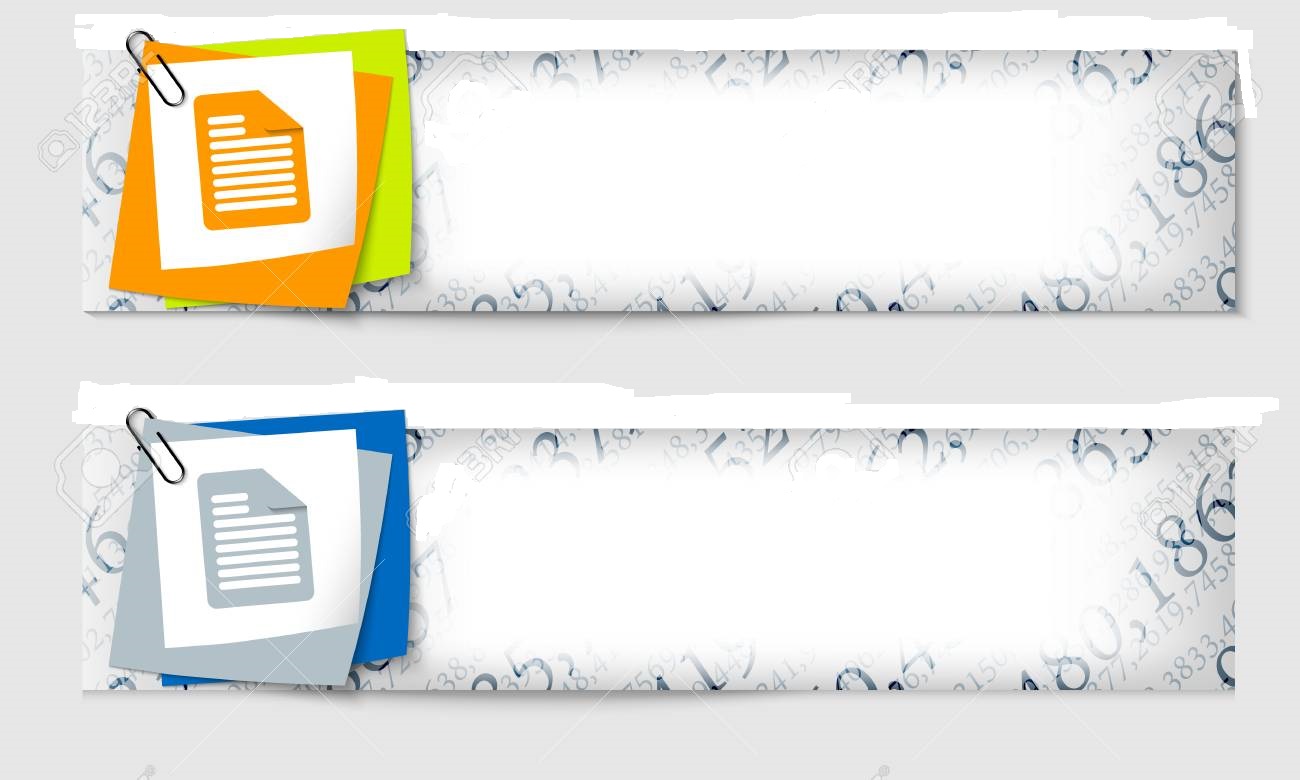 Մեկ  անհայտով  գծային  հավասարումներ
§4.2
Մեկ  անհայտով  գծային  հավասարումների  լուծումը
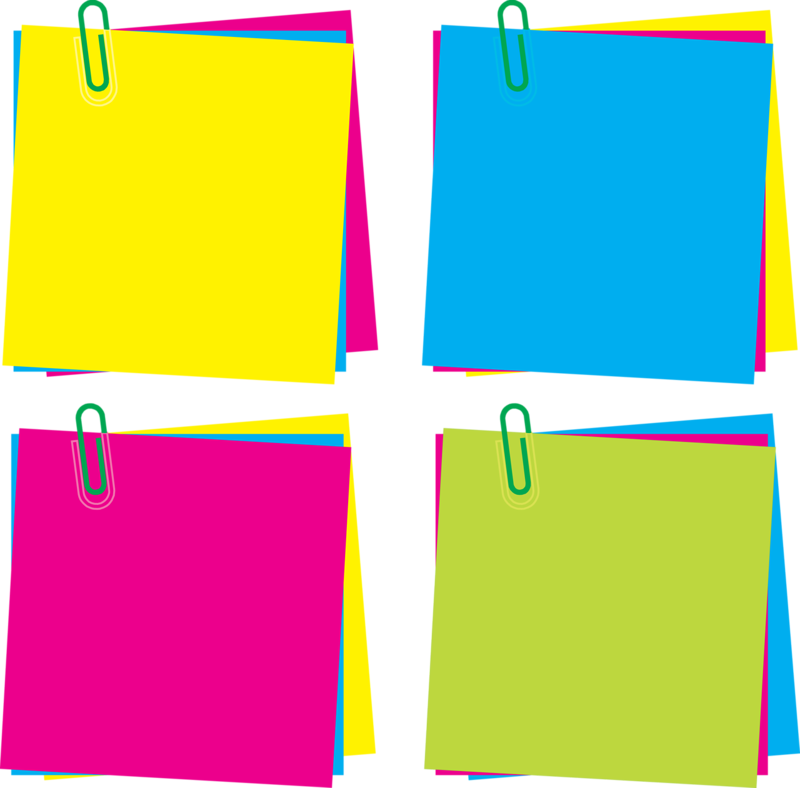 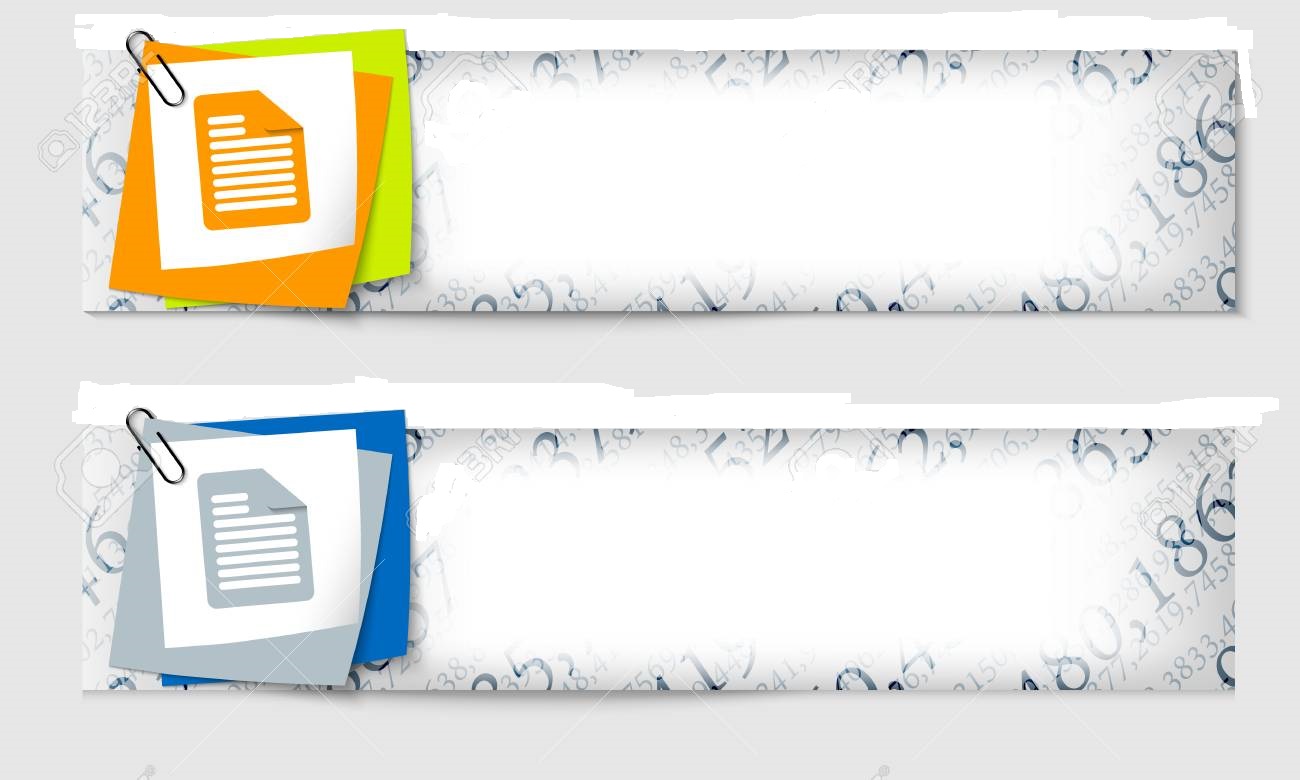 Խնդիրների  լուծում  գծային  հավասարումների օգնությամբ
§4.4
Ընտրել հարցը
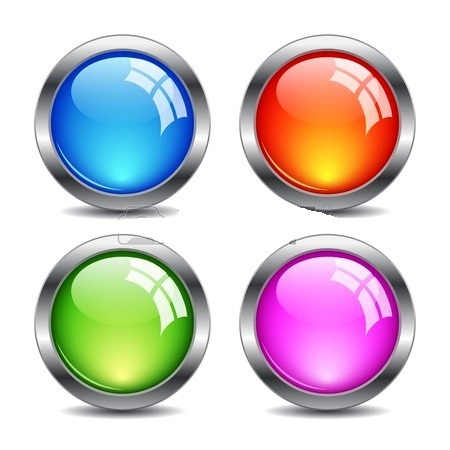 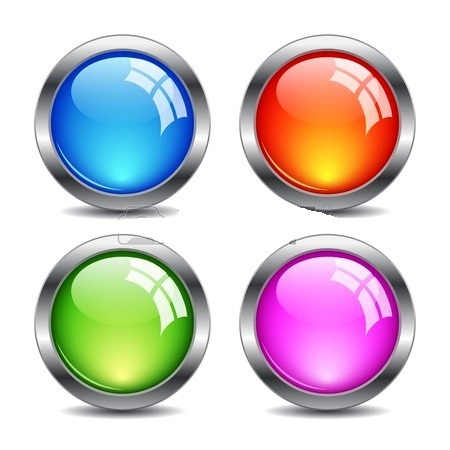 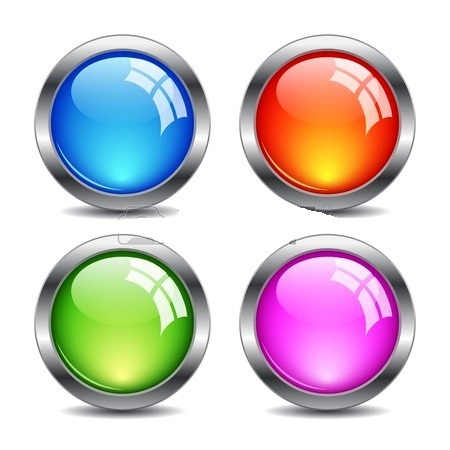 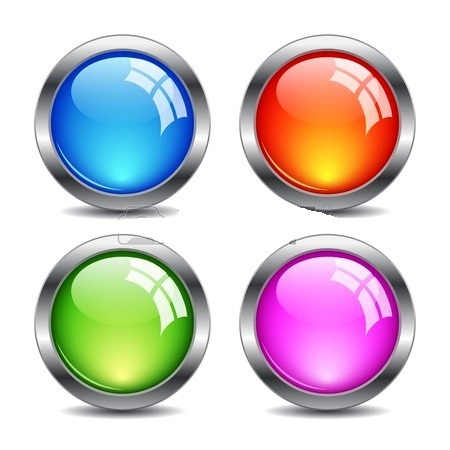 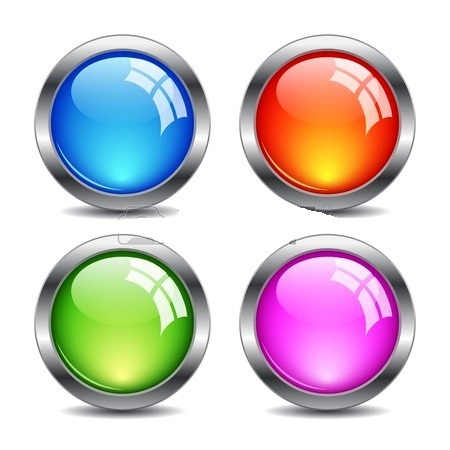 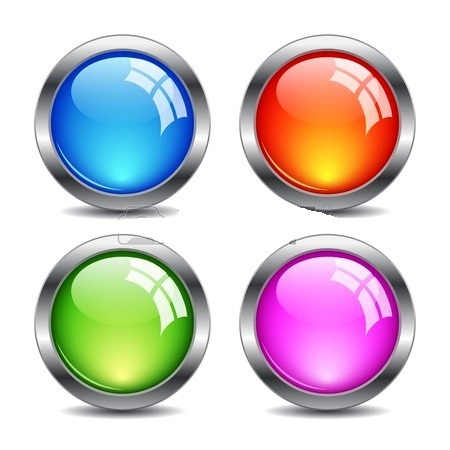 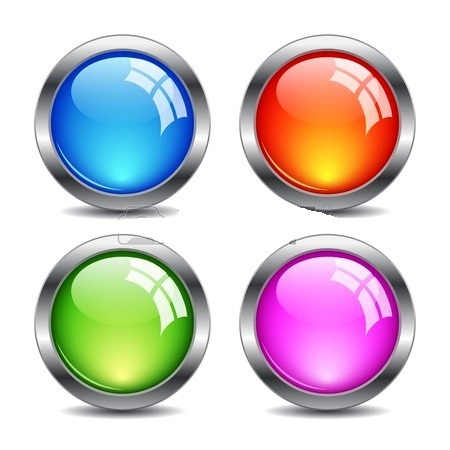 4
1
2
3
5
6
7
8
9
10
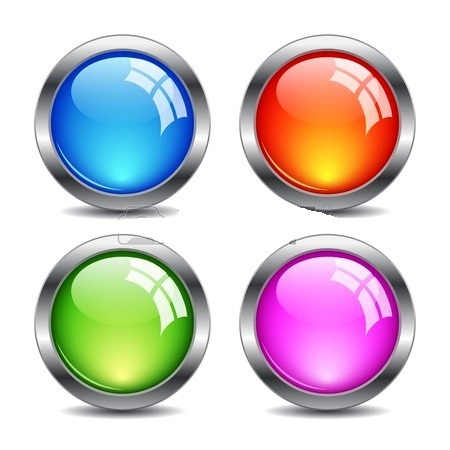 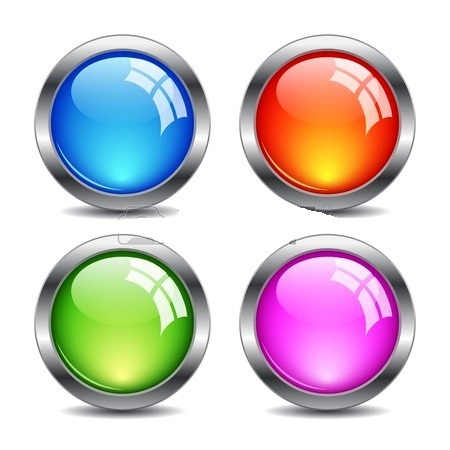 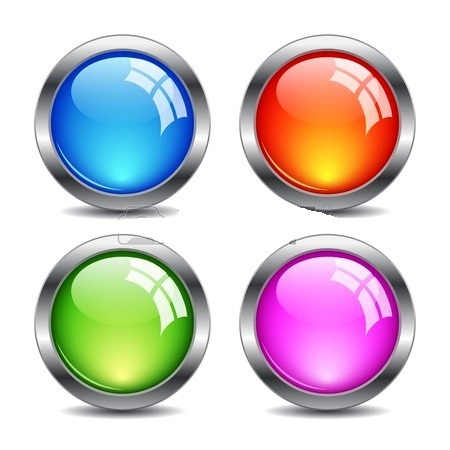 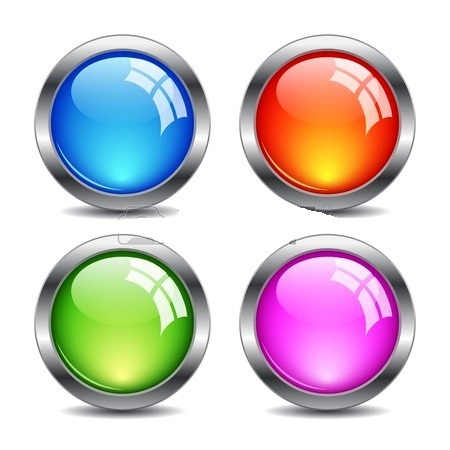 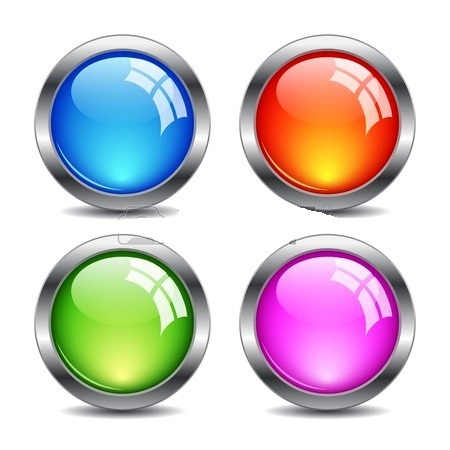 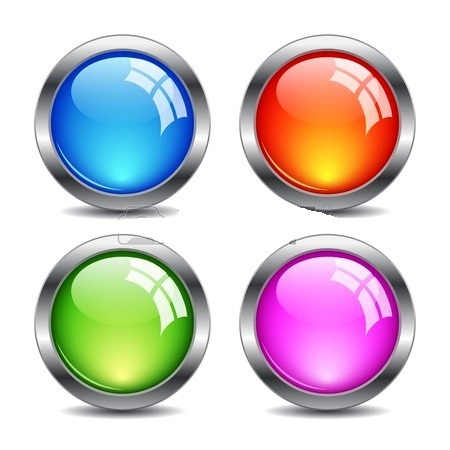 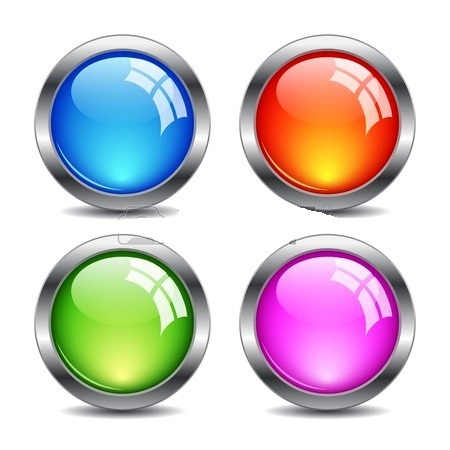 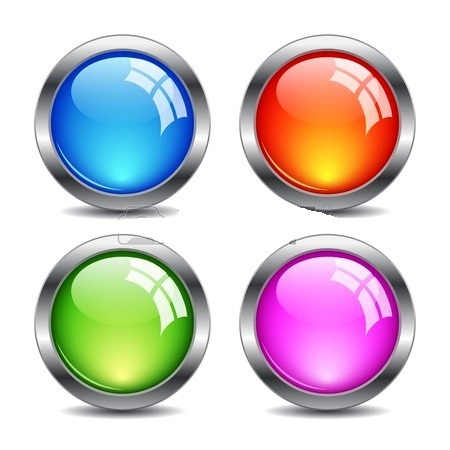 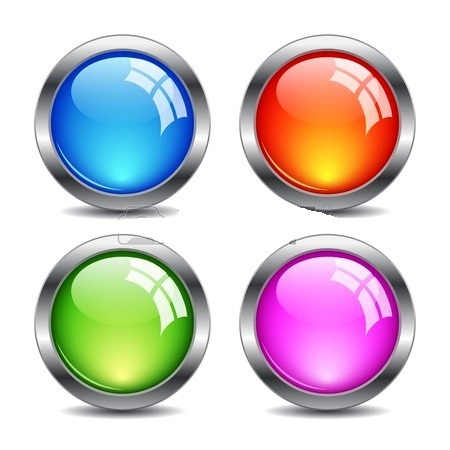 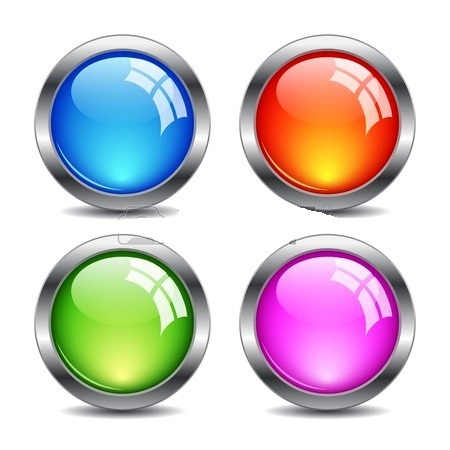 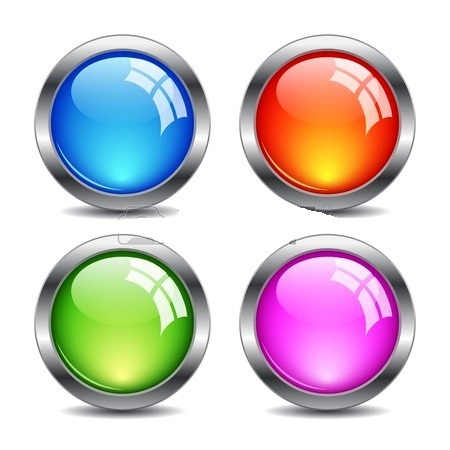 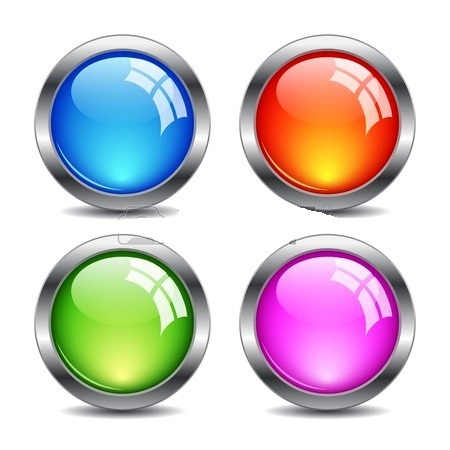 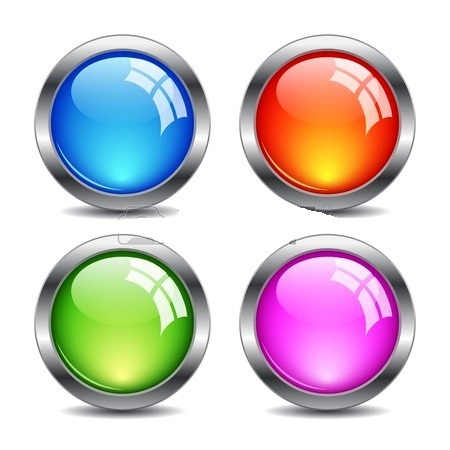 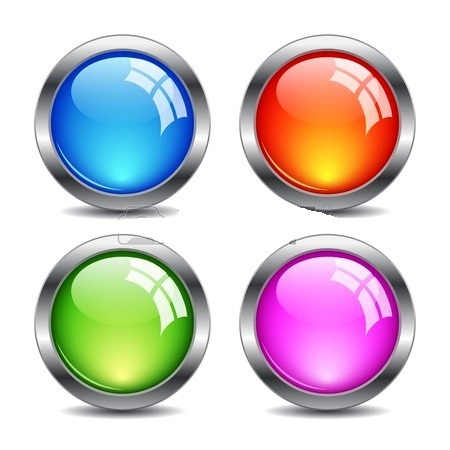 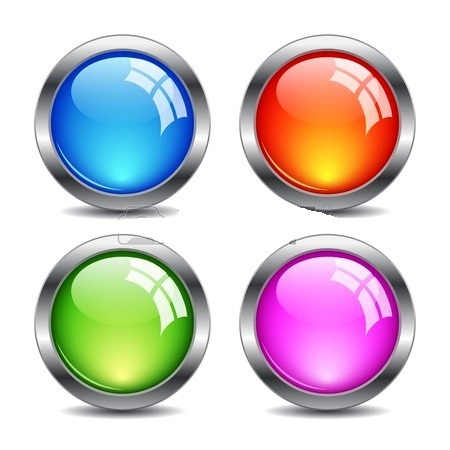 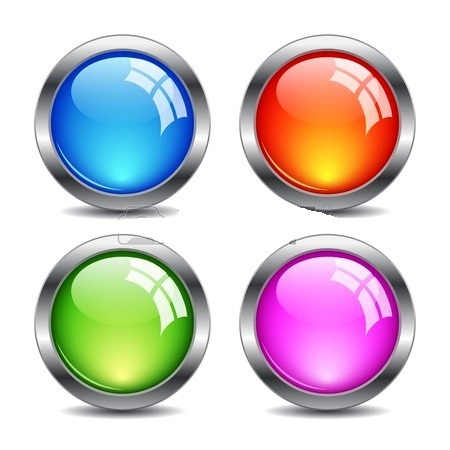 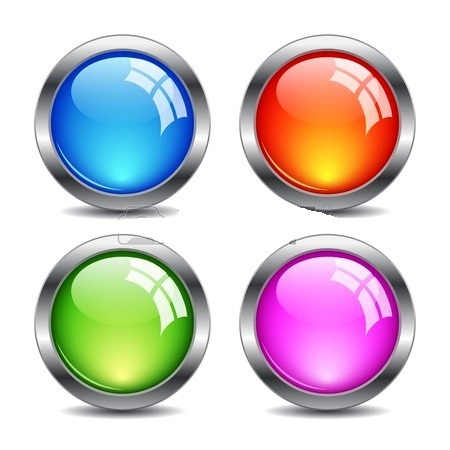 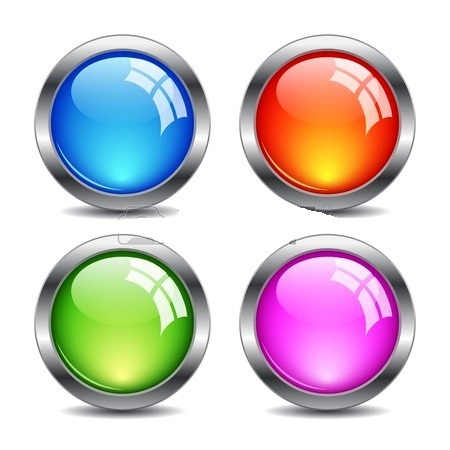 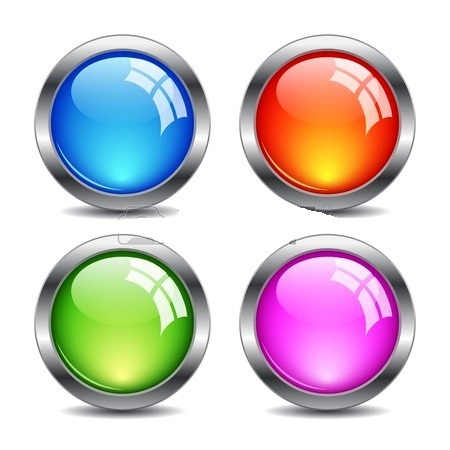 12
15
11
13
14
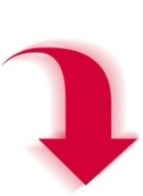 Առաջադրանքներ  և  խնդիրներ
3
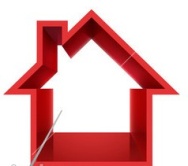 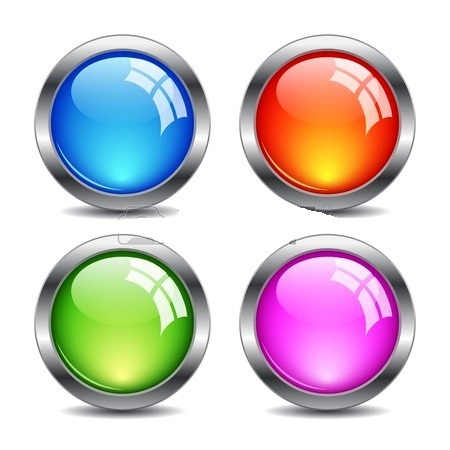 1
Ո՞ր  հավասարումն  են  անվանում  մեկ  անհայտով  առաջին  աստիճանի  հավասարում:
հավասարումը,  որտեղ     -ն  և     -ն  տրված  թվեր  են,  իսկ     -ը`  անհայտ,  անվանում  են  մեկ  անհայտով  առաջին  աստիճանի  հավասարում:
Բերե՛ք   օրինակներ:
4
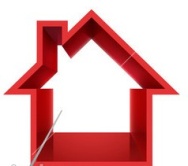 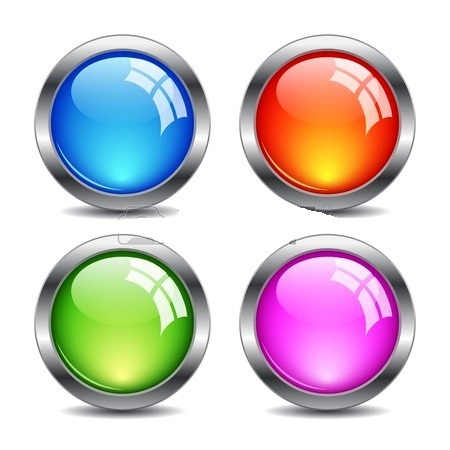 2
Ի՞նչն  են  անվանում   մեկ  անհայտով 


հավասարման   արմատ  (կամ  լուծում ):
Մեկ       անհայտով  հավասարման   արմատ  անվանում  են  այն  թիվը,  որը     -ի  փոխարեն  տեղադրելիս  ստացվում  է  ճիշտ  թվային  հավասարություն:
5
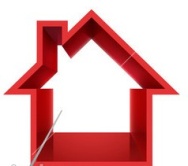 Ինչպիսի՞ն  է  մեկ  անհայտով  առաջին  աստիճանի   հավասարման   ընդհանուր  տեսքը:
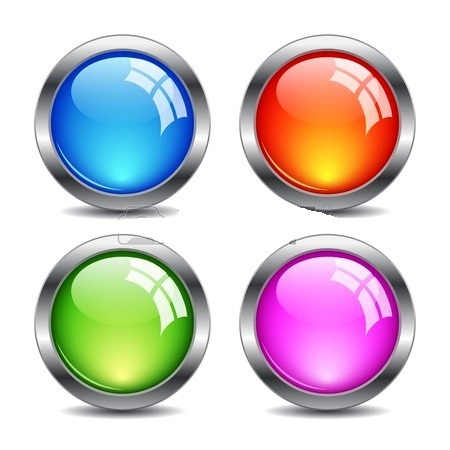 3
Առաջին  աստիճանի   մեկ  անհայտով  հավասարման   ընդհանուր   տեսքն   է`
որտեղ     -ն   և     -ն  տրված  թվեր  են:
թիվն  անվանում  են  անհայտի   գործակից,
իսկ      -ն`  ազատ   անդամ:
6
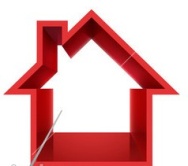 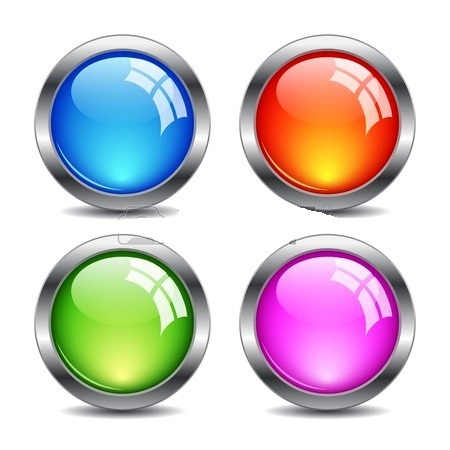 Ստորև  բերված  թվերից  որո՞նք   են   
2x - 9 = - x + 3   
հավասարման  արմատներ:
4
Պատասխանը  ստուգելու  համար  սեղմել  թվի  վրա:
ա)
-6
բ)
12
Լուծում  չէ
Լուծում  չէ
դ)
-4
գ)
4
Լուծում  է
Լուծում  չէ
7
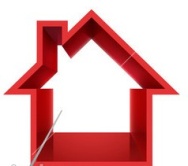 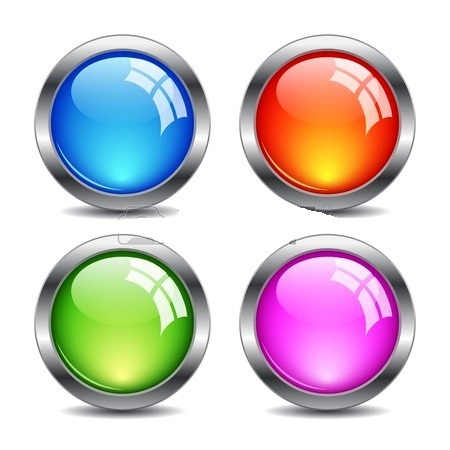 5
Կազմե´ք   x   անհայտով  առաջին  աստիճանի  հավասարում,  եթե.
- 2x + 1/4 = 0
3,25x = 0
- x + 10 = 0
7,5x - 1 = 0
8
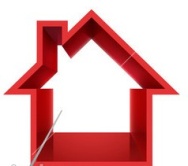 6
Շարունակե՛ք:
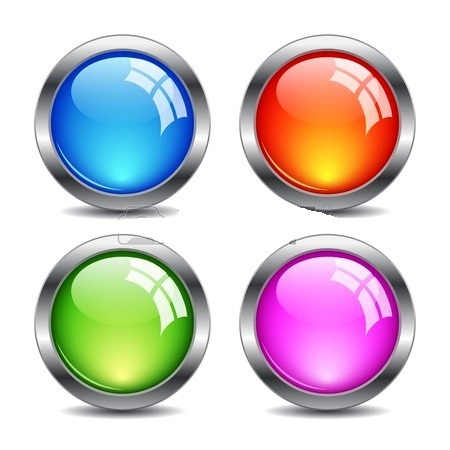 Լուծել  հավասարումը,  նշանակում  է  . . .
գտնել  նրա  բոլոր  արմատները  կամ  ցույց  տալ,  որ  արմատներ  չկան:
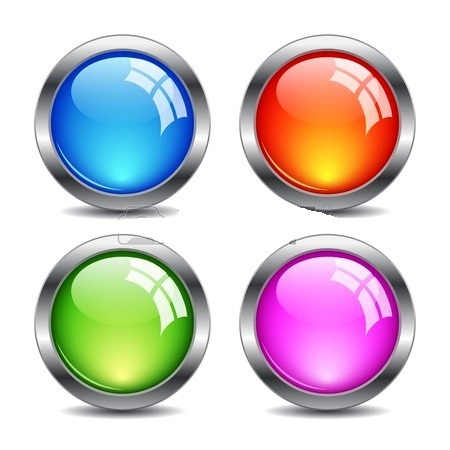 9
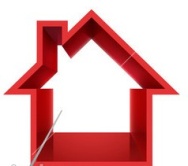 7
Ճշմարի՞տ է արդյոք պնդումը.
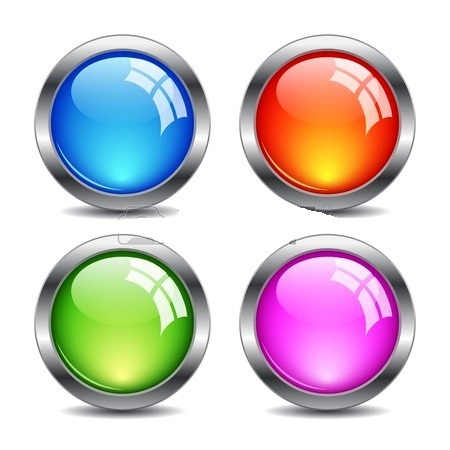 Եթե  հավասարման  ձախ  կամ  աջ  մասում  կատարենք  նման  անդամների  միացում,  ապա  կստանանք  նրան  համարժեք  հավասարում:
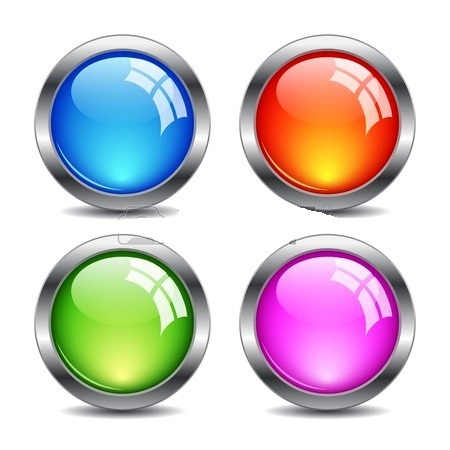 Ճշմարիտ է:
10
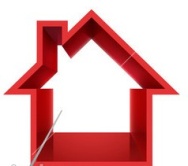 Շարունակե՛ք:
8
Եթե  հավասարման  երկու  մասերը  բազմապատկենք  զրոյից  տարբեր  միևնույն  թվով  (կամ  բաժանենք  զրոյից  տարբեր  միևնույն  թվի  վրա),  ապա   . . .
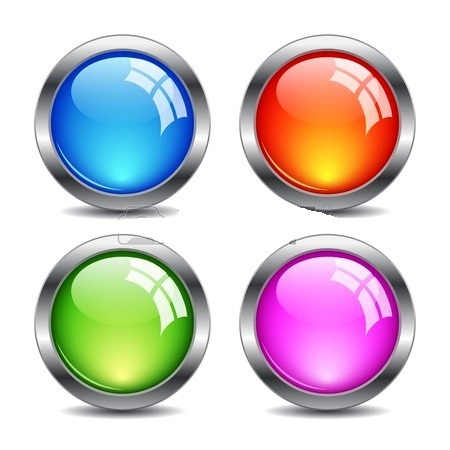 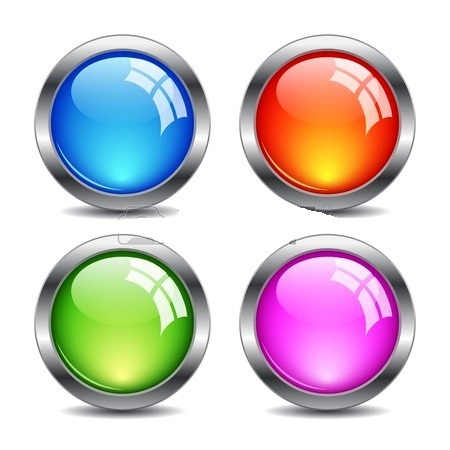 կստանանք  սկզբնական  հավասարմանը   համարժեք  հավասարում:
11
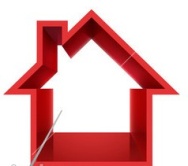 Ճշմարի՞տ է արդյոք պնդումը.
9
Մեկ  փոփոխականով  գծային  հավասարումը  առաջին  աստիճանի  հավասարում  է:
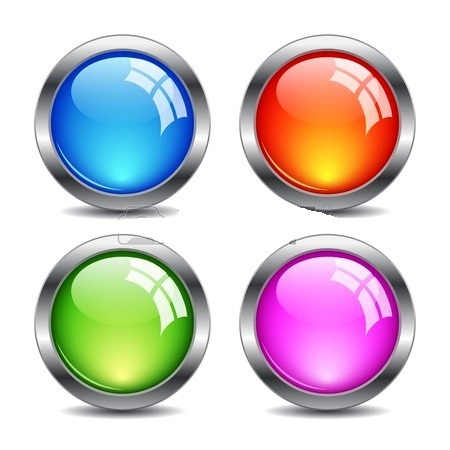 Կեղծ  է:
Վերաձևակերպել  պնդումն  այնպես,  որպեսզի  այն  լինի  ճշմարիտ:
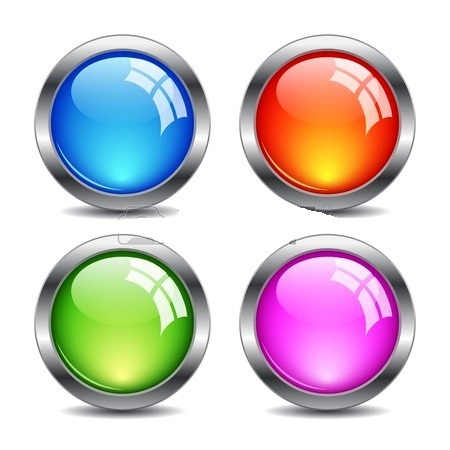 դեպքում  մեկ  փոփոխականով  գծային  հավասարումը  կոչվում  է  նաև  առաջին  աստիճանի  հավասարում:
Ճշմարիտ է:
12
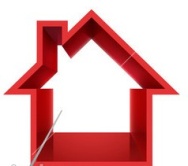 Ինչպիսի՞  երկու  հավասարումներն  են  անվանում  համարժեք:
10
Երկու  հավասարումներ  անվանում   են   համարժեք,  եթե  առաջին  հավասարման   ցանկացած  արմատ  արմատ  է   նաև  երկրորդ  հավասարման  համար,  իսկ  երկրորդի  ցանկացած  արմատ  նաև  առաջինի  արմատ  է:
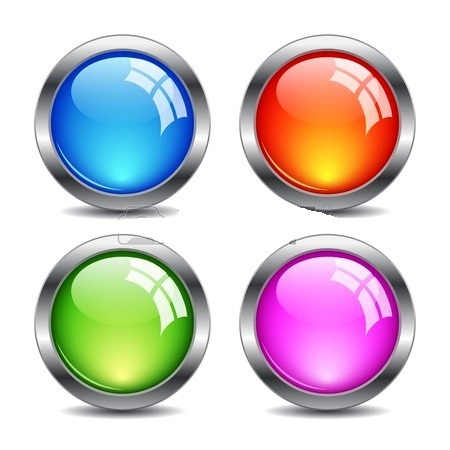 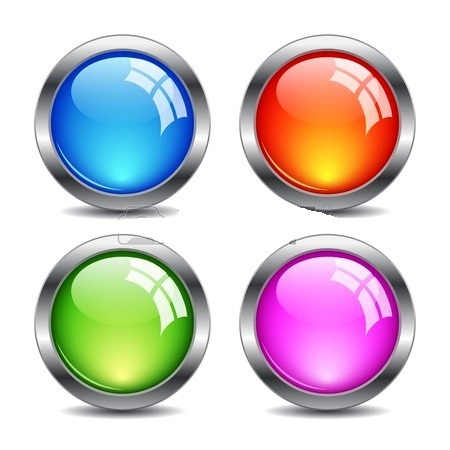 Դիտողություն:
Համարժեք  կոչվում  են  նաև  երկու  այնպիսի  հավասարումներ,  որոնցից  յուրաքանչյուրը  լուծում  չունի:
13
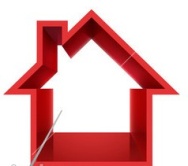 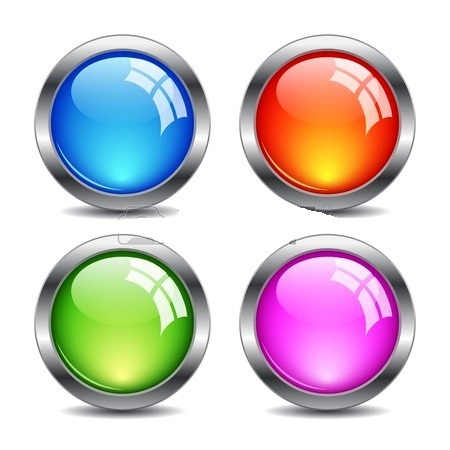 11
Ո՞ր  հավասարումն  են  անվանում  
մեկ   անհայտով   գծային   հավասարում:
Հավասարումը,  որի  ձախ  և  աջ  մասերը     
   -ի   նկատմամբ  առաջին  աստիճանի  բազմանդամներ  են  կամ  թվեր,  անվանում  են
մեկ        փոփոխականով   գծային   հավասարում:
Բերե՛ք   օրինակներ:
14
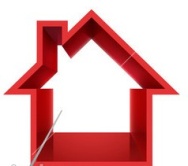 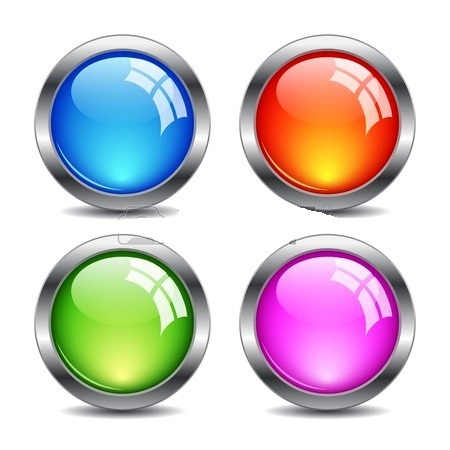 12
Համարժե՞ք  են  արդյոք  հավասարումները.
Այո
4x +9 = 0
և
4x = – 9
1)
Այո
և
7x + 5 = 0
– 7x – 5 = 0
2)
Ոչ
և
– 6 + 9x = 0
9x = – 6
3)
Այո
4)
և
5x – 7+ x – 3 = x
5x – 10 = 0
Ոչ
5)
և
2x – 3 = 2x + 3
0x +1 = 0
15
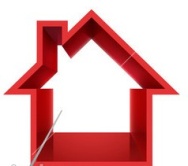 Արդյոք  տրված  հավասարումը   x   մեկ  փոփոխականով   գծային  հավասարո՞ւմ   է:
                                Պատասխանը  հիմնավորել:
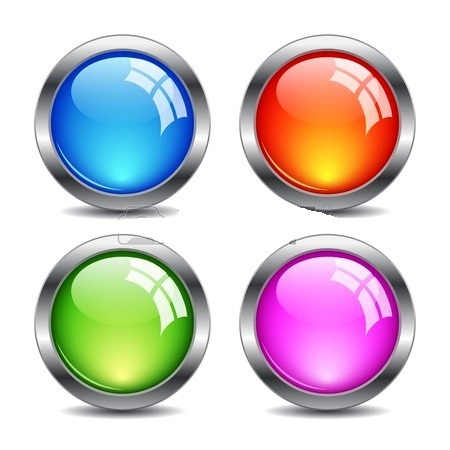 13
1)
3 – 5x = 3x – 4
2)
2,5x – 7,4 = –x +6
Այո
Այո
4)
x² – 4x +1 = – 6 +7x
3)
0 · x + 6 = 0
Ոչ
Այո
6)
– 10 = – 8x + 5
5)
x + y – 1,8 = 0
Այո
Ոչ
Պատասխանը  ստուգելու  համար  սեղմել  հավասարման  վրա:
16
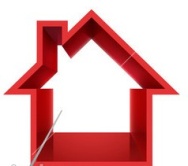 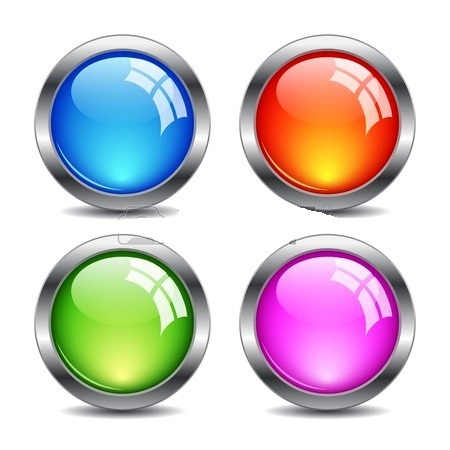 Ճշմարի՞տ է արդյոք պնդումը.
14
Եթե  հավասարման   որևէ  անդամ  հակադիր  նշանով  տեղափոխենք  նրա  մի  մասից  մյուսը,  ապա  կստանանք  սկզբնական  հավասարմանը  համարժեք  հավասարում:
Ճշմարիտ է:
17
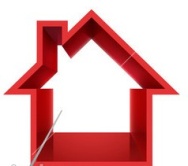 Համապատասխանեցրե՛ք   աջ  և  ձախ  սյունակների  գրառումները:
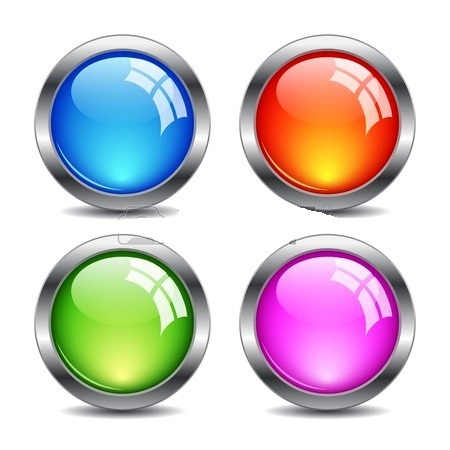 15
գծային  հավասարումը`
ա. արմատներ  չունի:
1.              դեպքում
բ. ունի  միակ  արմատ` x = - b/k :
2.              և 
    դեպքում
գ. ունի  անթիվ  բազմու-թյամբ   լուծումներ:
3.              և               
    դեպքում
18
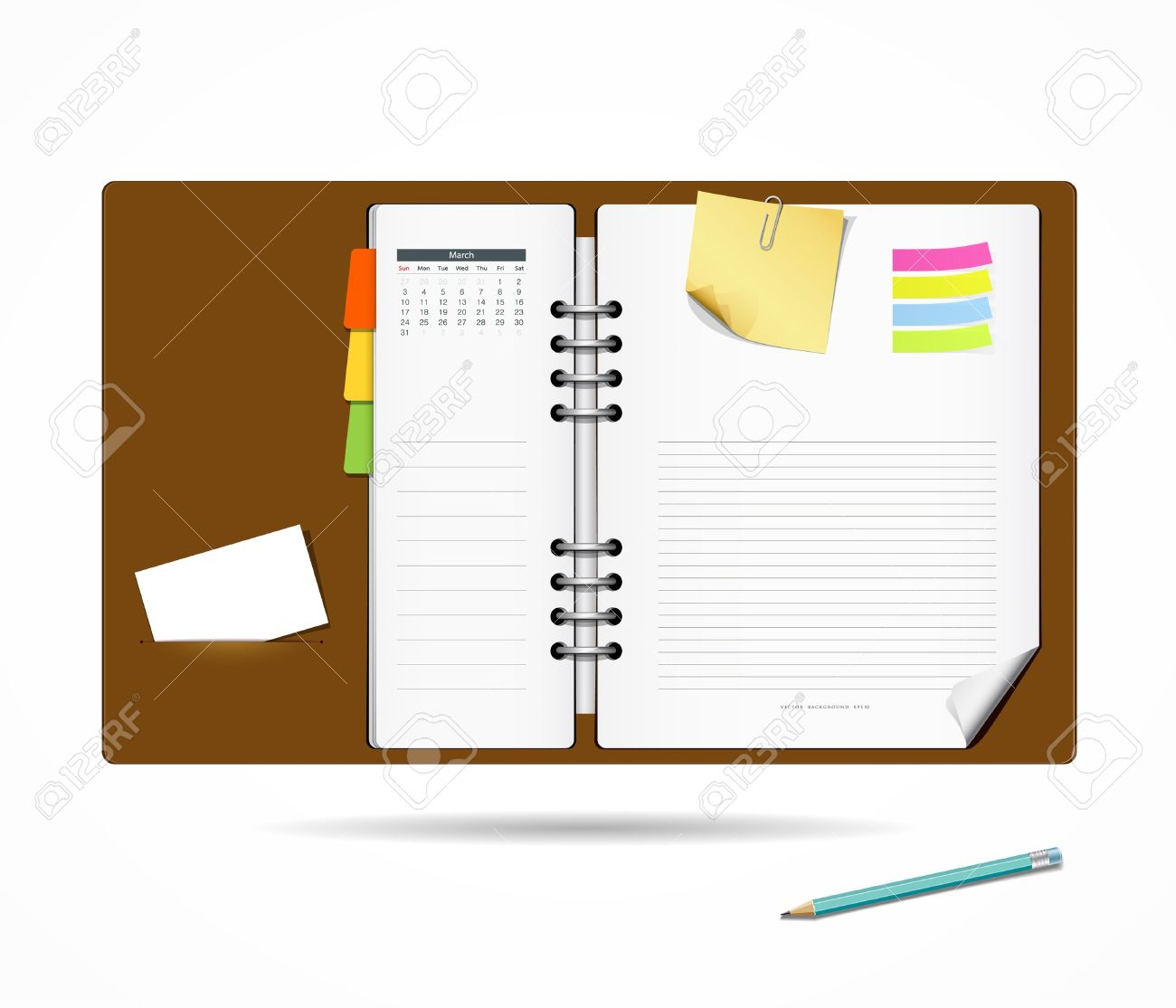 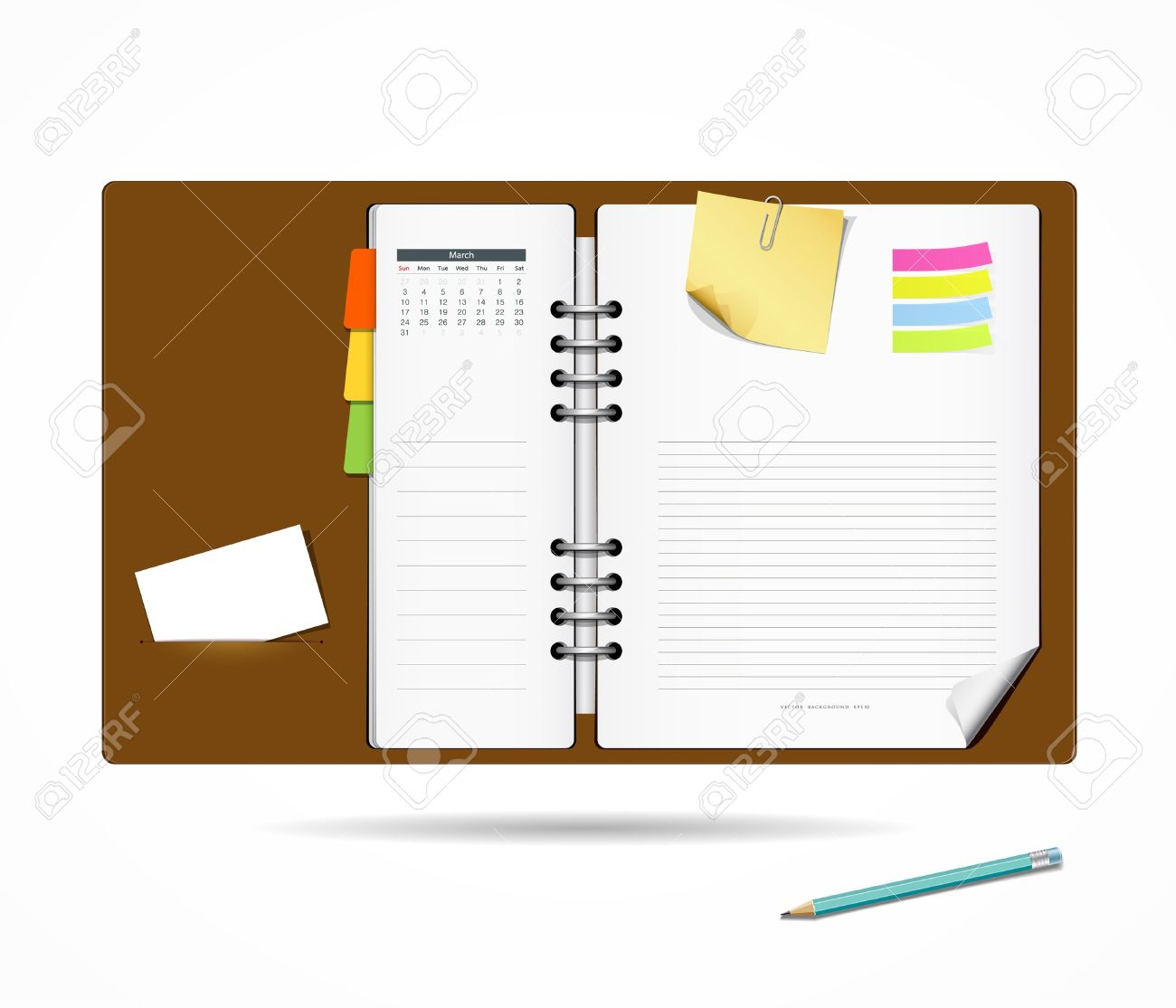 2/26/2023
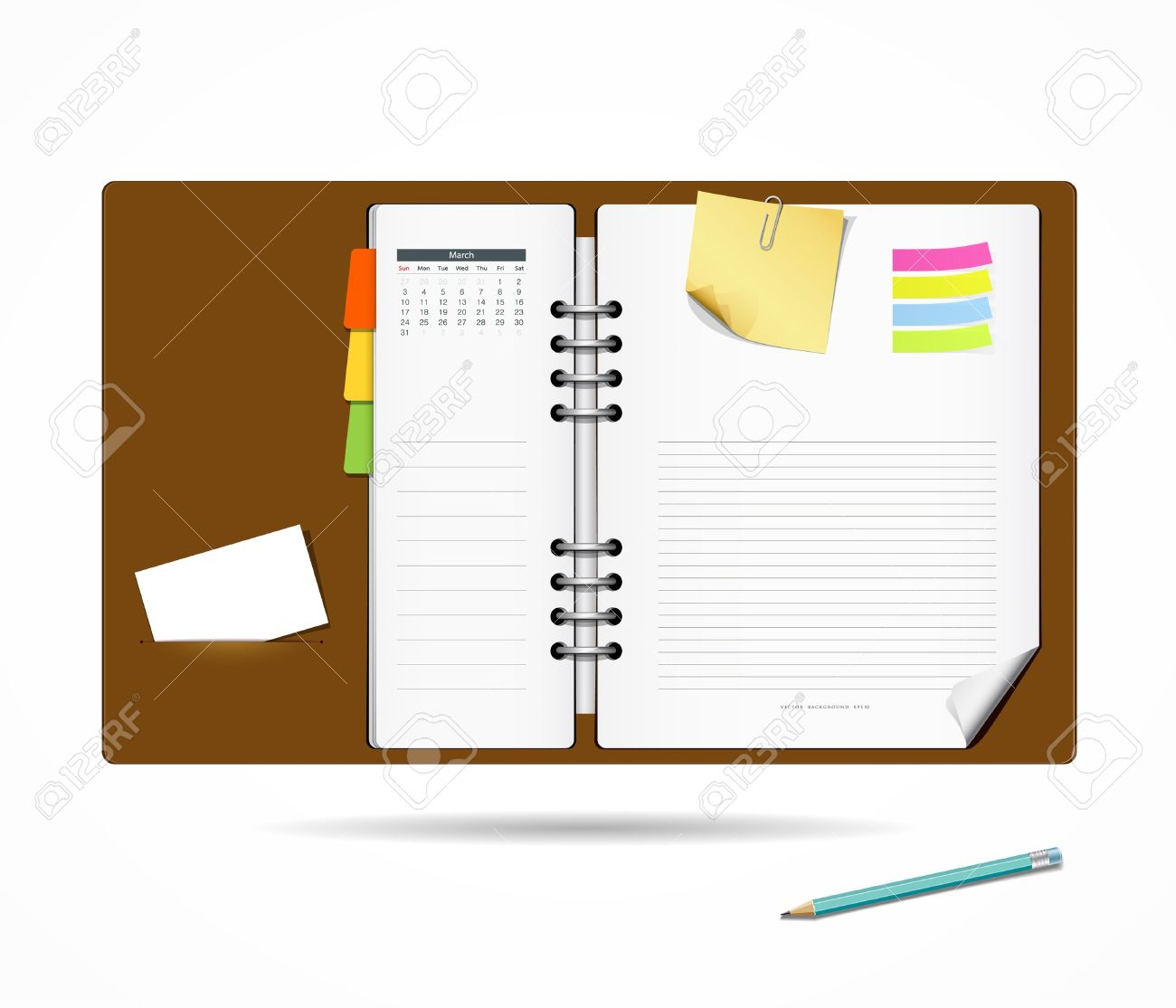 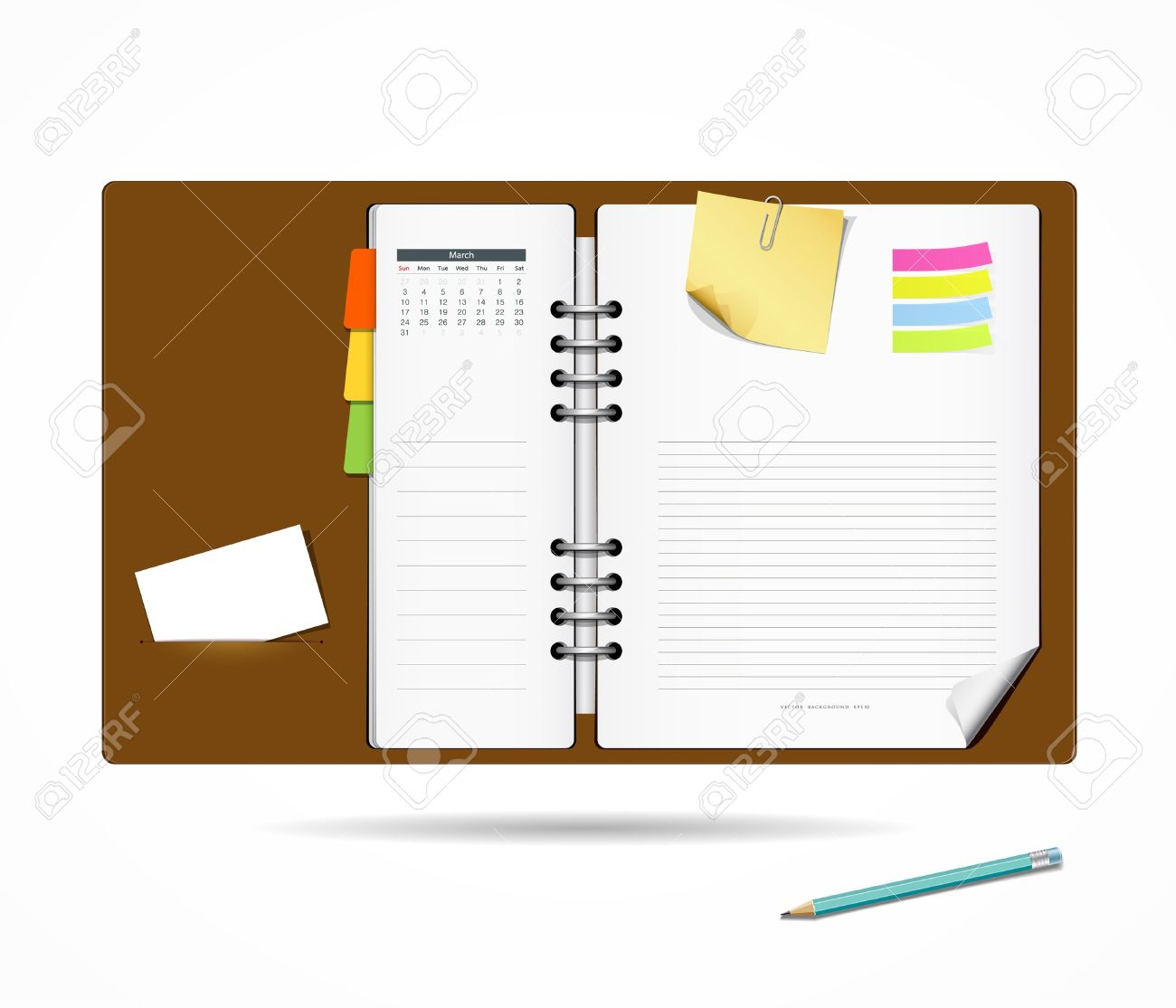 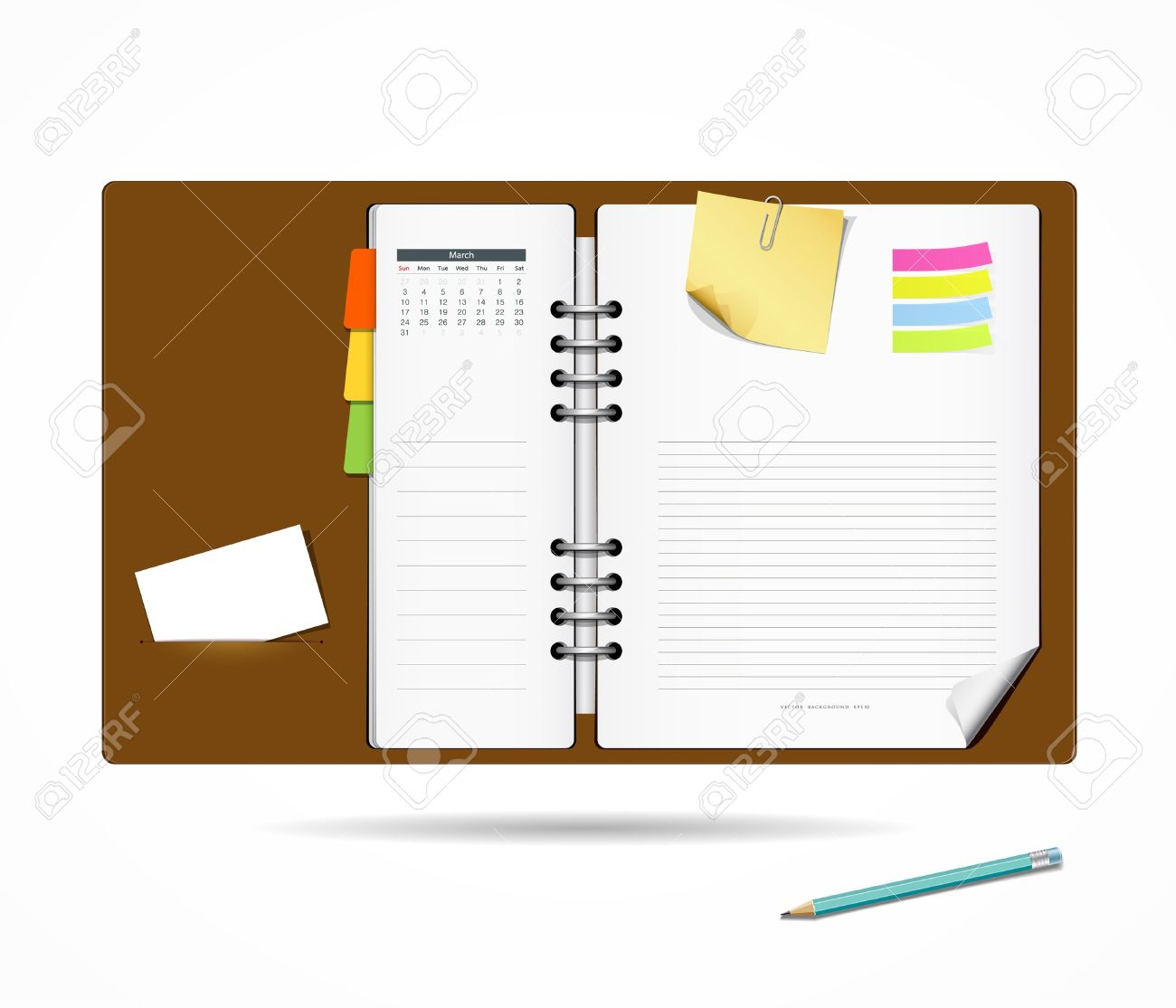 ԱՌԱՋԱԴՐԱՆՔՆԵՐ ԵՎ  ԽՆԴԻՐՆԵՐ
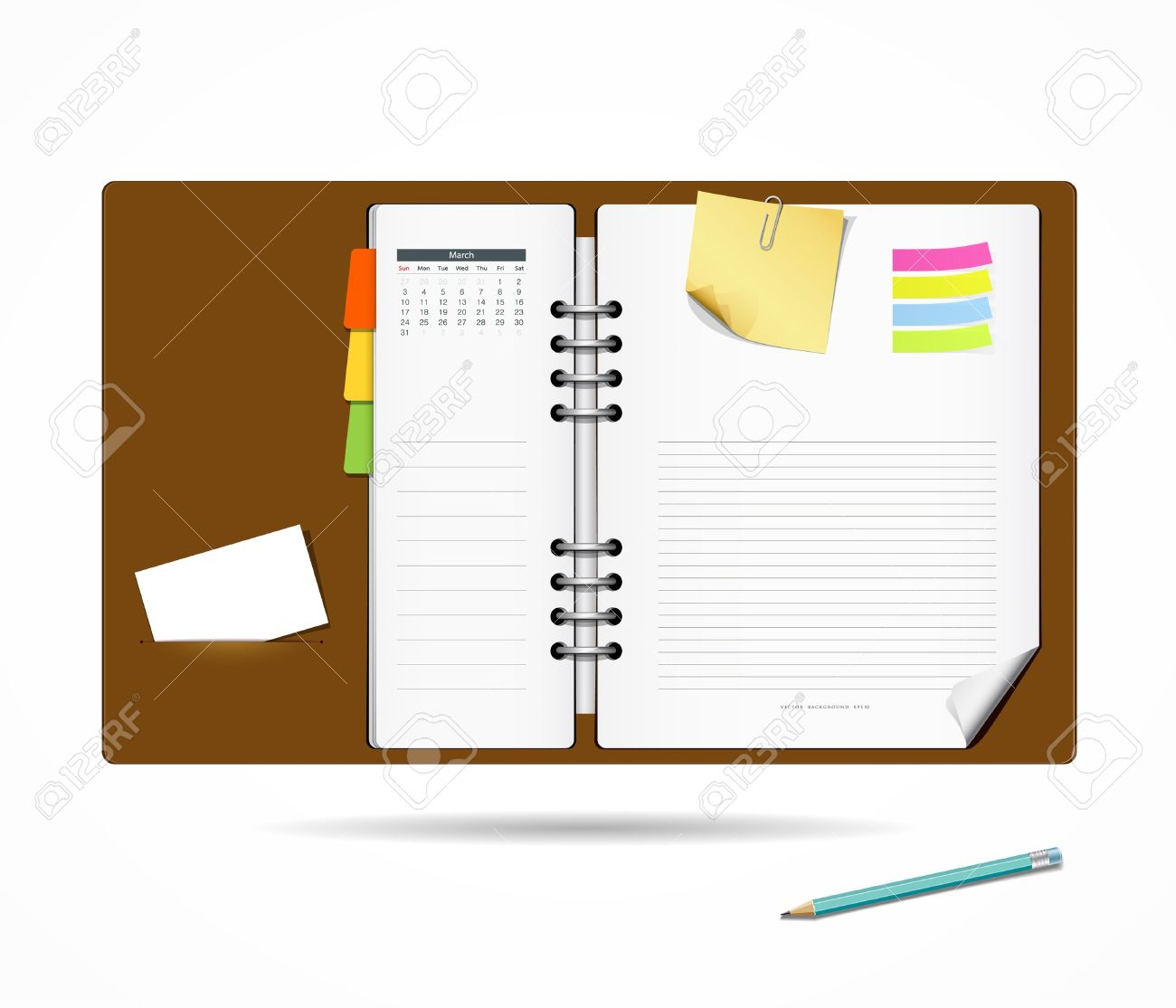 Գայանե Սիմոնյան
Կոտայքի մարզի 
Ակունքի միջն. դպրոց
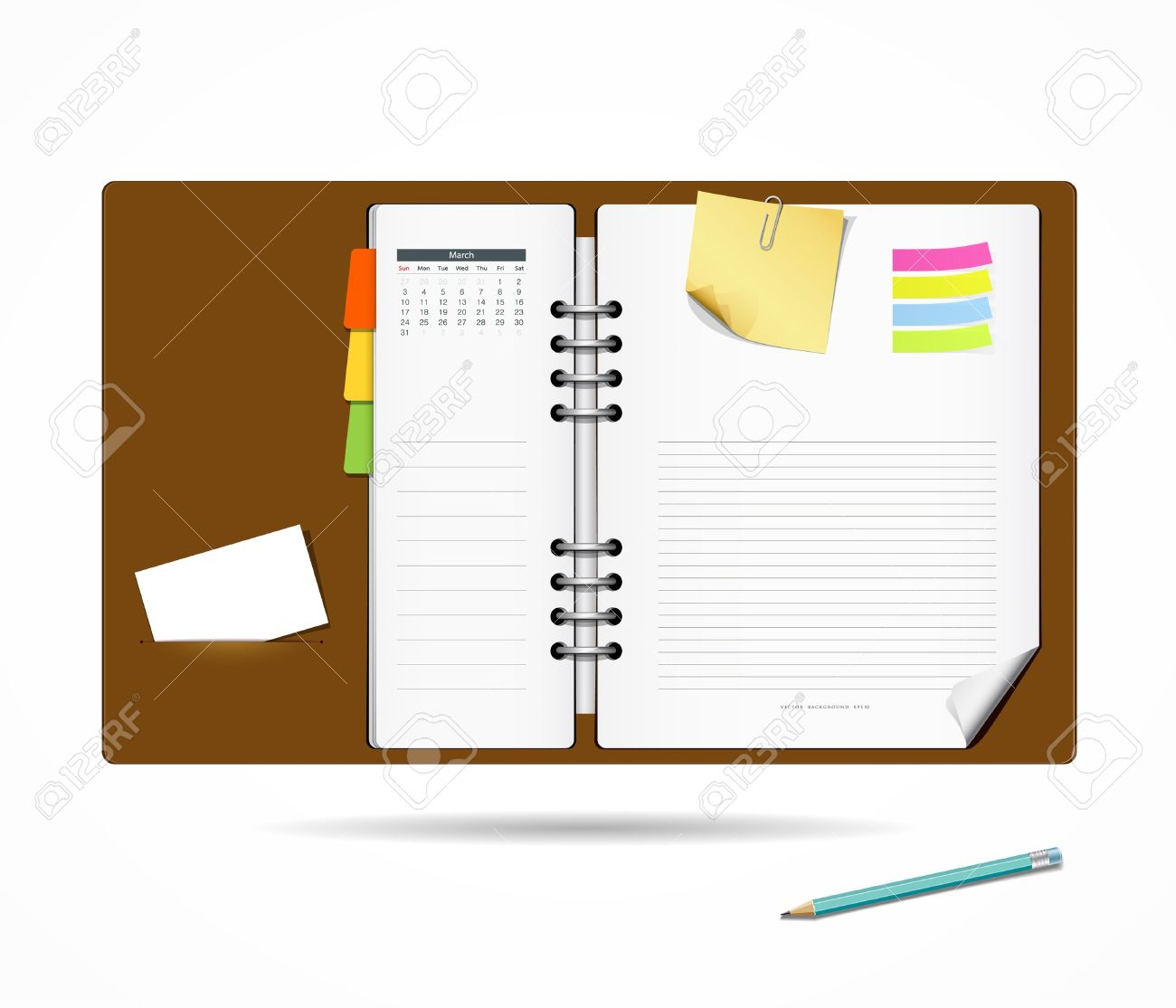 19
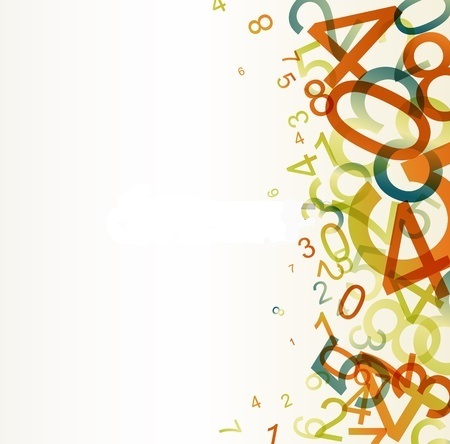 Գտնել  հավասարման    
արմատը:
1
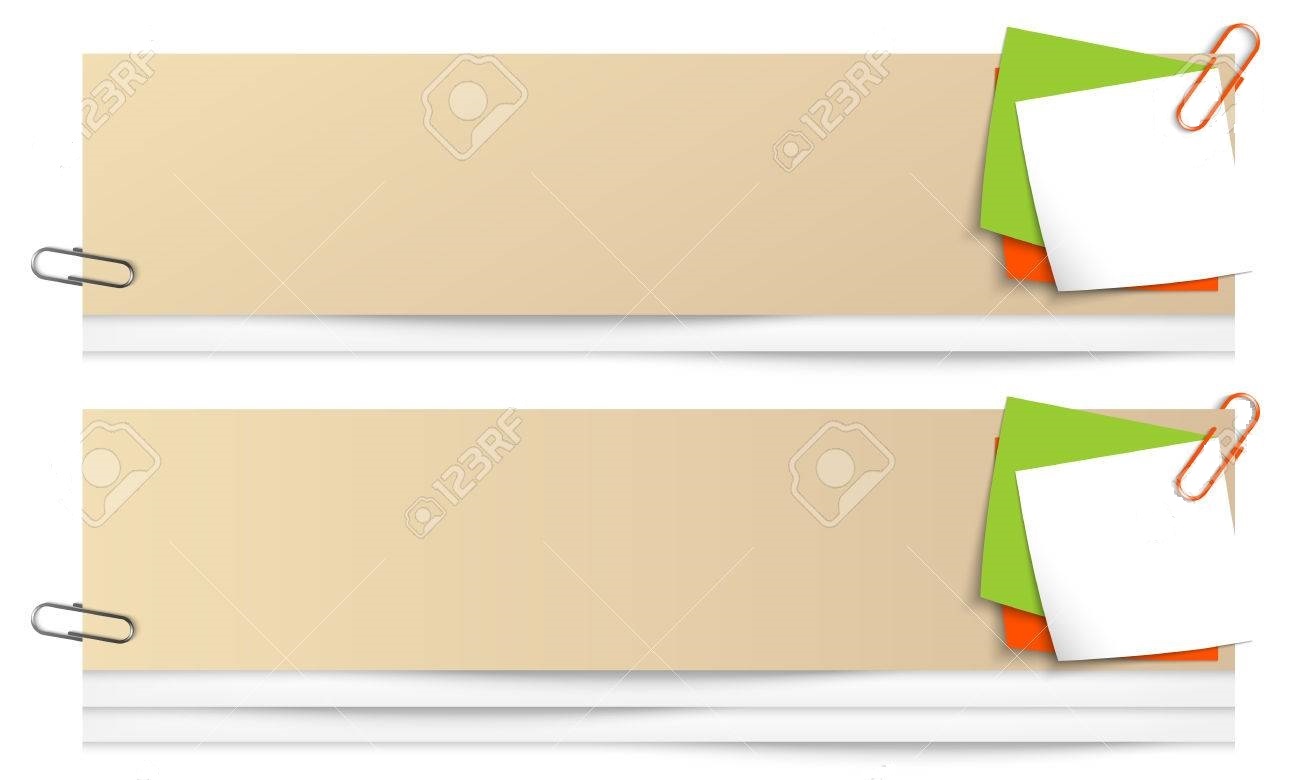 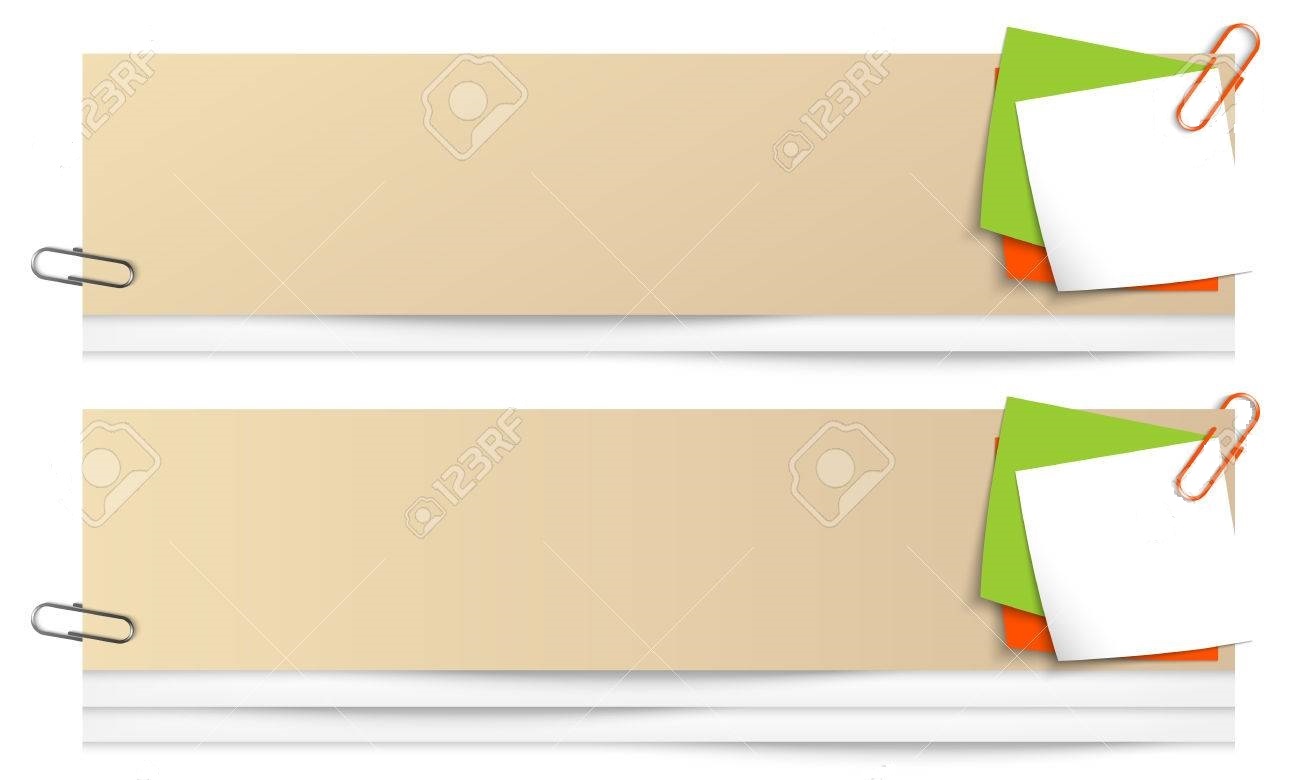 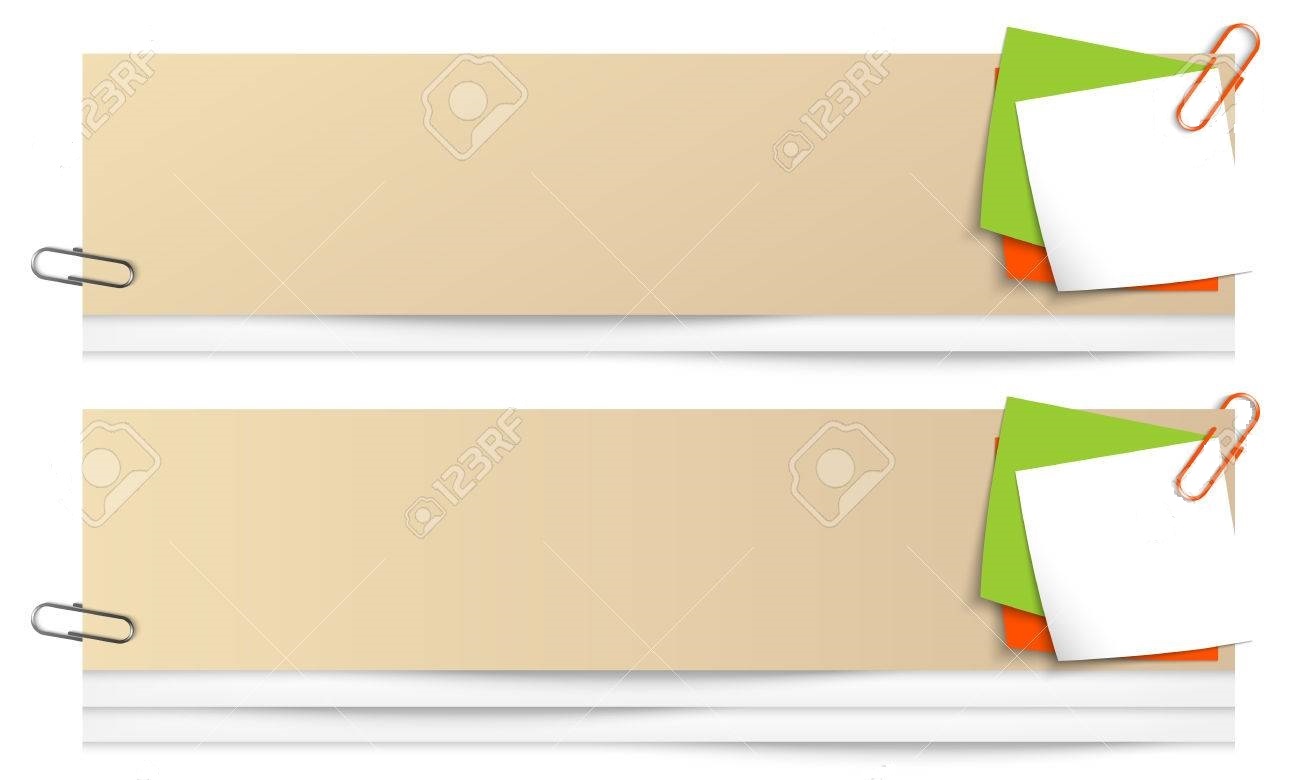 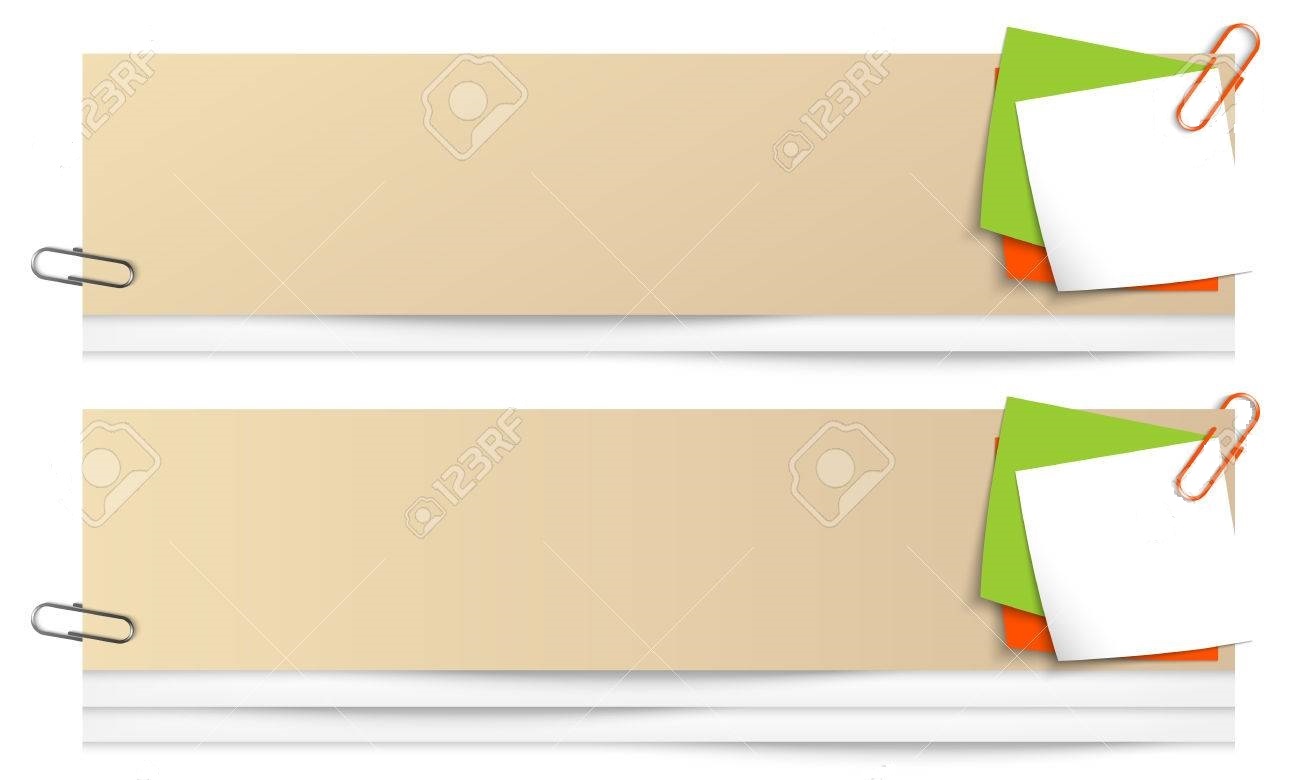 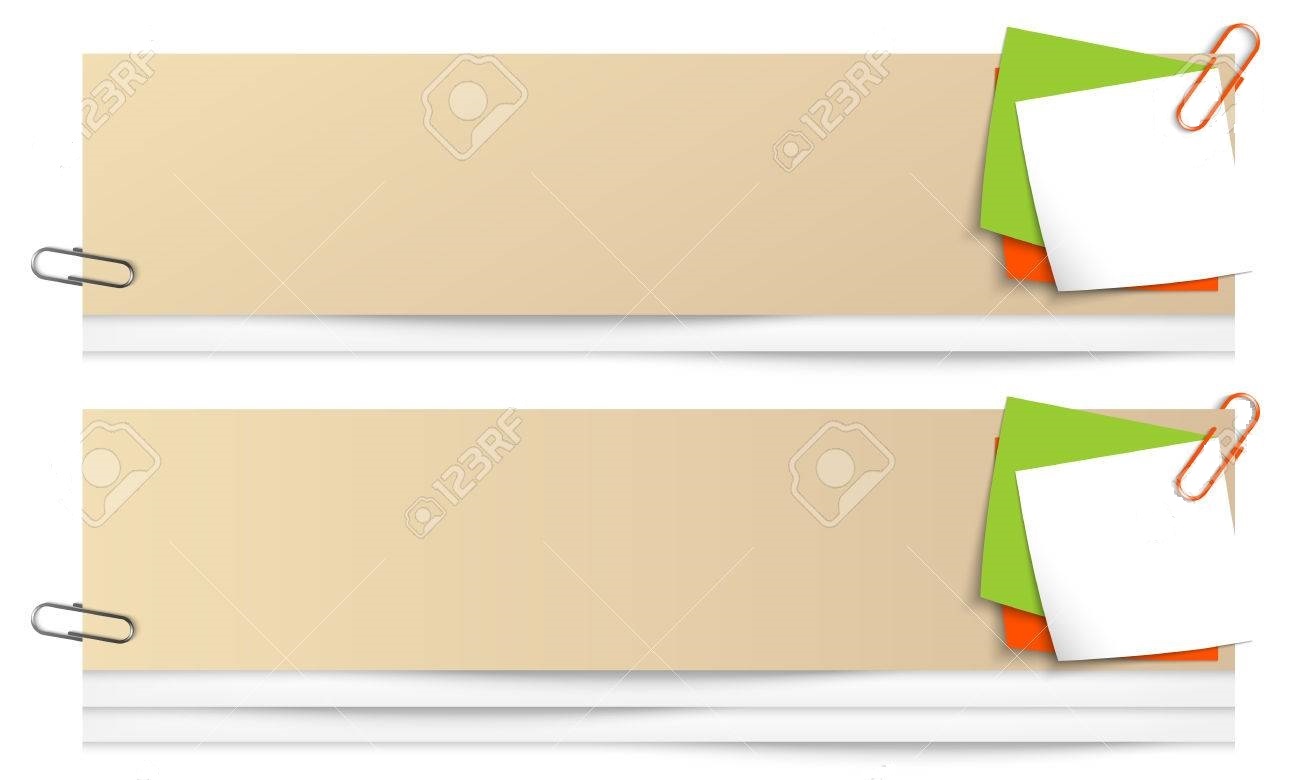 2-րդ  և  4-րդ
խմբեր
1-ին  և  3-րդ
խմբեր
ա)  3x – 2  = – 5 + 2x
ա) 4x – 1 = – 7 + 3x
բ)
բ)
x – 1
2x
x + 1
2x
–        = – 2
–        = – 1
3
5
2
3
ԼՈՒԾՈՒՄ
ԼՈՒԾՈՒՄ
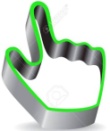 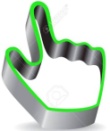 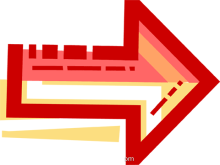 Դեպի  2-րդ  առաջադրանք
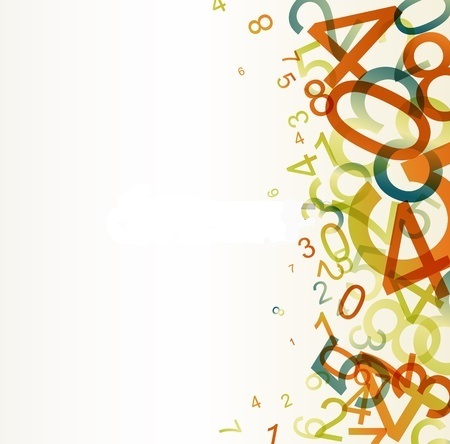 20
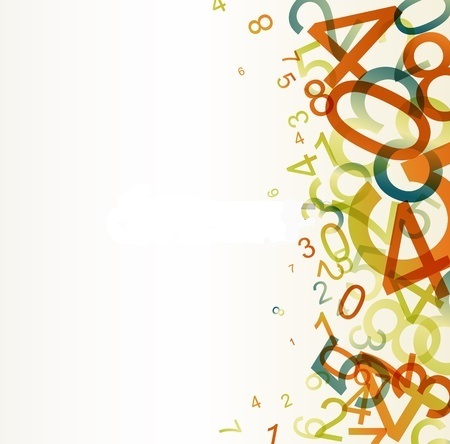 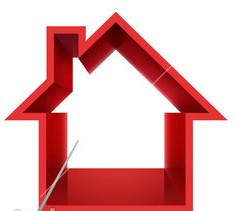 Գտնել  հավասարման    
արմատը:
1
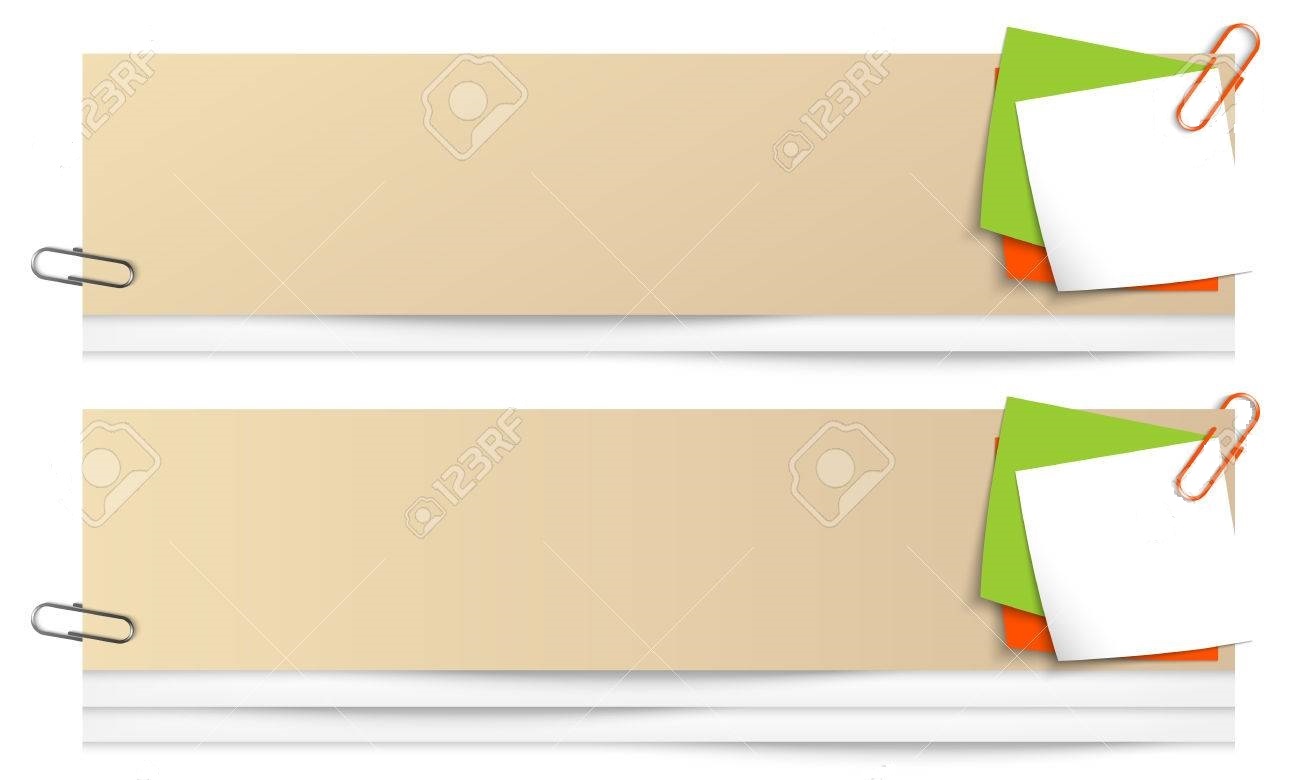 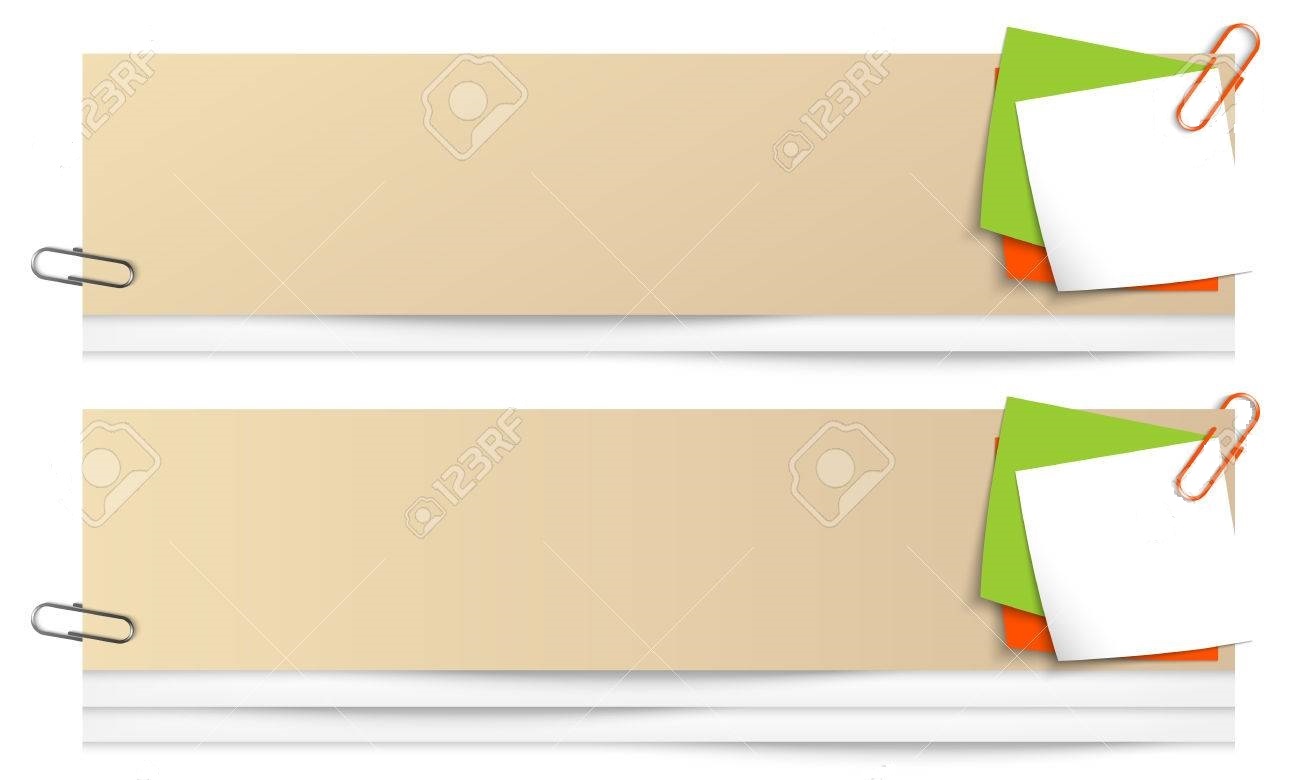 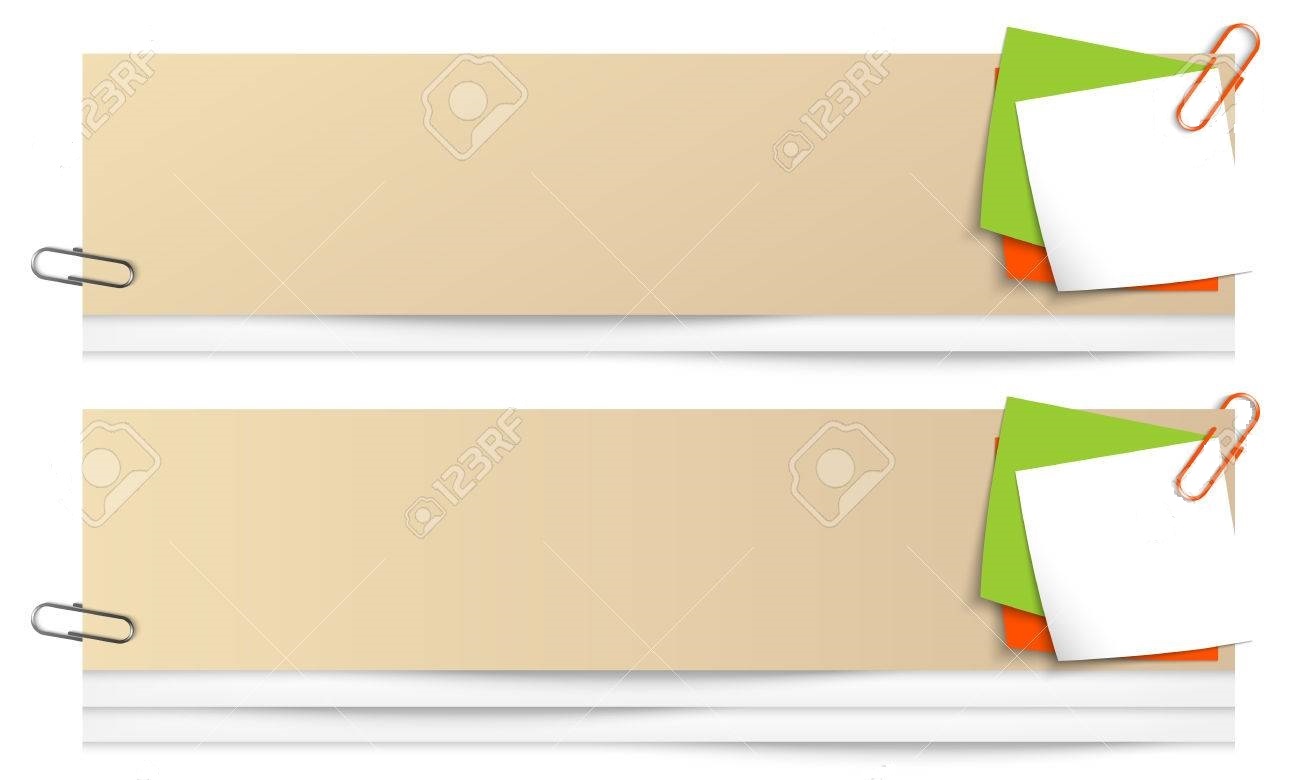 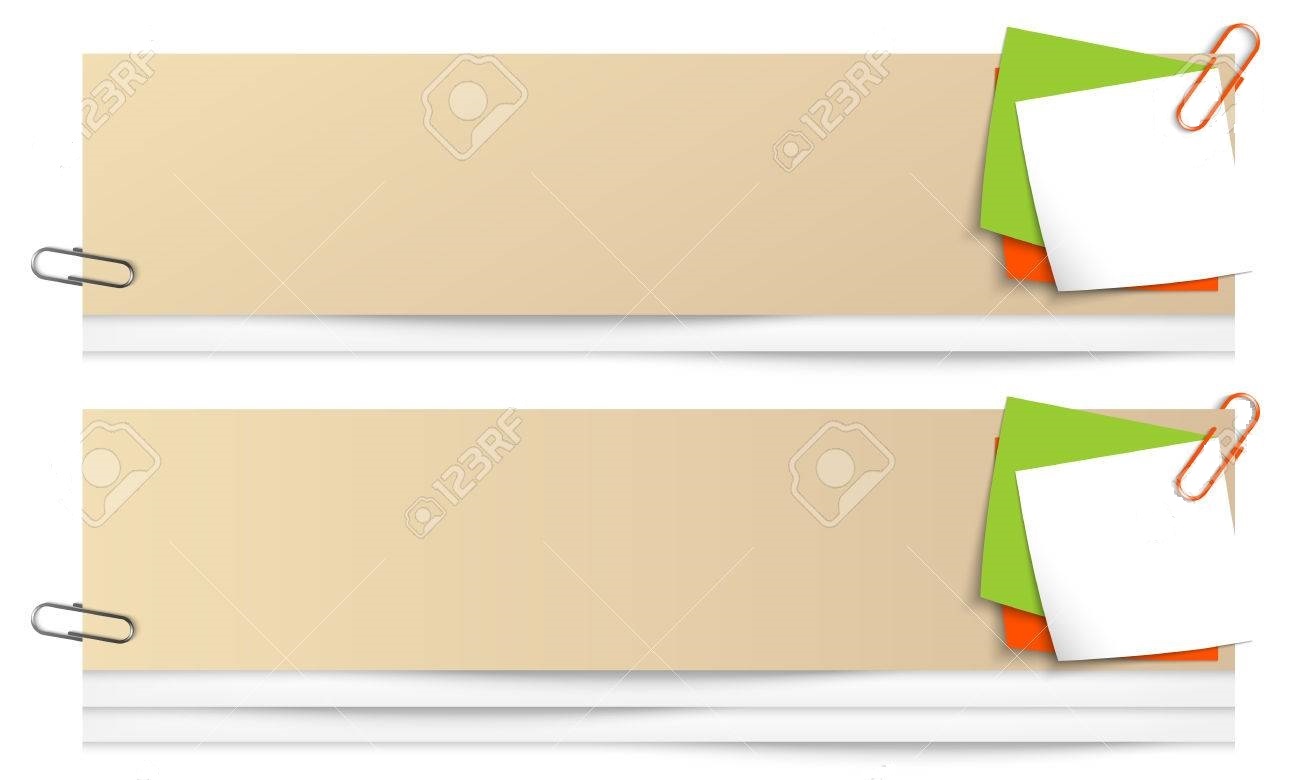 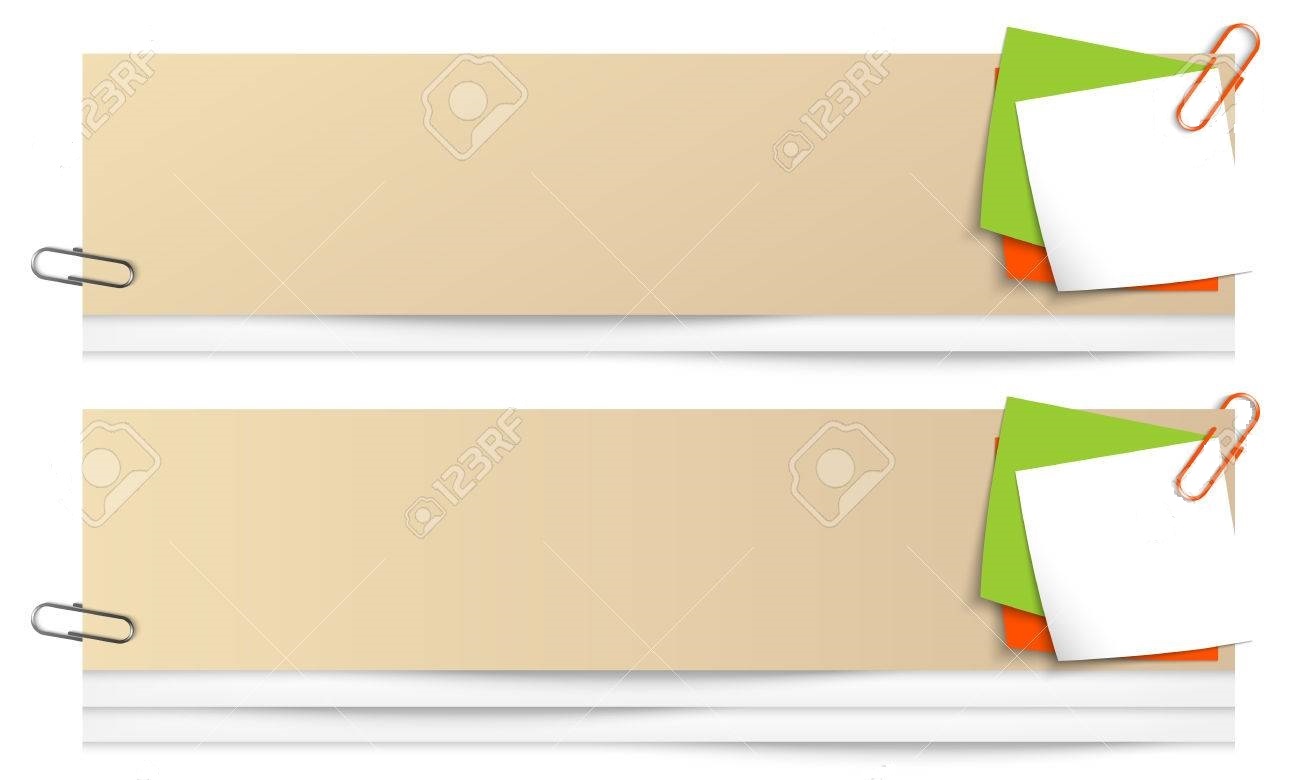 1-ին  և  3-րդ  խմբեր
ա)  3x – 2  = – 5 + 2x
3x – 2x = – 5 + 2
3x – 3 – 4x = – 12
բ)
3x – 4x = – 12+3
x = – 3
x – 1
2x
–        = – 2
3
2
– x = – 9
Պատ՝. – 3:
x = 9
Պատ՝. 9:
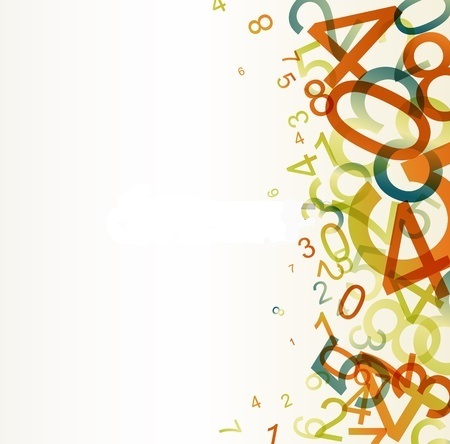 21
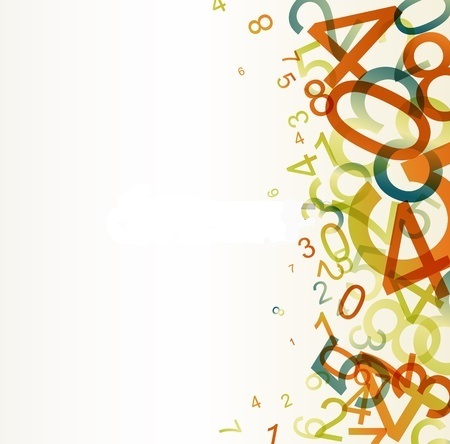 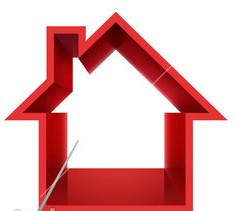 Գտնել  հավասարման    
արմատը:
1
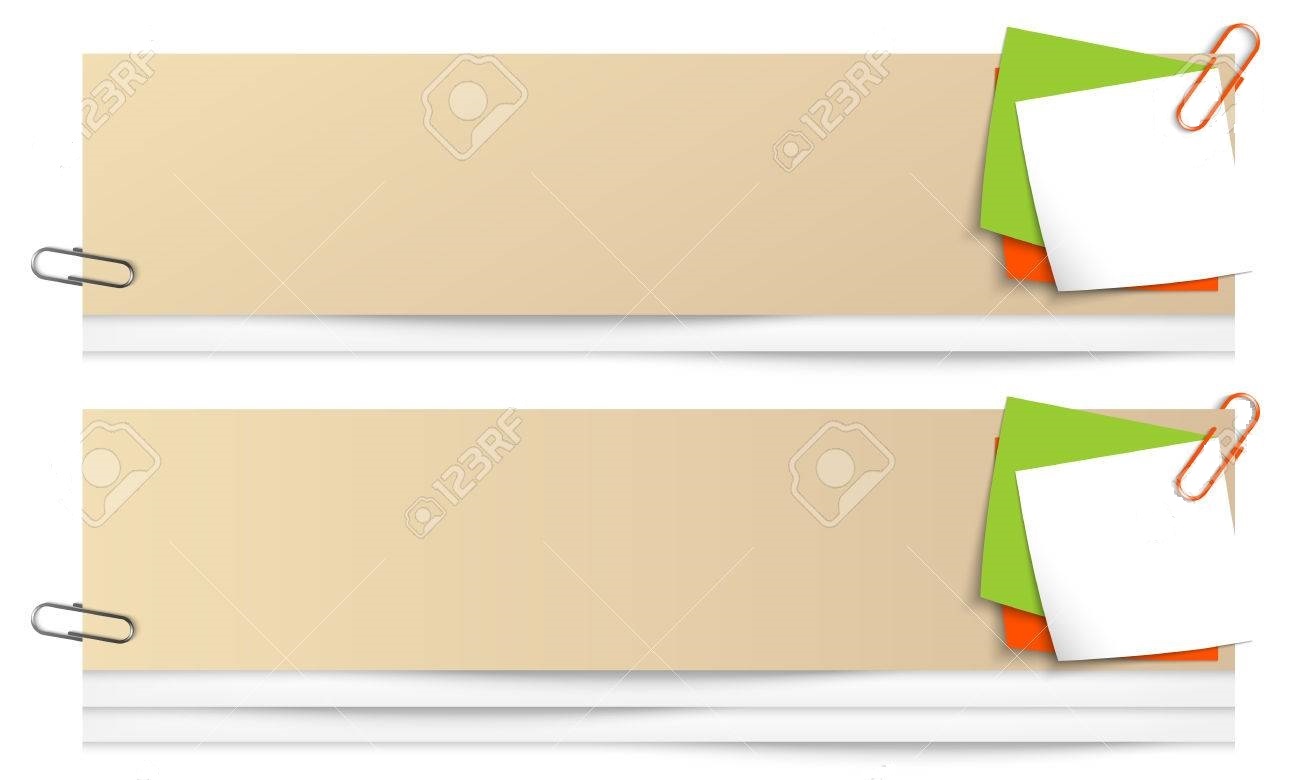 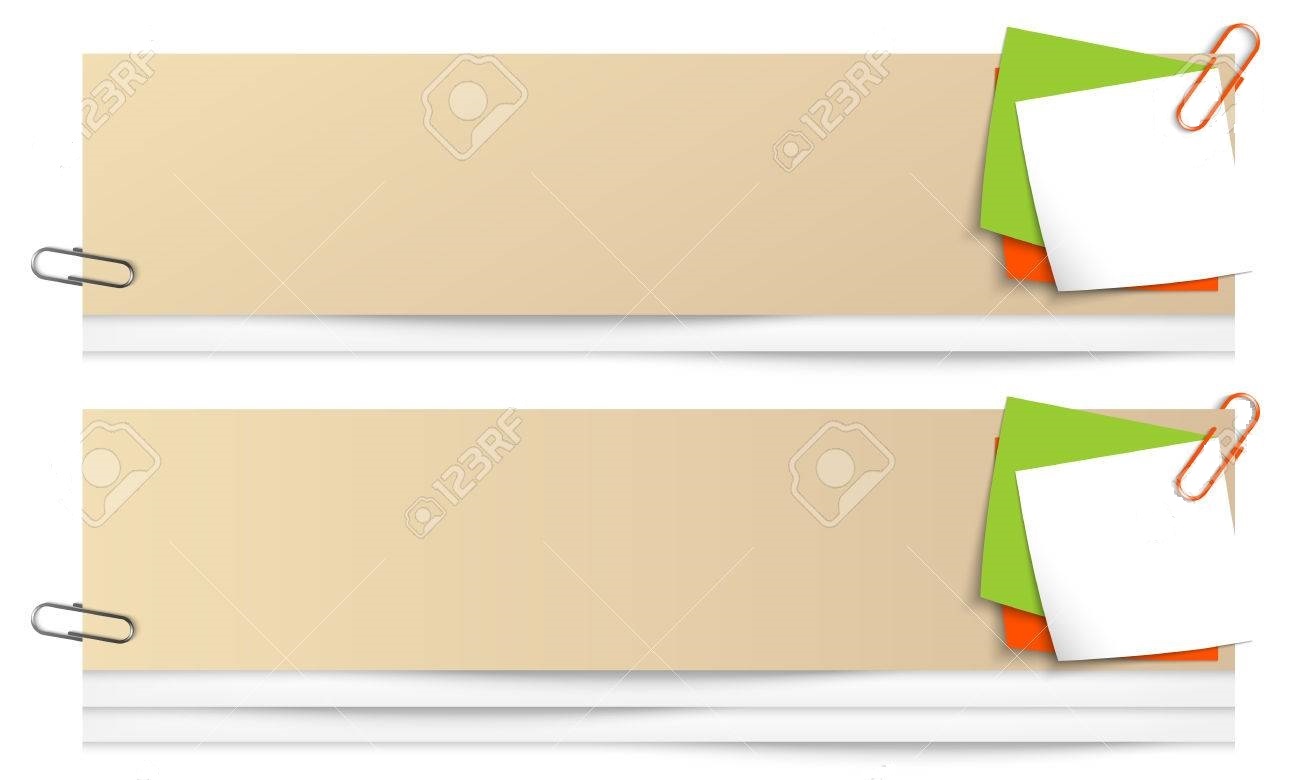 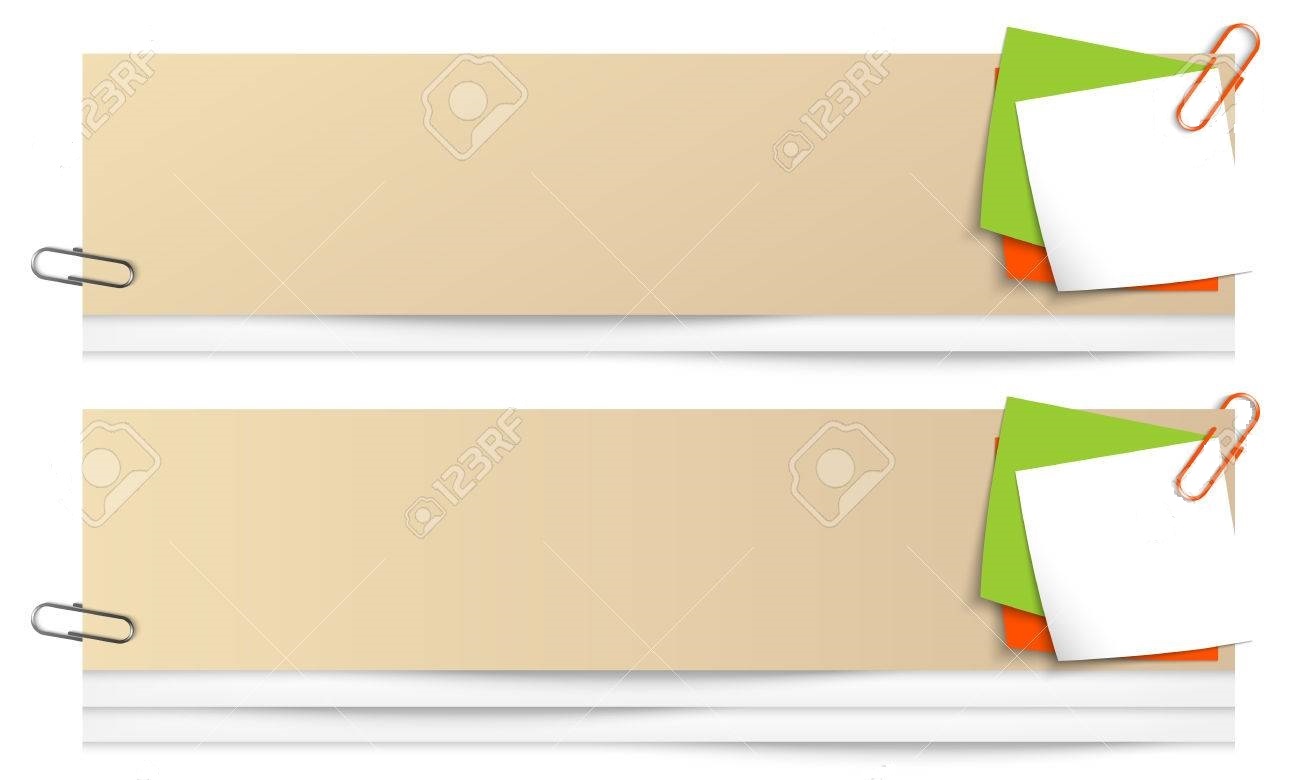 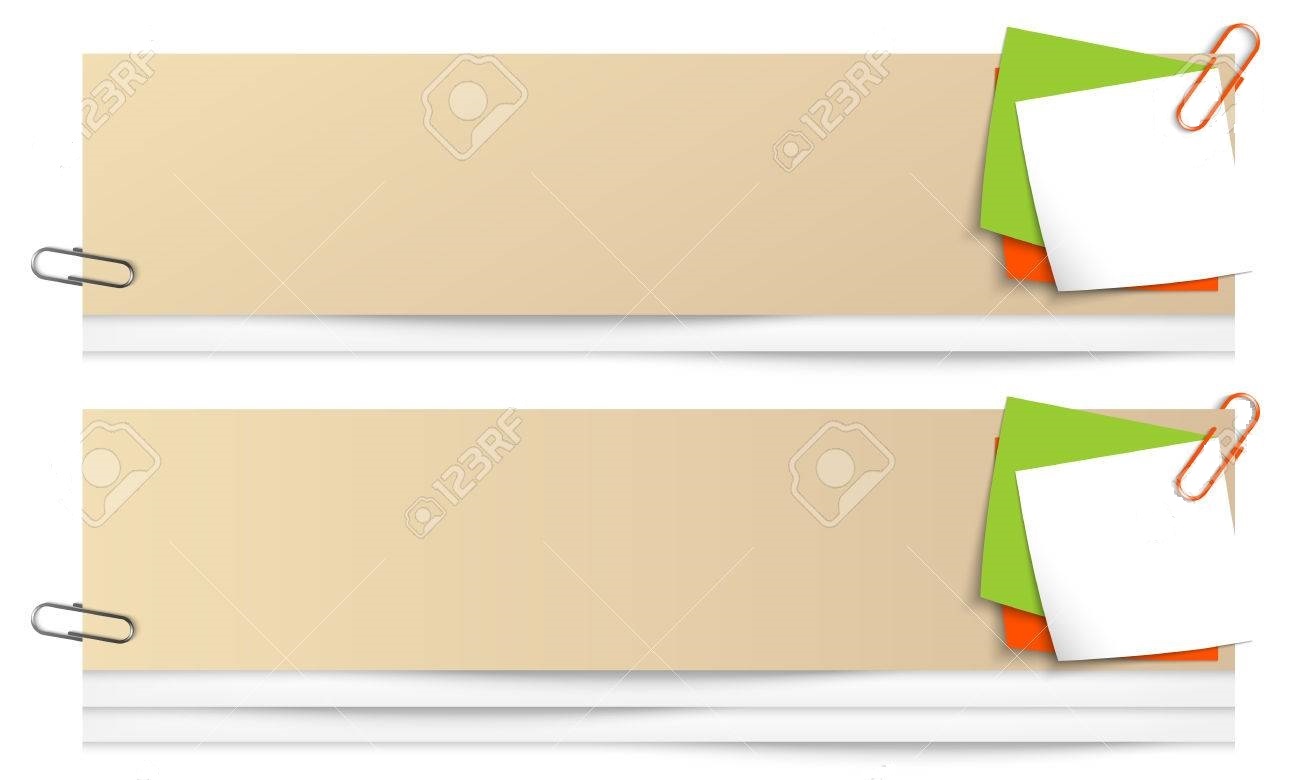 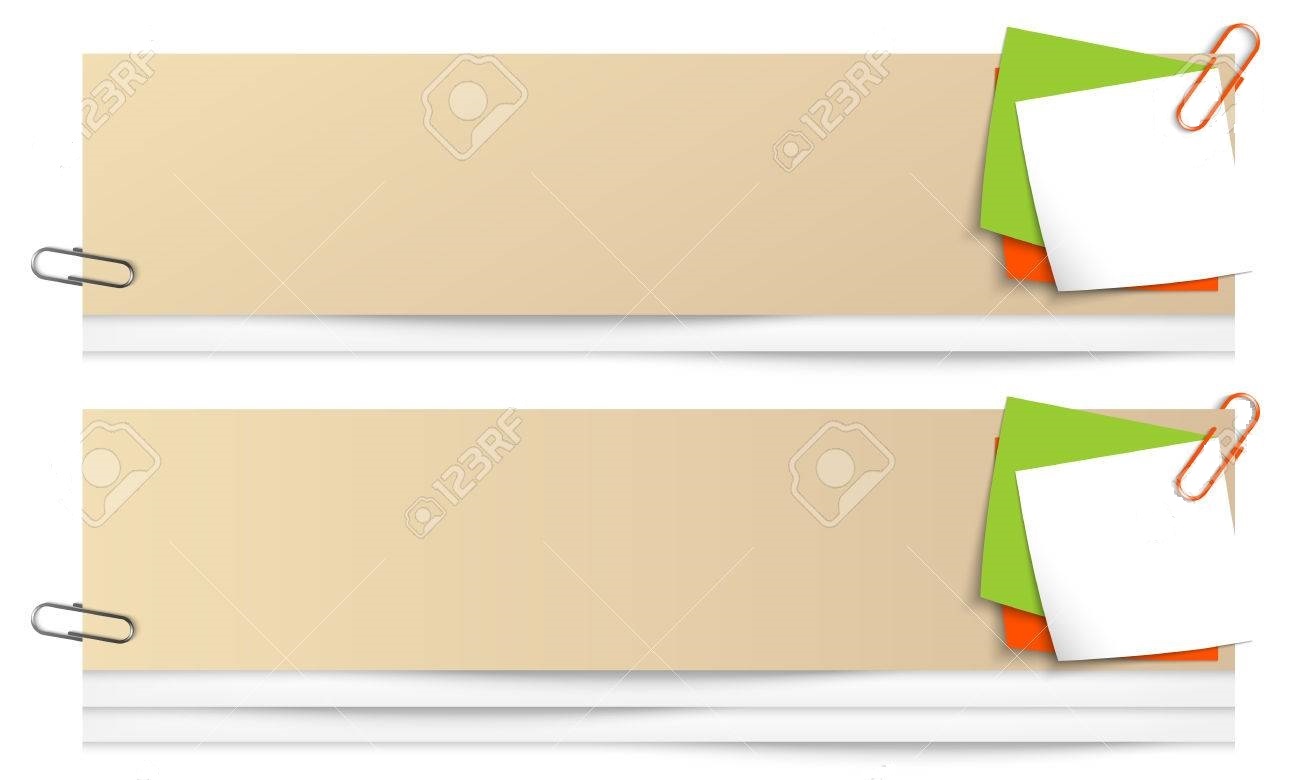 2-րդ  և  4-րդ  խմբեր
ա)  4x – 1 = – 7 + 3x
4x – 3x = – 7 + 1
5x + 5 – 6x = – 15
բ)
5x – 6x = – 15 – 5
x = – 6
x + 1
2x
–        = – 1
5
3
– x = – 20
Պատ՝. – 6:
x = 20
Պատ՝. 20:
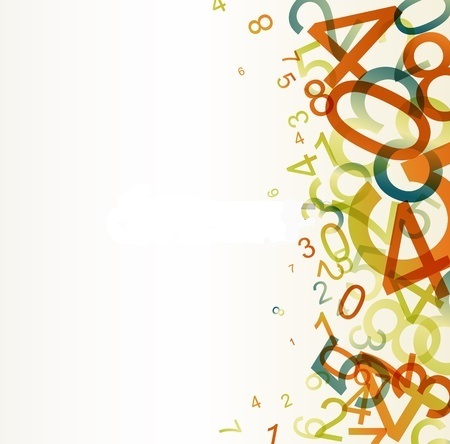 22
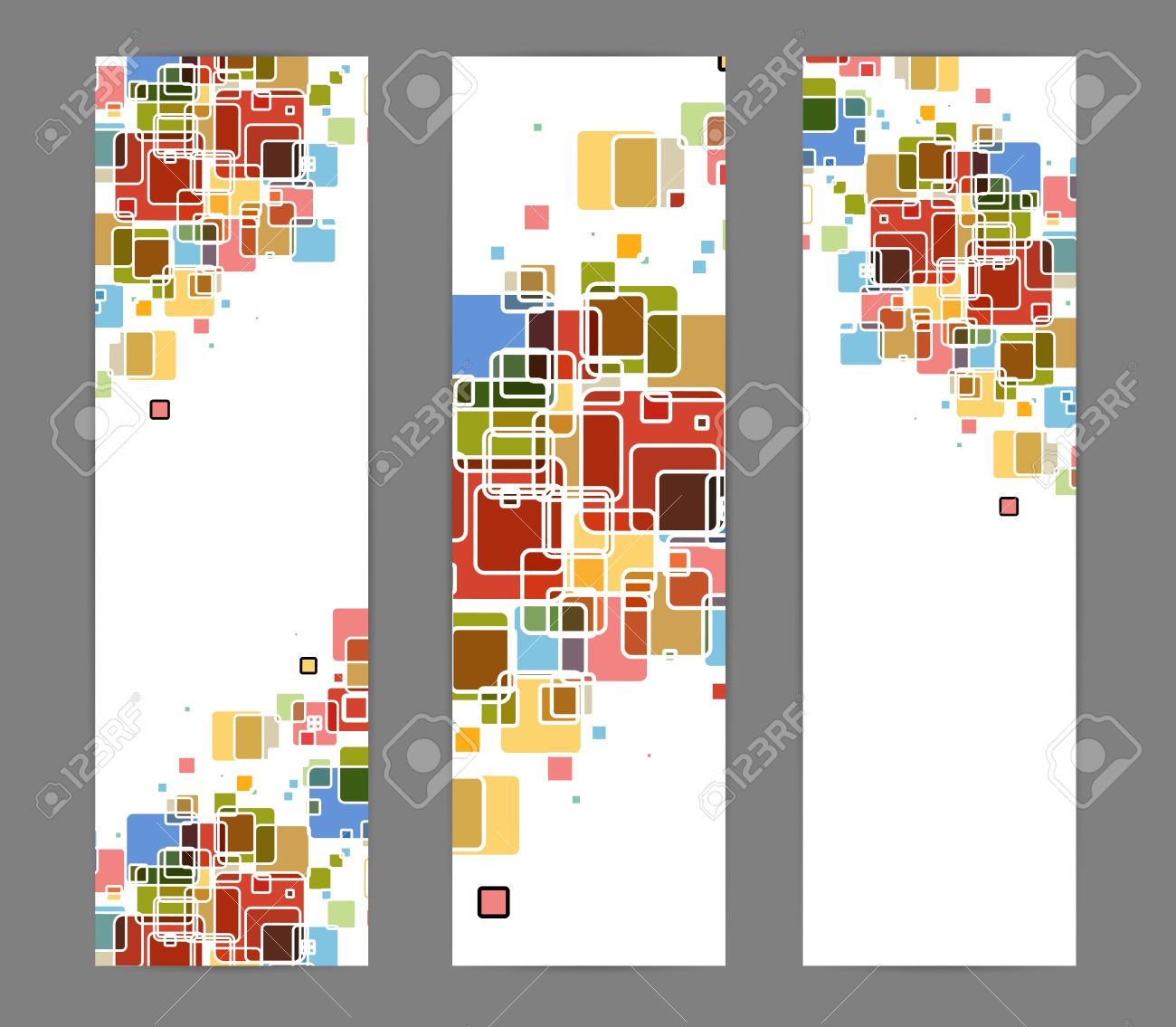 2
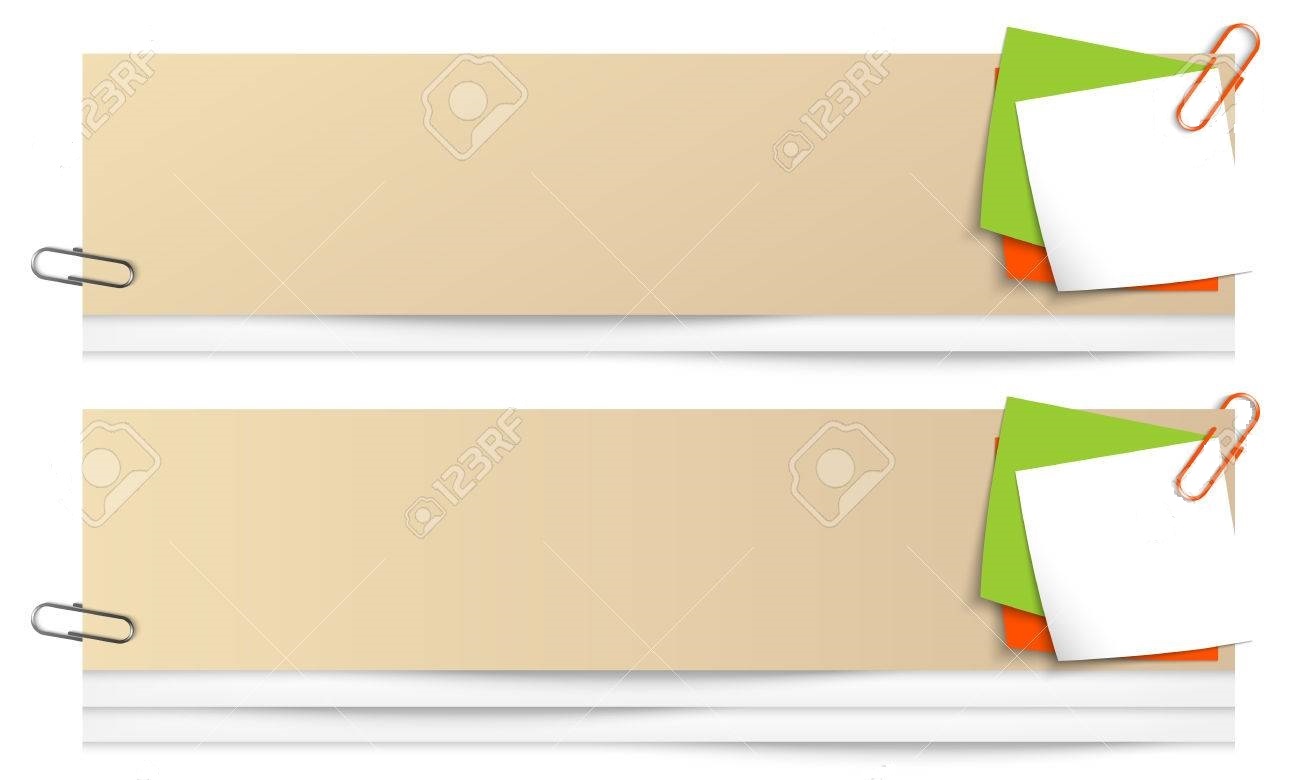 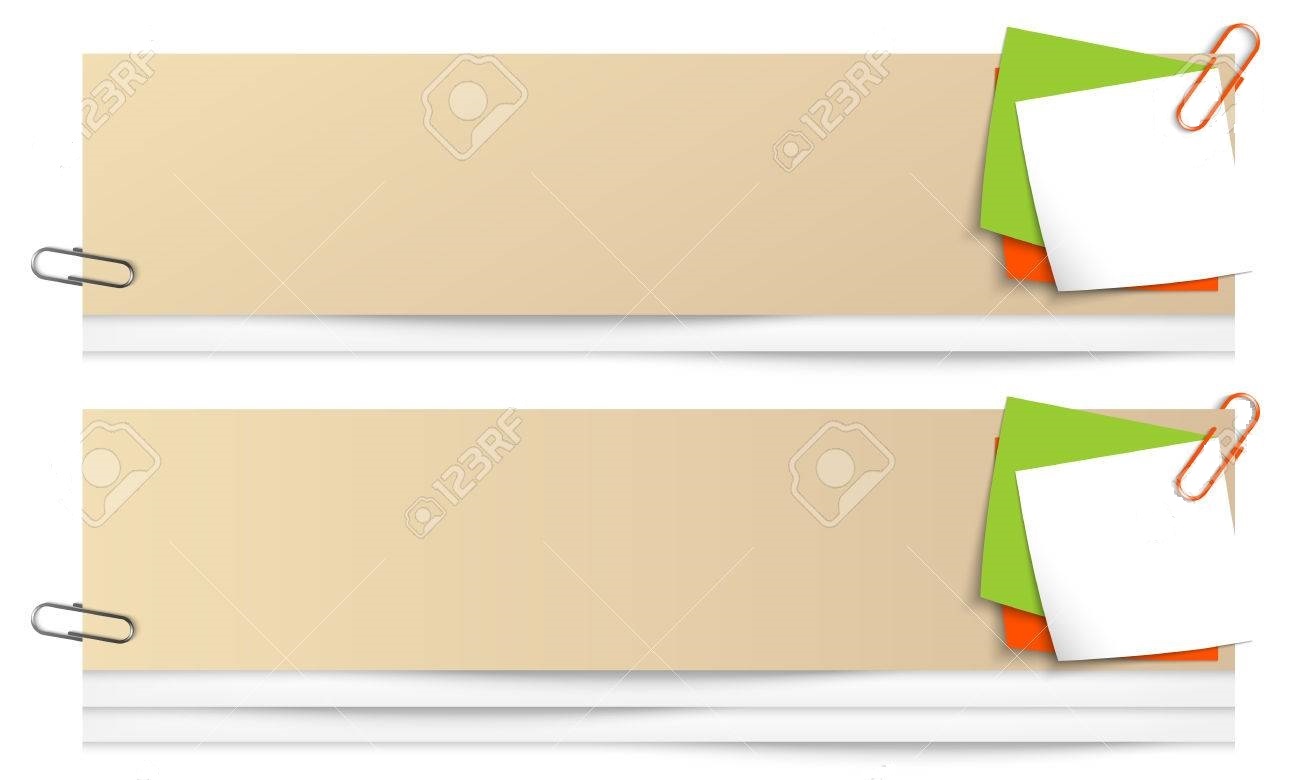 Լուծել  հավասարումը:
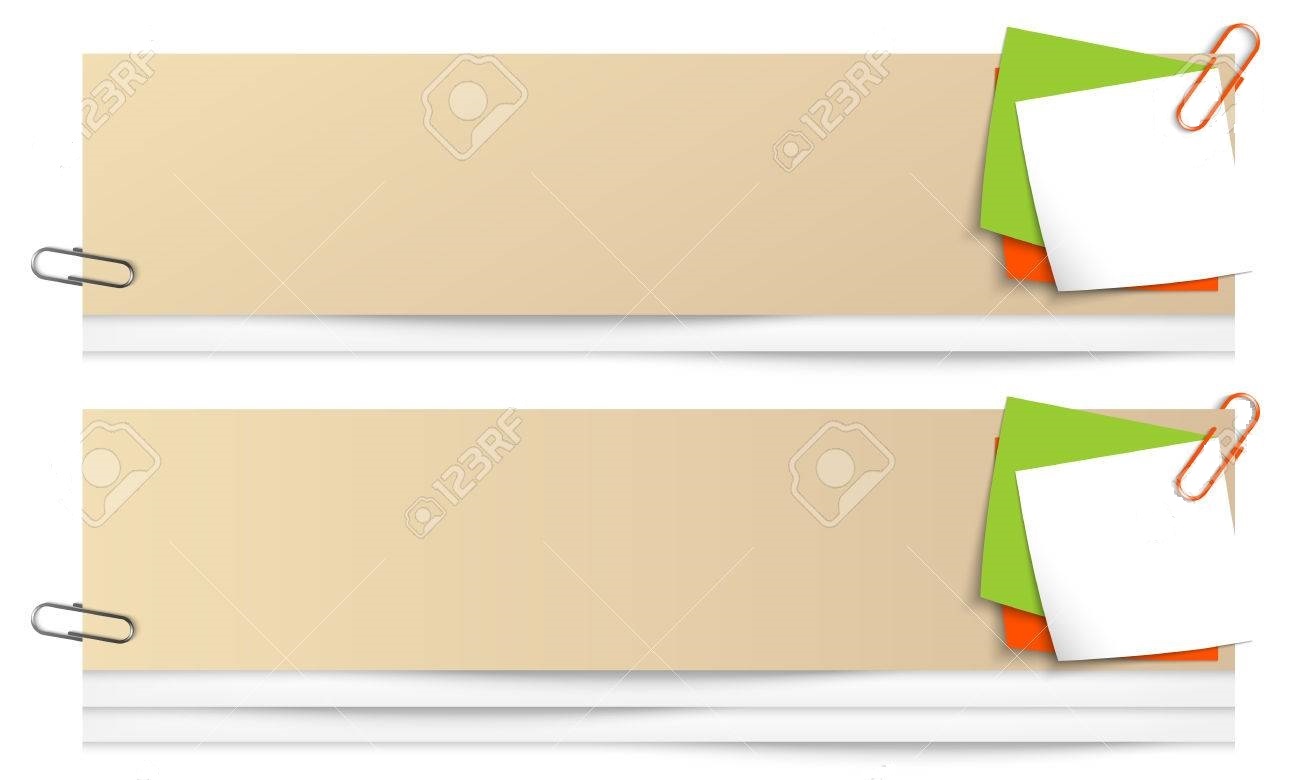 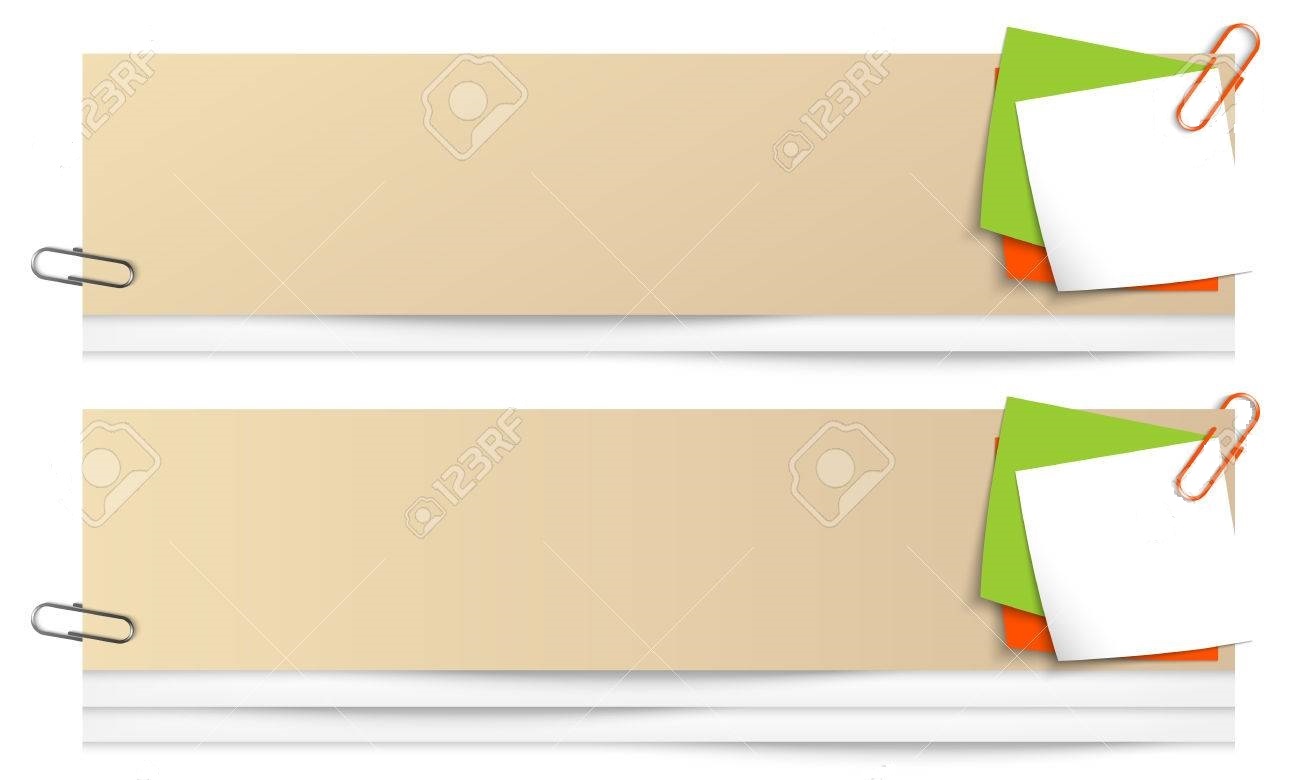 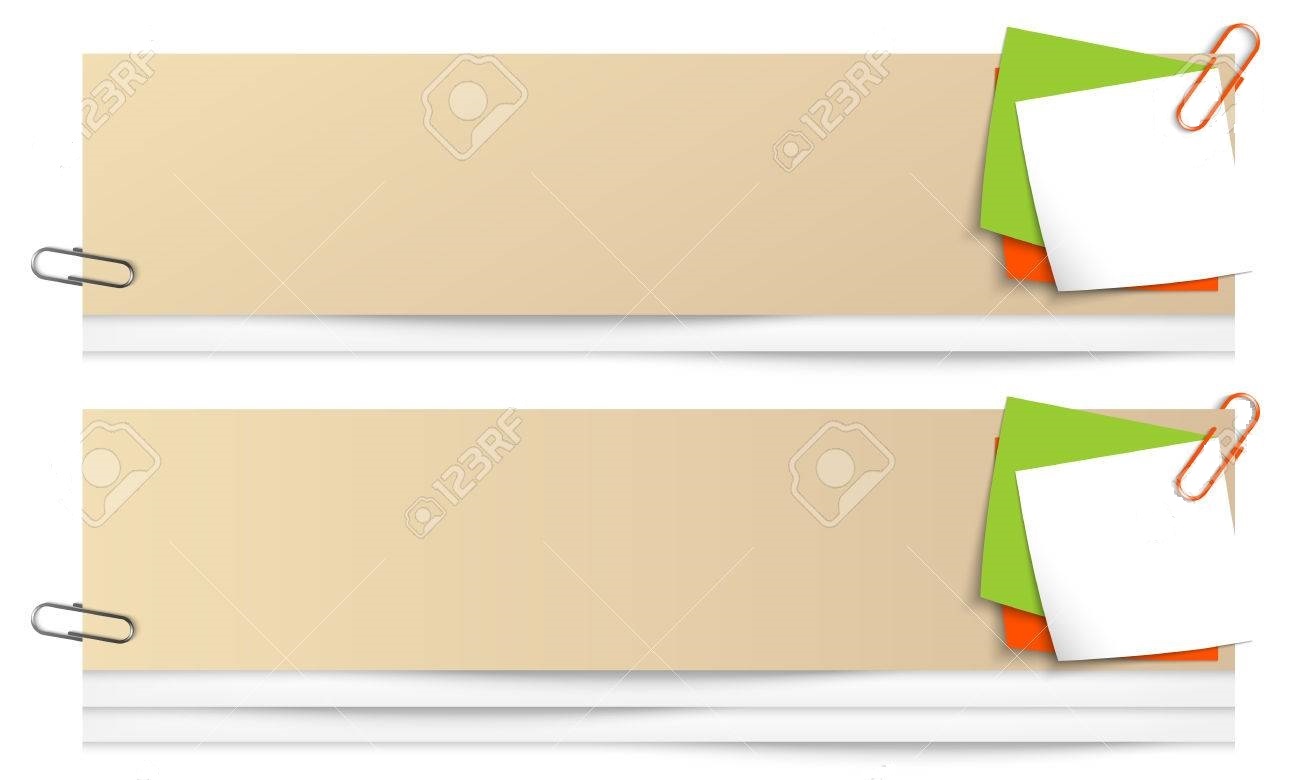 1-ին  խումբ
2-րդ  խումբ
5(1 + 2x) - 7 - x = 1+ 9x
4(1 - 3x) - 6 + x = 2-11x
ԼՈՒԾՈՒՄ
ԼՈՒԾՈՒՄ
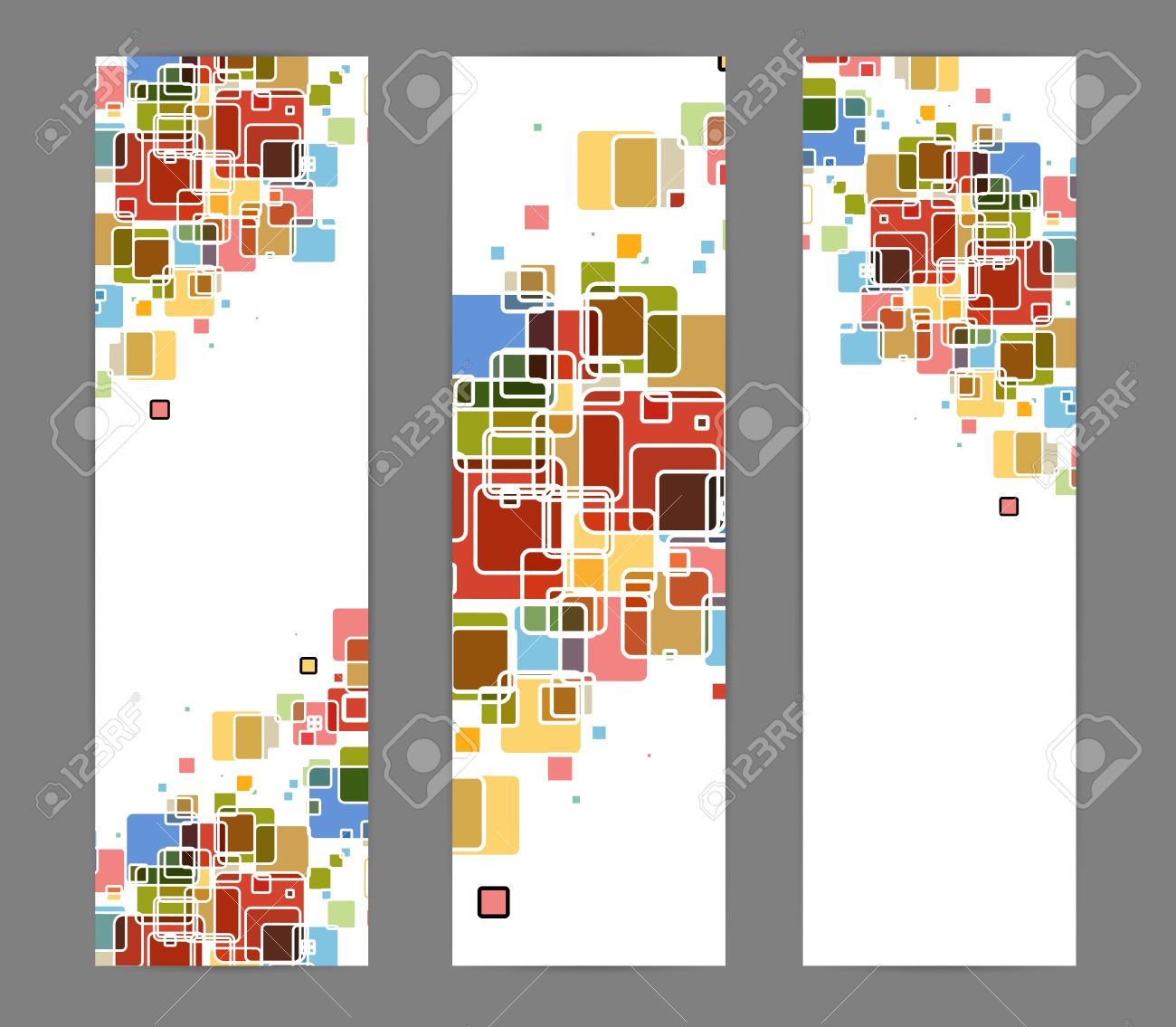 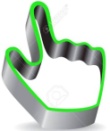 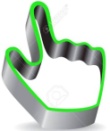 3-րդ  խումբ
4-րդ  խումբ
3(4 + 2x) - 5 + x = 7+ 7x
2(3 - 5x) - 4 + x = 2- 9x
ԼՈՒԾՈՒՄ
ԼՈՒԾՈՒՄ
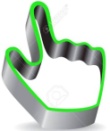 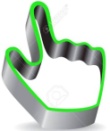 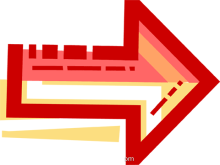 Դեպի  3-րդ  առաջադրանք
23
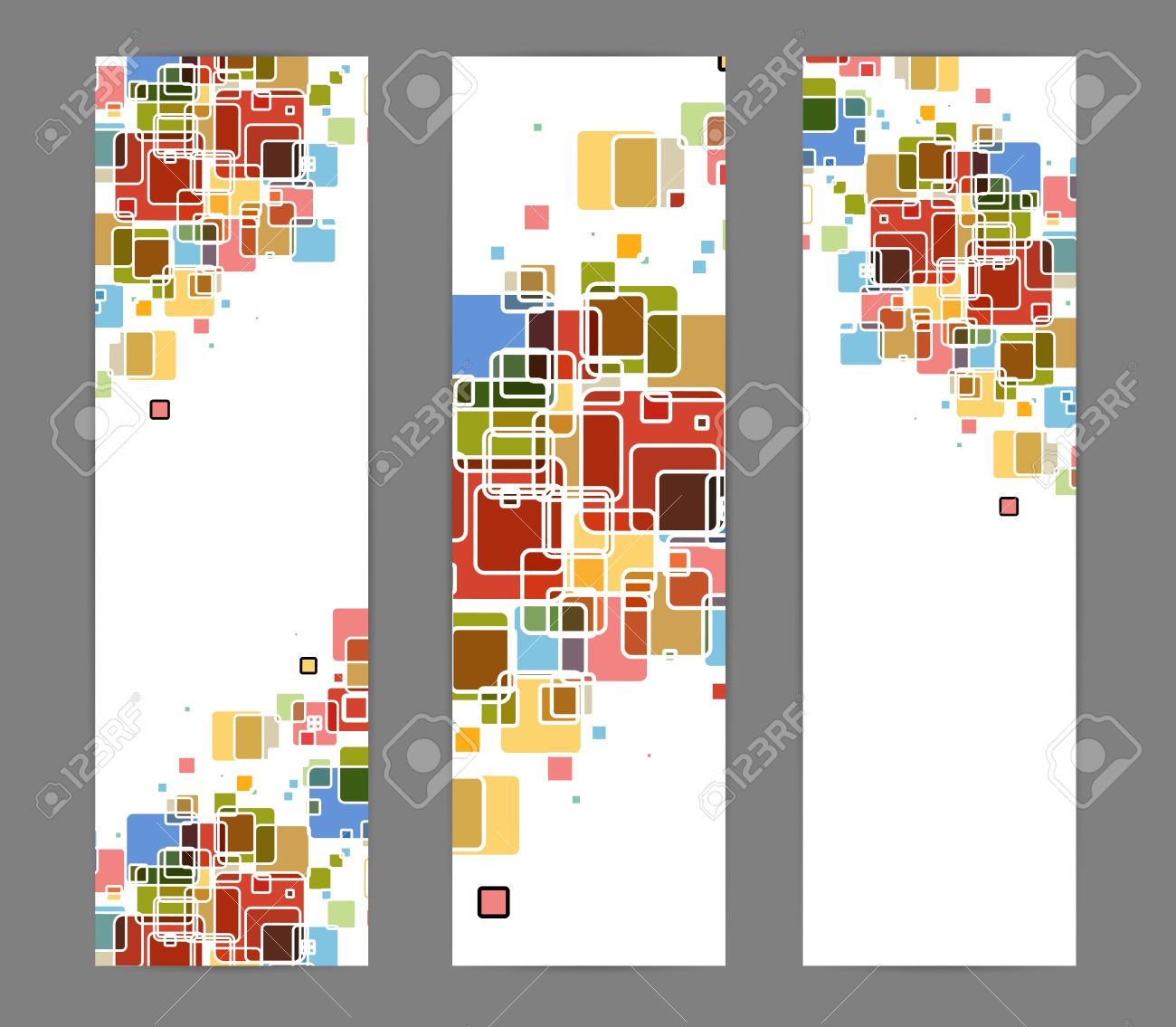 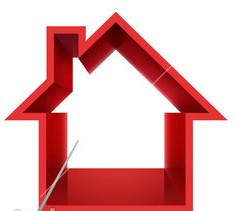 2
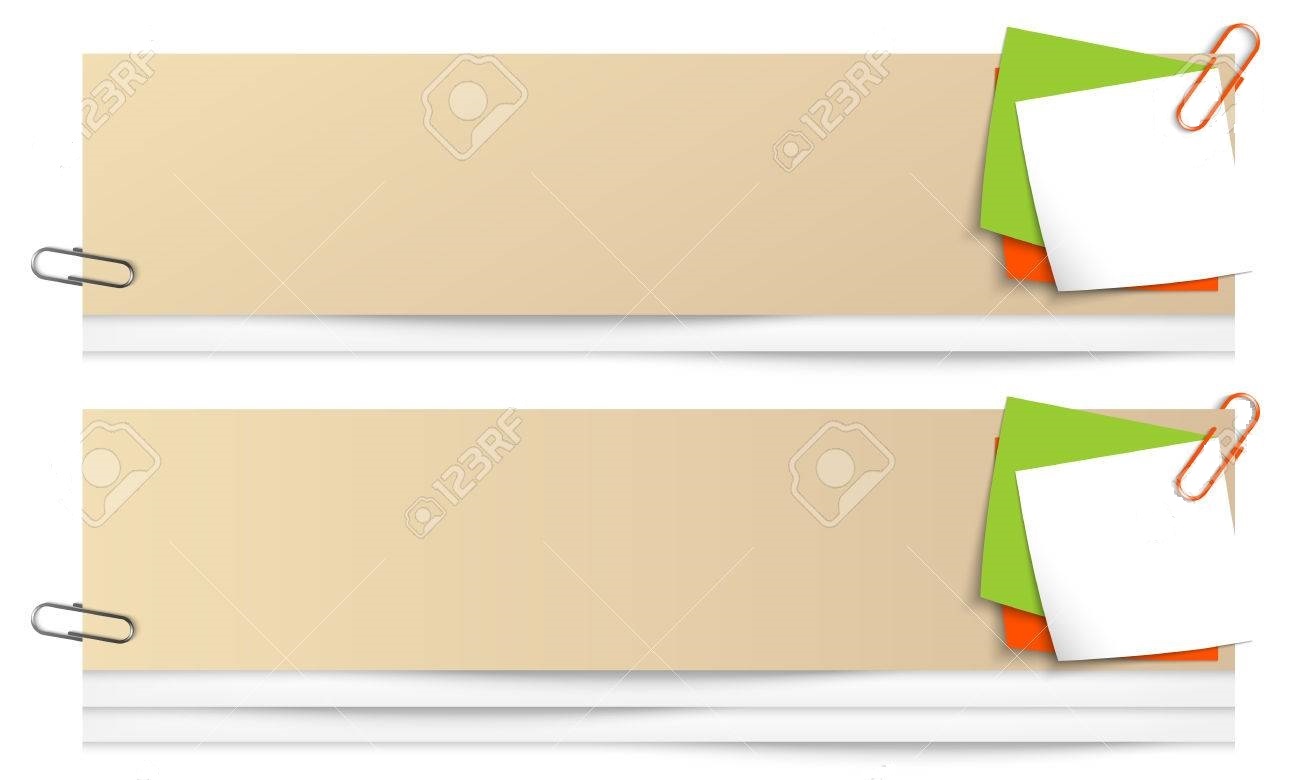 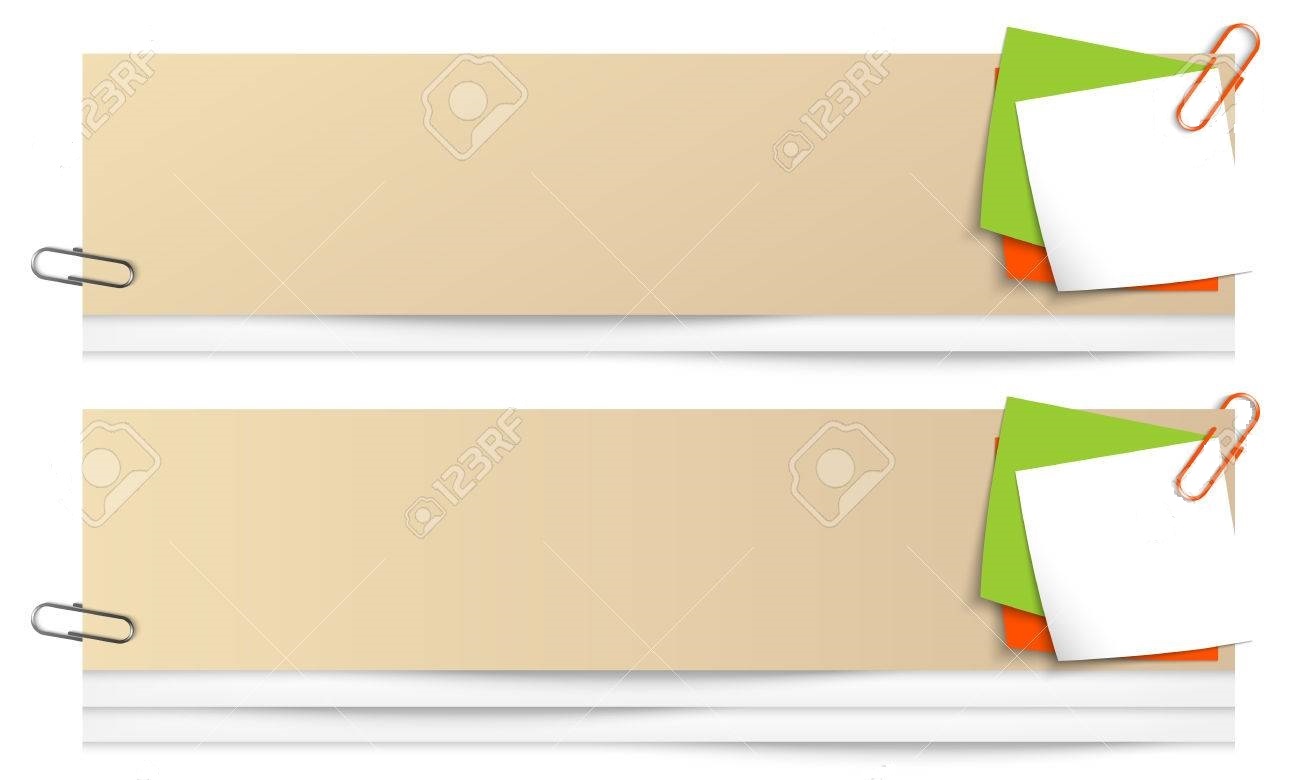 Լուծել  հավասարումը:
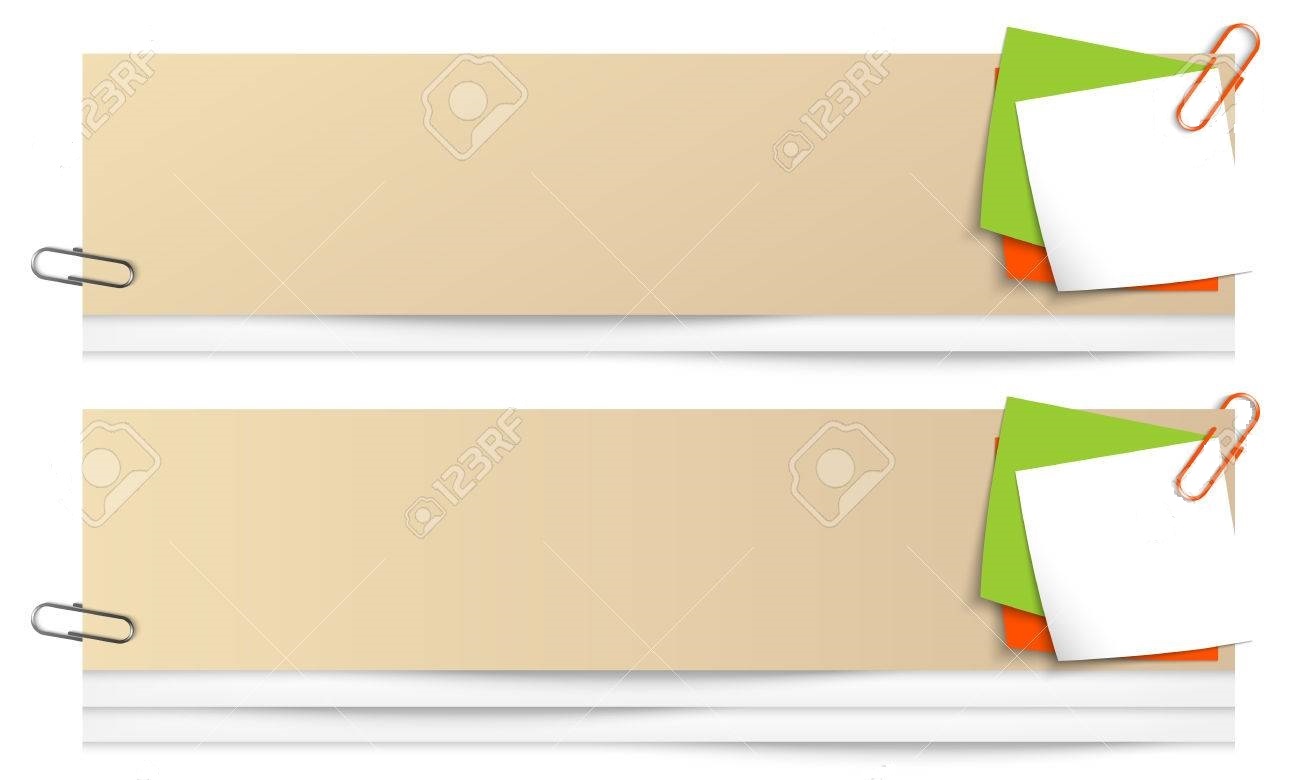 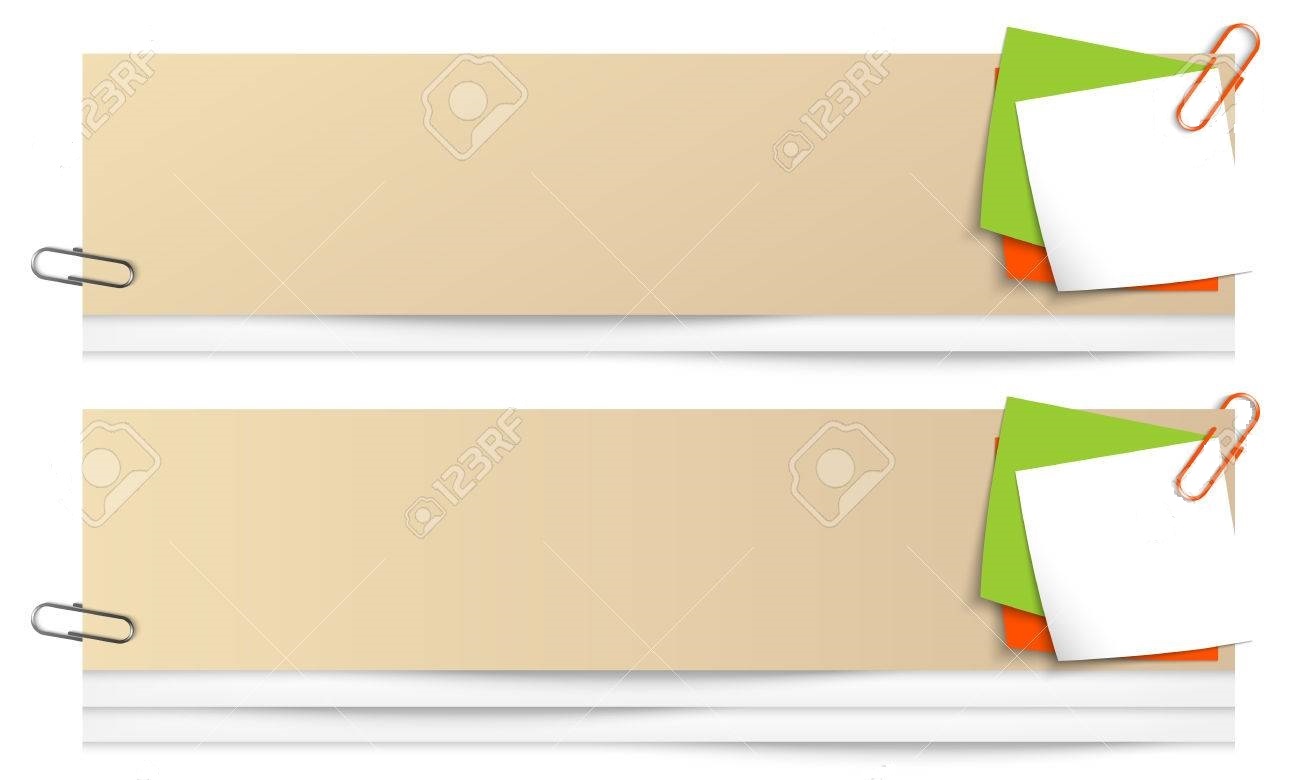 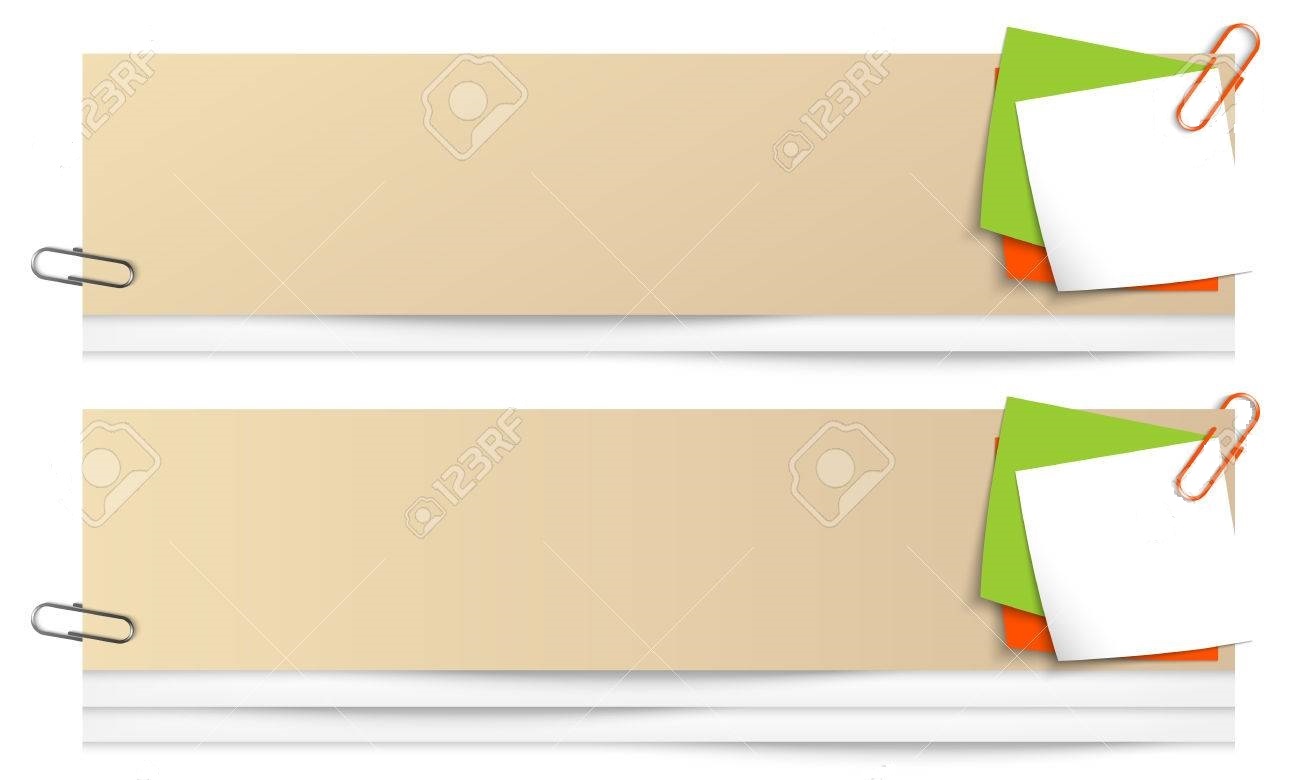 1-ին  խումբ
ԼՈՒԾՈՒՄ
5(1 + 2x) - 7 - x = 1+ 9x
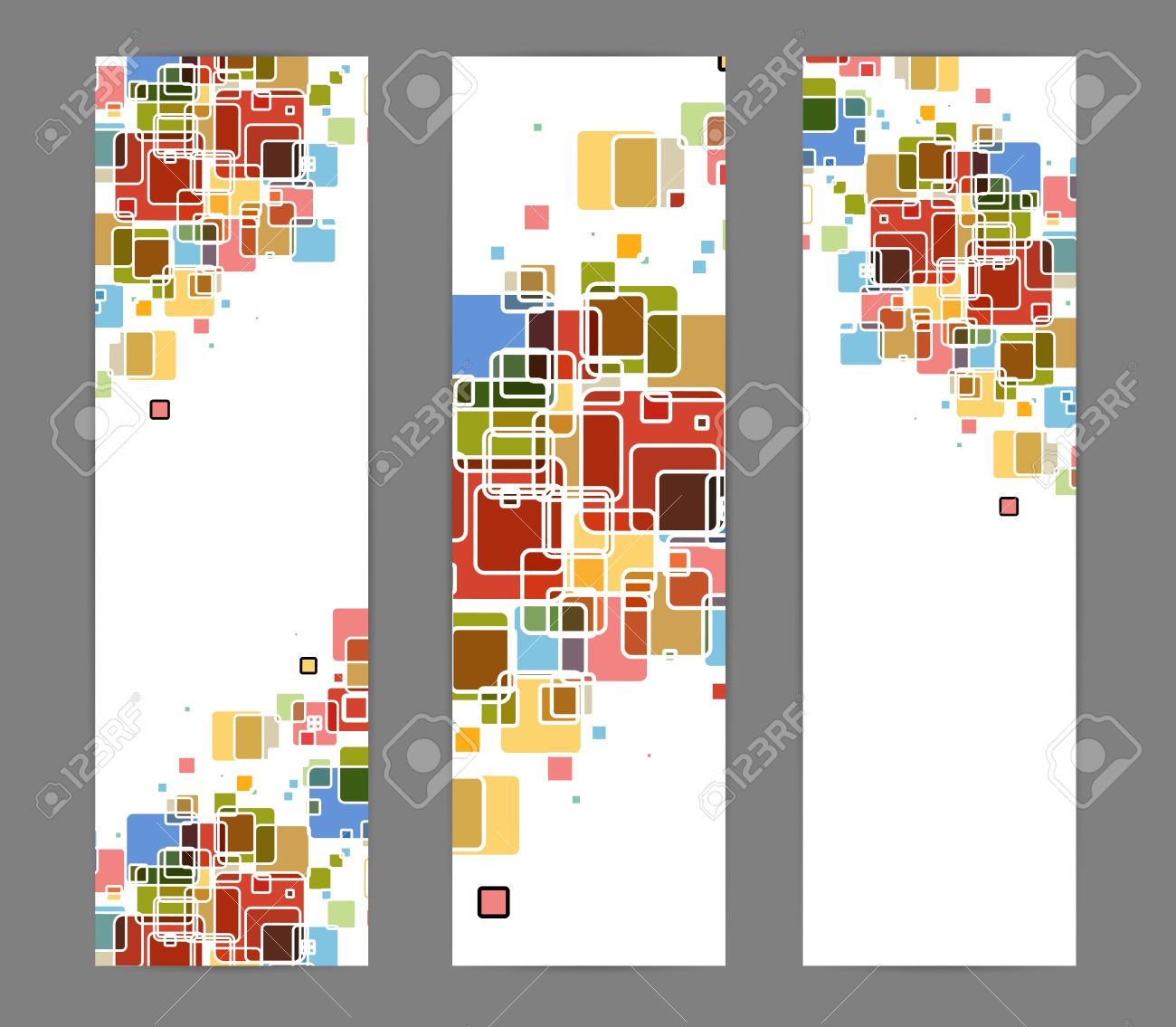 5 + 10x - 7 - x = 1+ 9x
10x - x - 9x = 1-5 +7
0 x = 3
Հավասարումը  լուծում  չունի:
24
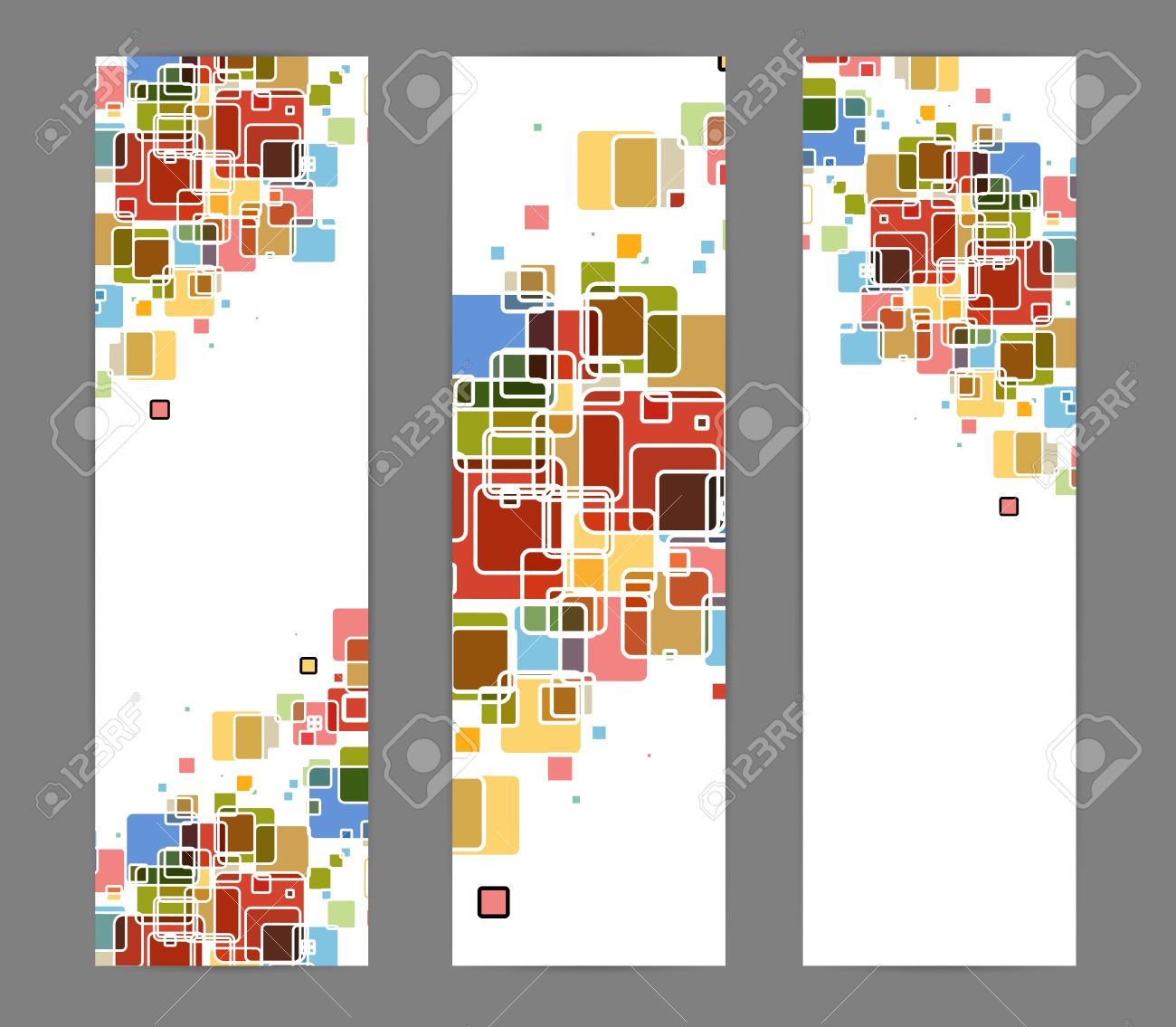 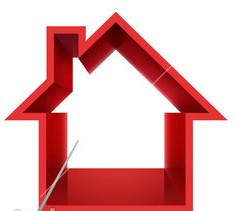 2
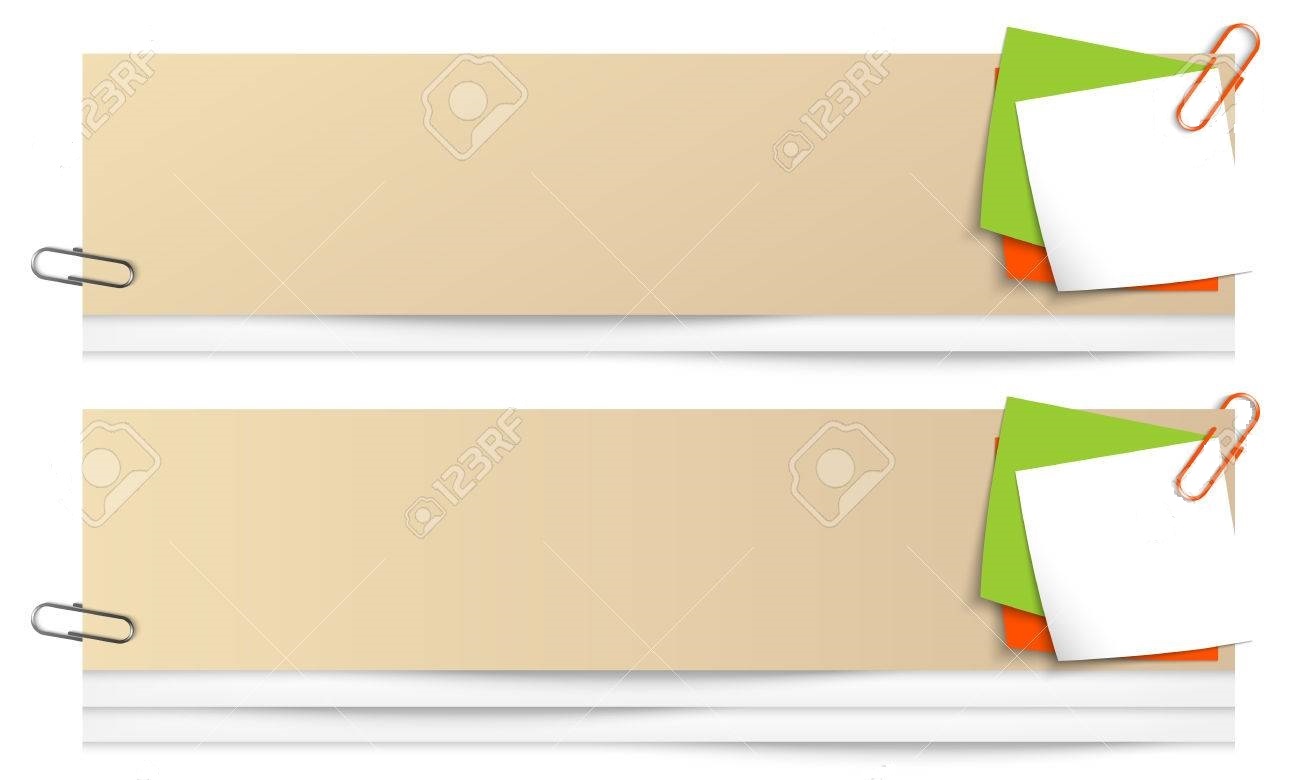 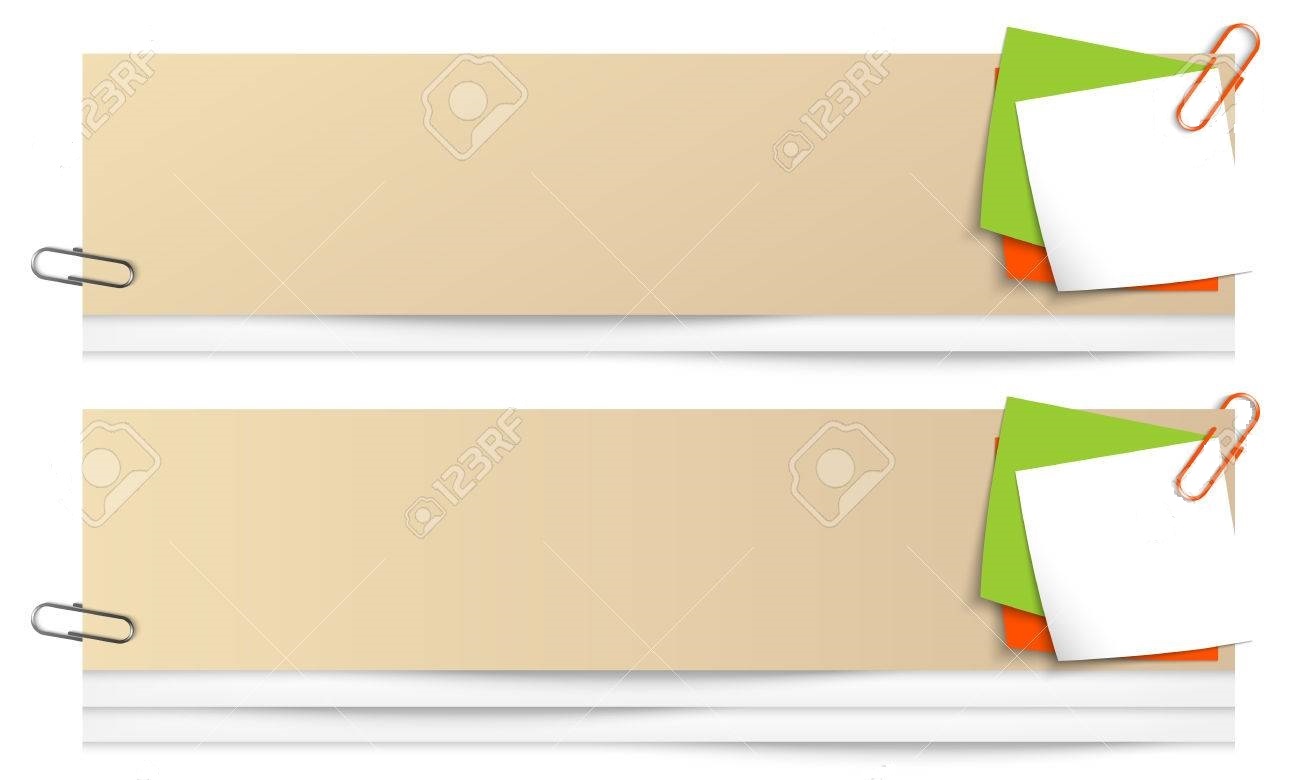 Լուծել  հավասարումը:
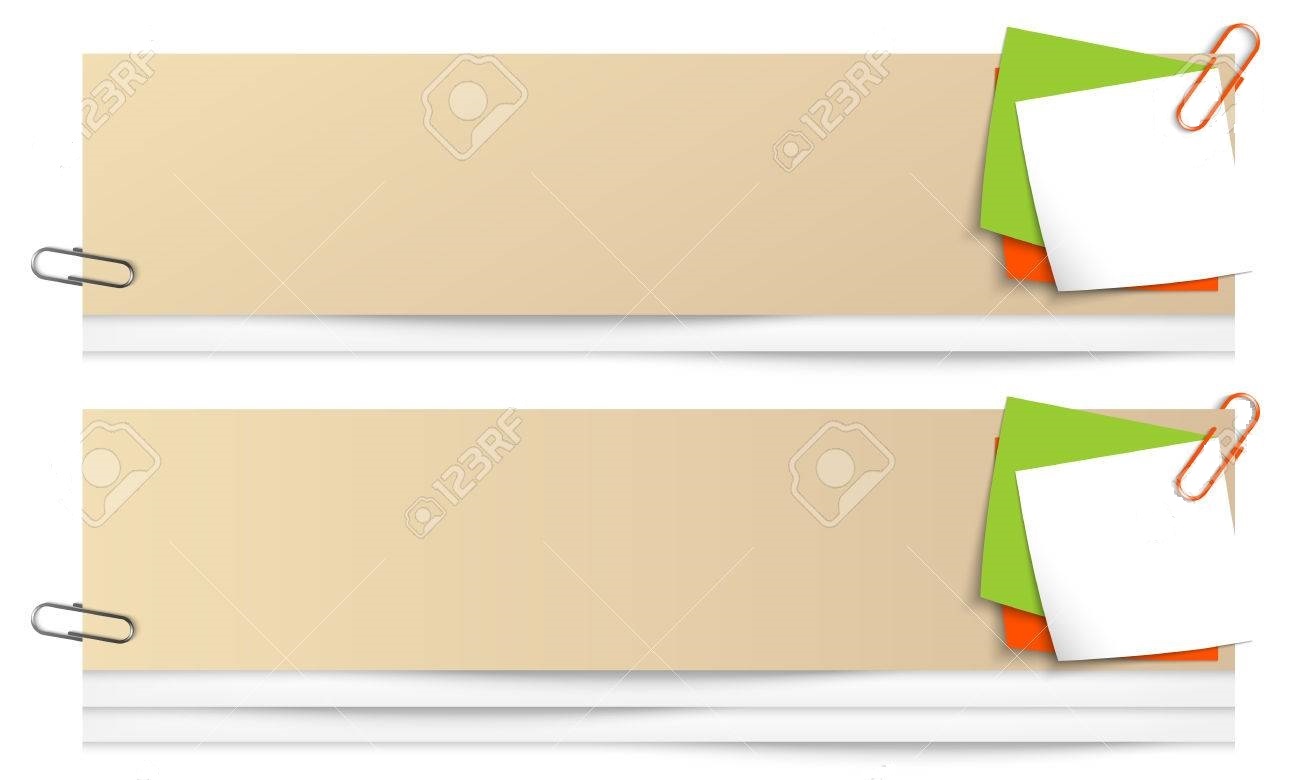 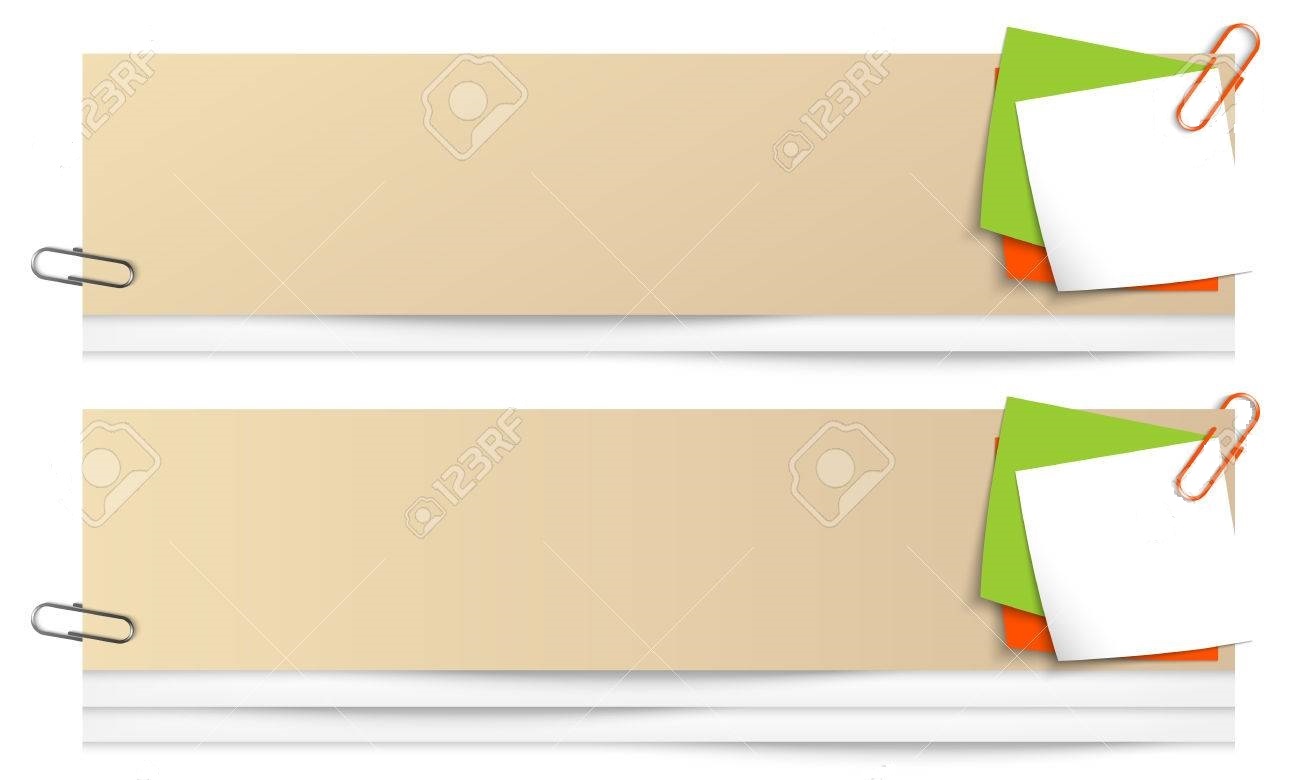 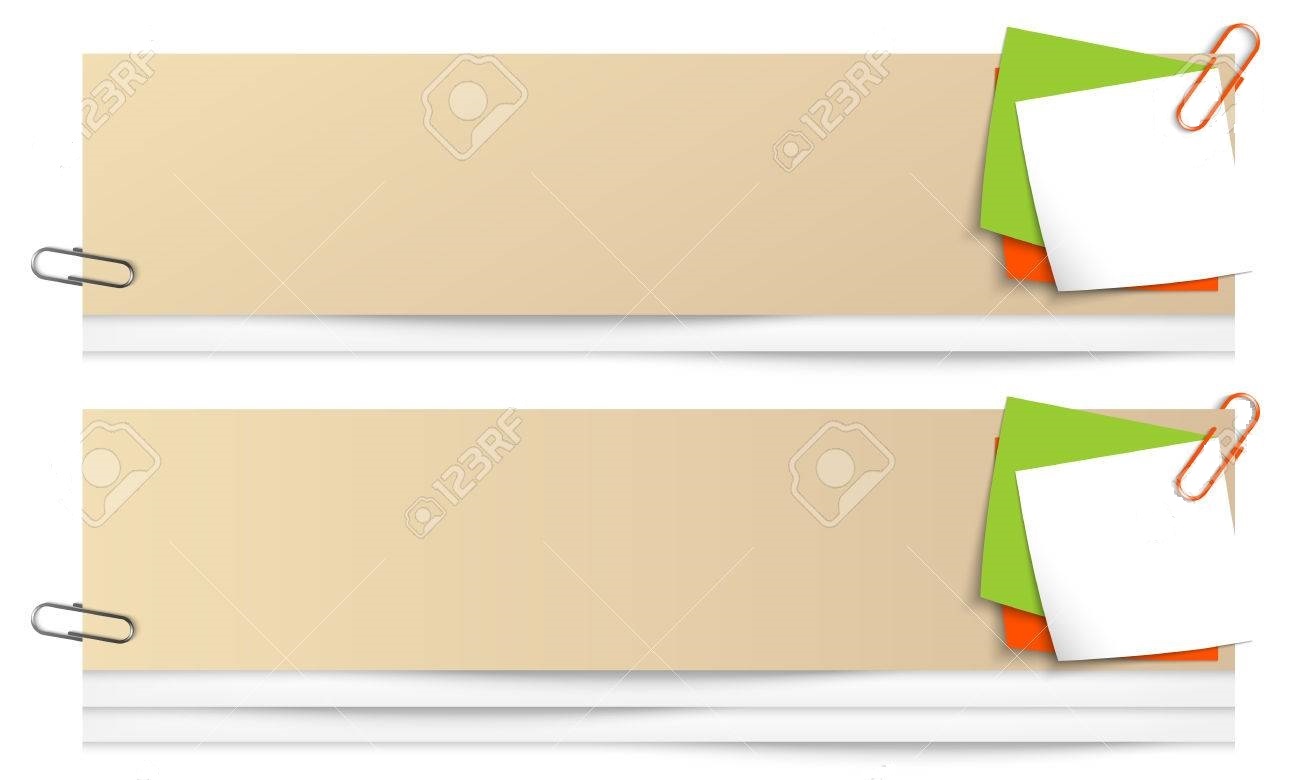 2-րդ  խումբ
ԼՈՒԾՈՒՄ
4(1 - 3x) - 6 + x = 2-11x
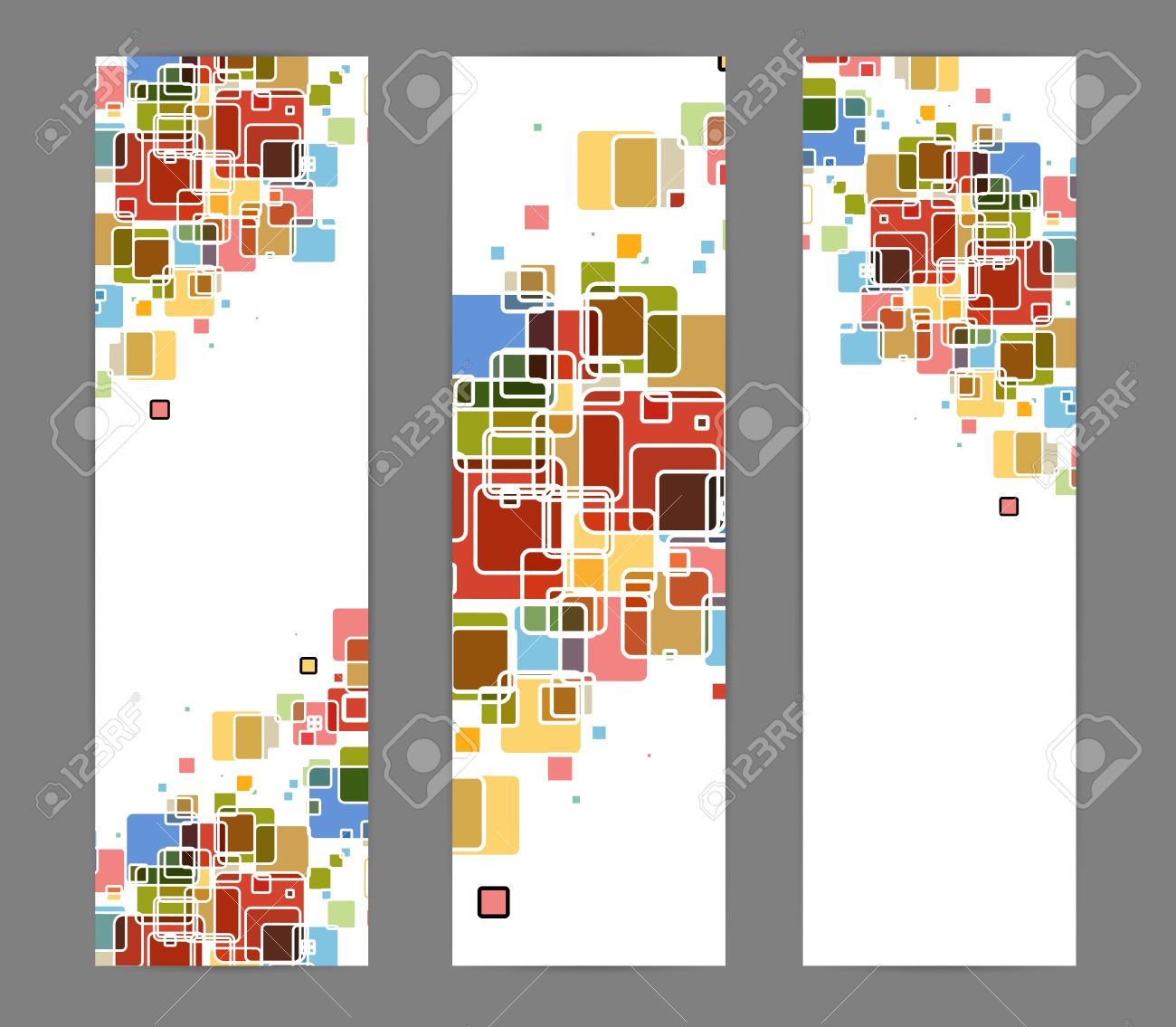 4 - 12x - 6 + x = 2 - 11x
-12x + x + 11x = 2 - 4 + 6
0 x = 4
Հավասարումը  լուծում  չունի:
25
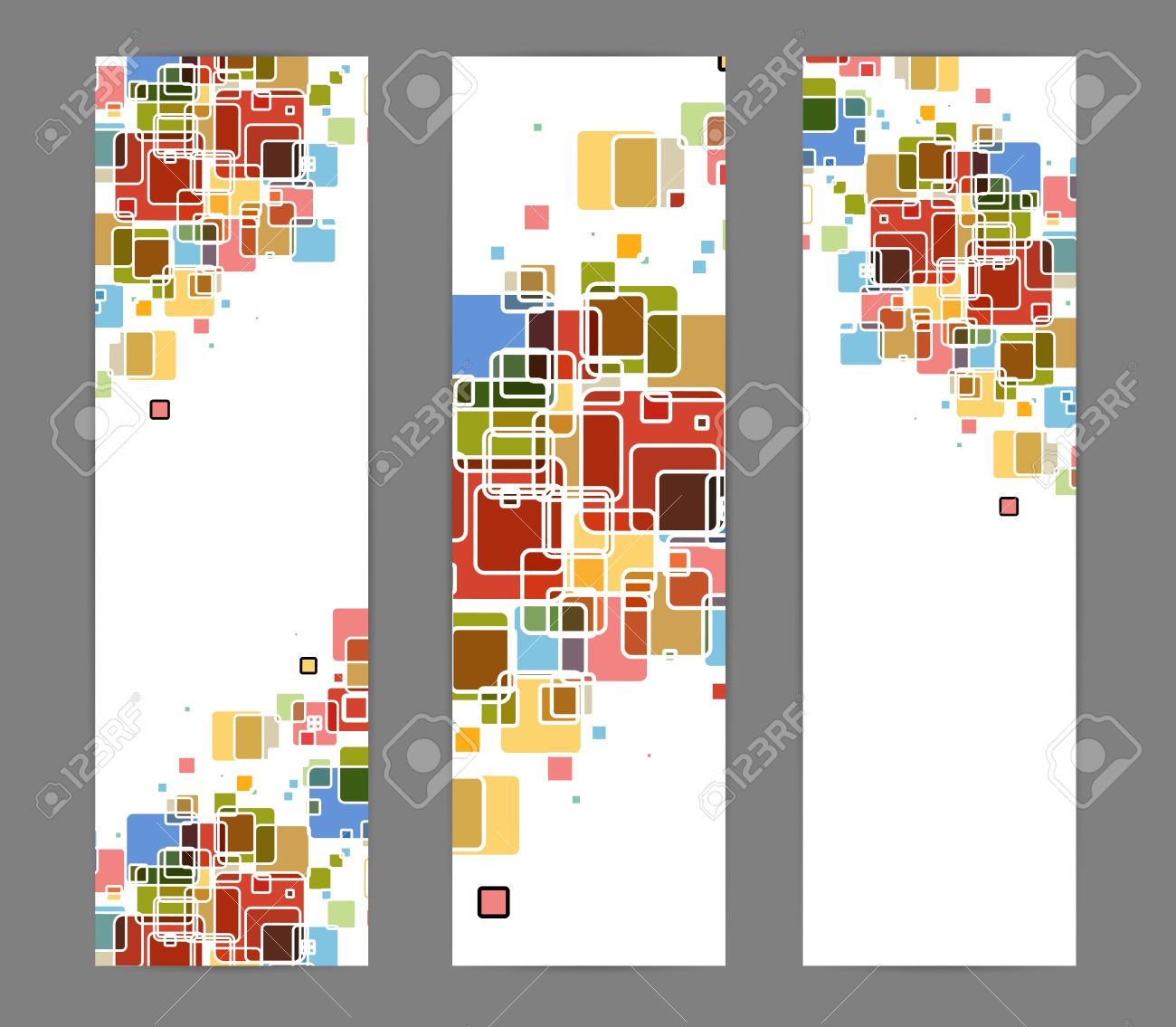 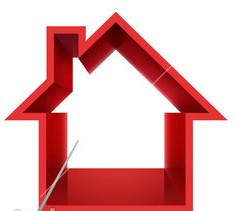 2
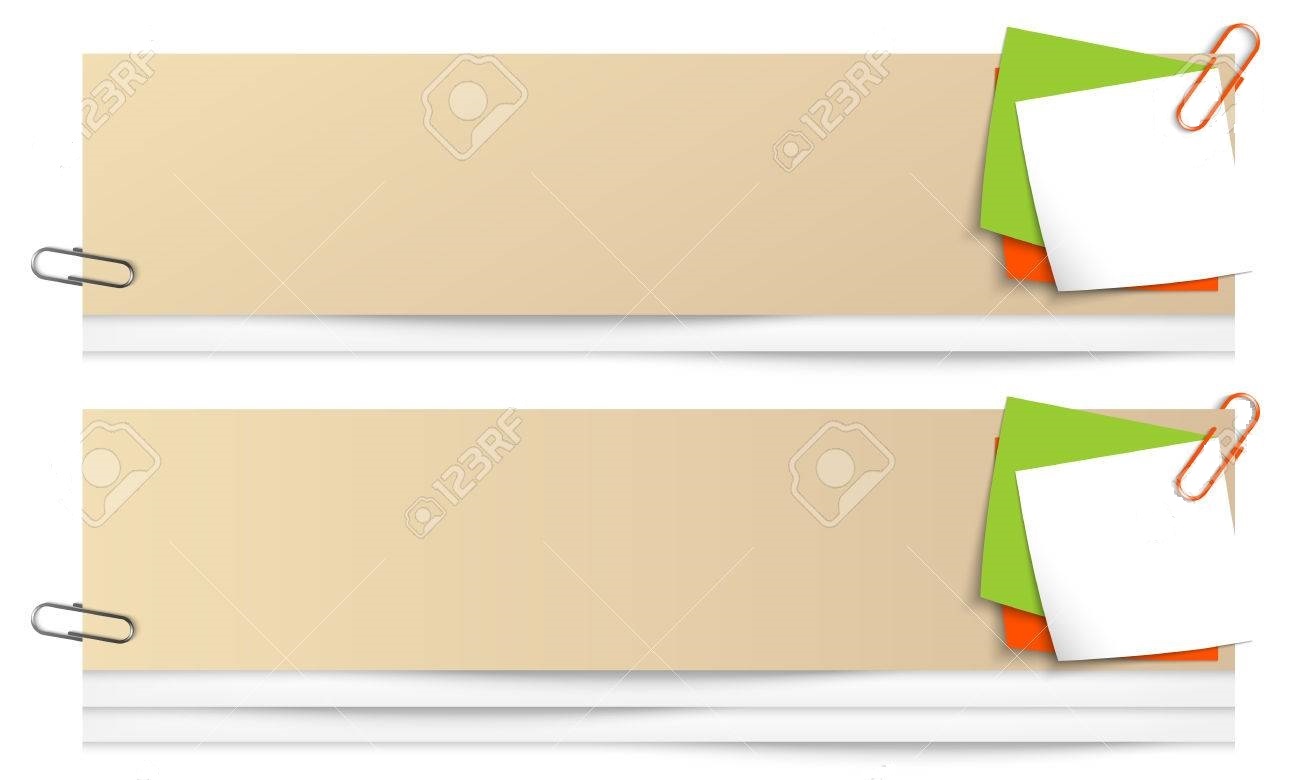 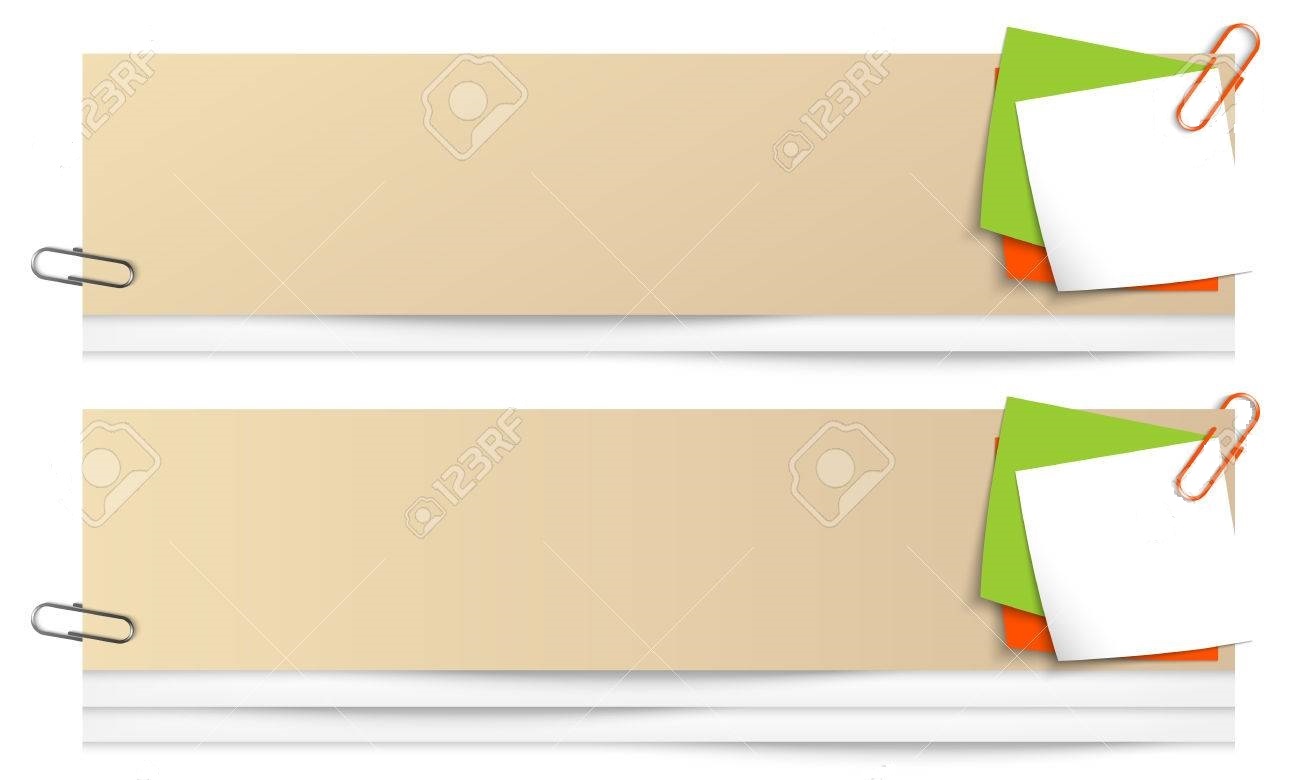 Լուծել  հավասարումը:
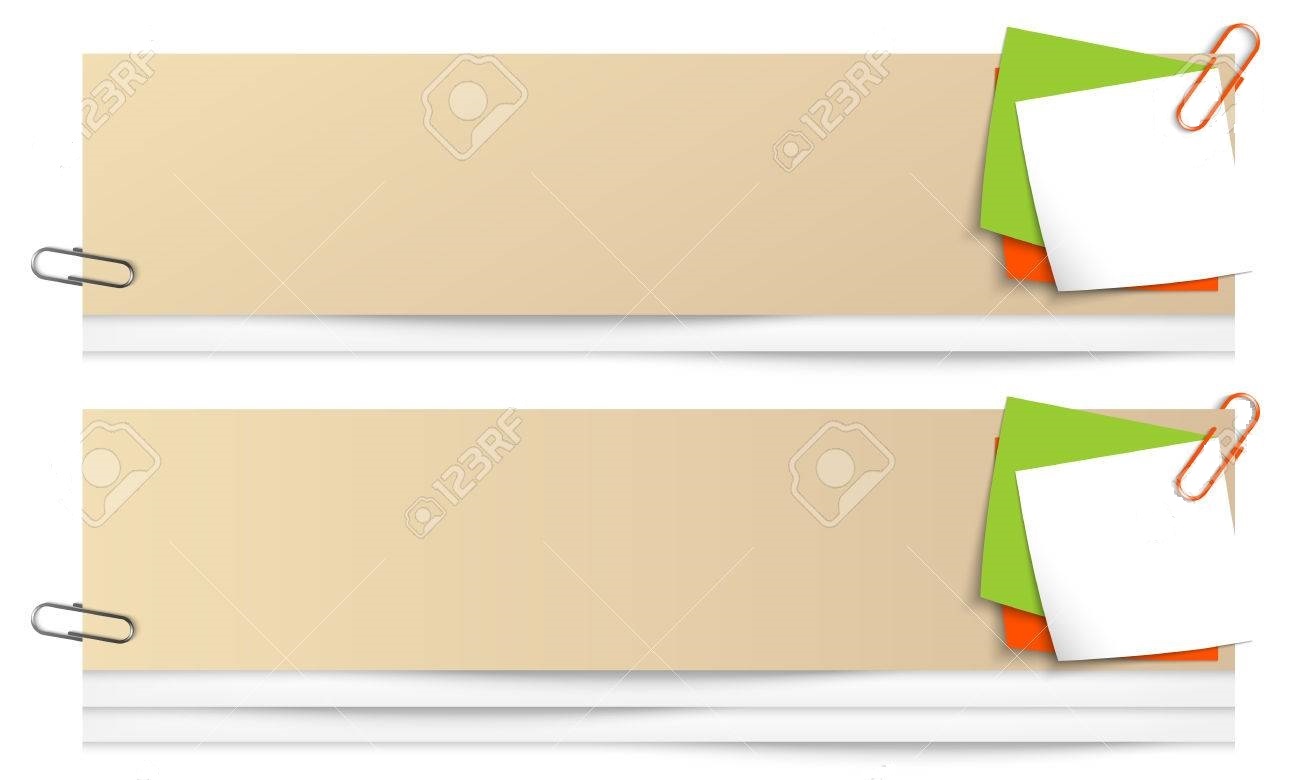 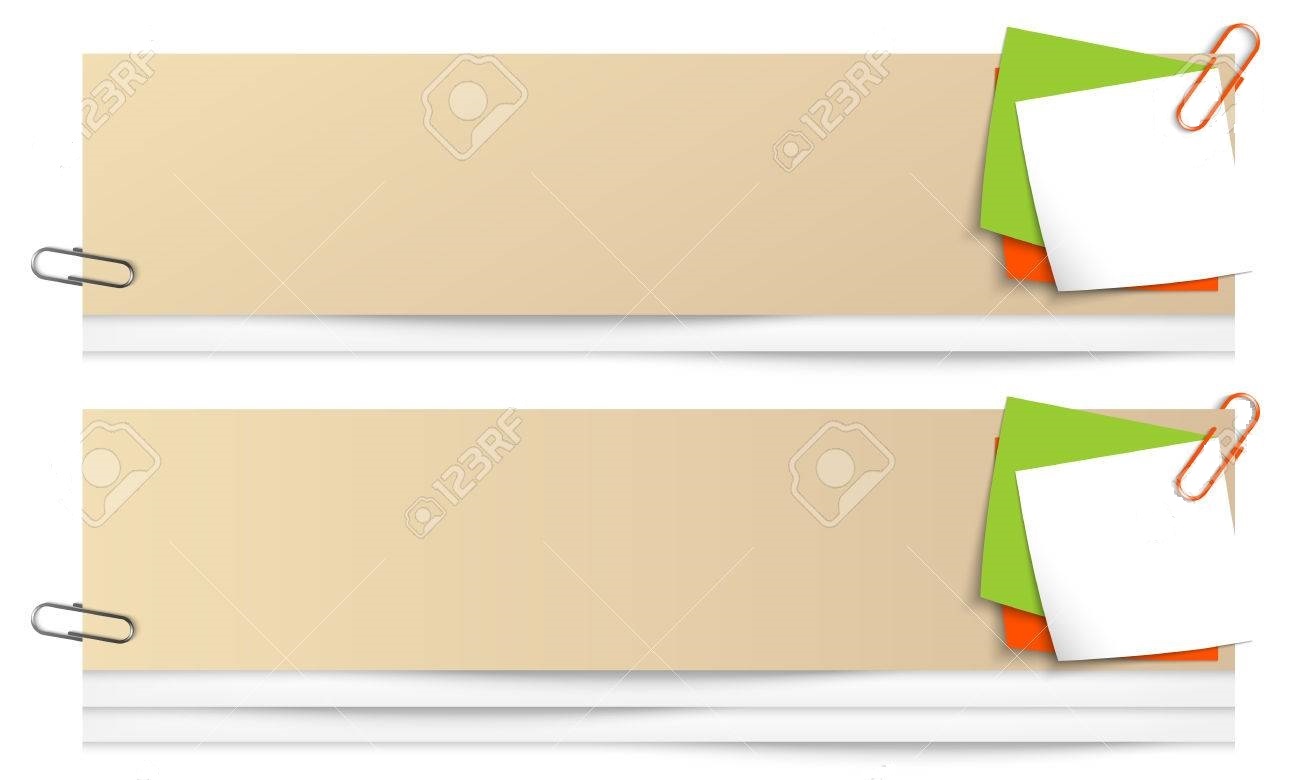 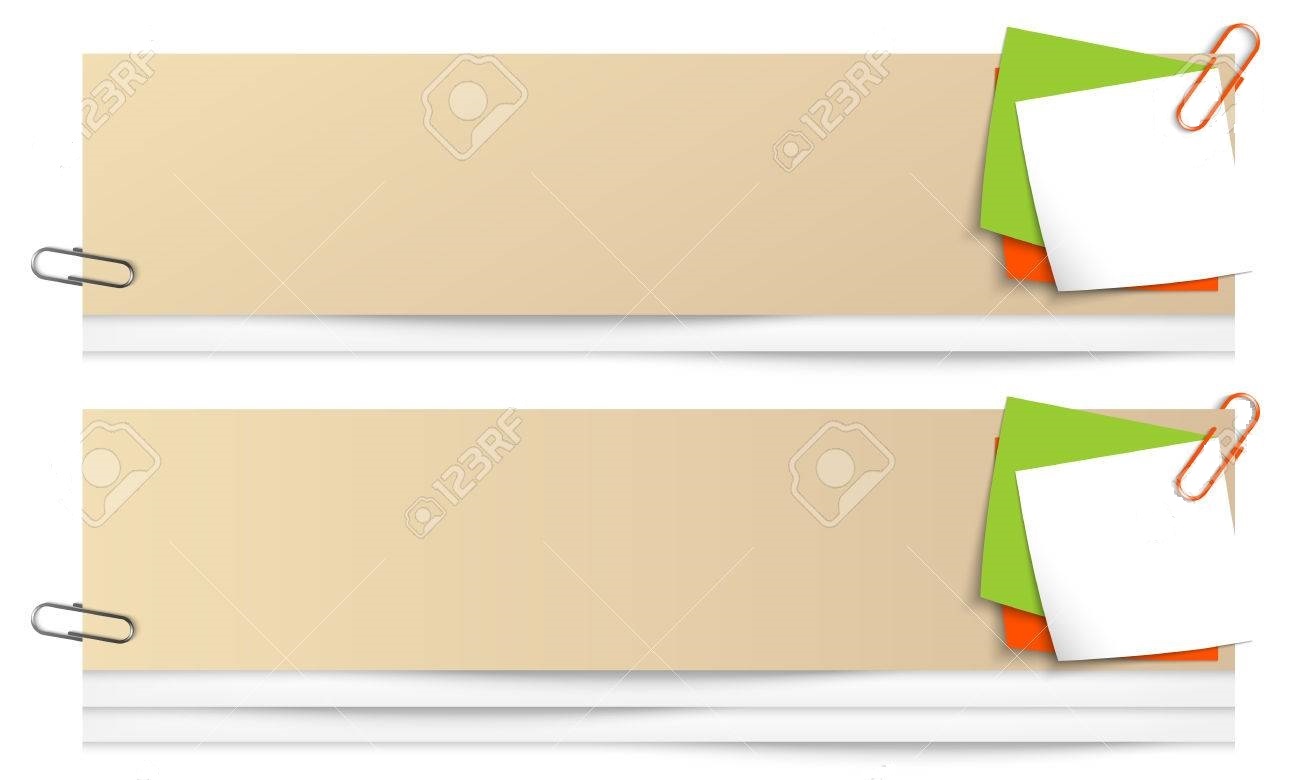 3-րդ  խումբ
ԼՈՒԾՈՒՄ
2(3 - 5x) - 4 + x = 2- 9x
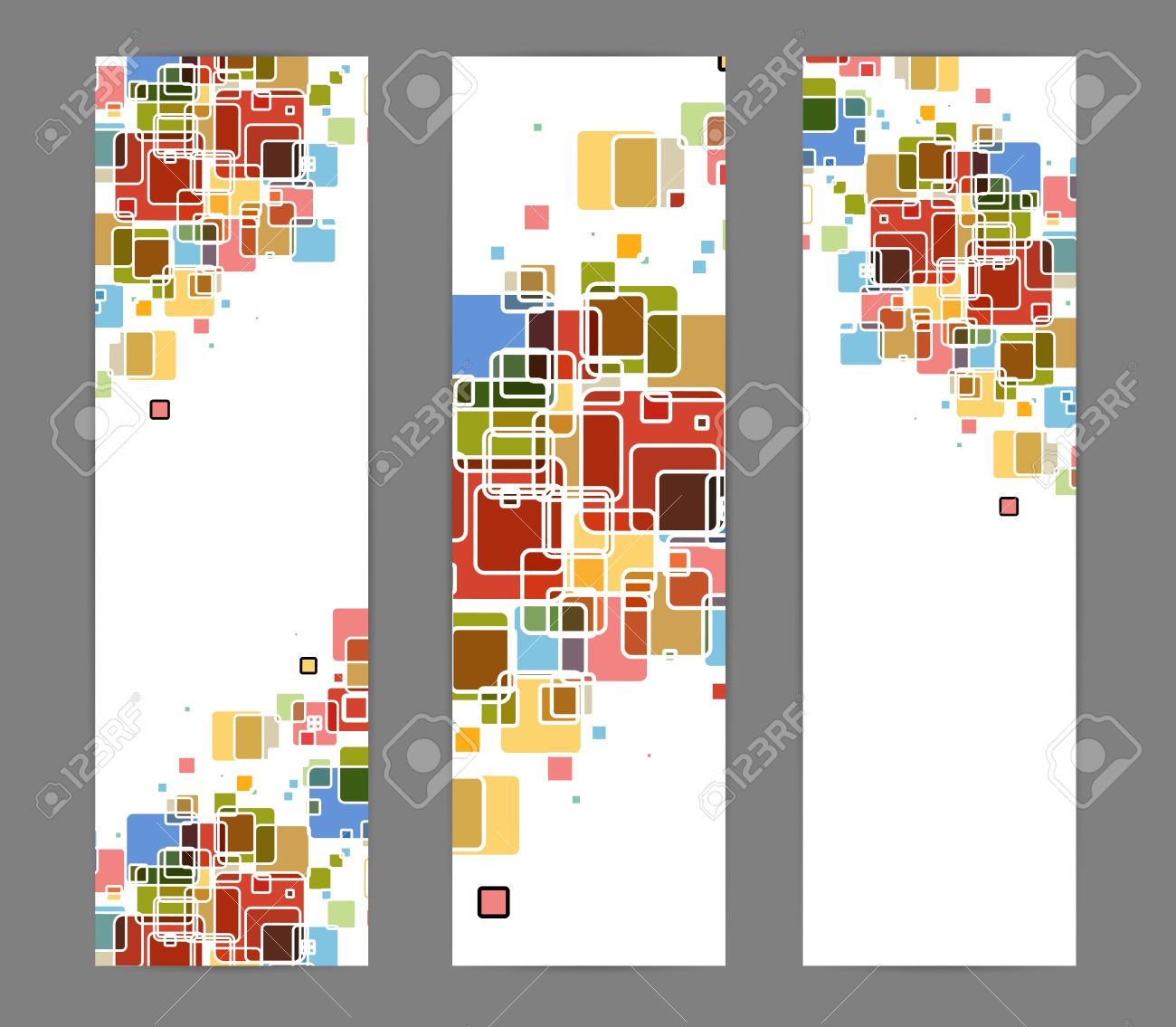 6 - 10x - 4 + x = 2 - 9x
-10x + x + 9x = 2 + 4 - 6
0 x = 0
Հավասարումն  ունի  անթիվ  բազմությամբ  լուծումներ:
26
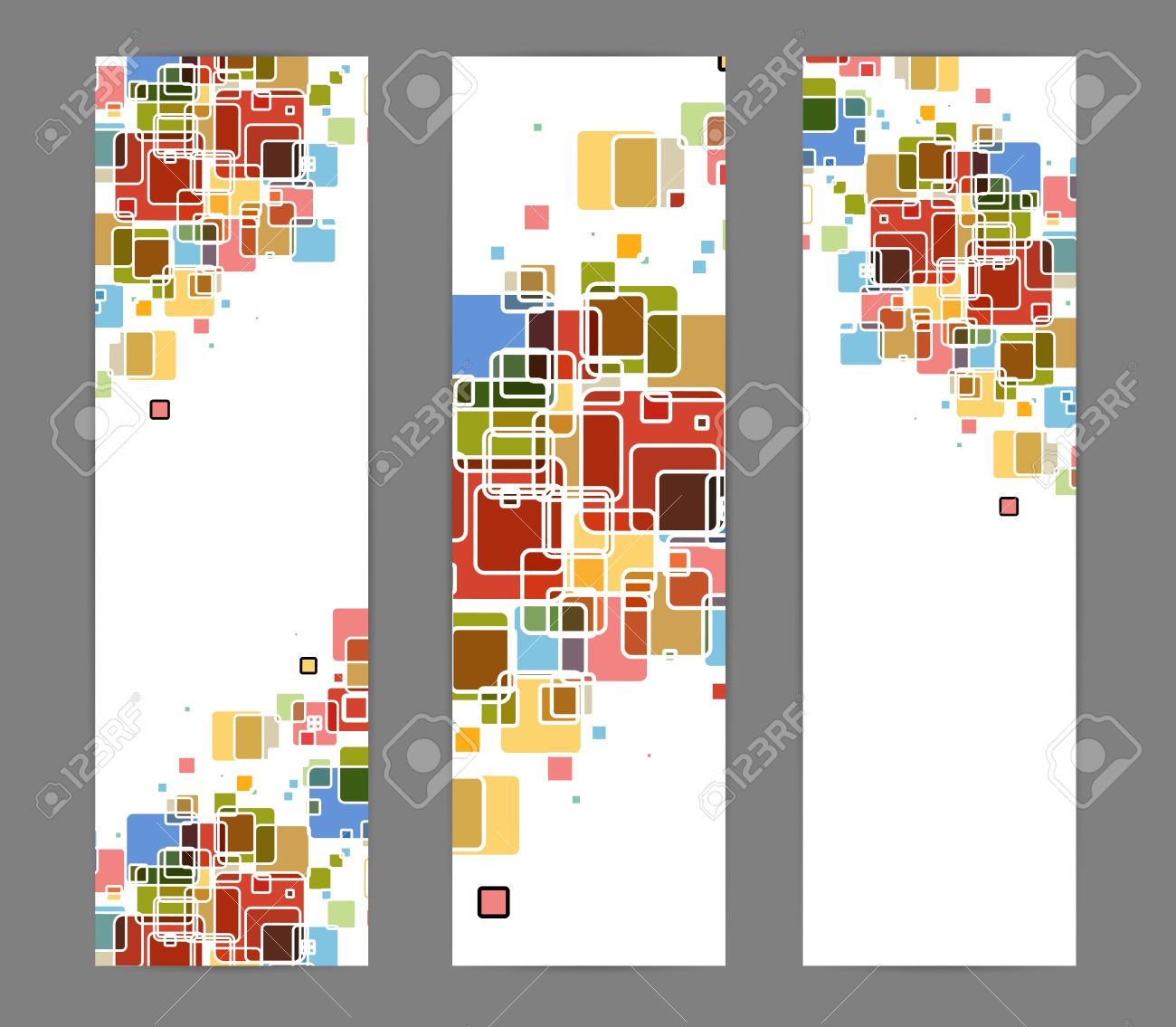 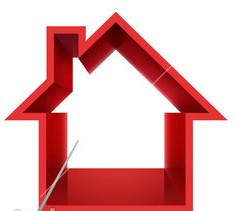 2
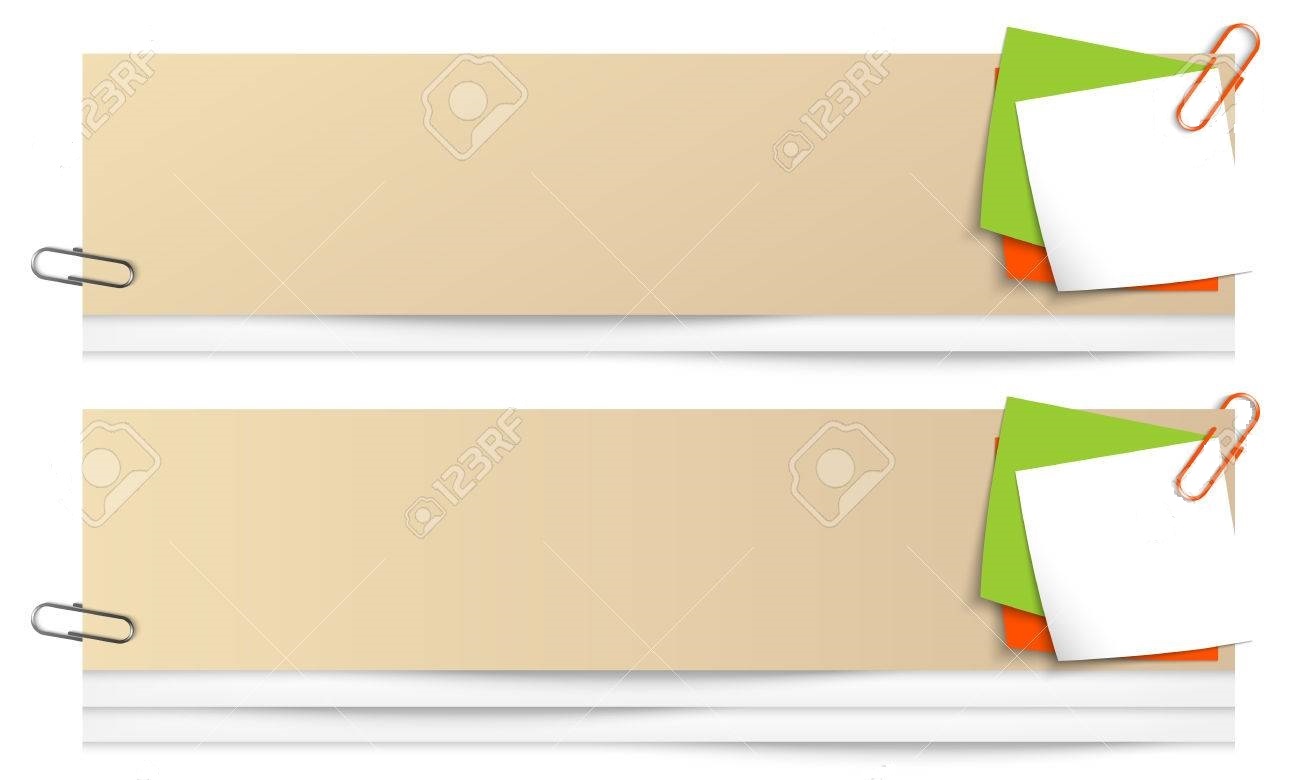 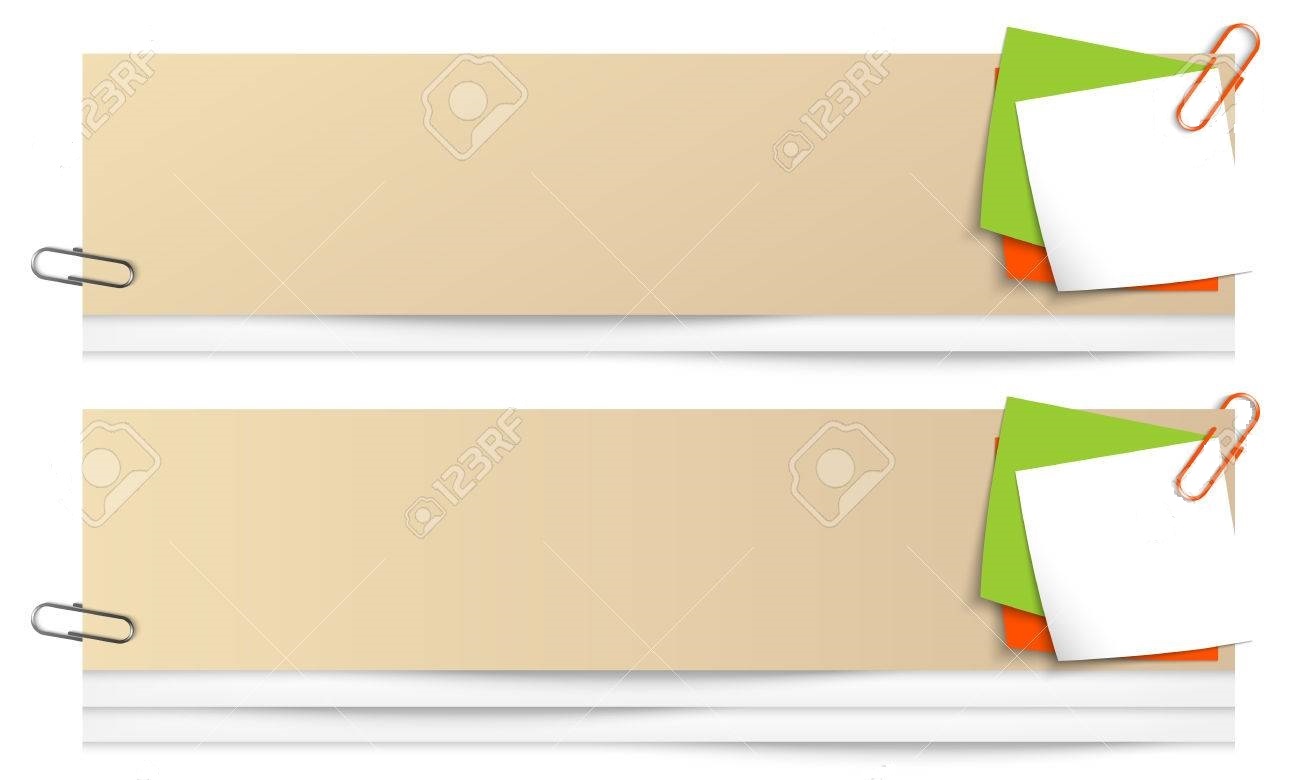 Լուծել  հավասարումը:
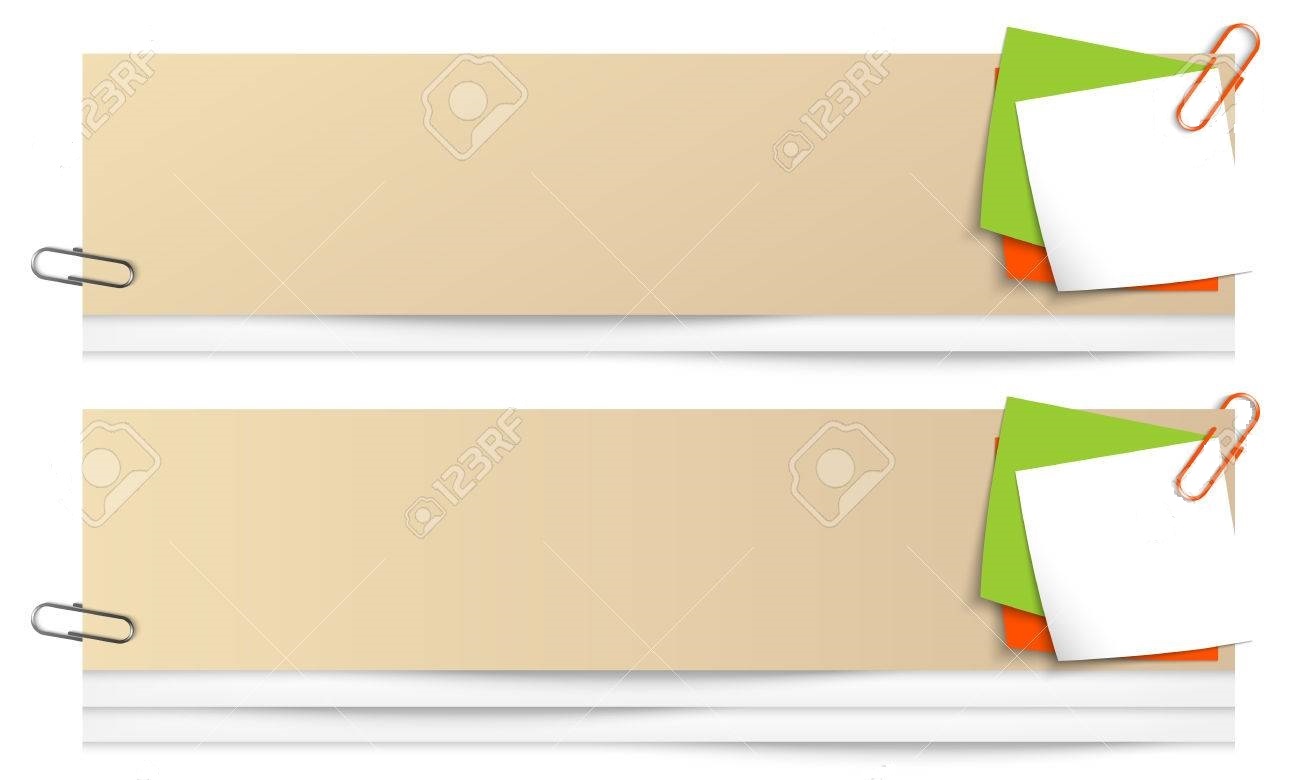 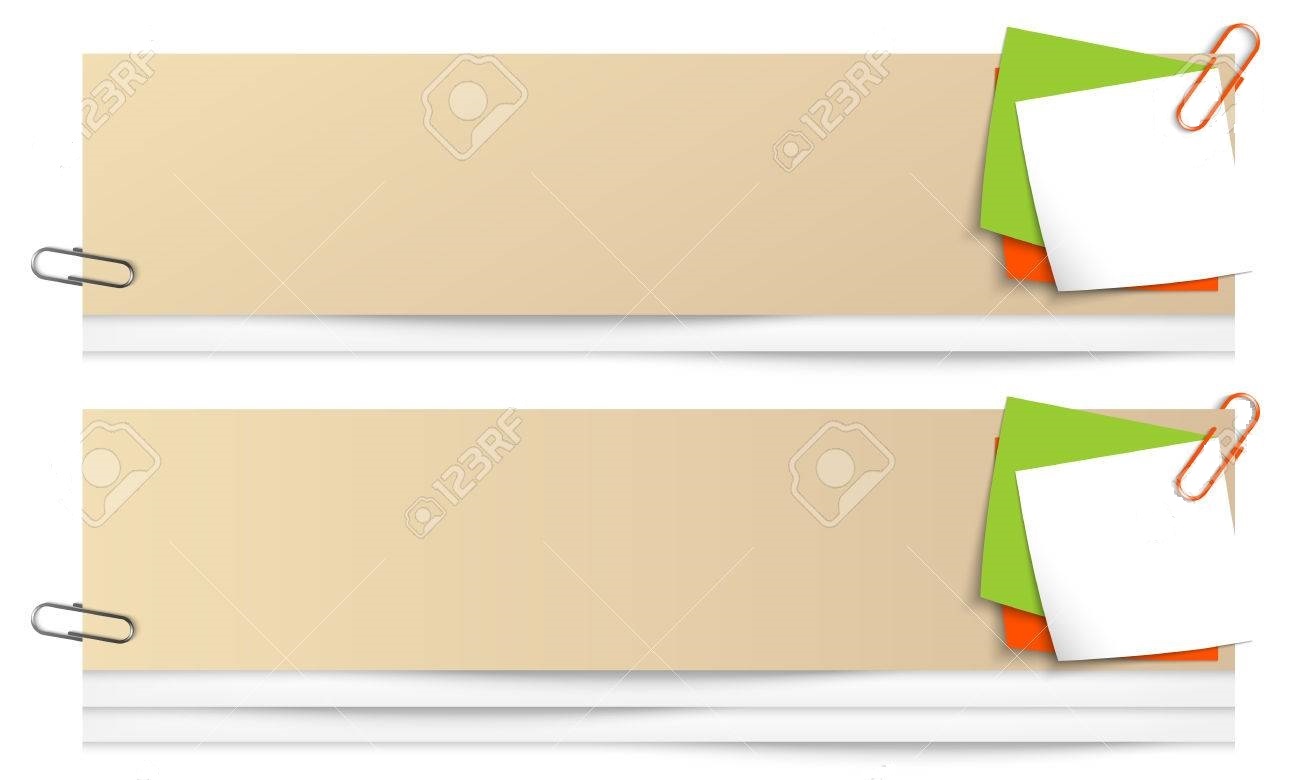 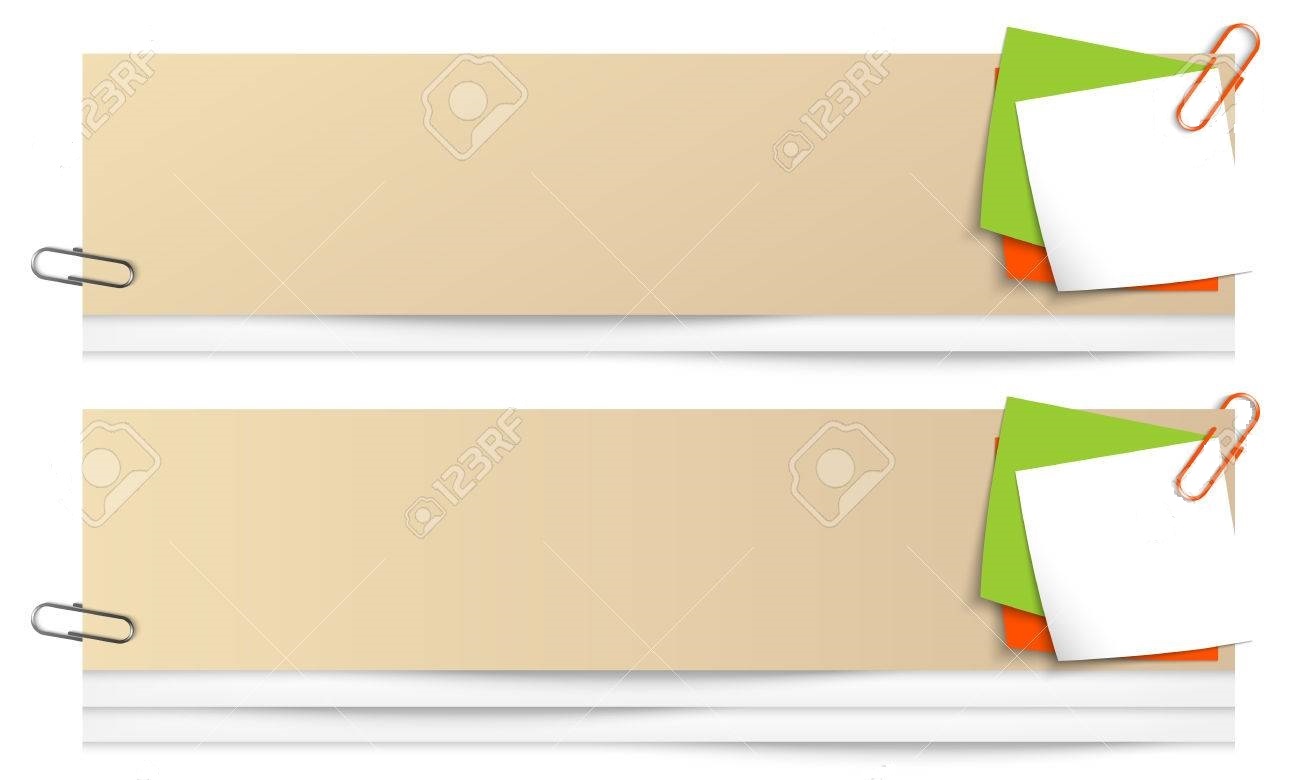 4-րդ  խումբ
ԼՈՒԾՈՒՄ
3(4 + 2x) - 5 + x = 7+ 7x
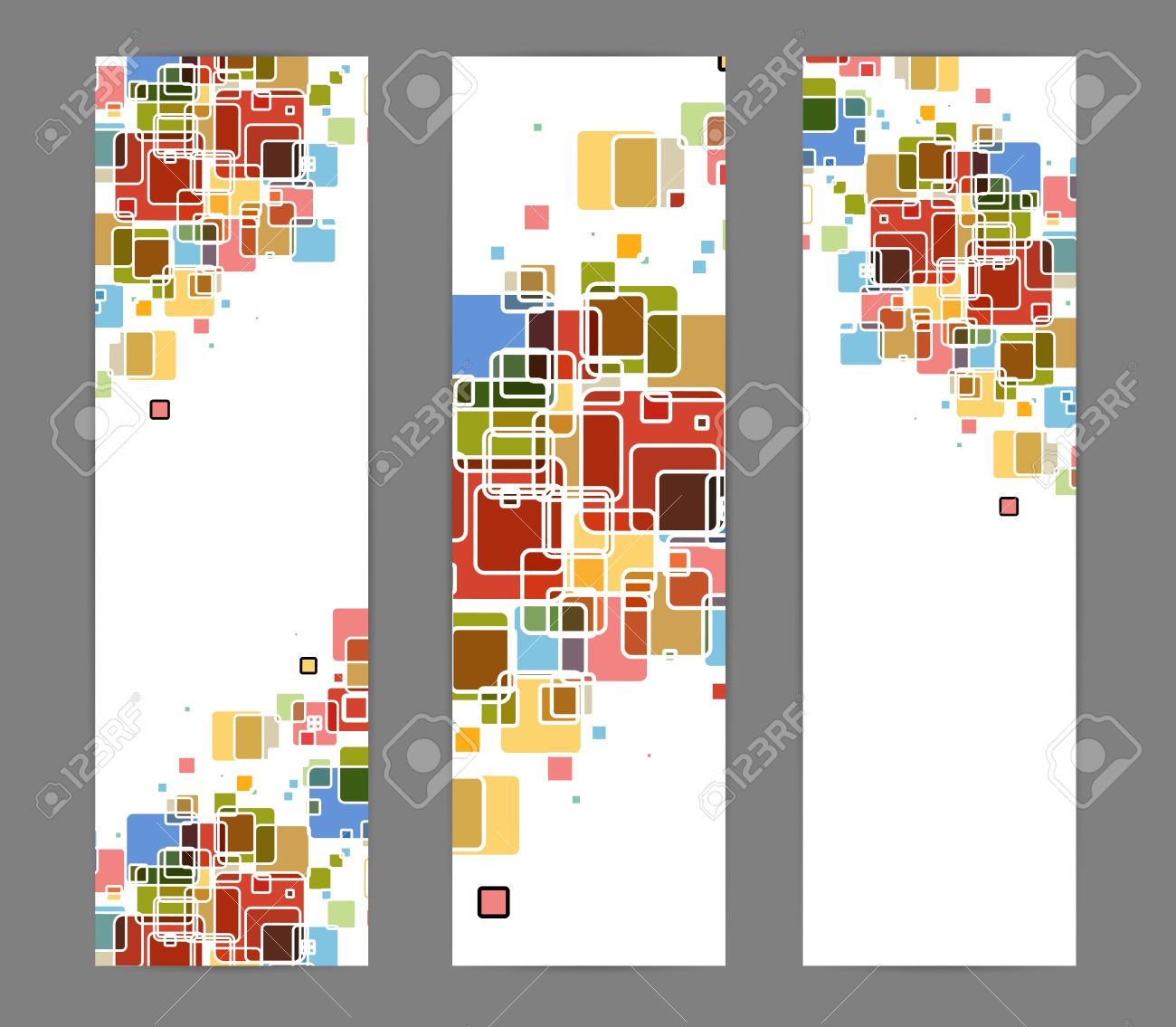 12 + 6x - 5 + x = 7 + 7x
6x + x - 7x = 7 -12 + 5
0 x = 0
Հավասարումն  ունի  անթիվ  բազմությամբ  լուծումներ:
27
Լուծել  խնդիրը`  կազմելով  հավասարում:
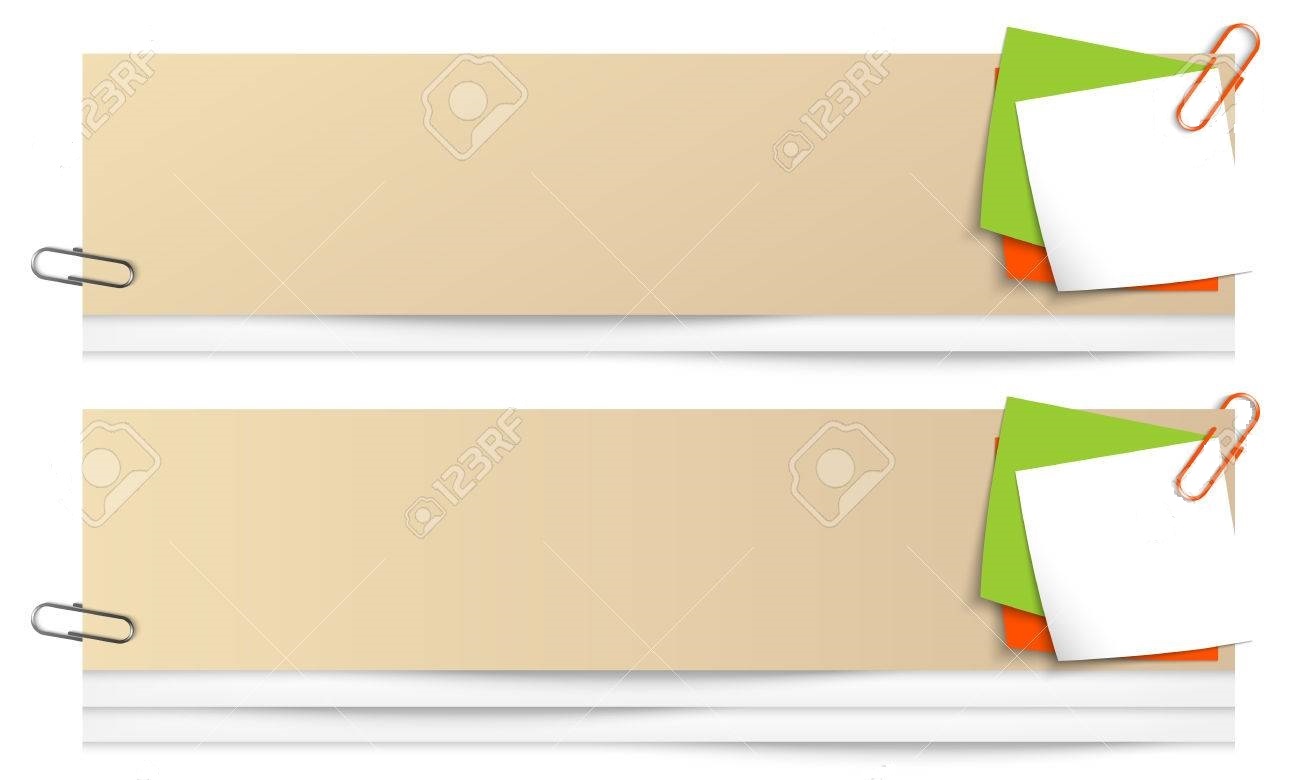 3
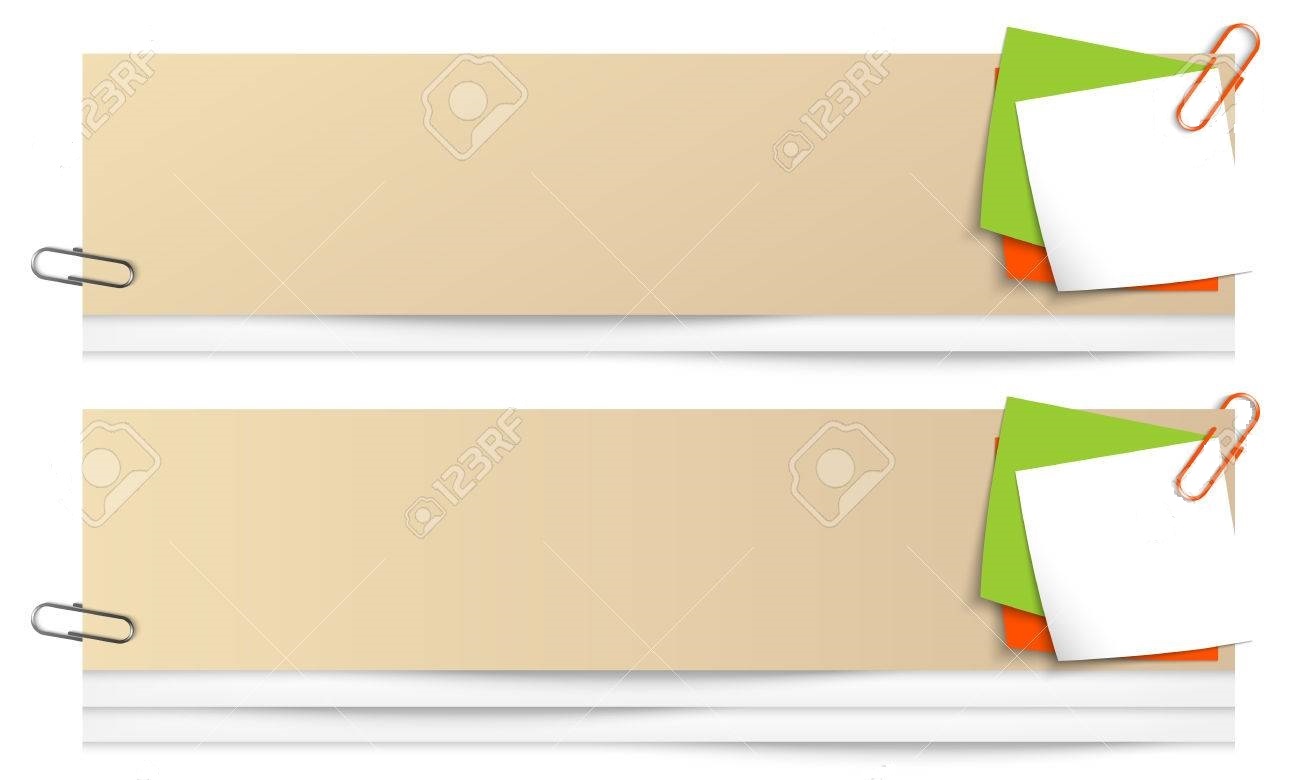 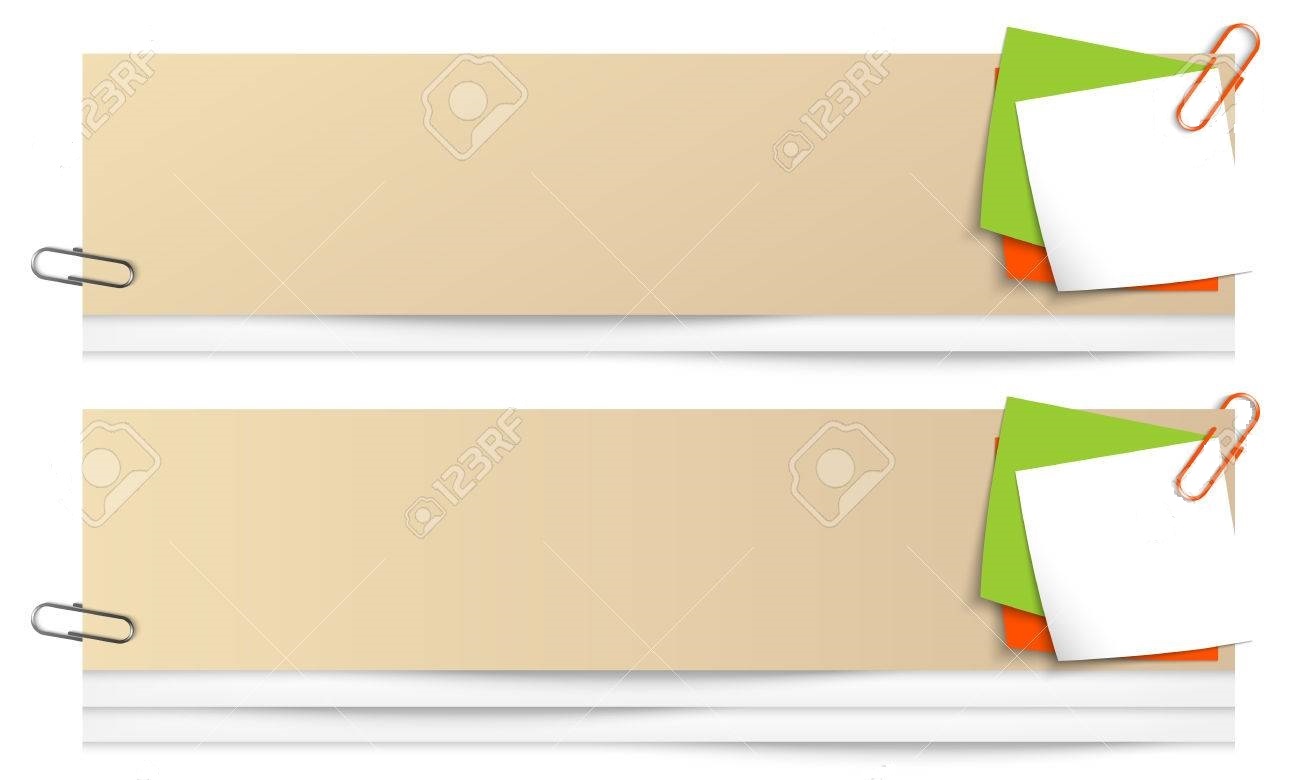 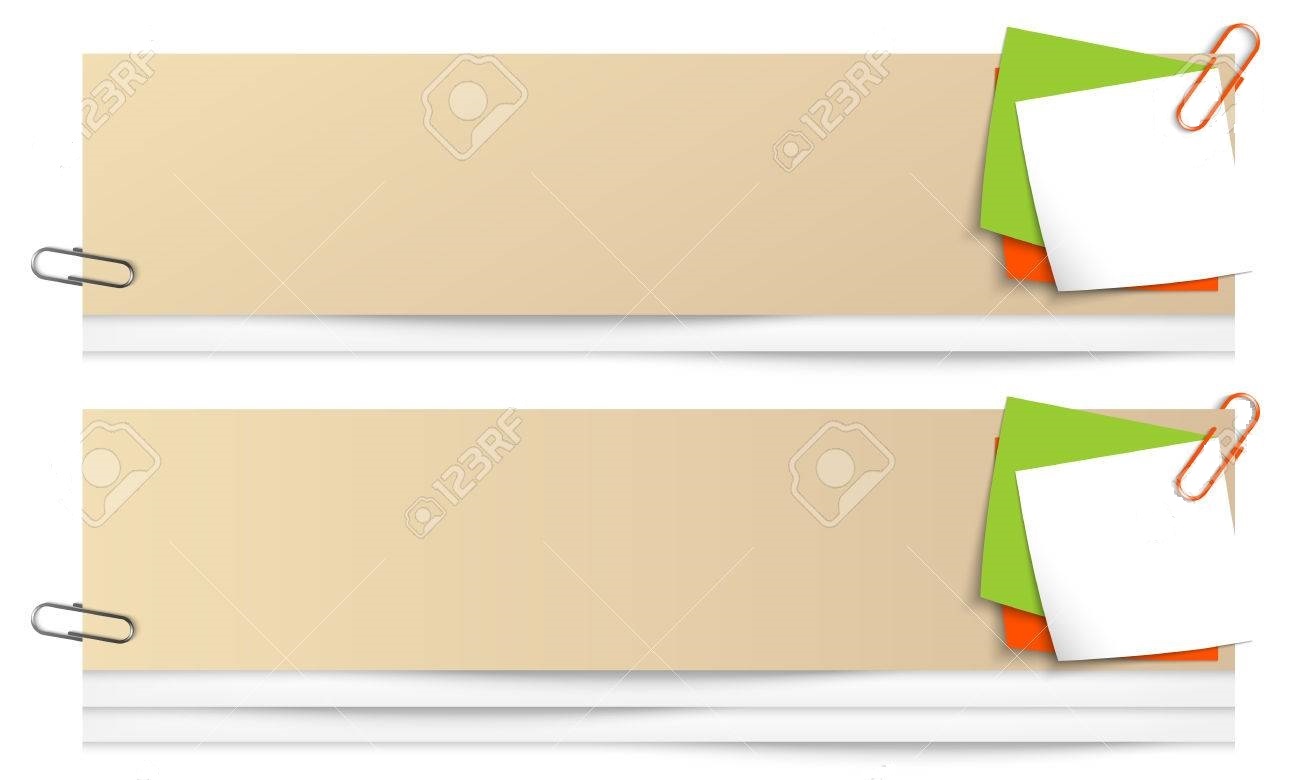 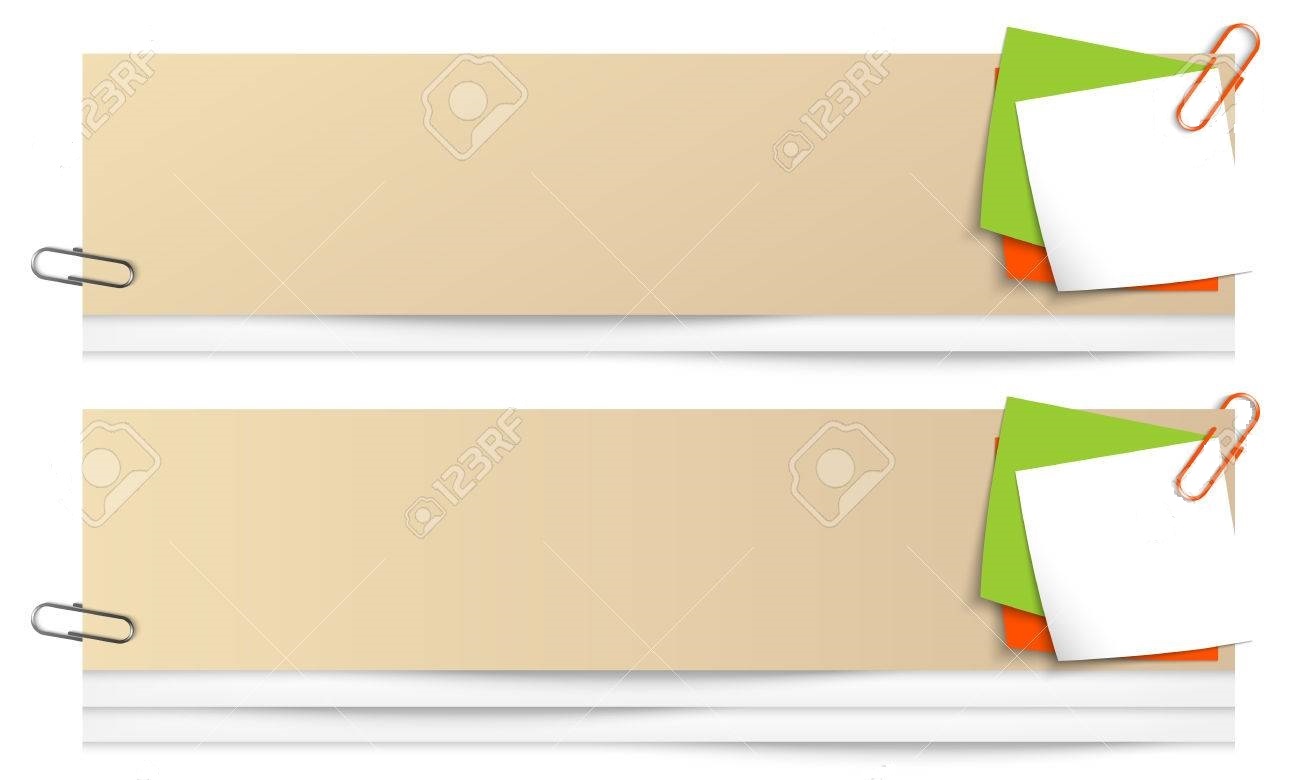 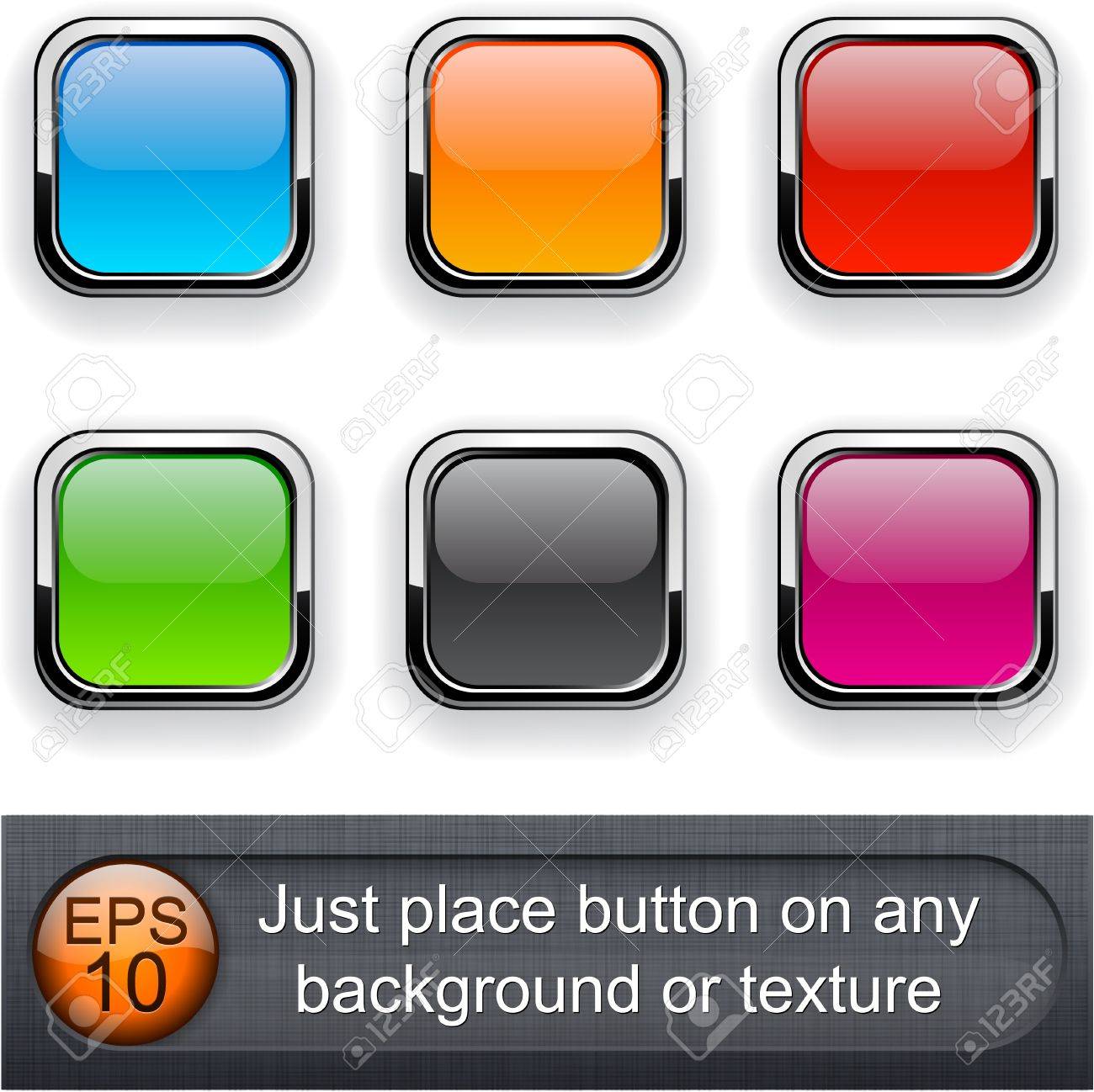 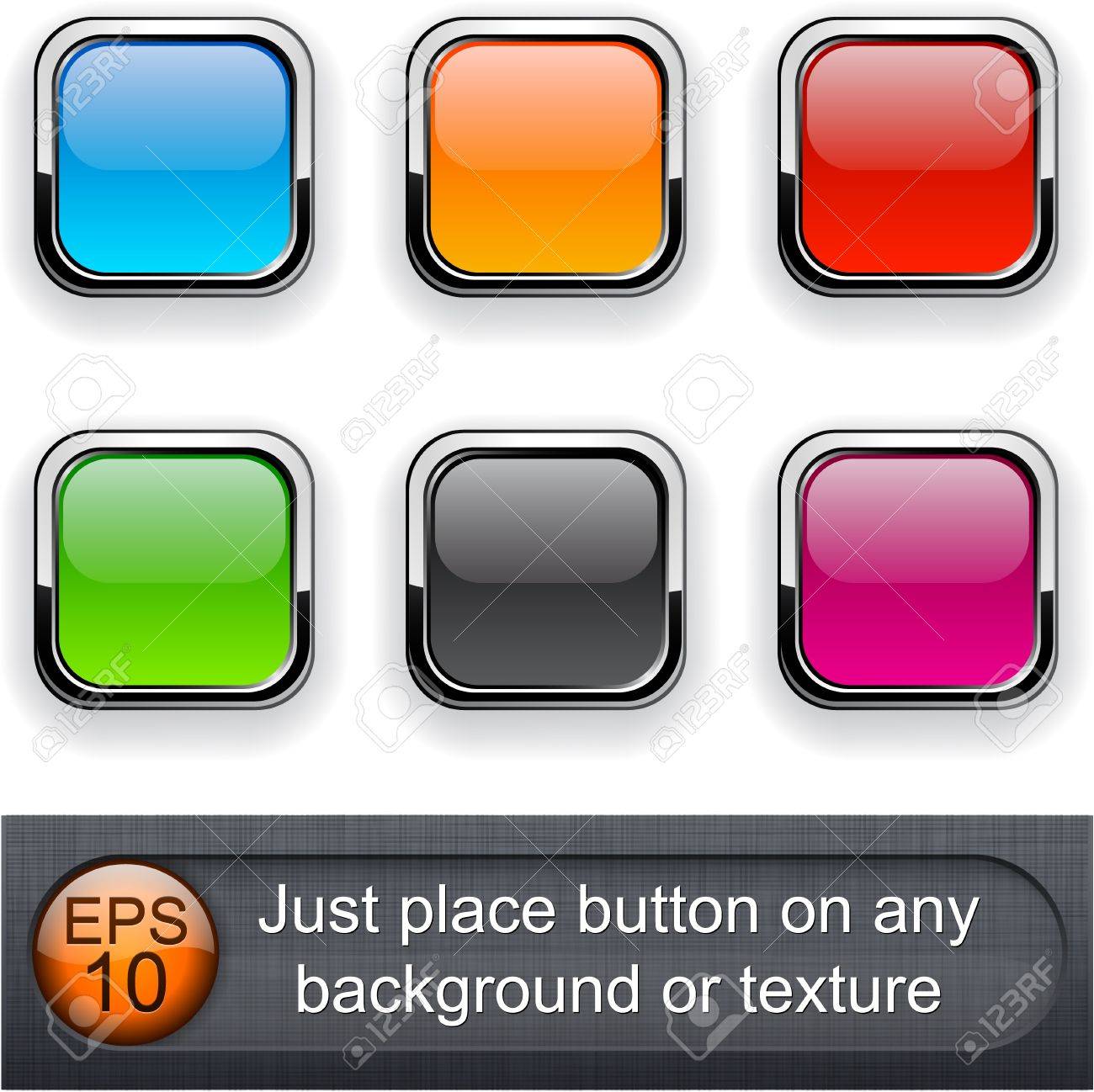 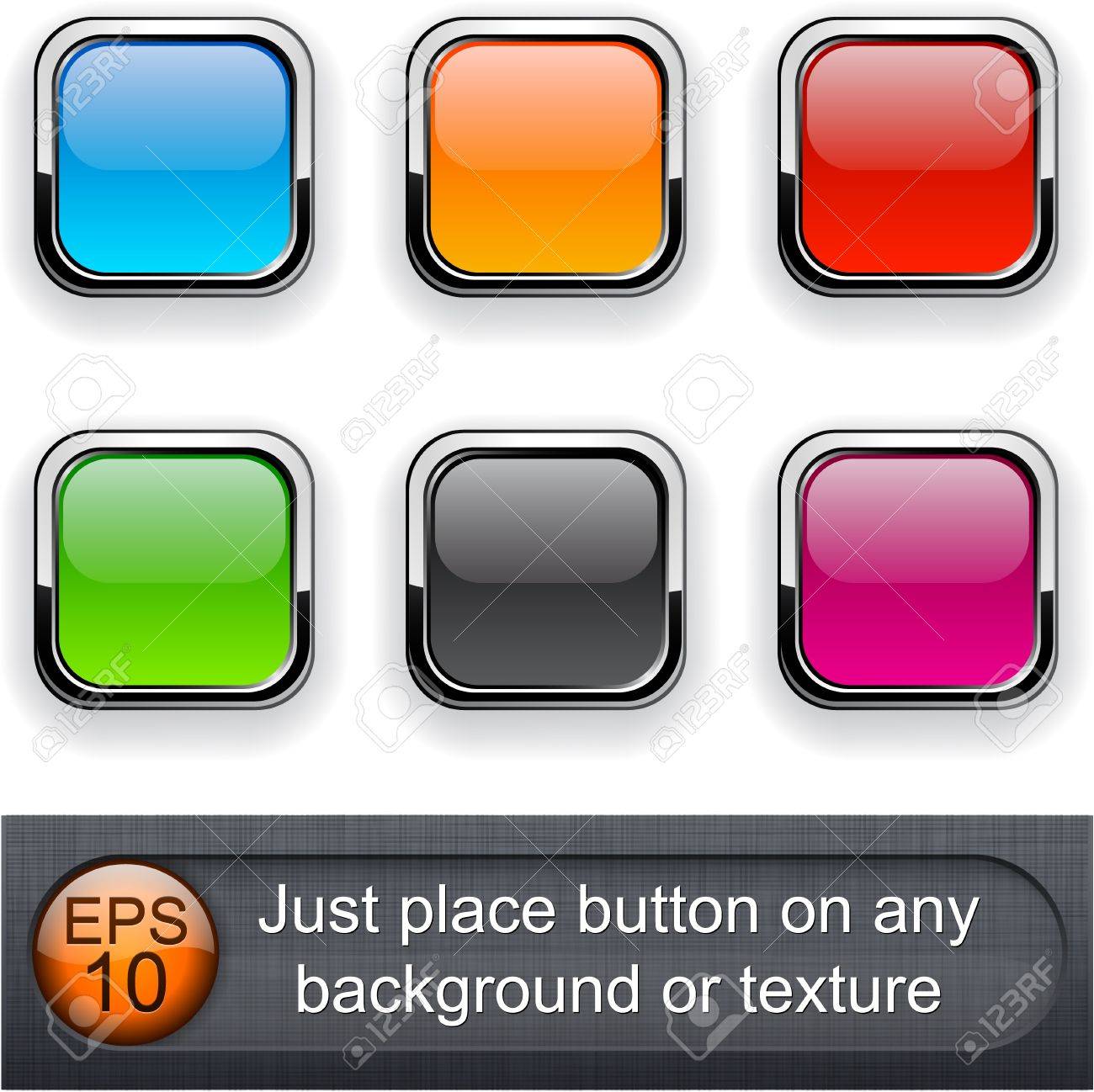 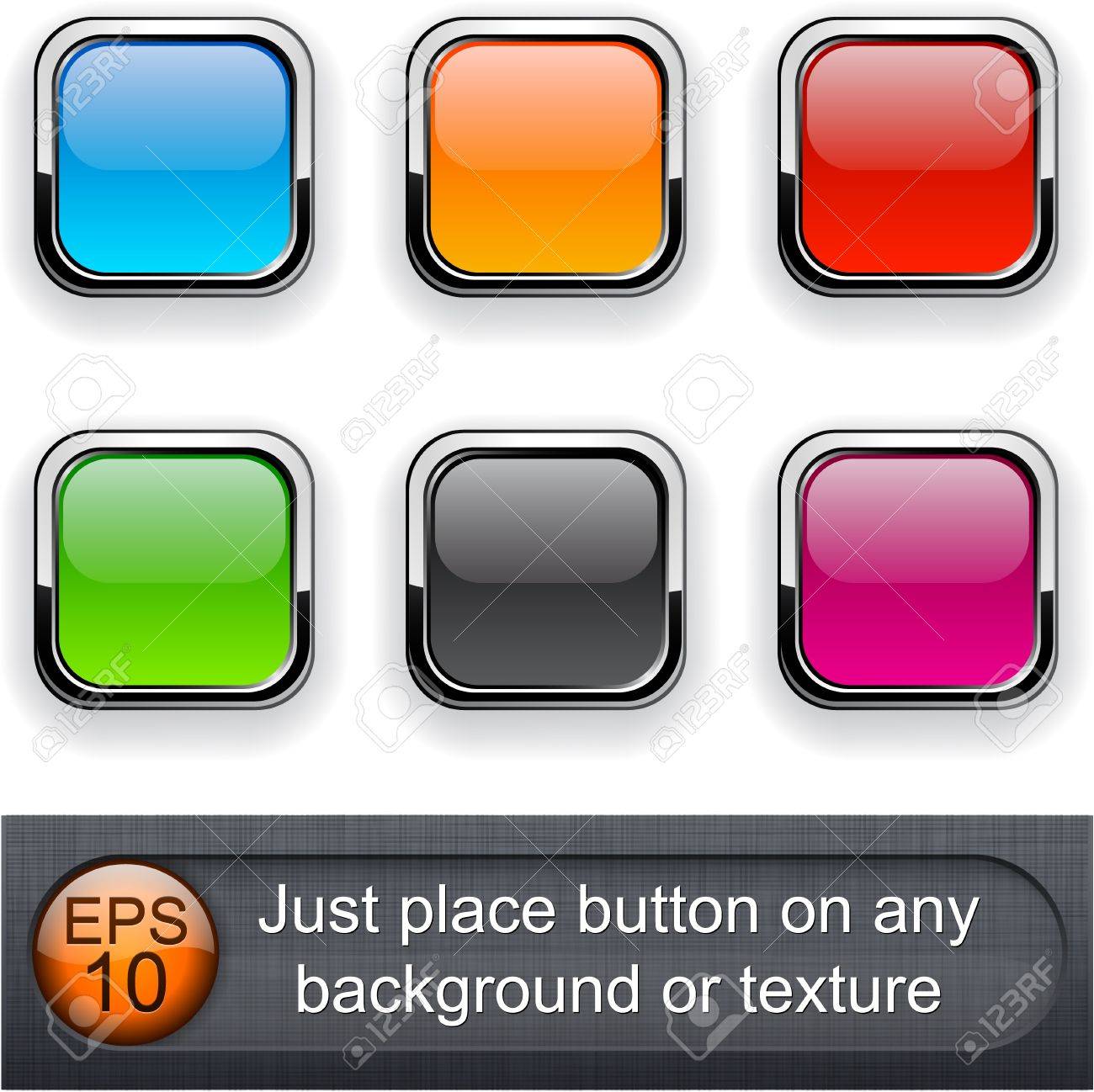 Խնդրի  տեքստը  և  լուծումը  տեսնելու  համար  սեղմել  համապատասխան  թվի  վրա:
3
1
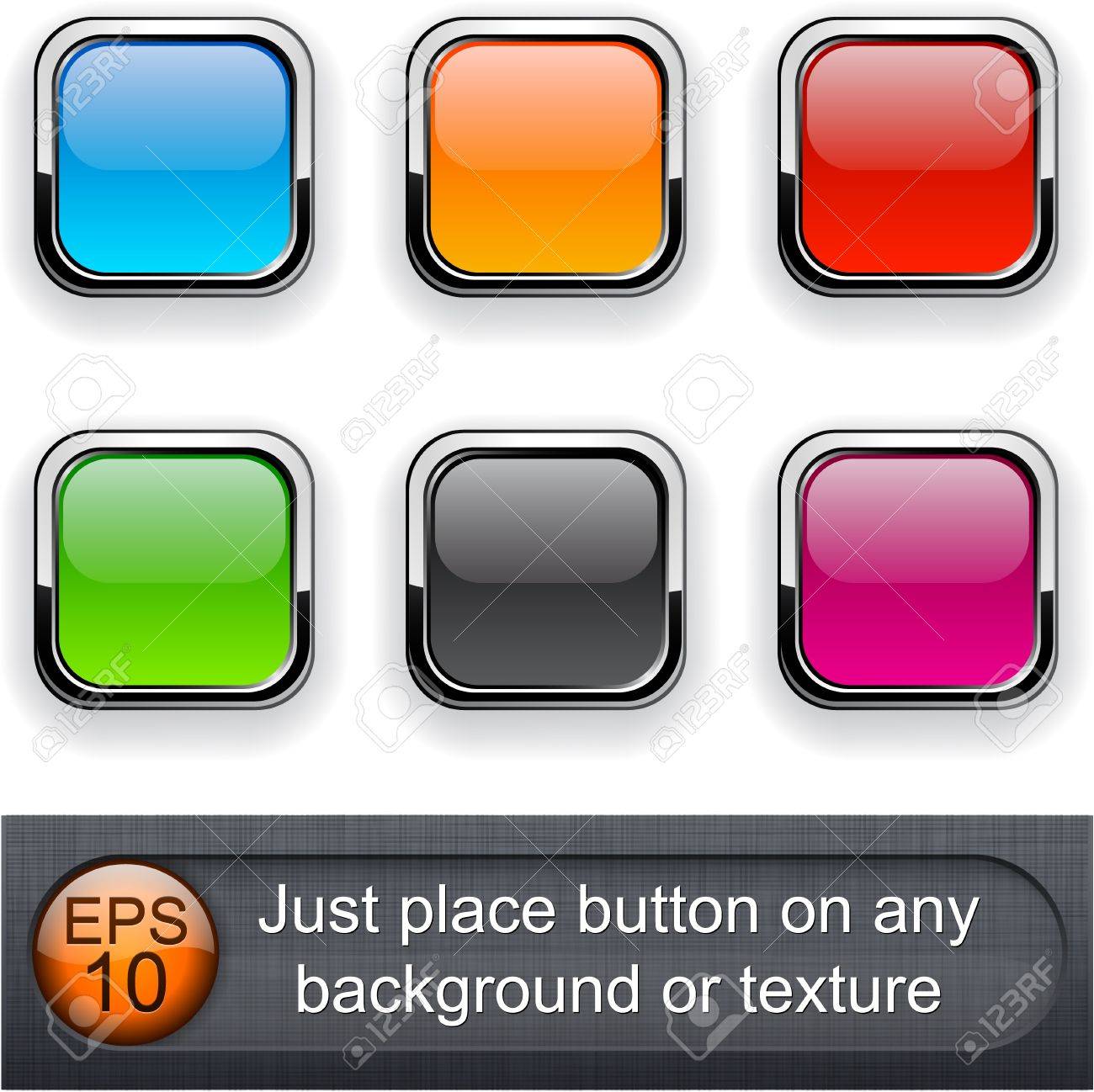 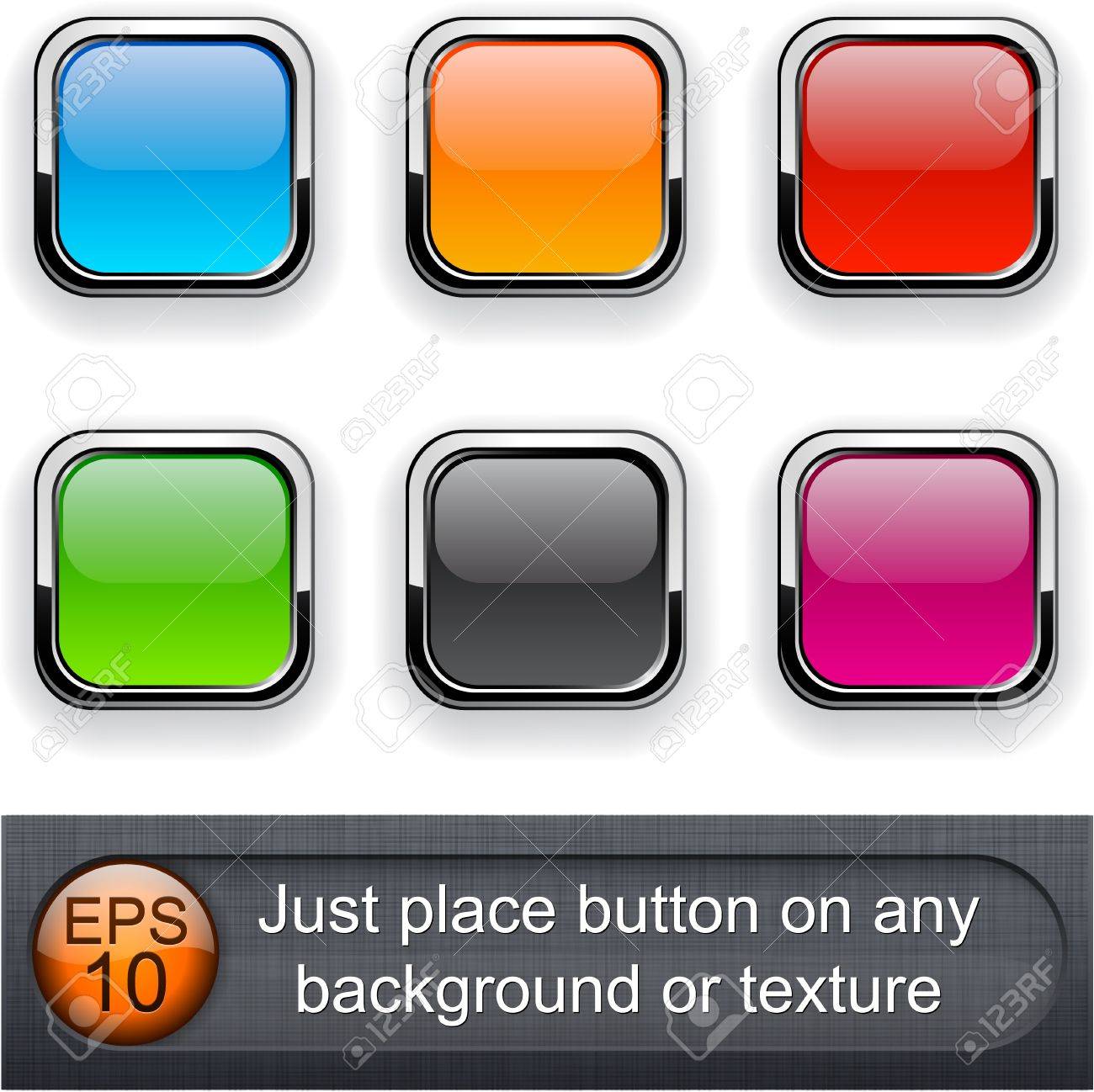 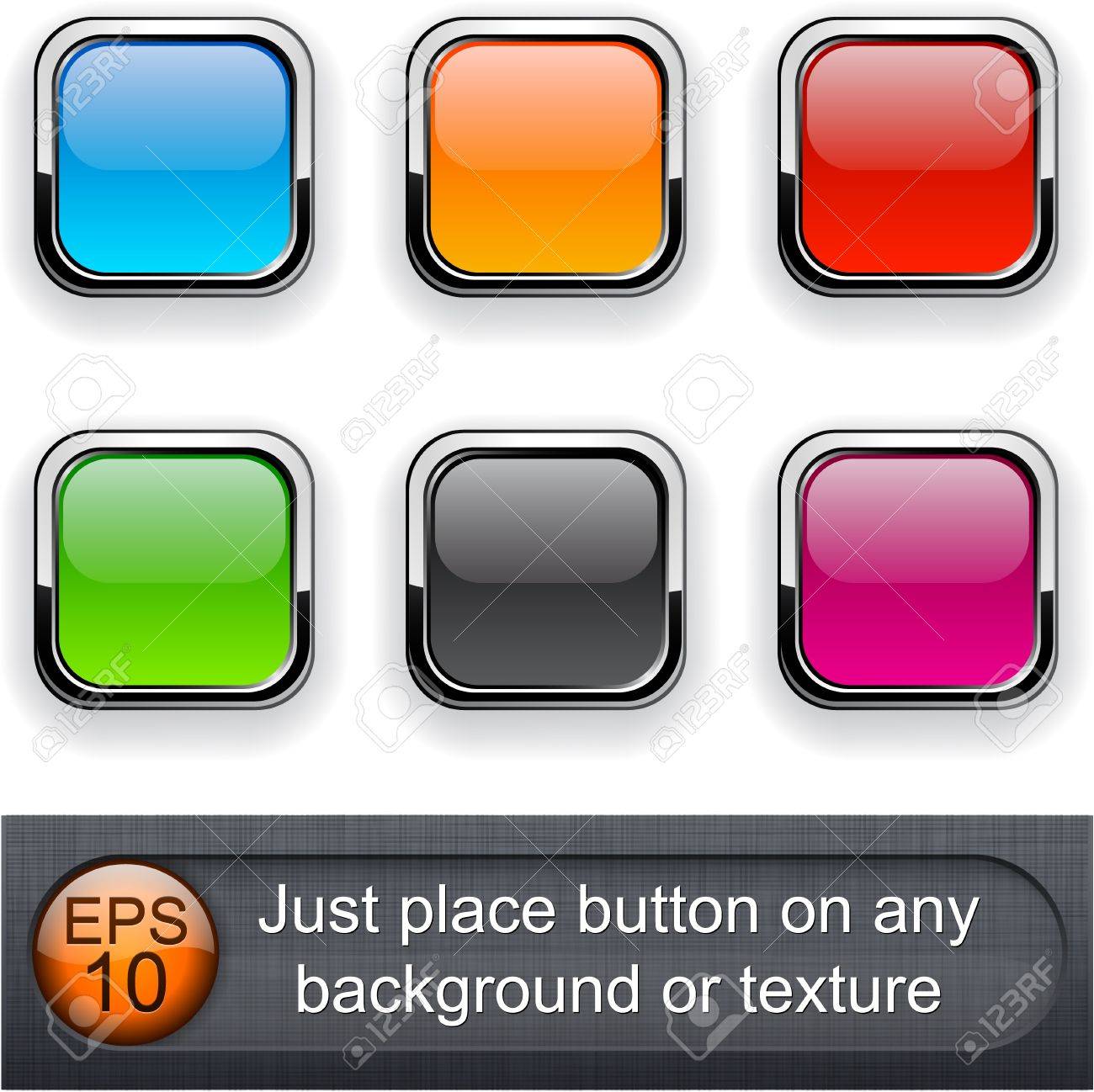 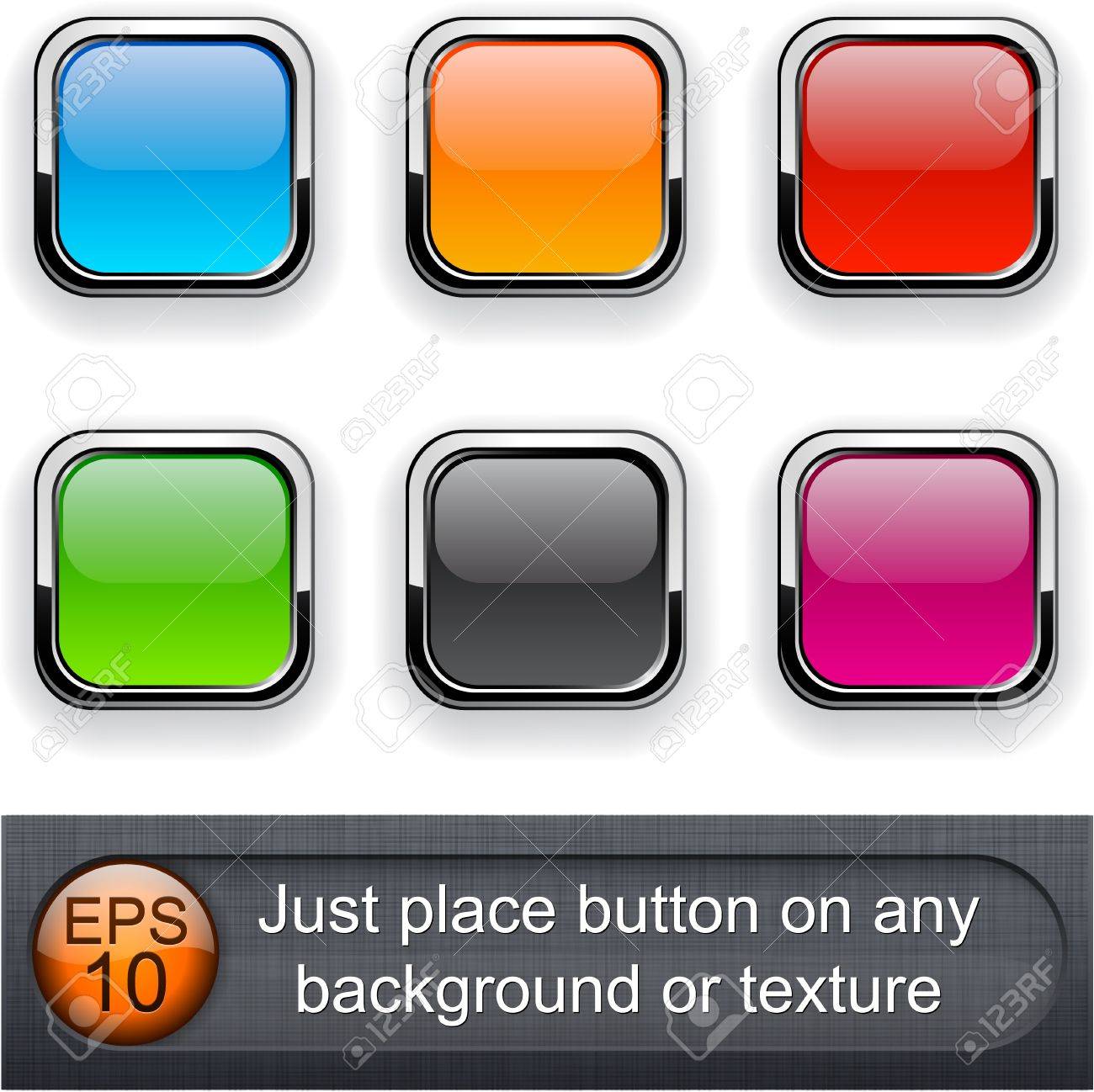 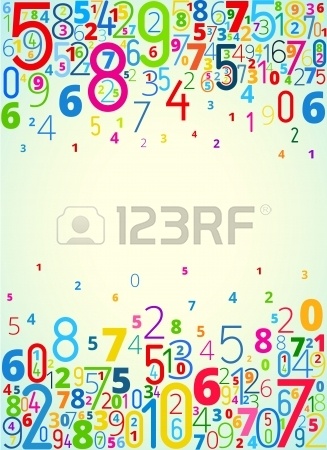 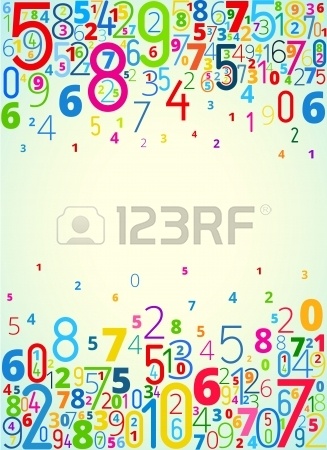 4
2
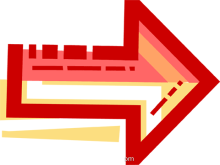 Դեպի  4-րդ  առաջադրանք
28
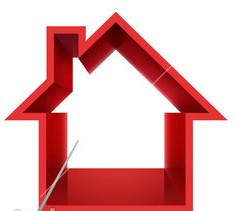 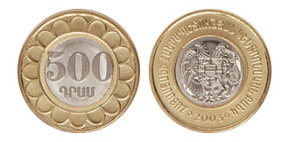 10000 դրամը պետք  է  մանրել  200 դրամ  և  500 դրամ  մետաղադրամներով  այնպես,  որ  դրանց  թիվը  լինի  26:  Դրանցից  քանի՞սը  կլինի 200 դրամանոց:
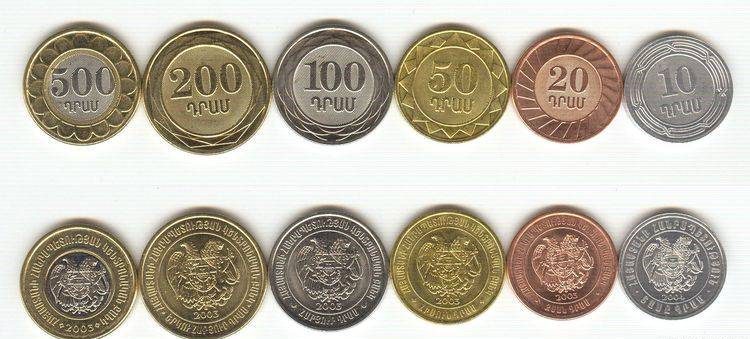 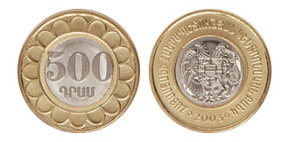 ԼՈՒԾՈՒՄ
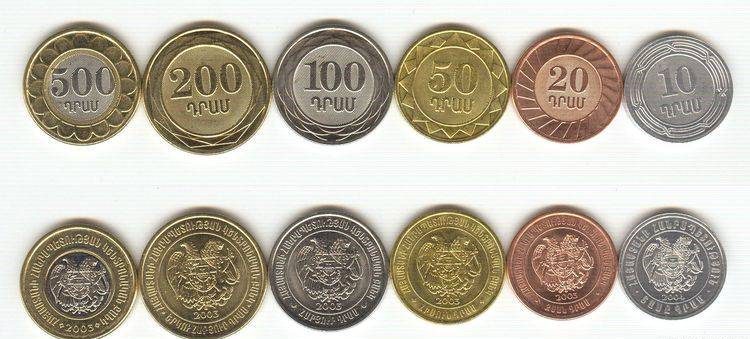 200 դր. քանակը` x
200x + 500(26 - x) = 10000
500 դր. քանակը` 26-x
200x + 13000 - 500x = 10000
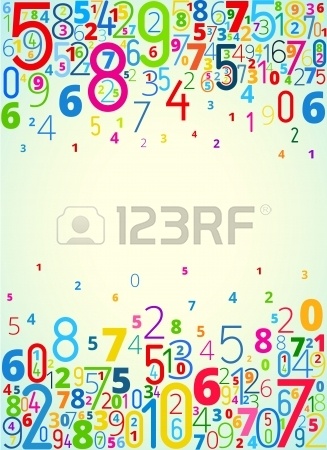 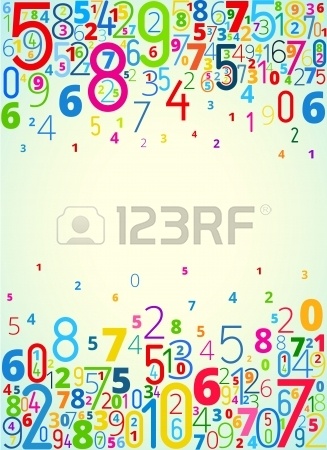 - 300x = 10000 - 13000
ԽՆԴԻՐ  1.
10000 դրամ
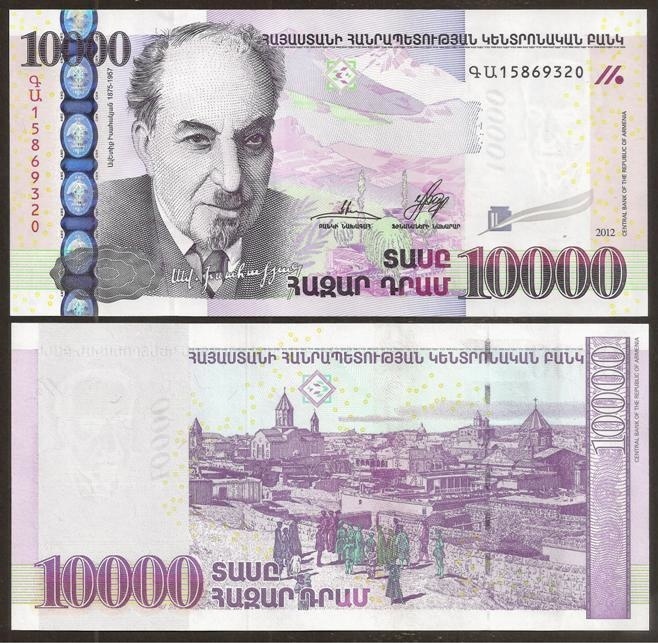 - 300x = - 3000
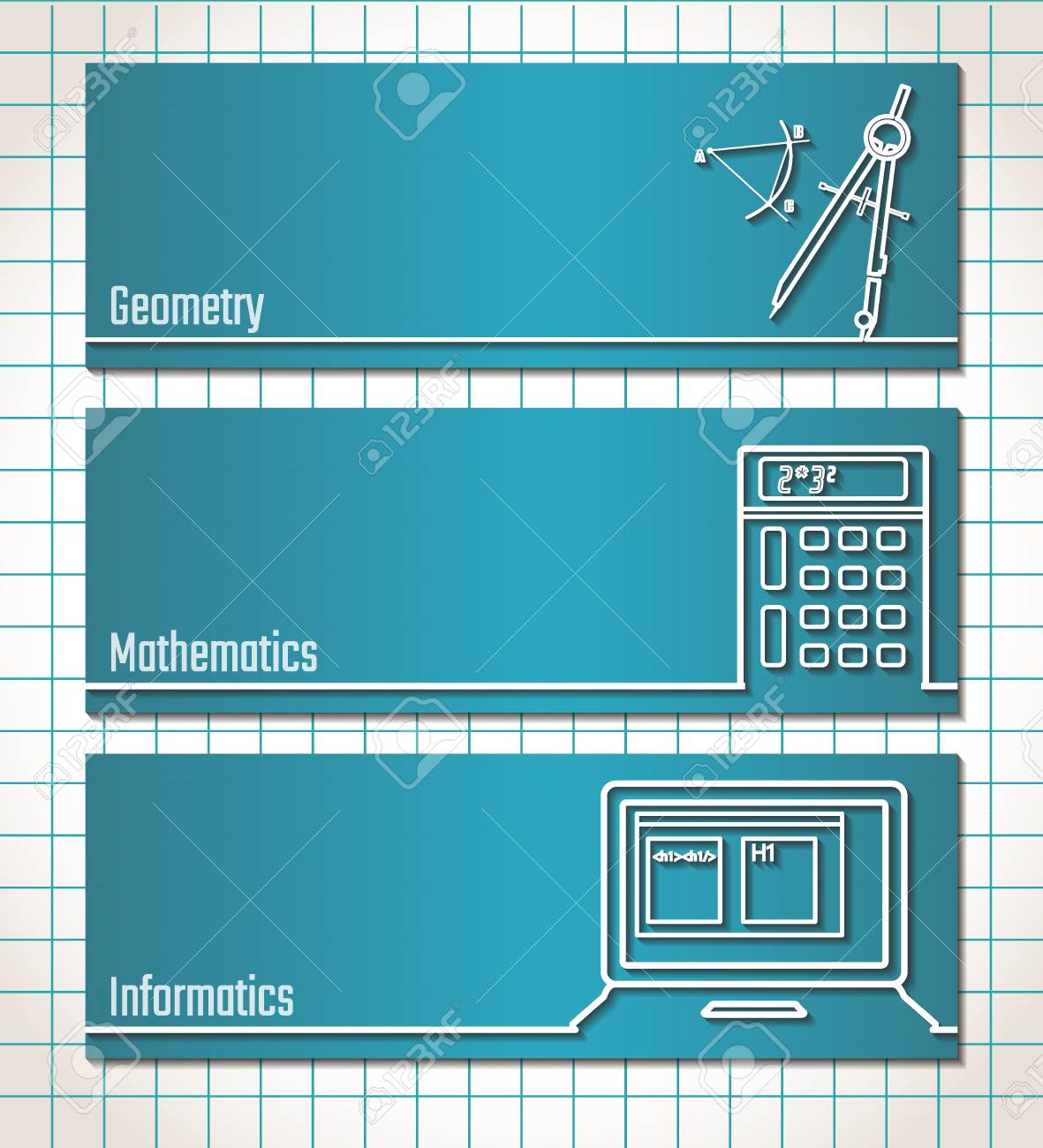 x = 10
Պատ՝. 10 հատ  200 դր.:
29
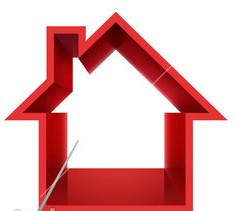 Մի  թիվը  13-ով  մեծ  է  մյուսից:  Եթե  փոքր  թիվը  մեծացվի  2  անգամ,  իսկ  մեծը`  8-ով,  ապա  նրանց  գումարը  կլինի  129:  Գտնել  այդ  թվերը:
ԼՈՒԾՈՒՄ
2x + x+13+8 = 129
1-ին  թիվը` x
2x
3x = 129 – 13 – 8
2-րդ  թիվը` x+13
x+13 + 8
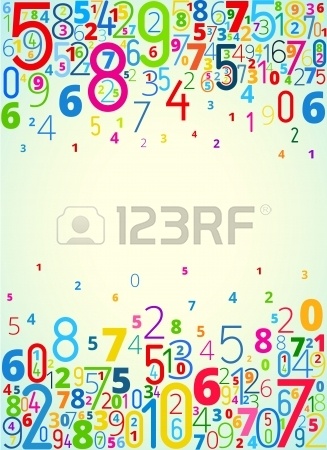 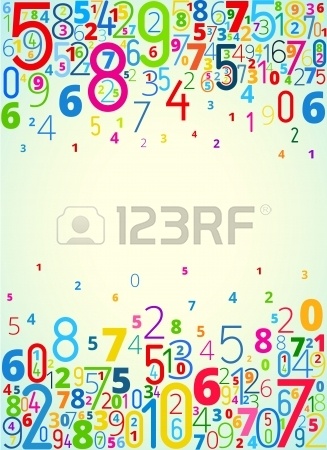 3x = 108
ԽՆԴԻՐ  2.
x = 36
129
36 + 13= 49
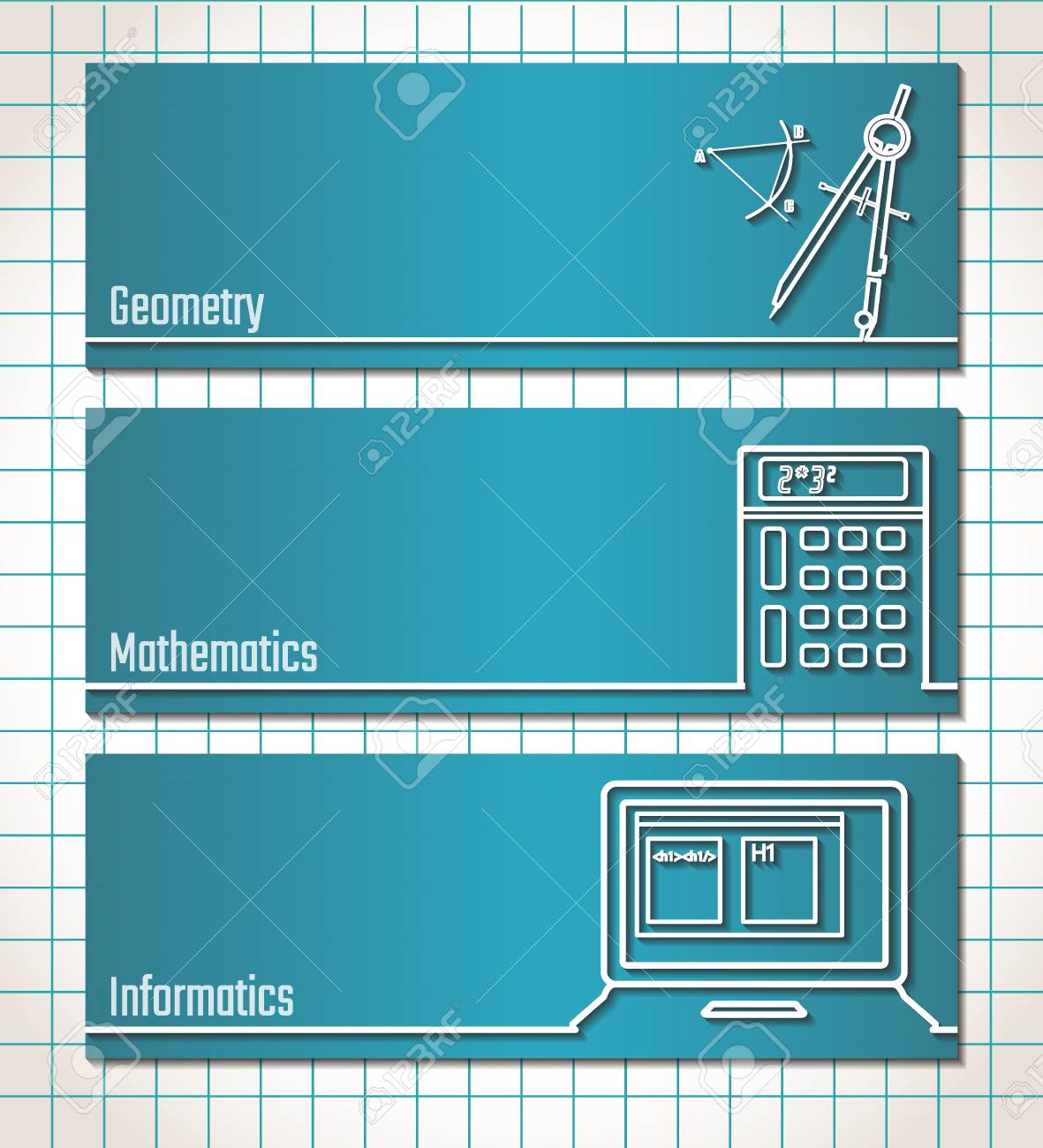 Պատ՝.  36  և  49:
30
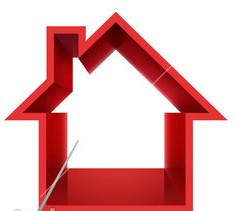 Մի  քաղաքից  մյուսը  հեծանվորդը  գնում  է  5 ժամում,  իսկ  մեքենան  2 ժամում:  Որքա՞ն  է  հեծանվորդի  արագությունը,  եթե  մեքենայի  արագությունը  
42 կմ/ժ-ով  մեծ  է  հեծանվորդի  արագությունից:
ԼՈՒԾՈՒՄ
5x = 2(x+42)
Ճանապարհը
5x = 2x +84
Հեծ  արագ.` x կմ/ժ
5x
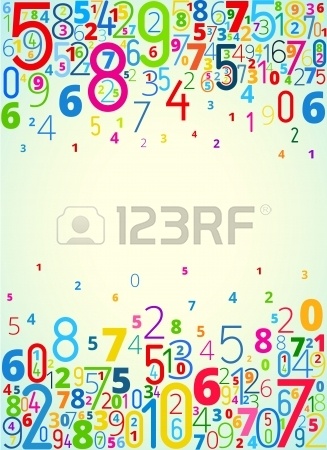 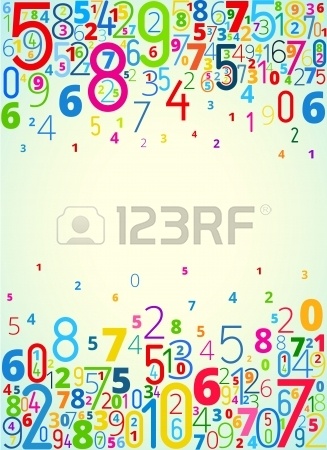 5x - 2x = 84
ԽՆԴԻՐ  3.
Մեքենայինը`(x+42) կմ/ժ
2(x+42)
3x = 84
x = 28
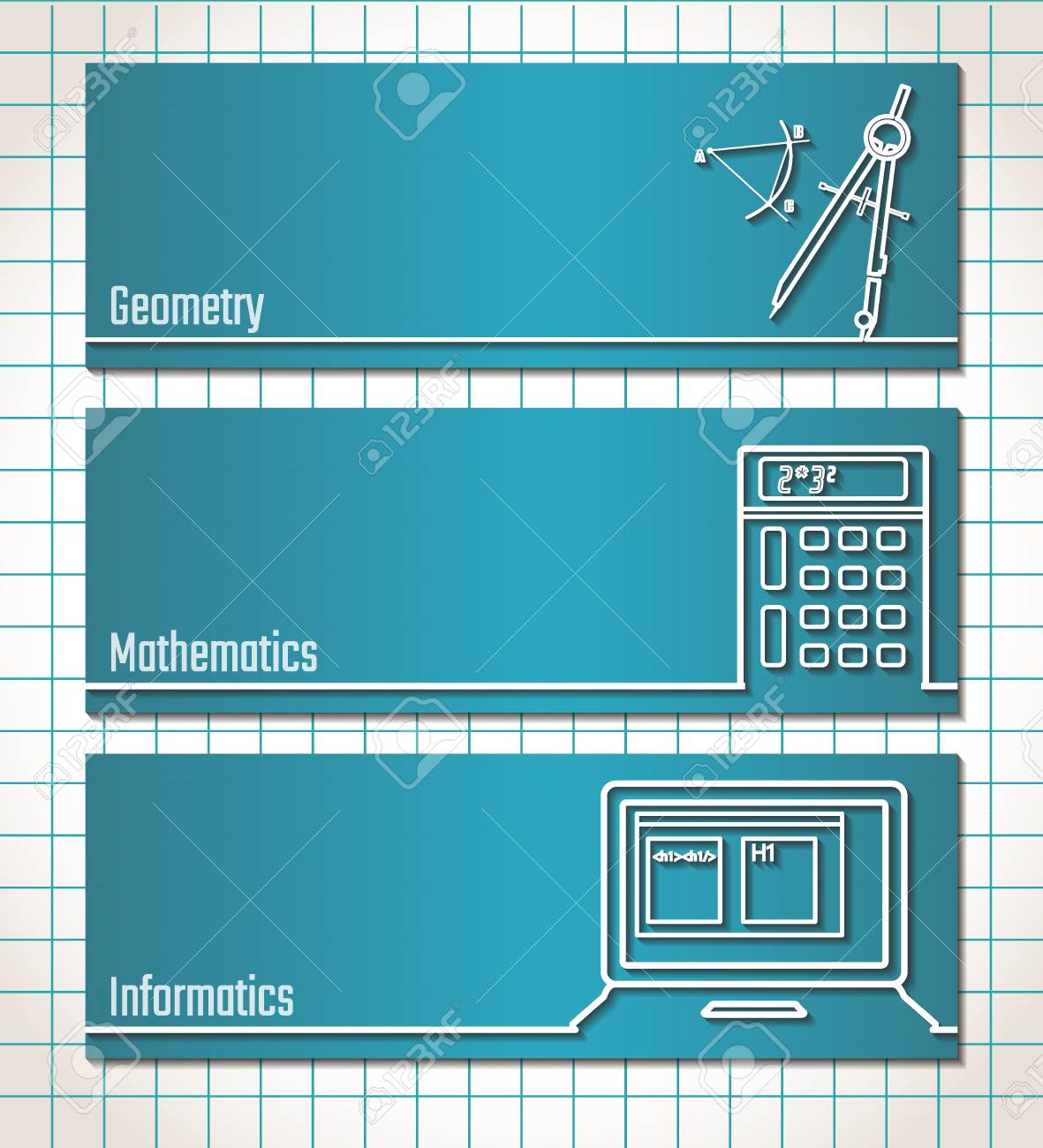 Պատ՝.  28  կմ/ժ :
31
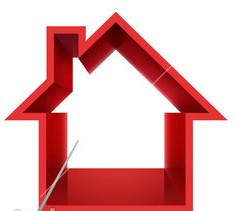 Եռանկյան  պարագիծը  77 սմ  է:  Որոշեք  եռանկյան  կողմերը,  եթե  նրա  առաջին  կողմը  2  անգամ  փոքր  է  երկրորդից,  իսկ  երրորդը` 5 սմ-ով  մեծ  է  առաջինից:
ԼՈՒԾՈՒՄ
Փոքր  կողմի  երկ.` x սմ:
x + 2x + x + 5 = 77
4x = 77 - 5
2x
x
4x = 72
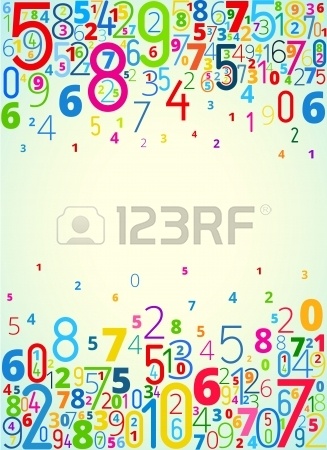 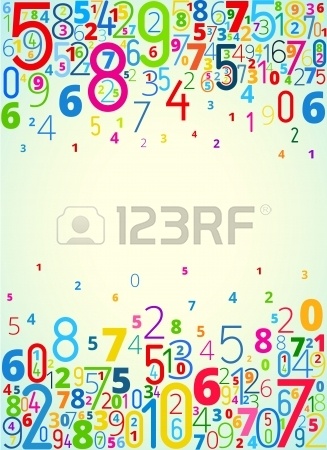 ԽՆԴԻՐ  4.
x = 18
x+5
2· 18 = 36 (սմ)
18 + 5 = 23 (սմ)
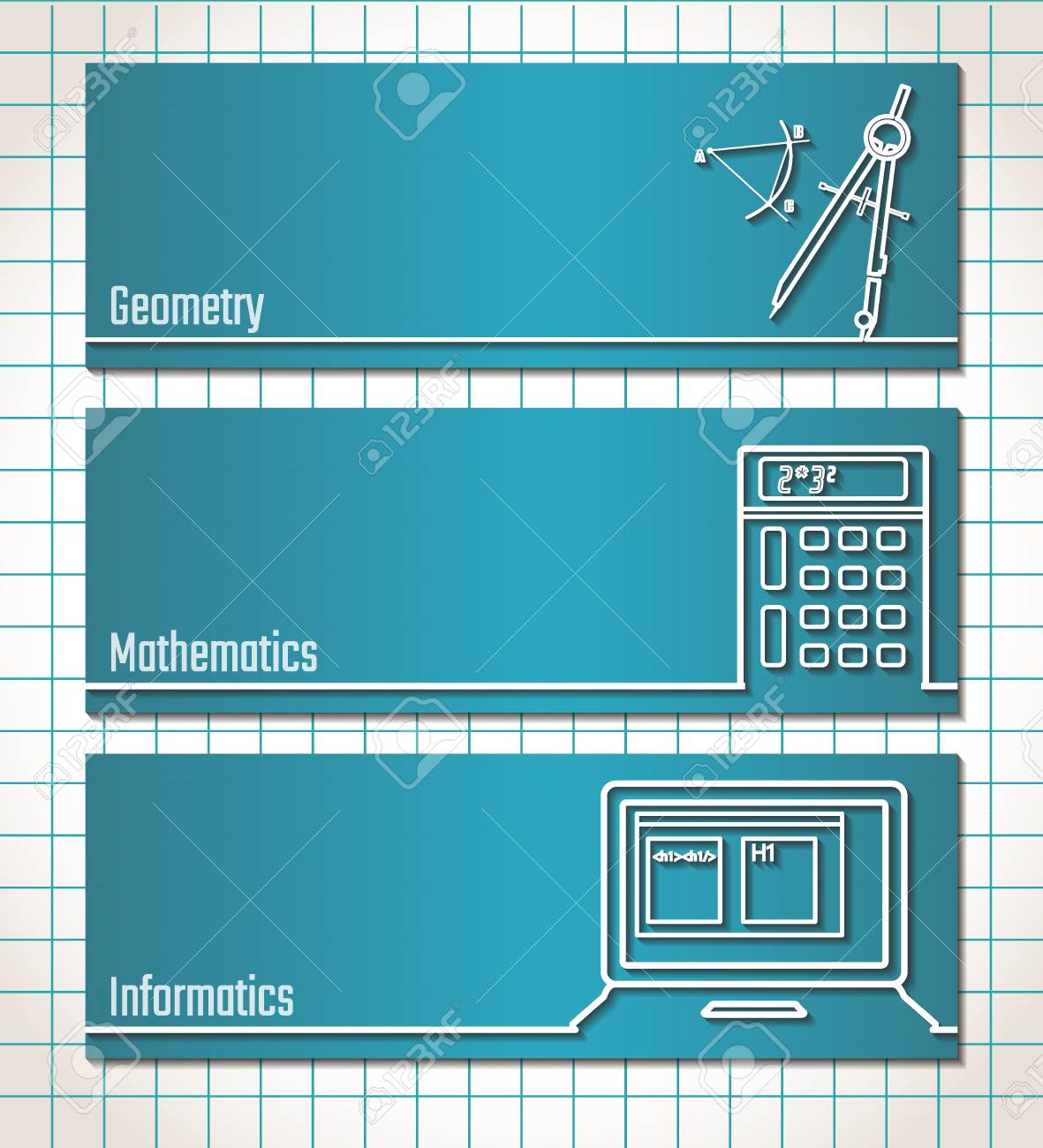 P = 77 սմ
Պատ՝.  18 սմ,  23 սմ,  36 սմ :
32
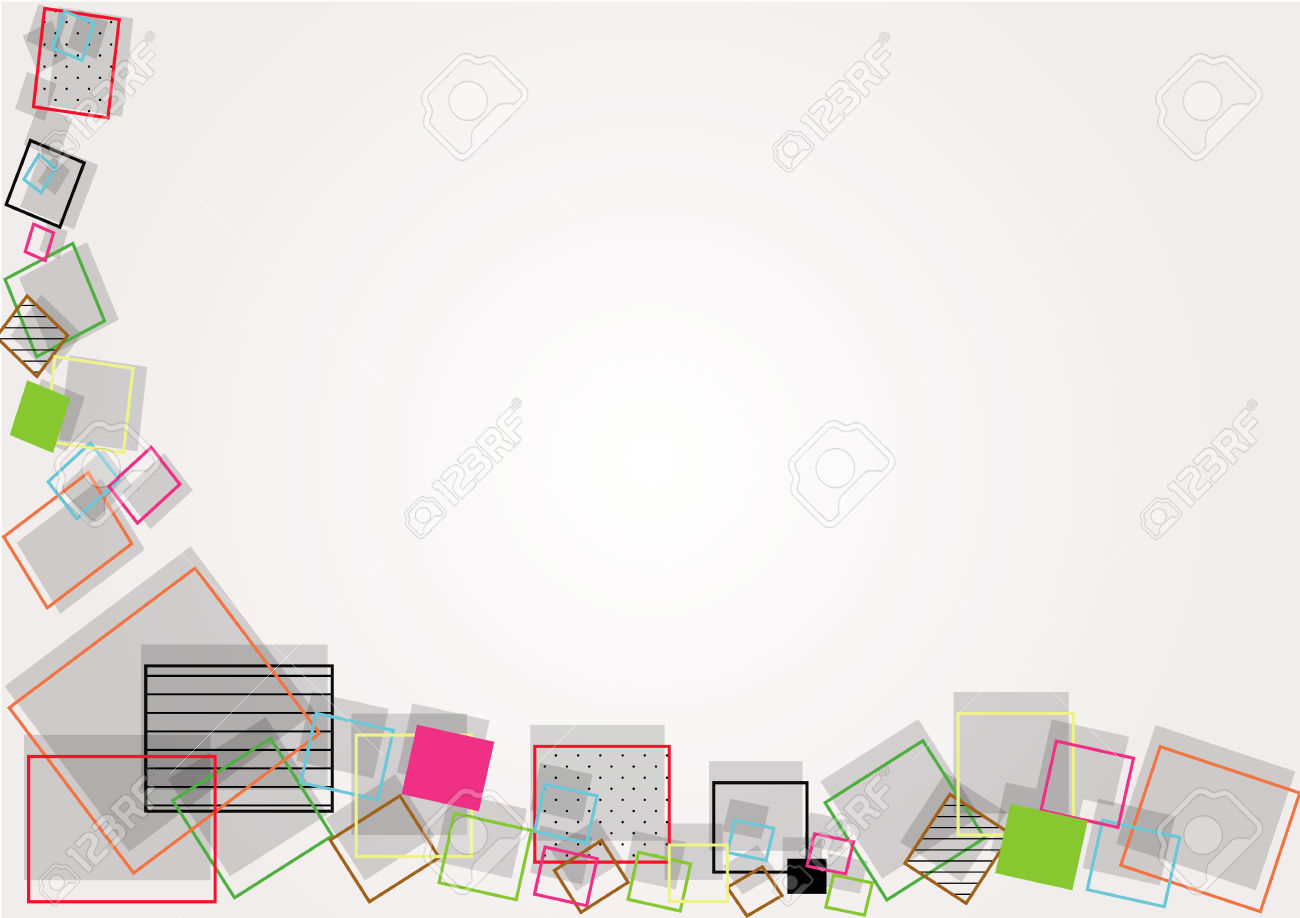 Փոփոխականի  ի՞նչ  արժեքի  դեպ-քում  են  տրված  արտահայտու-թյունների  արժեքները  հավասար:
4
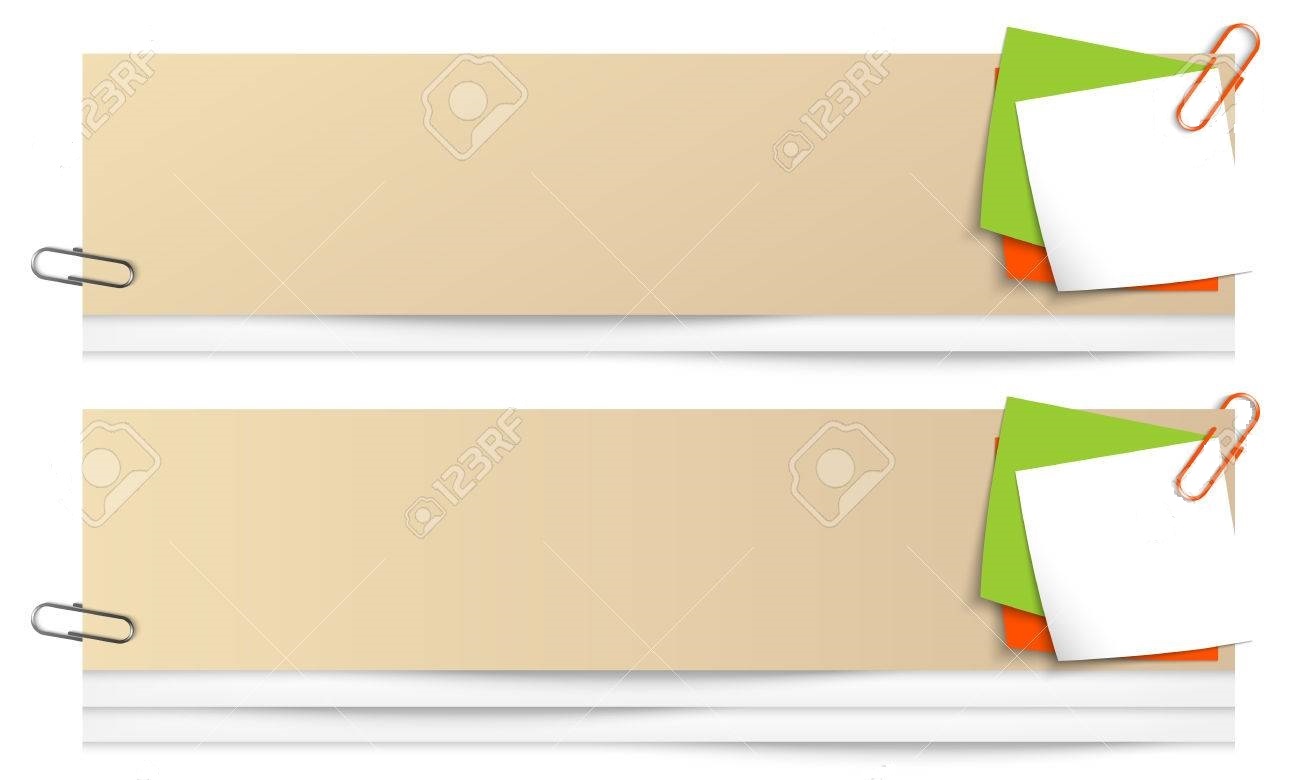 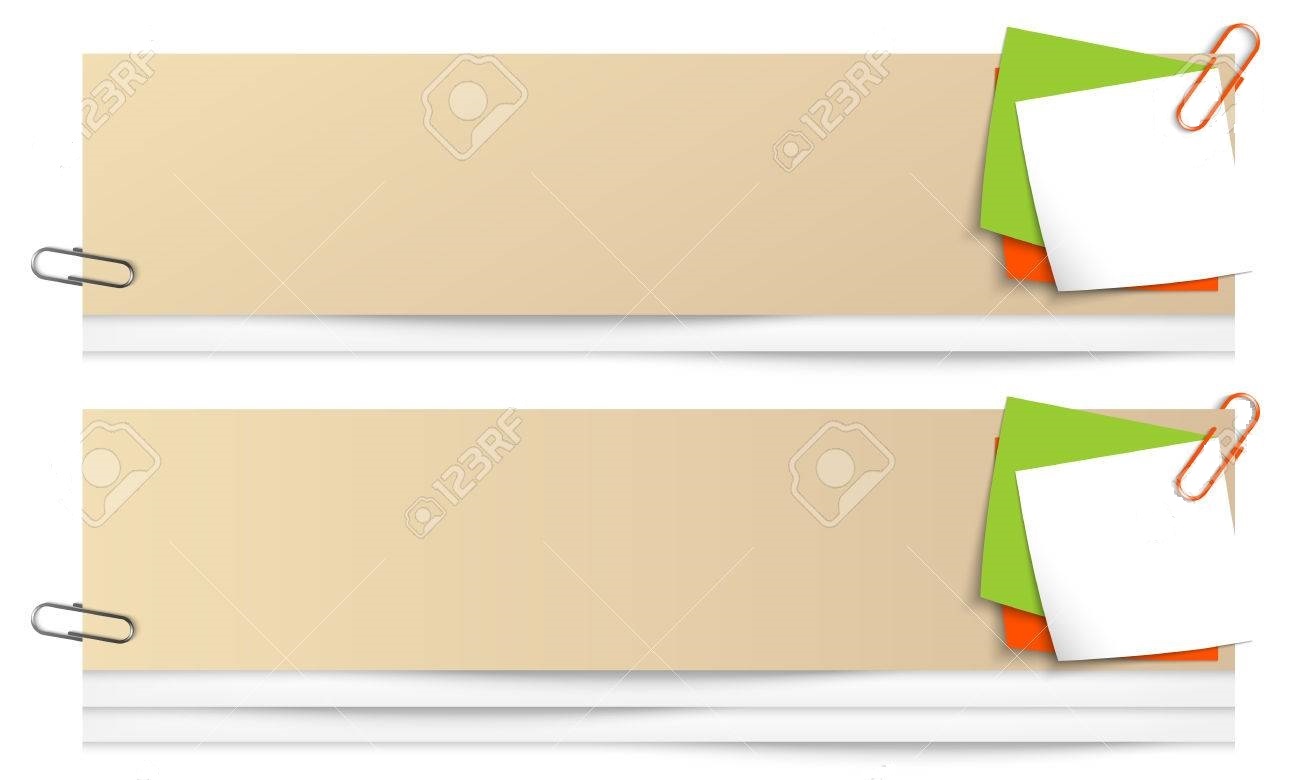 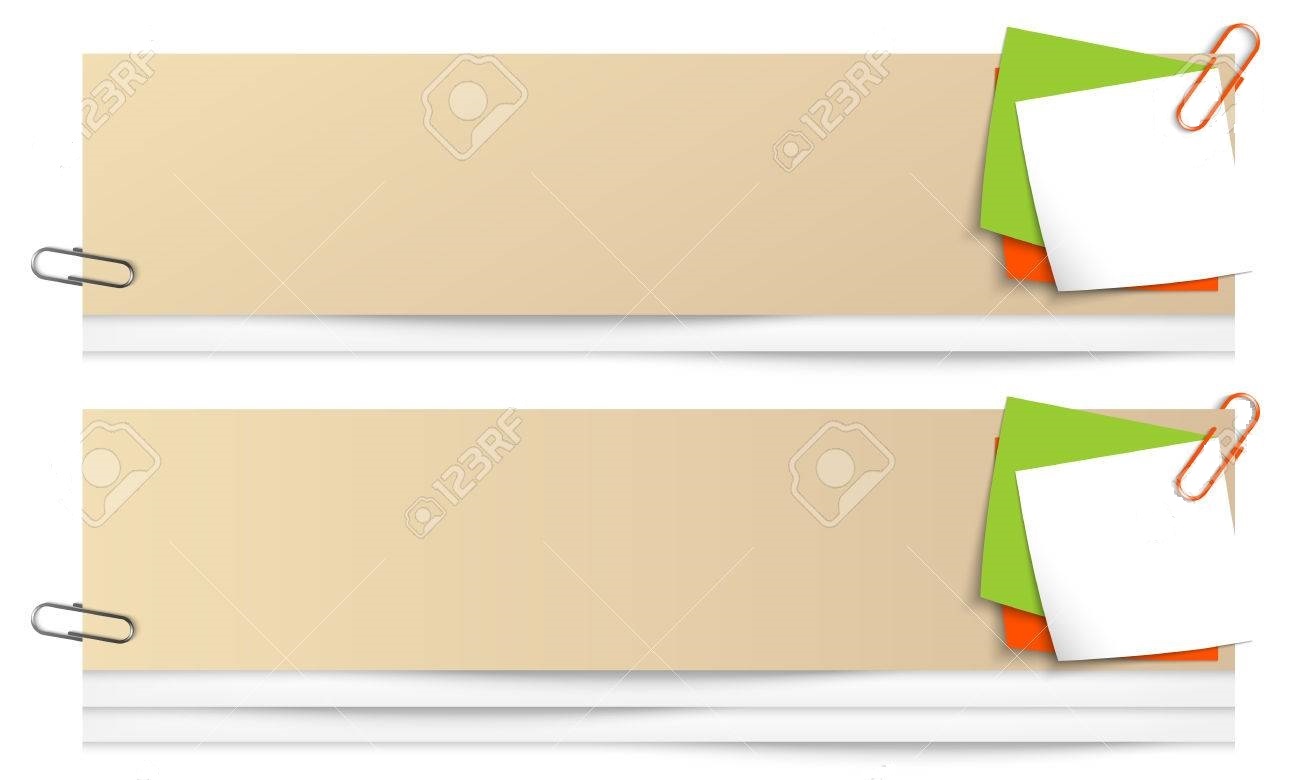 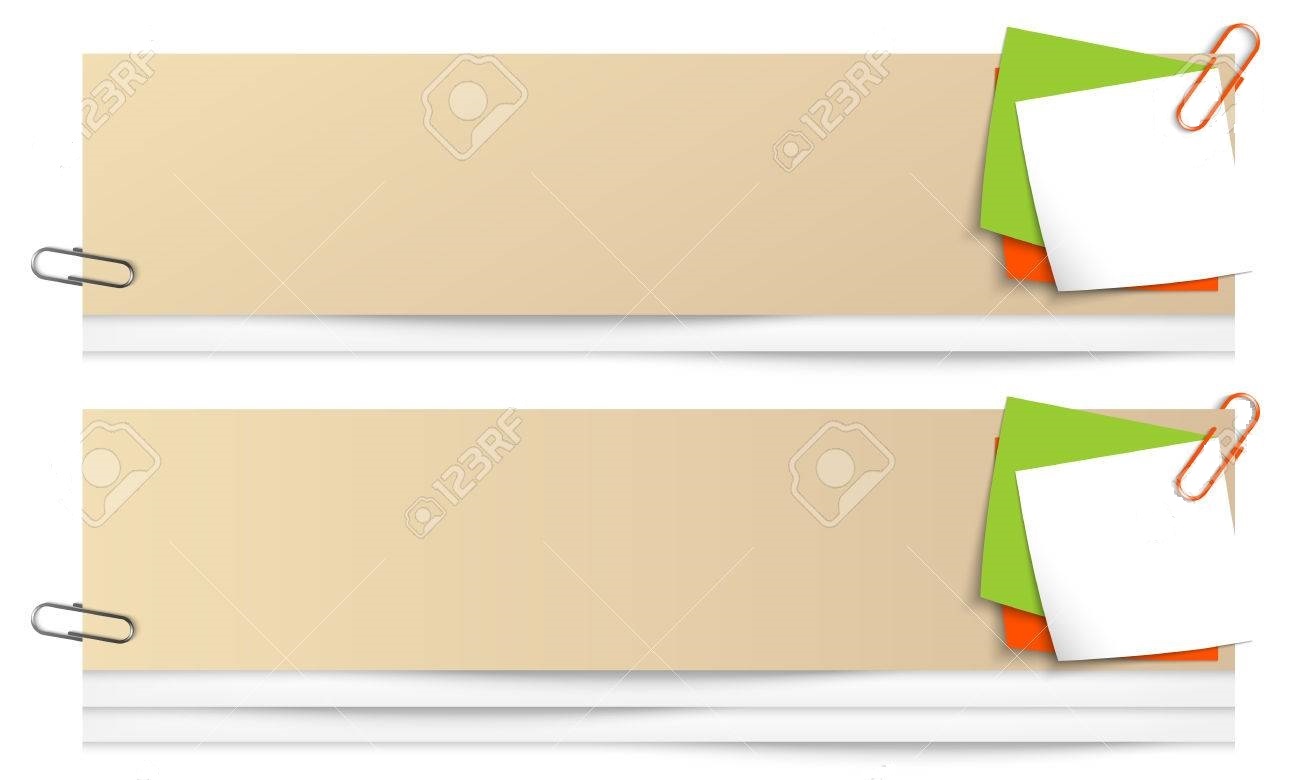 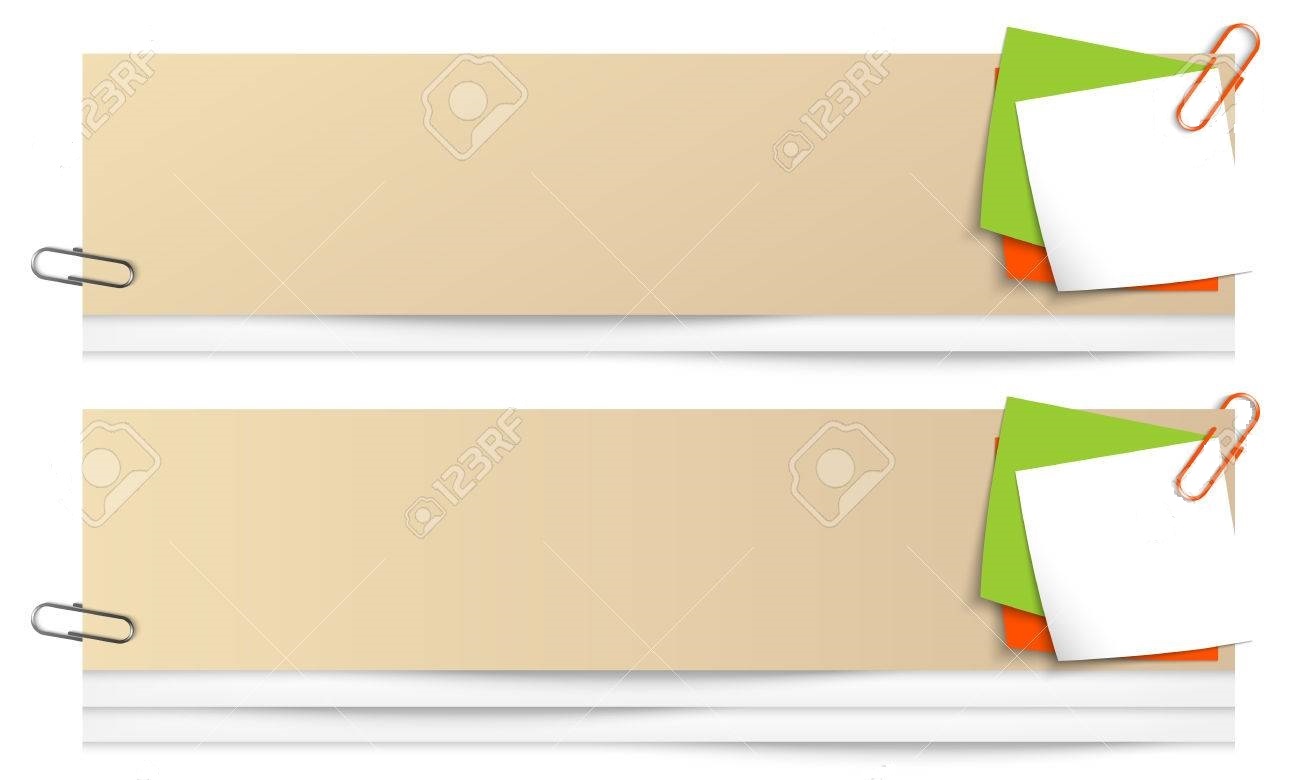 1-ին  խումբ
2-րդ  խումբ
– x – 23   և   3x + 19
– 4x + 35   և  x – 17
ԼՈՒԾՈՒՄ
ԼՈՒԾՈՒՄ
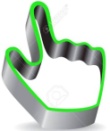 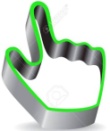 4-րդ  խումբ
3-րդ  խումբ
– x + 39   և  – 6x – 12
– 3x + 54   և   x – 28
ԼՈՒԾՈՒՄ
ԼՈՒԾՈՒՄ
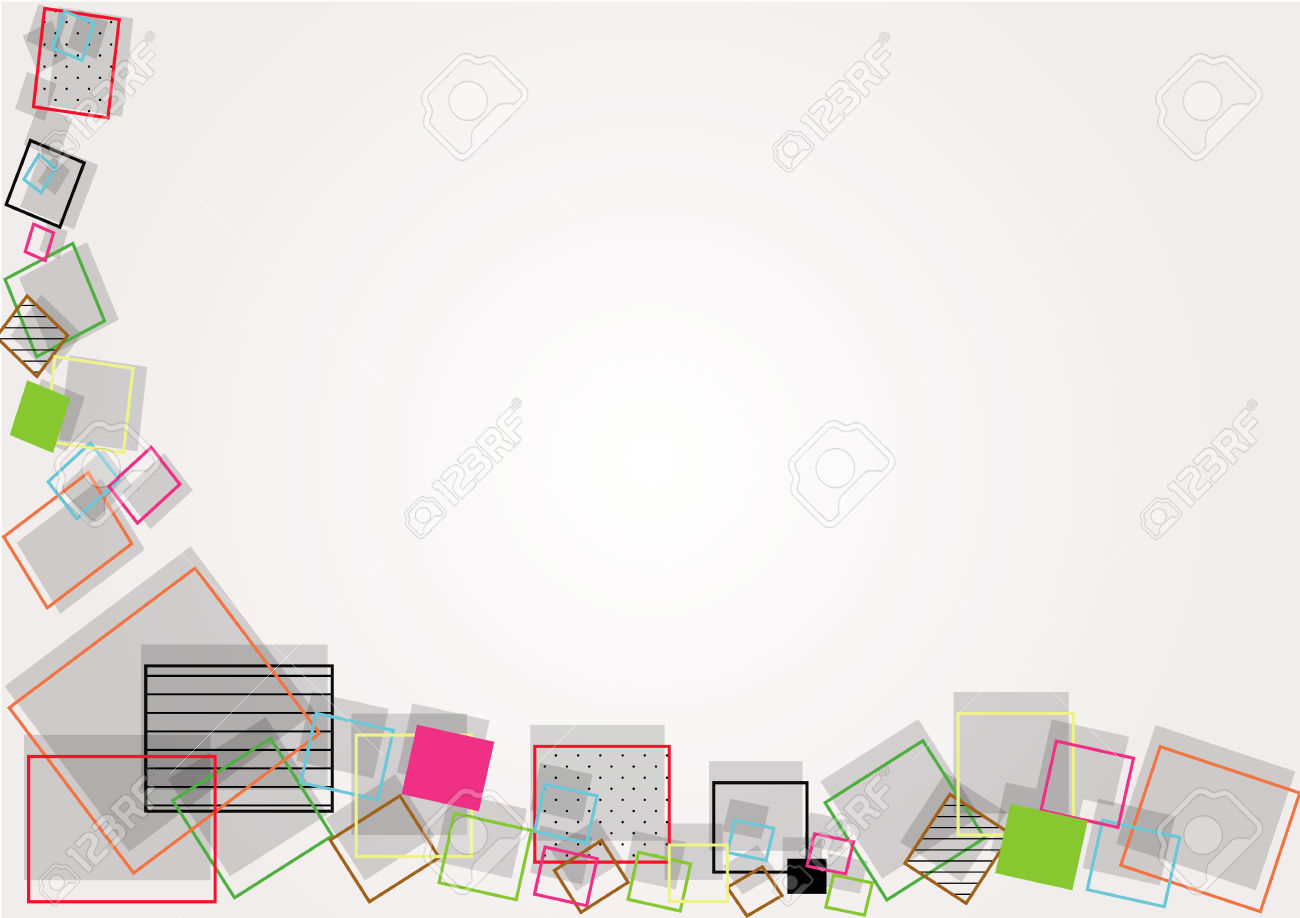 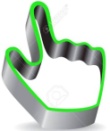 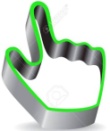 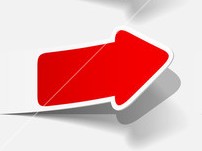 ԱՎԱՐՏ
33
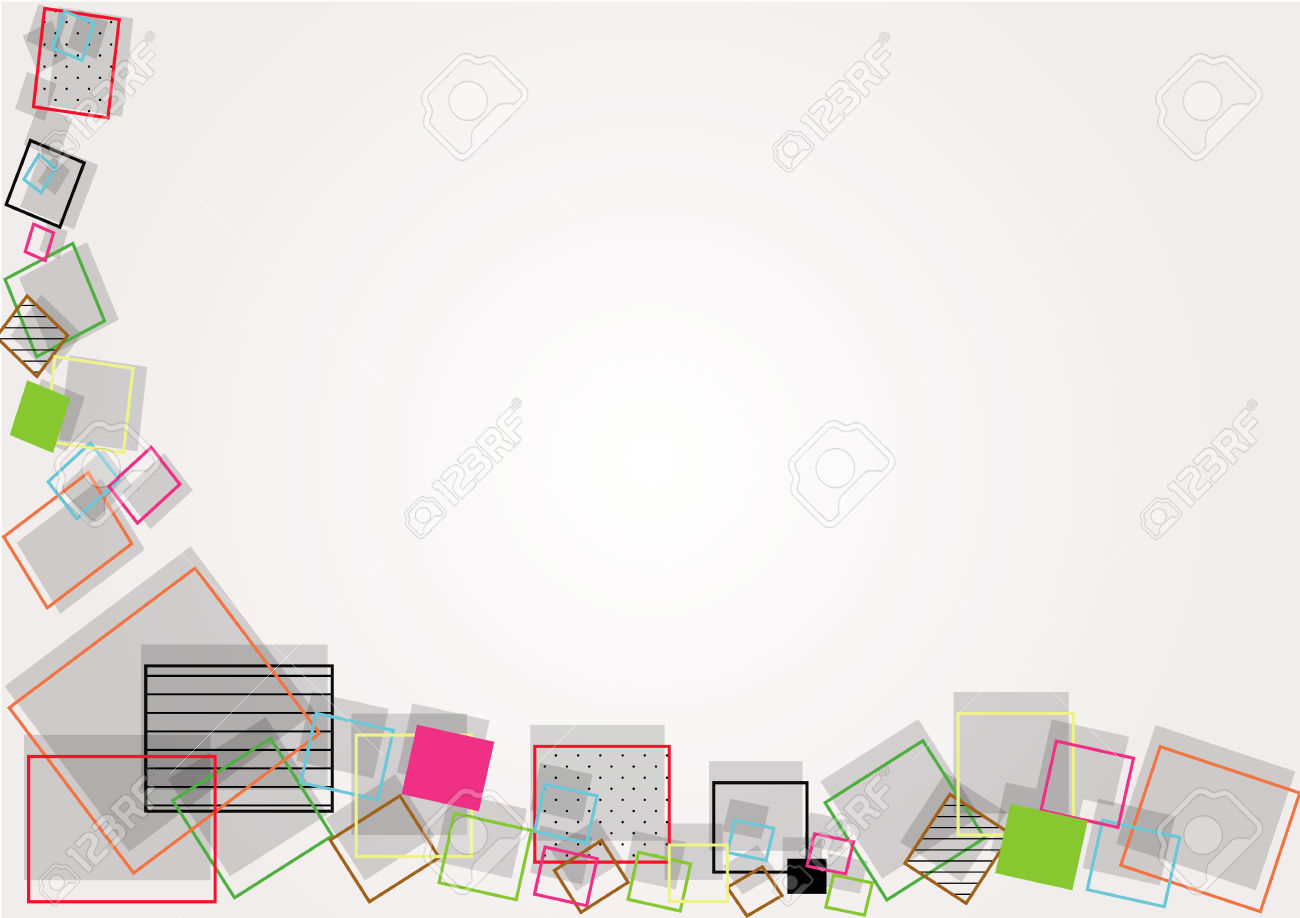 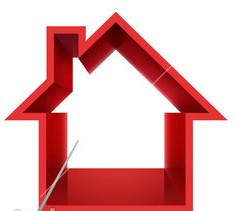 Փոփոխականի  ի՞նչ  արժեքի  դեպ-քում  են  տրված  արտահայտու-թյունների  արժեքները  հավասար:
4
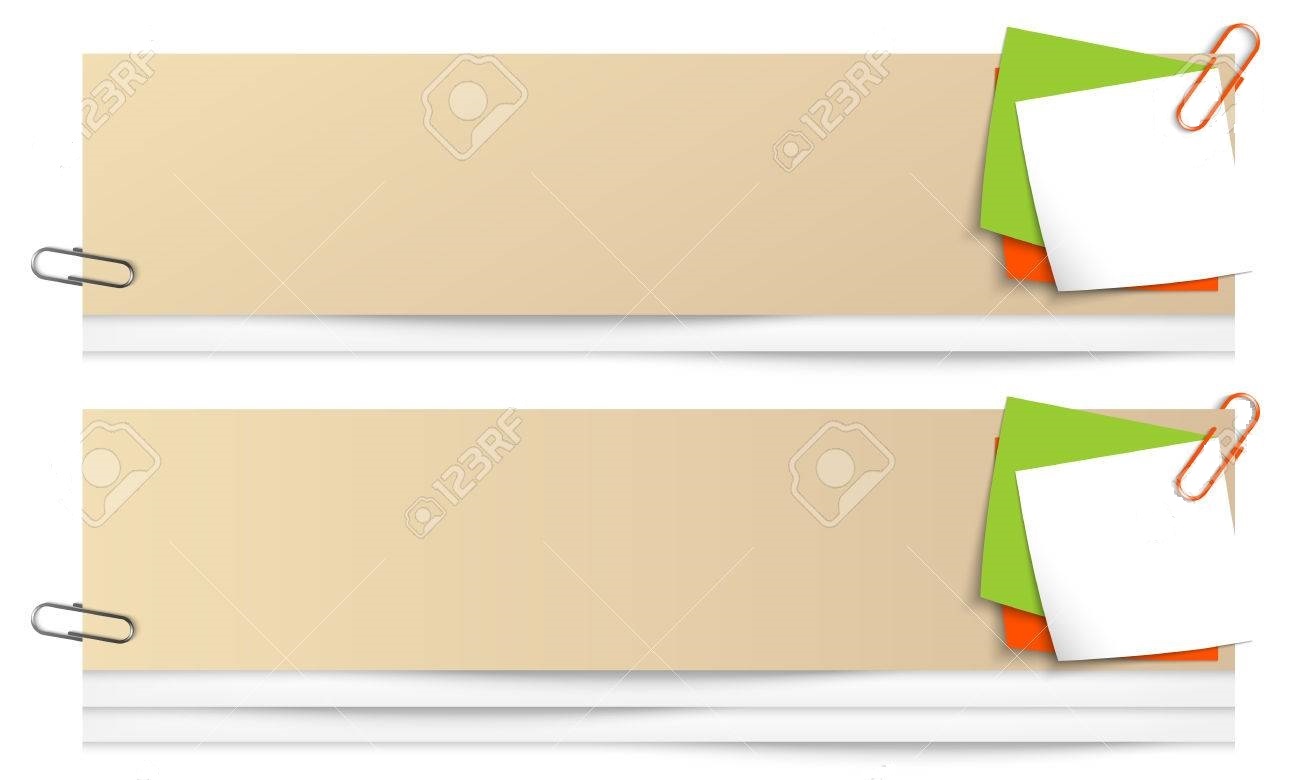 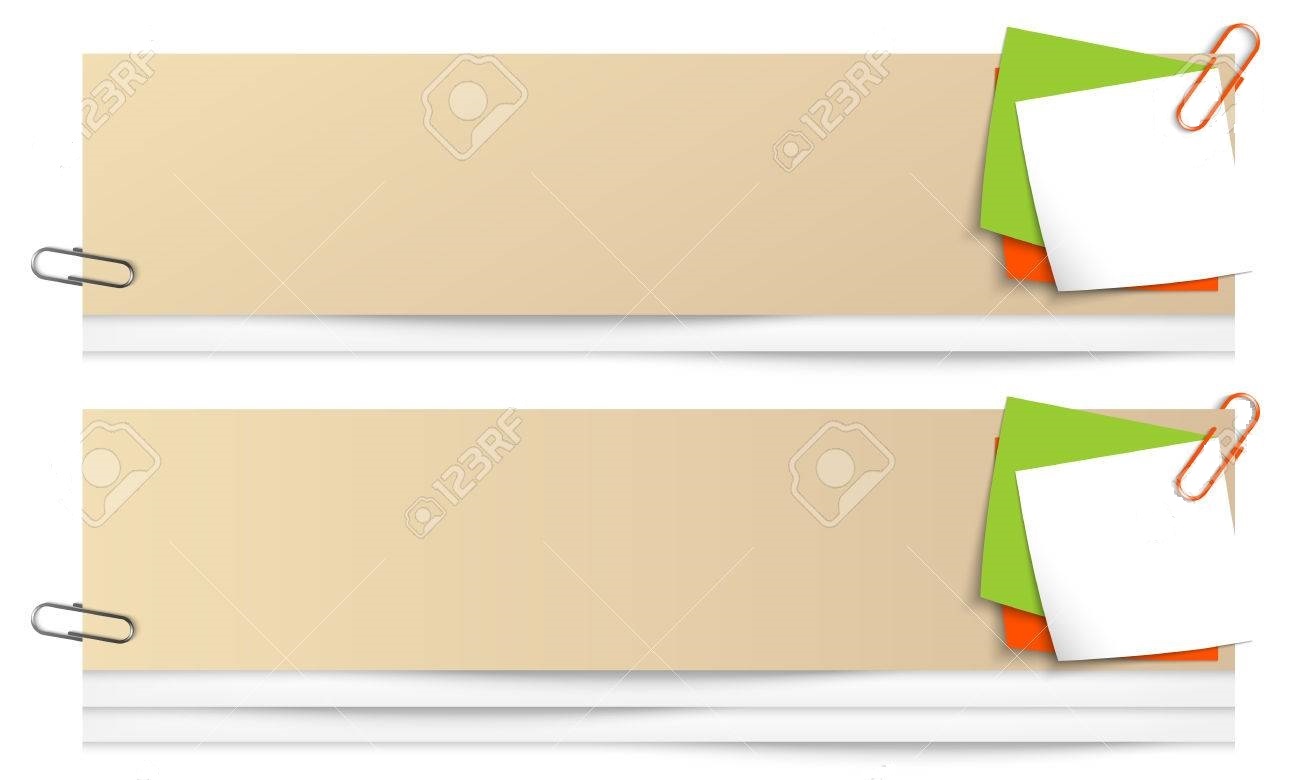 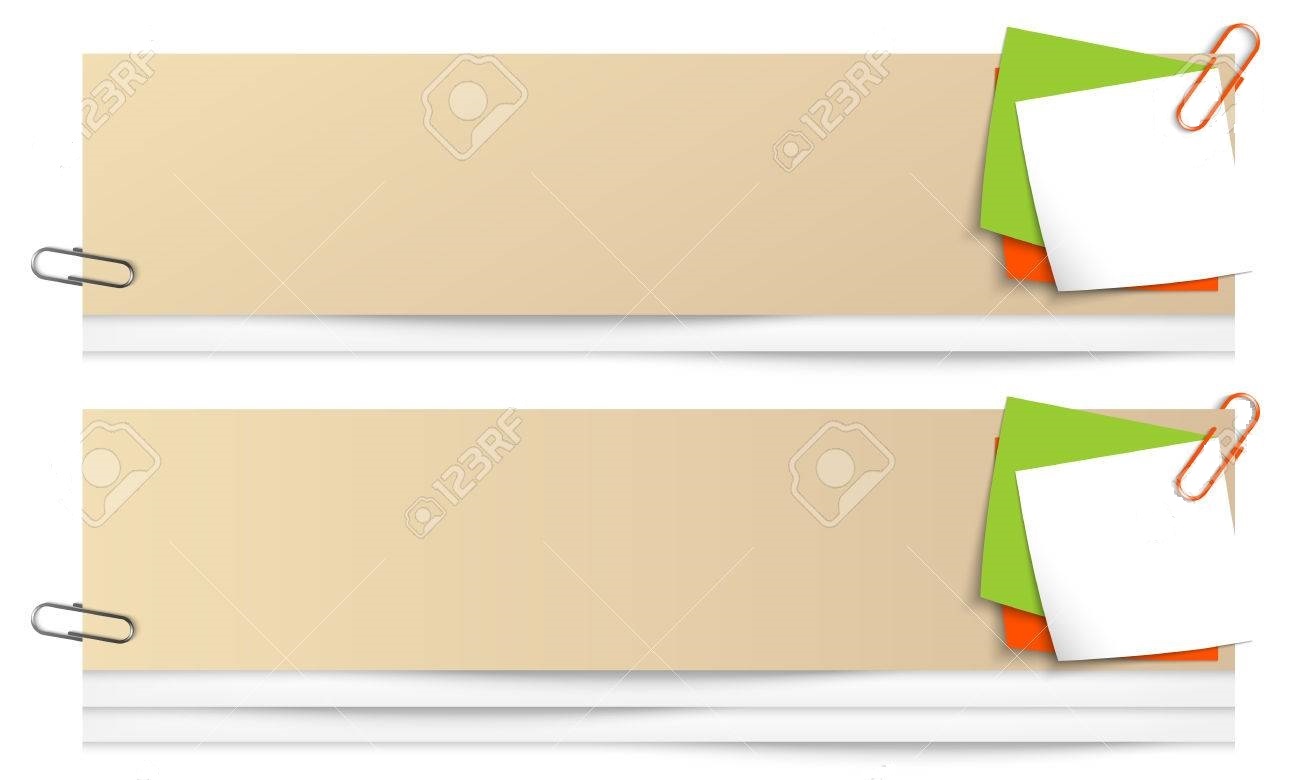 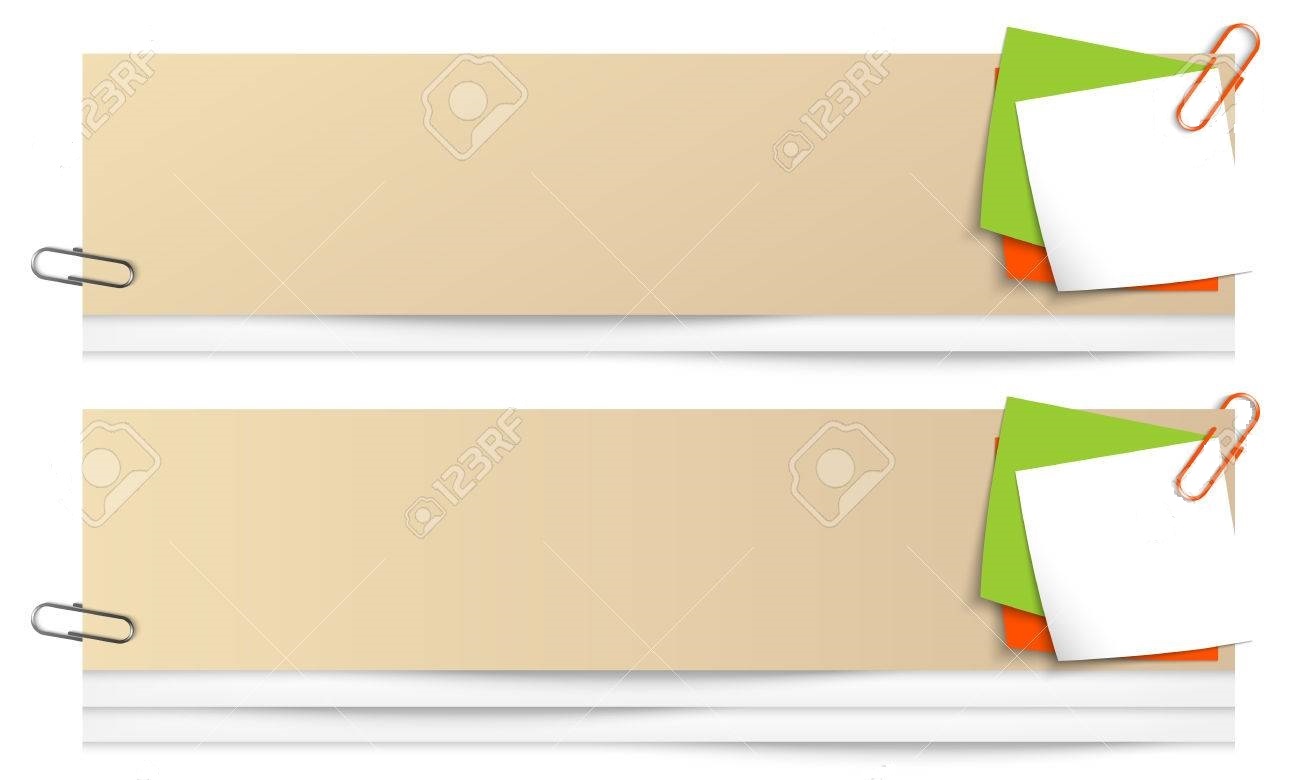 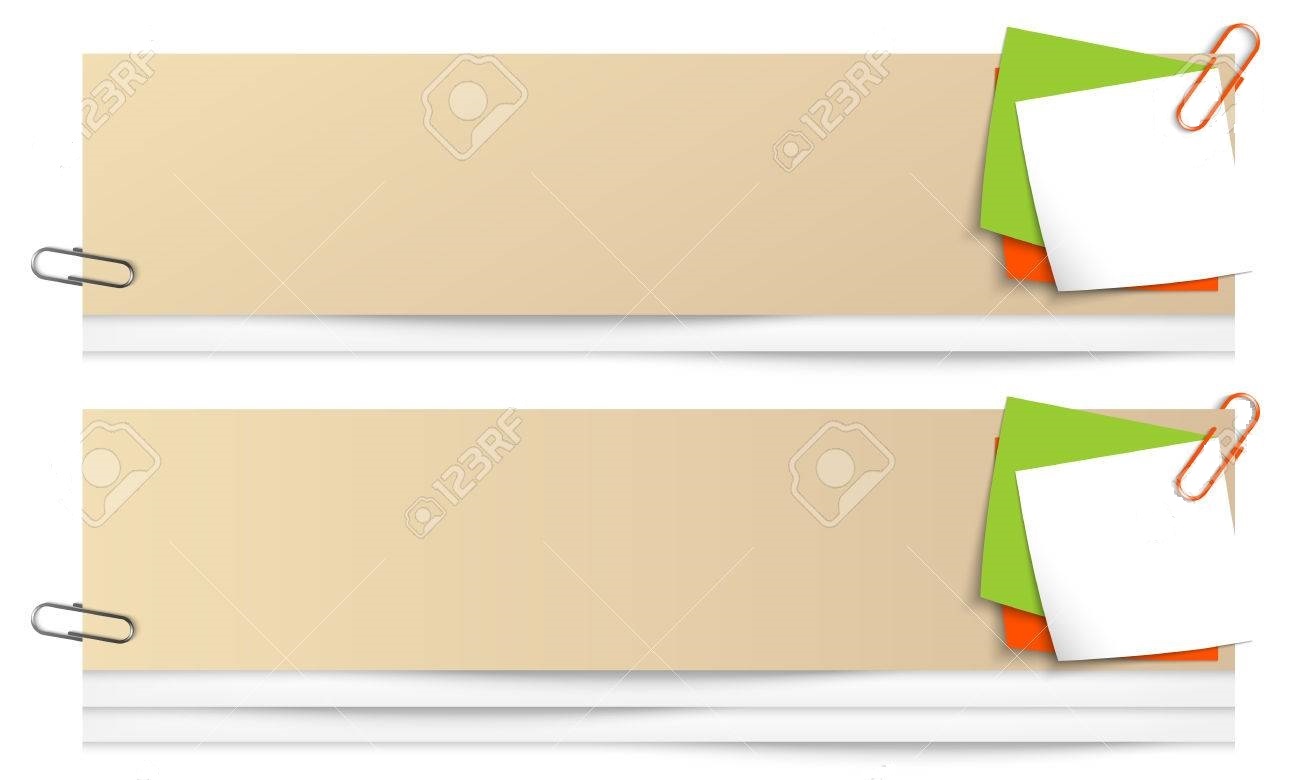 1-ին  խումբ
ԼՈՒԾՈՒՄ
– x – 23   և   3x + 19
– x – 23 = 3x + 19
– x – 3x = 19 +23
– 4x = 42
x = 42 : (– 4)
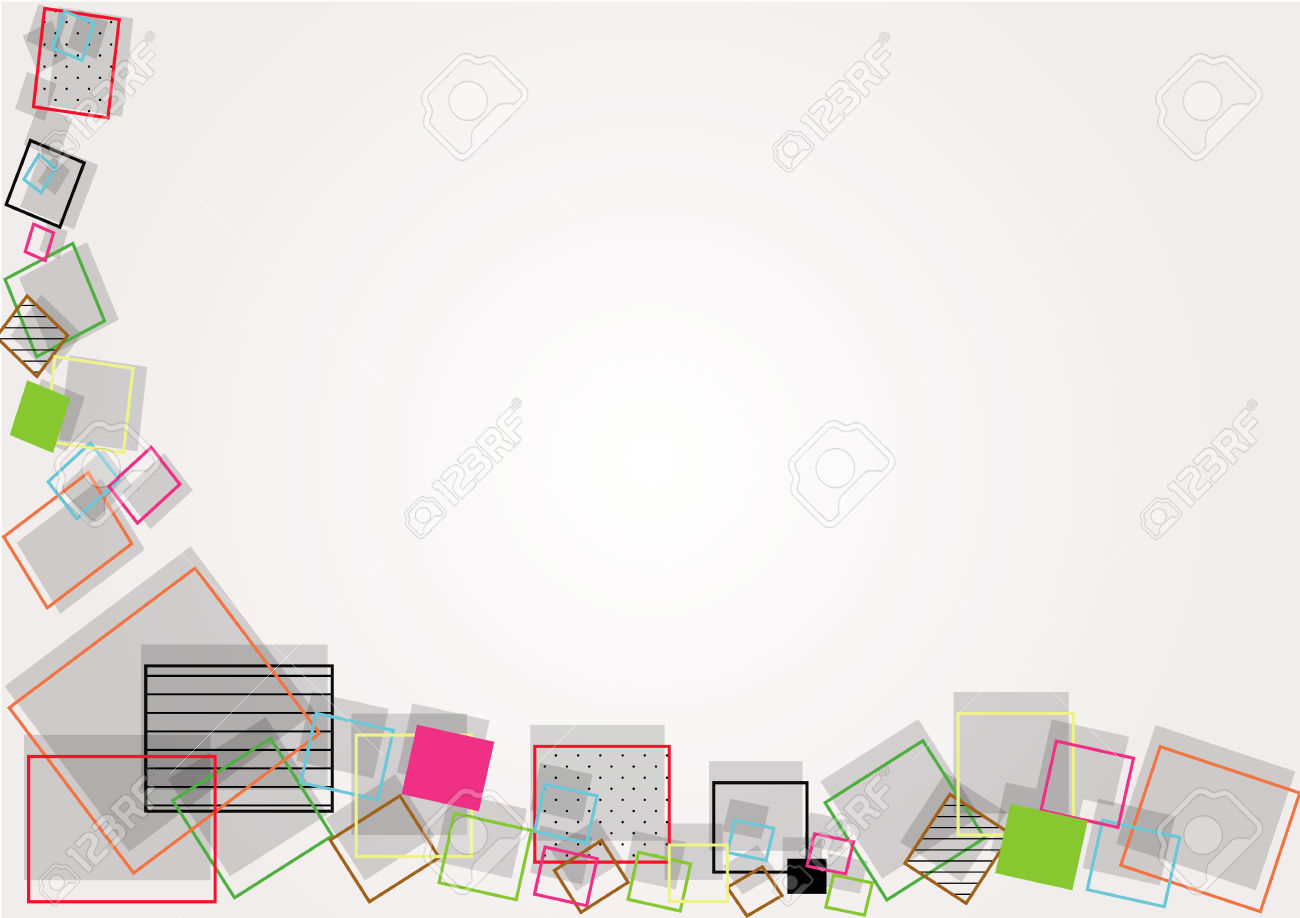 x = – 10,5
Պատ՝. – 10,5 :
34
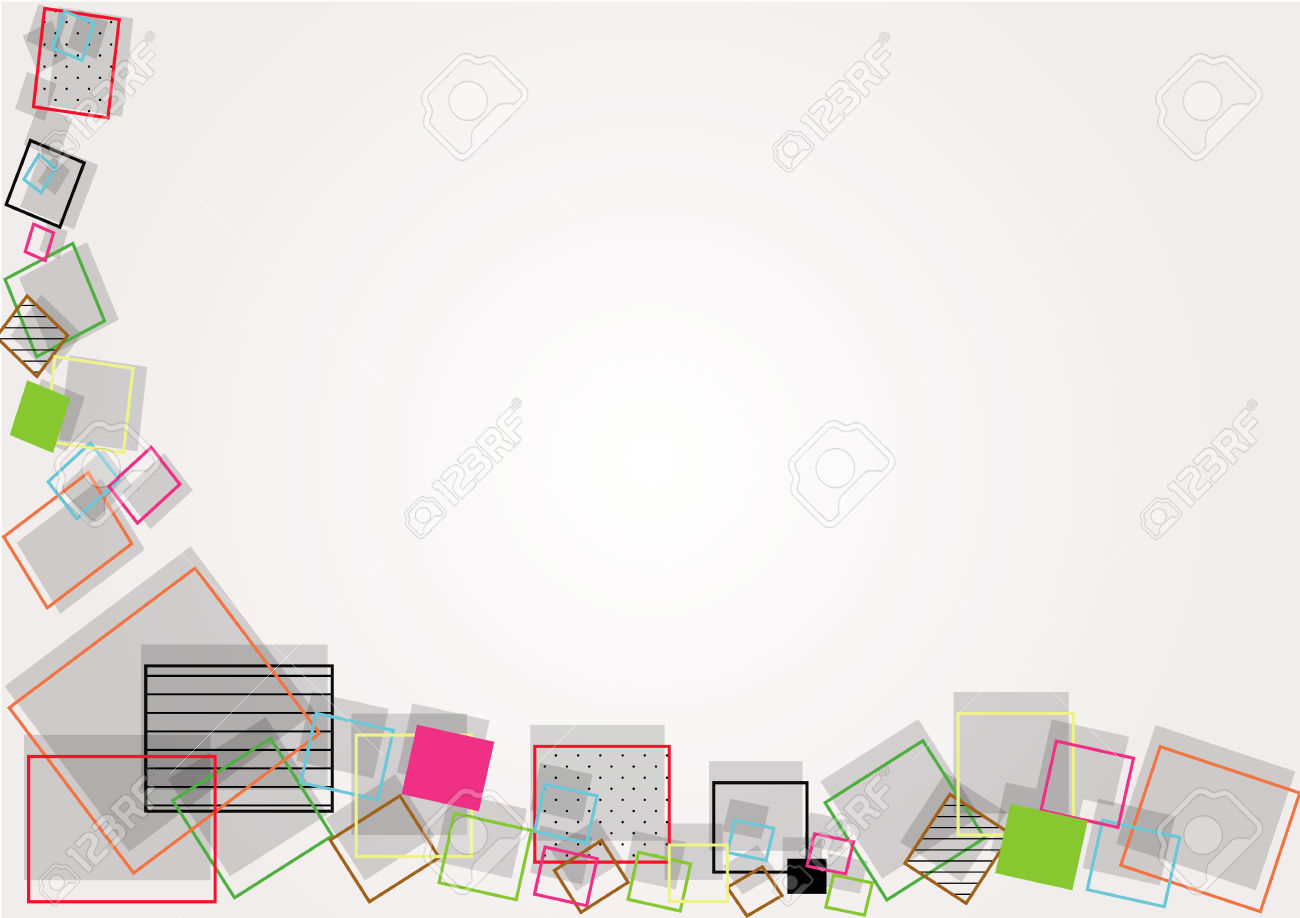 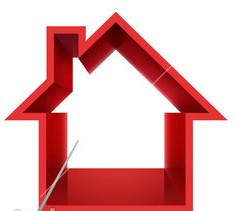 Փոփոխականի  ի՞նչ  արժեքի  դեպ-քում  են  տրված  արտահայտու-թյունների  արժեքները  հավասար:
4
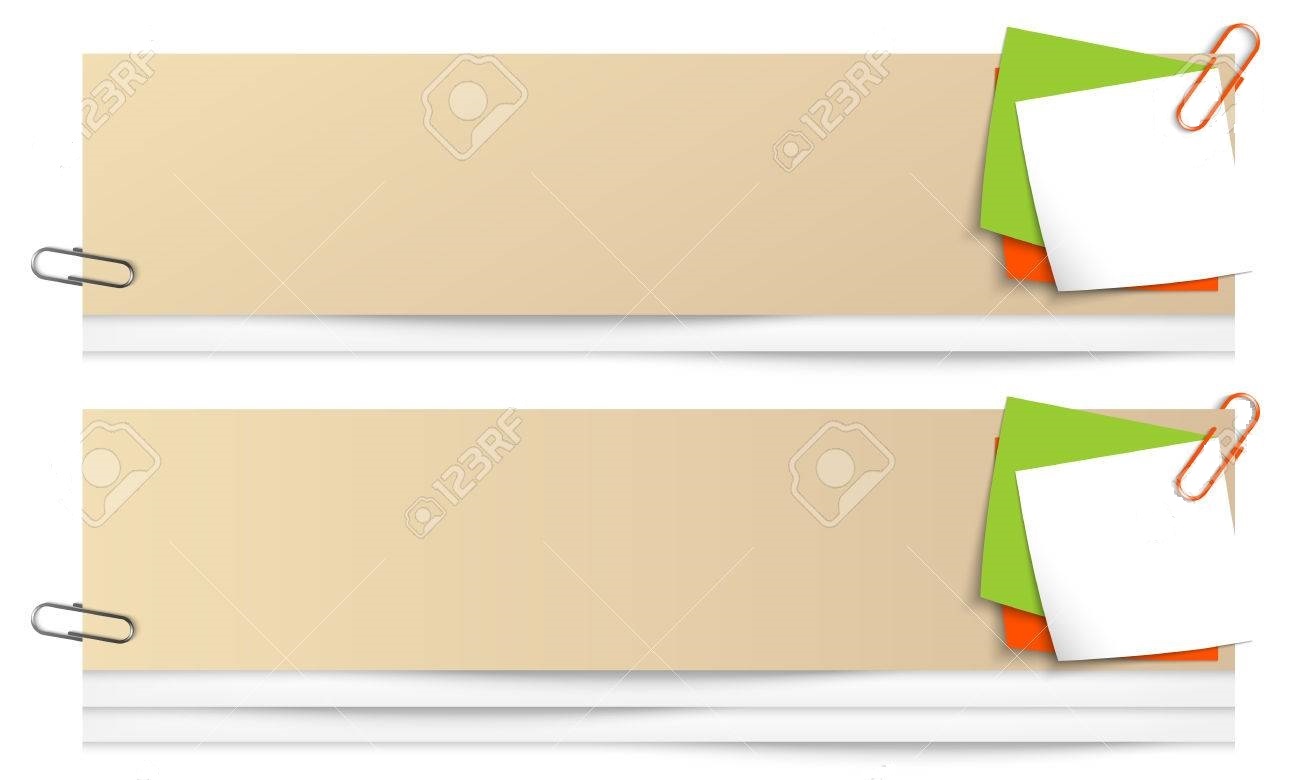 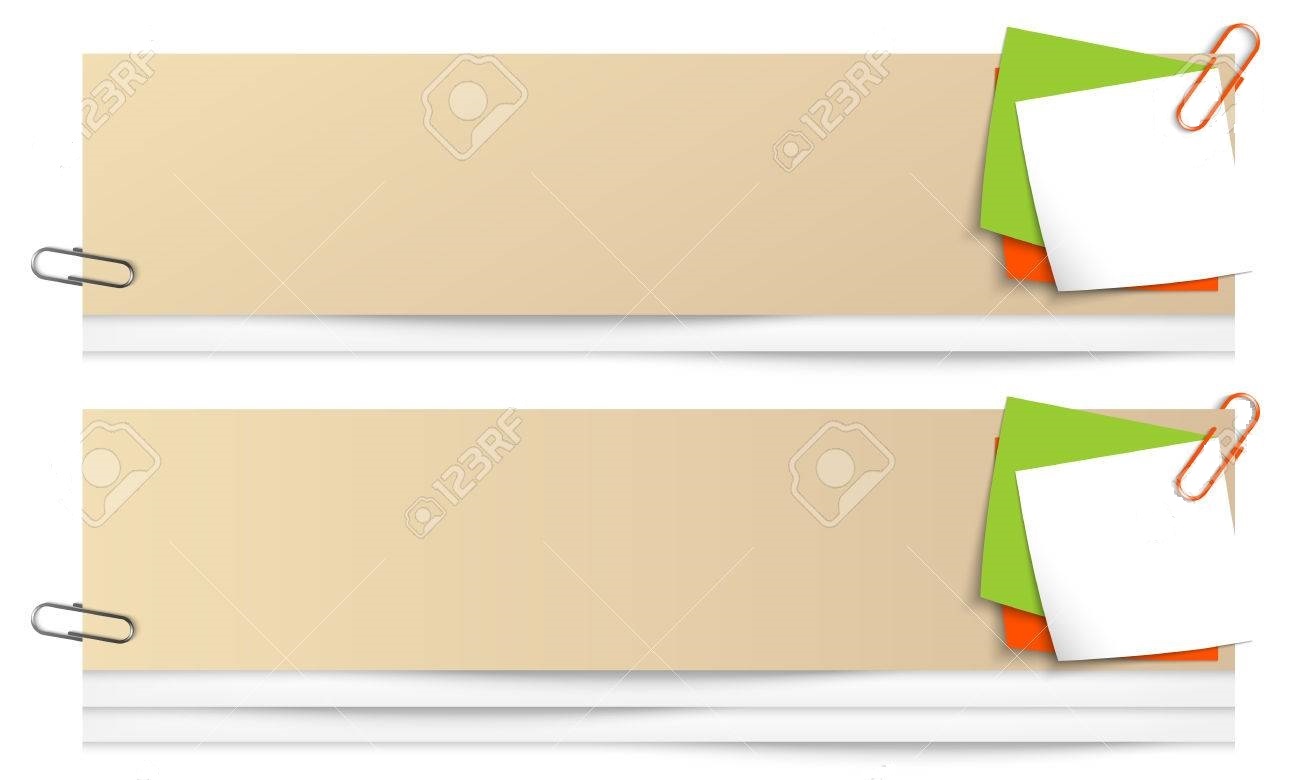 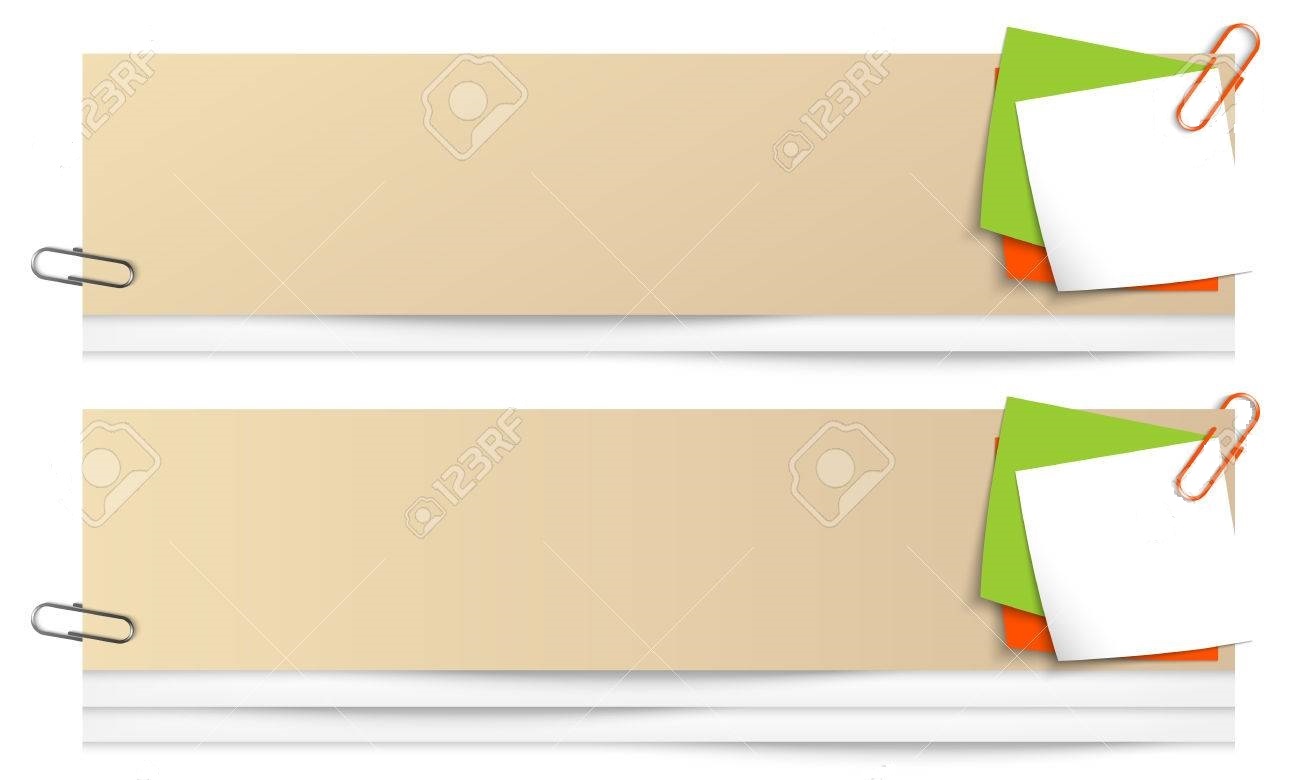 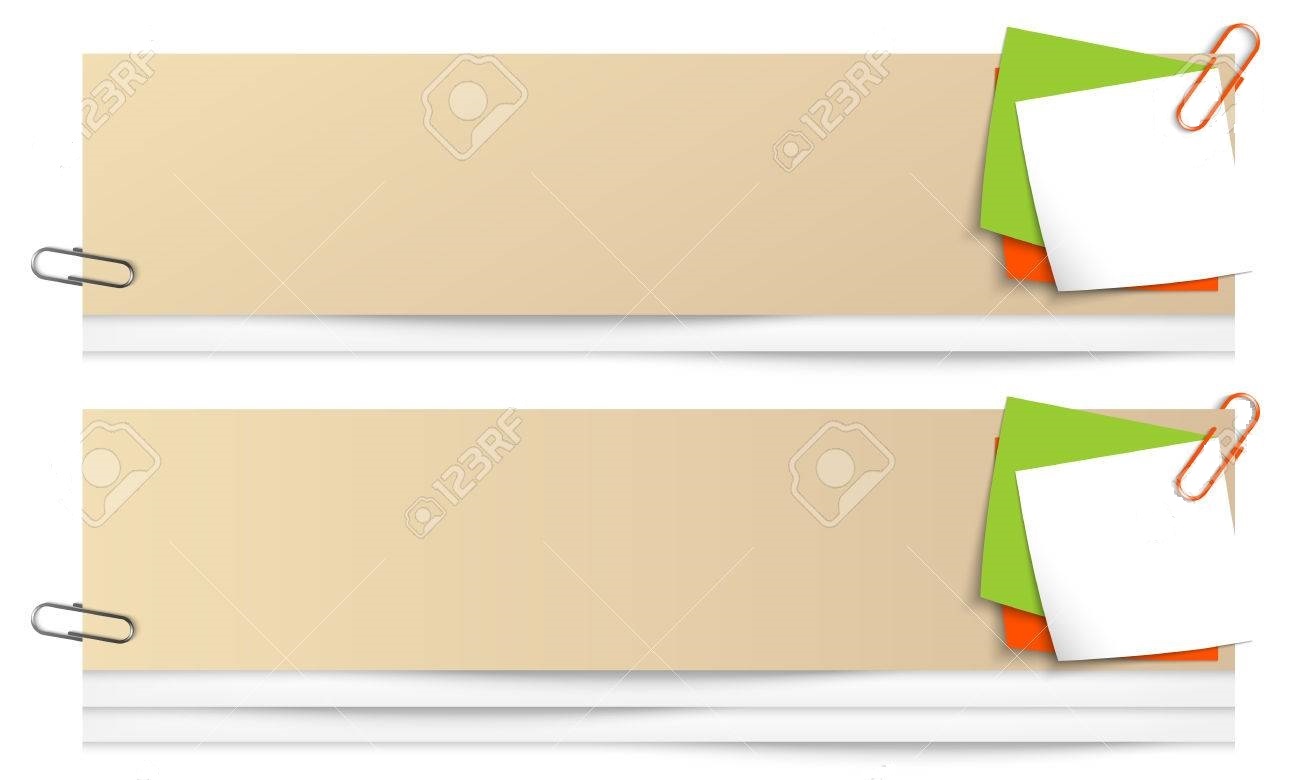 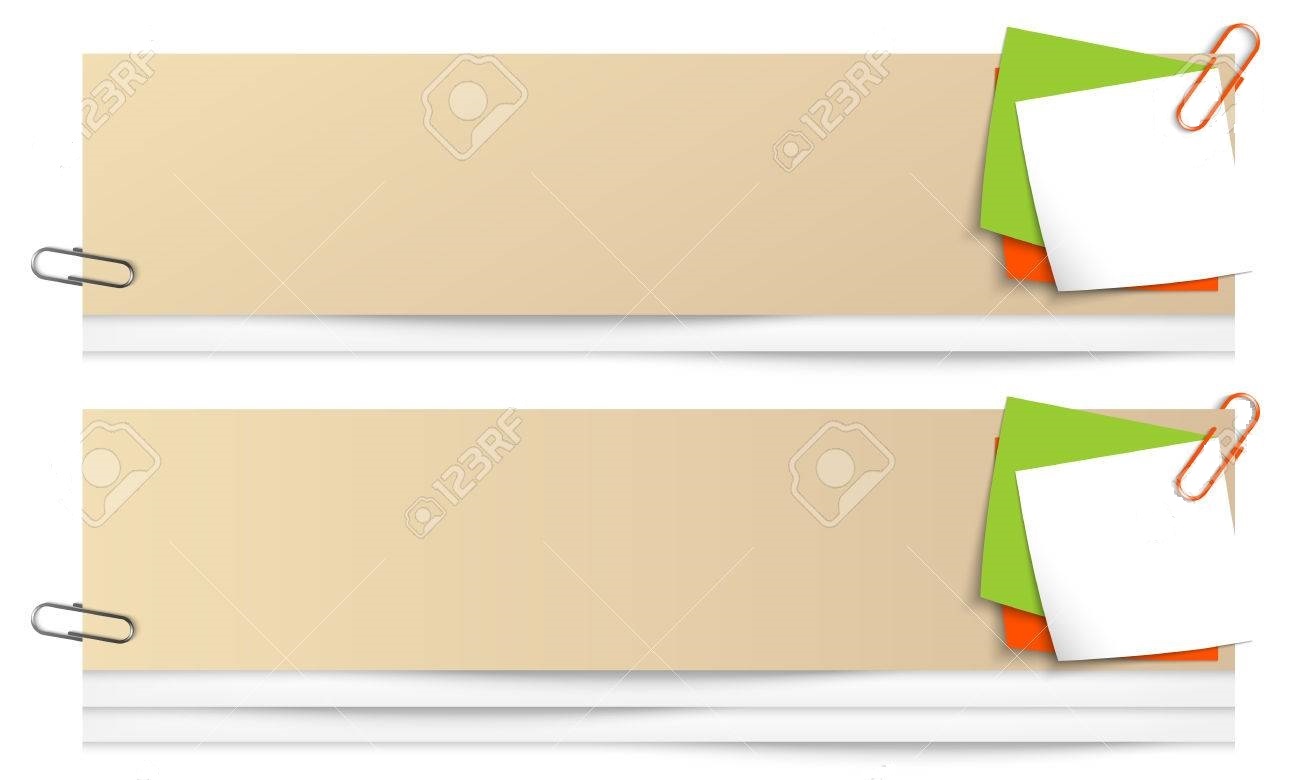 2-րդ  խումբ
ԼՈՒԾՈՒՄ
– 4x + 35   և  x – 17
– 4x + 35 = x – 17
– 4x – x = – 17 – 35
– 5x = – 52
x = – 52 : (– 5)
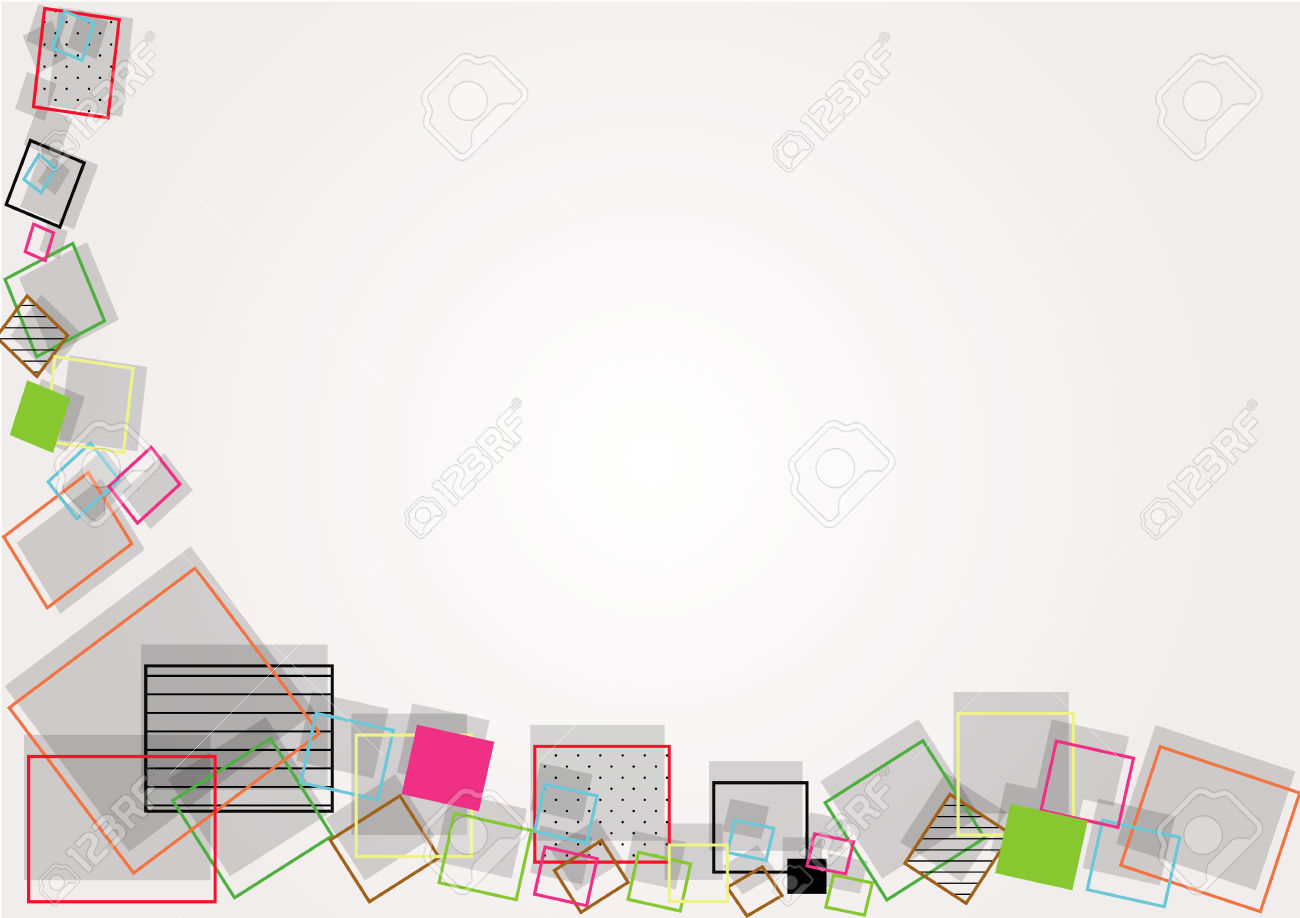 x = 10,4
Պատ՝.  10,4 :
35
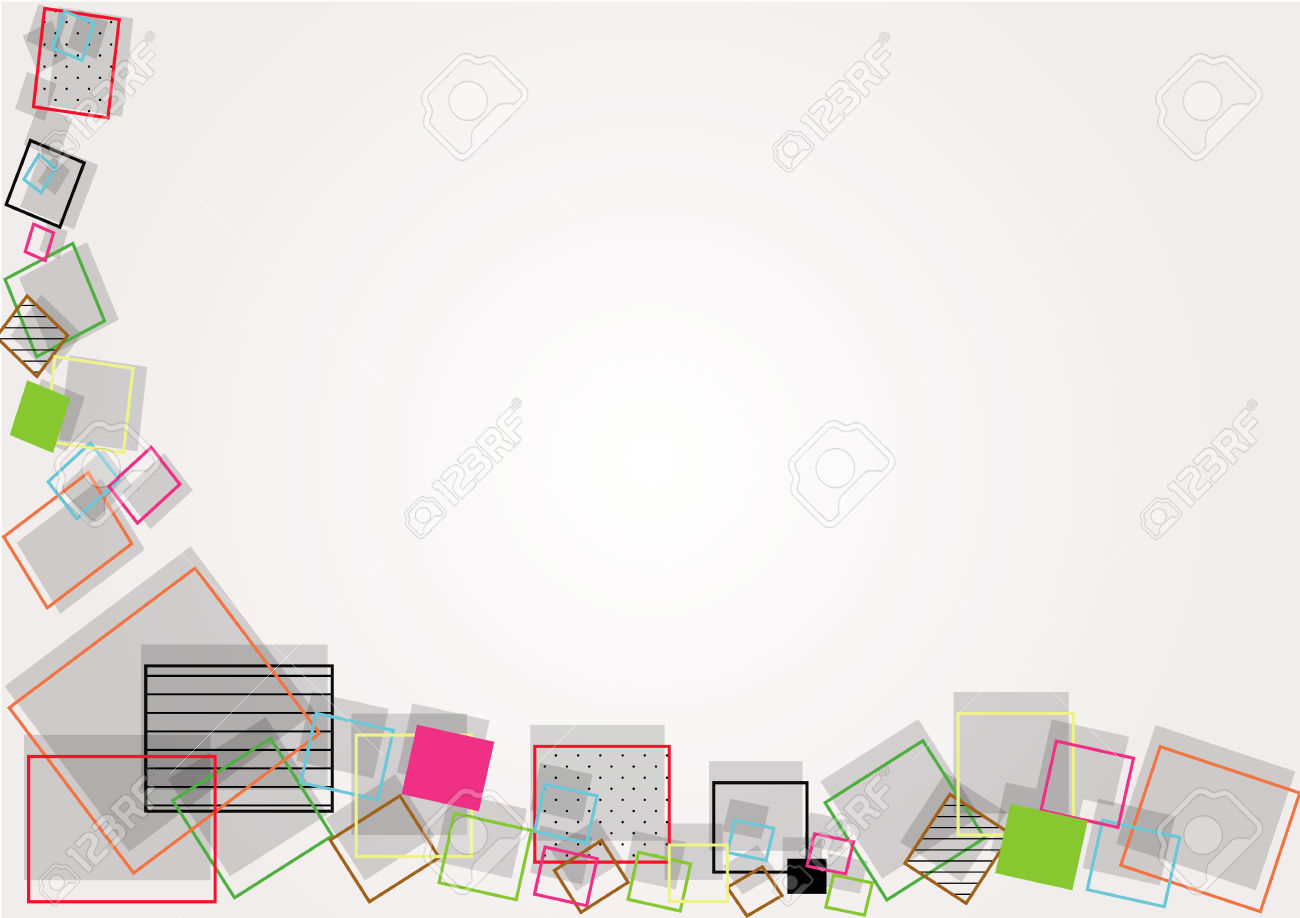 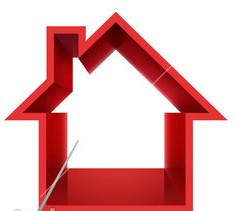 Փոփոխականի  ի՞նչ  արժեքի  դեպ-քում  են  տրված  արտահայտու-թյունների  արժեքները  հավասար:
4
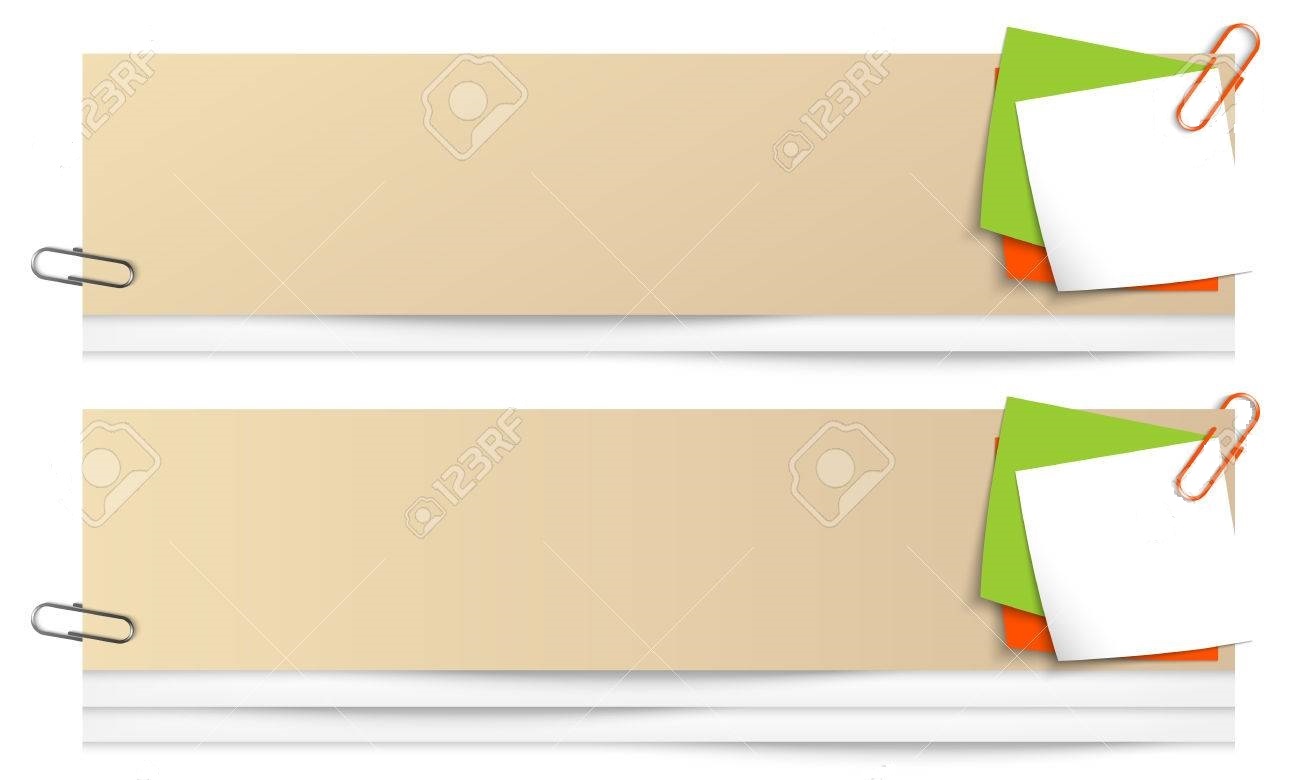 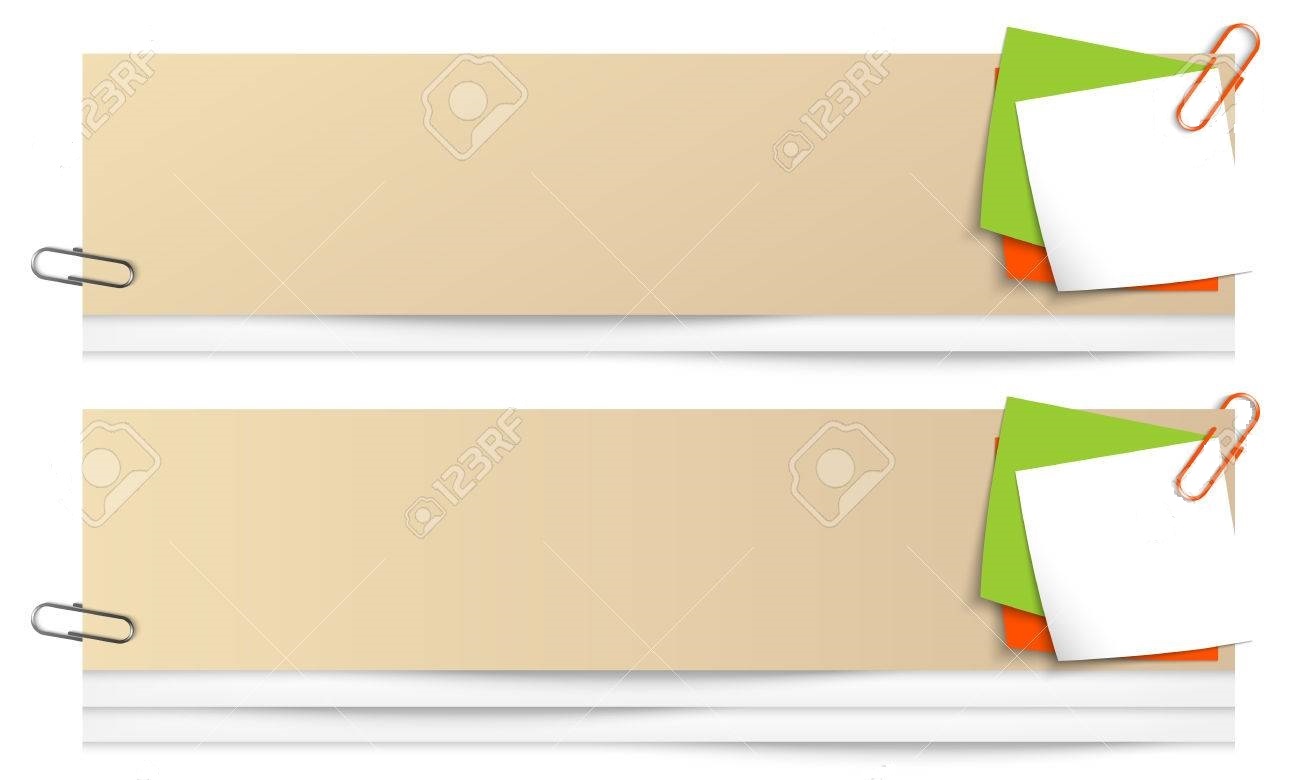 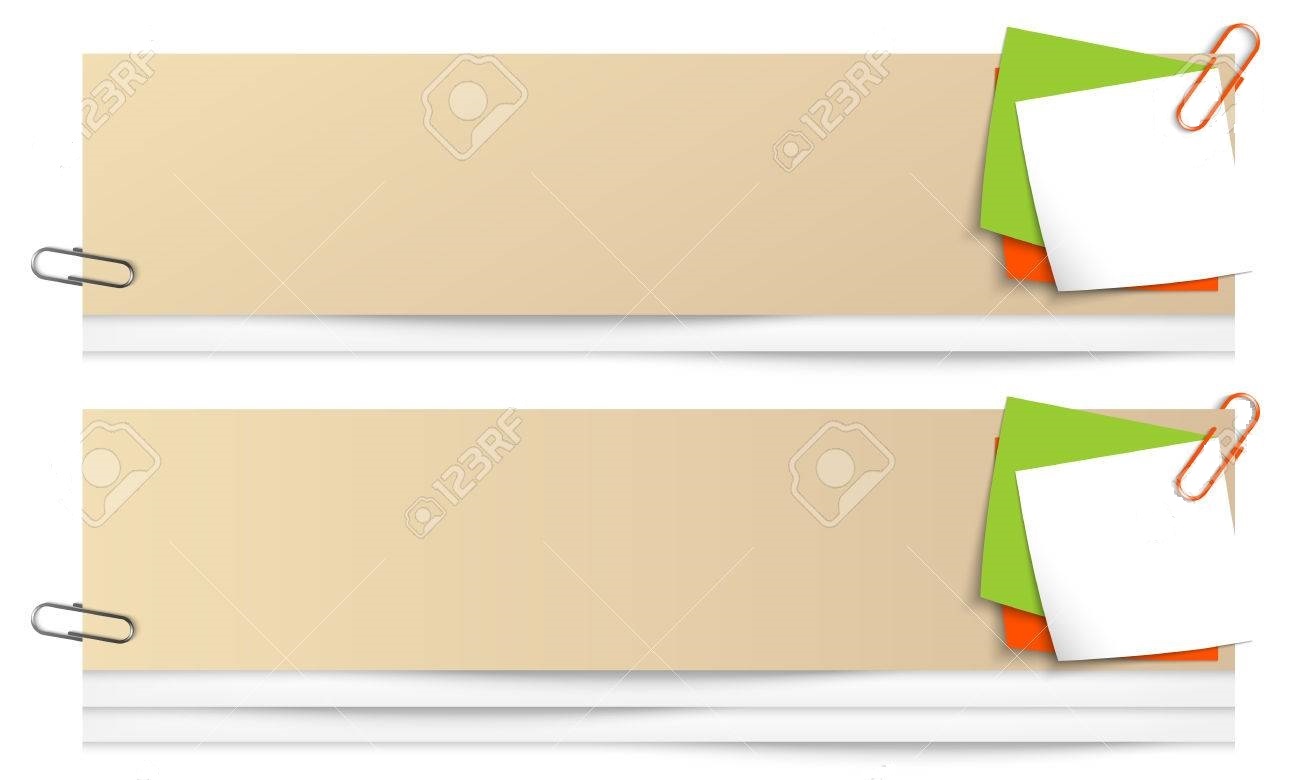 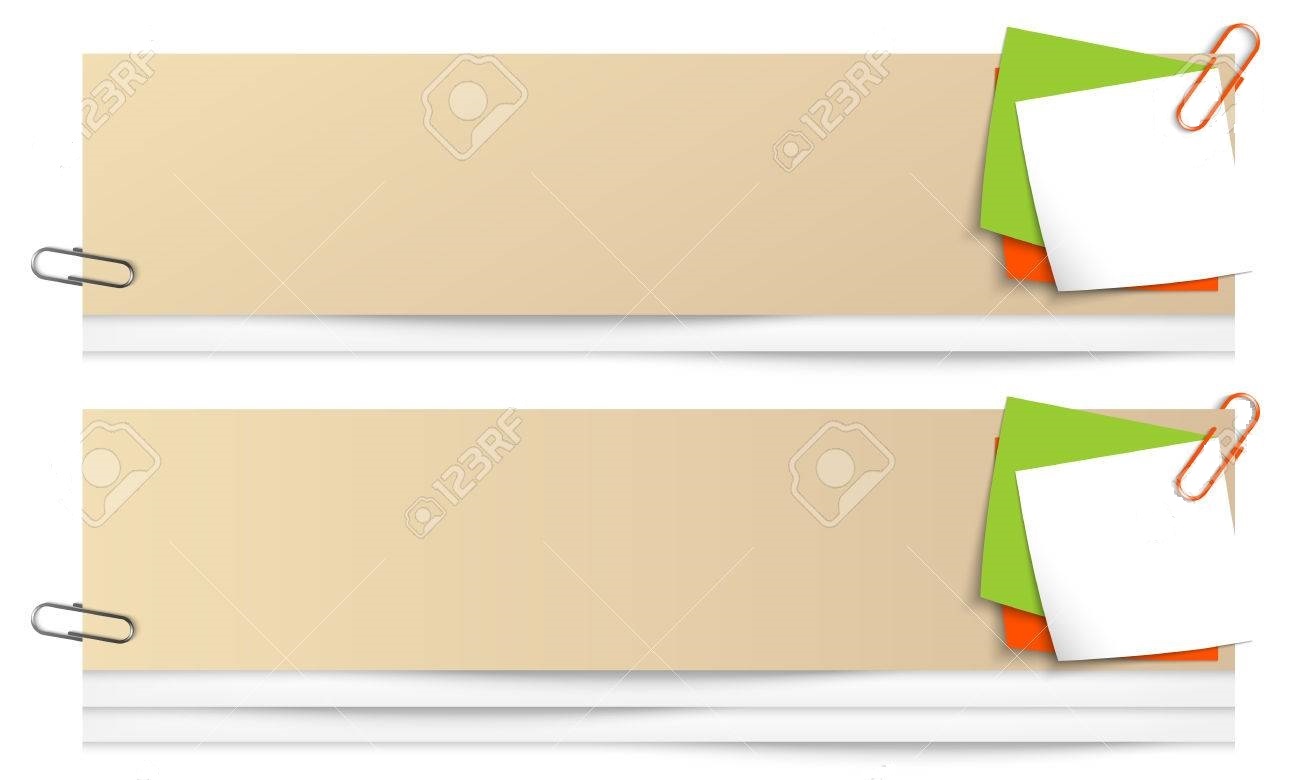 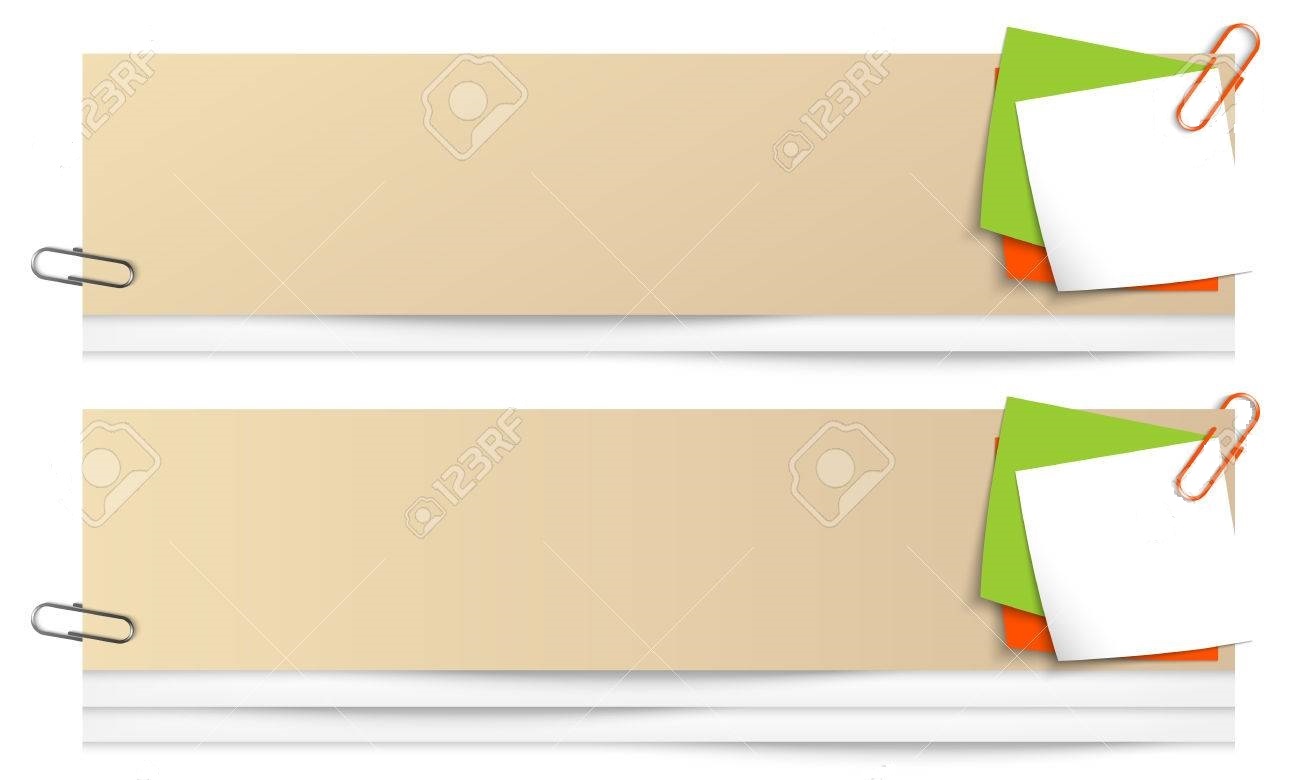 3-րդ  խումբ
ԼՈՒԾՈՒՄ
– 3x + 54   և   x – 28
– 3x + 54 = x – 28
– 3x – x = – 28 – 54
– 4x = – 82
x = – 82 : (– 4)
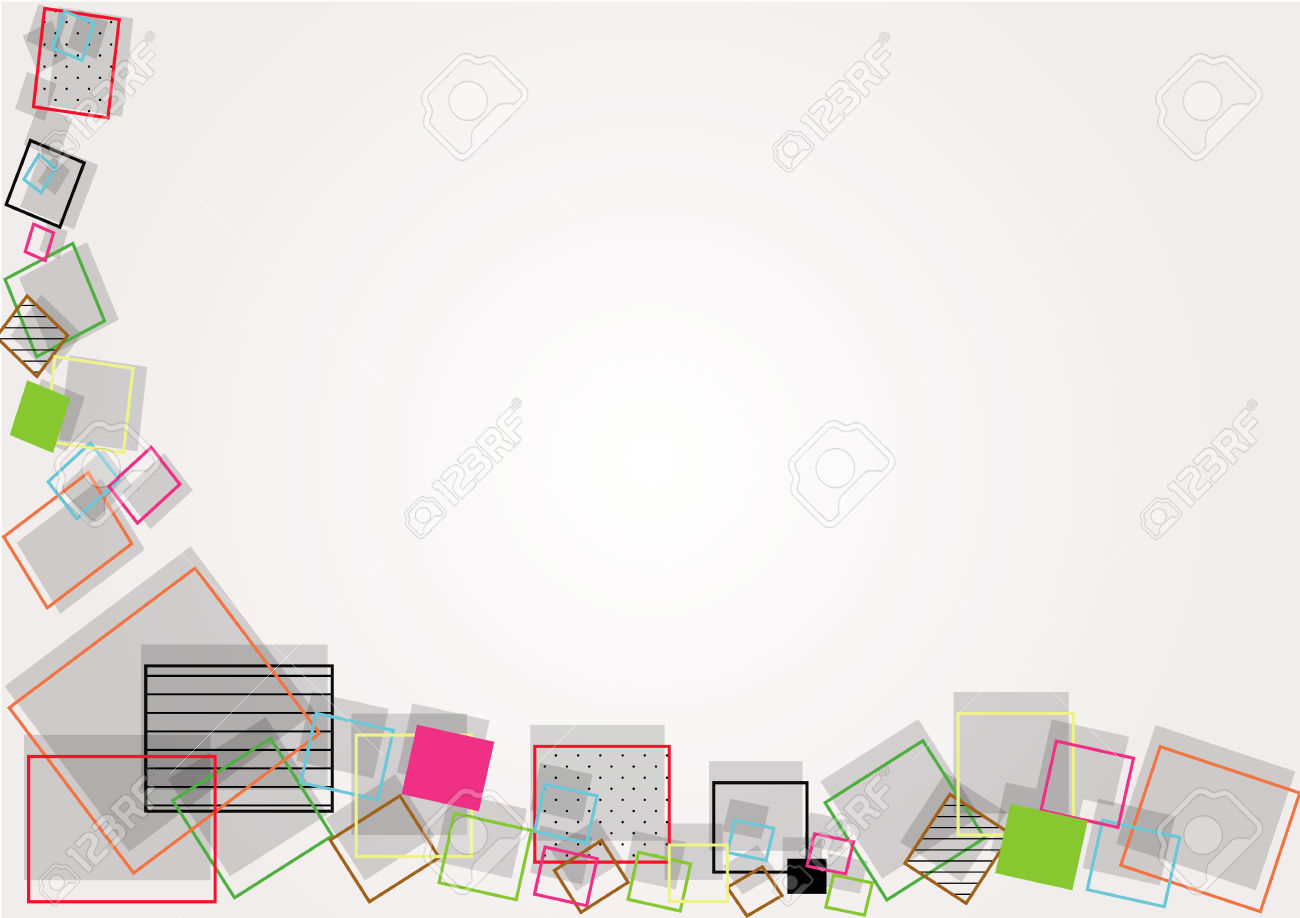 x = 20,5
Պատ՝.  20,5 :
36
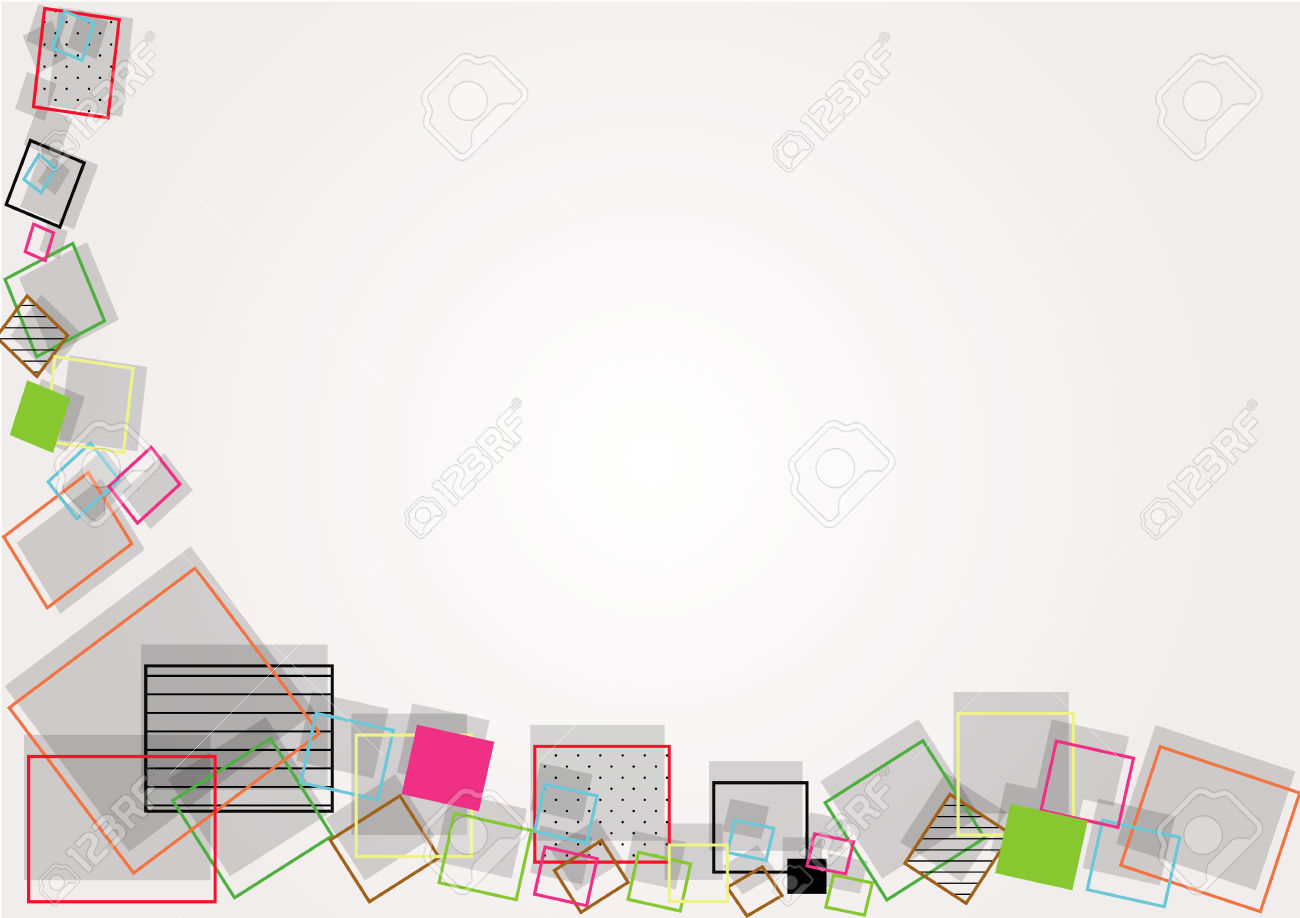 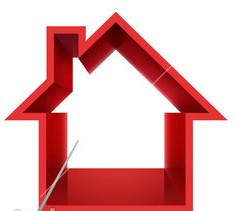 Փոփոխականի  ի՞նչ  արժեքի  դեպ-քում  են  տրված  արտահայտու-թյունների  արժեքները  հավասար:
4
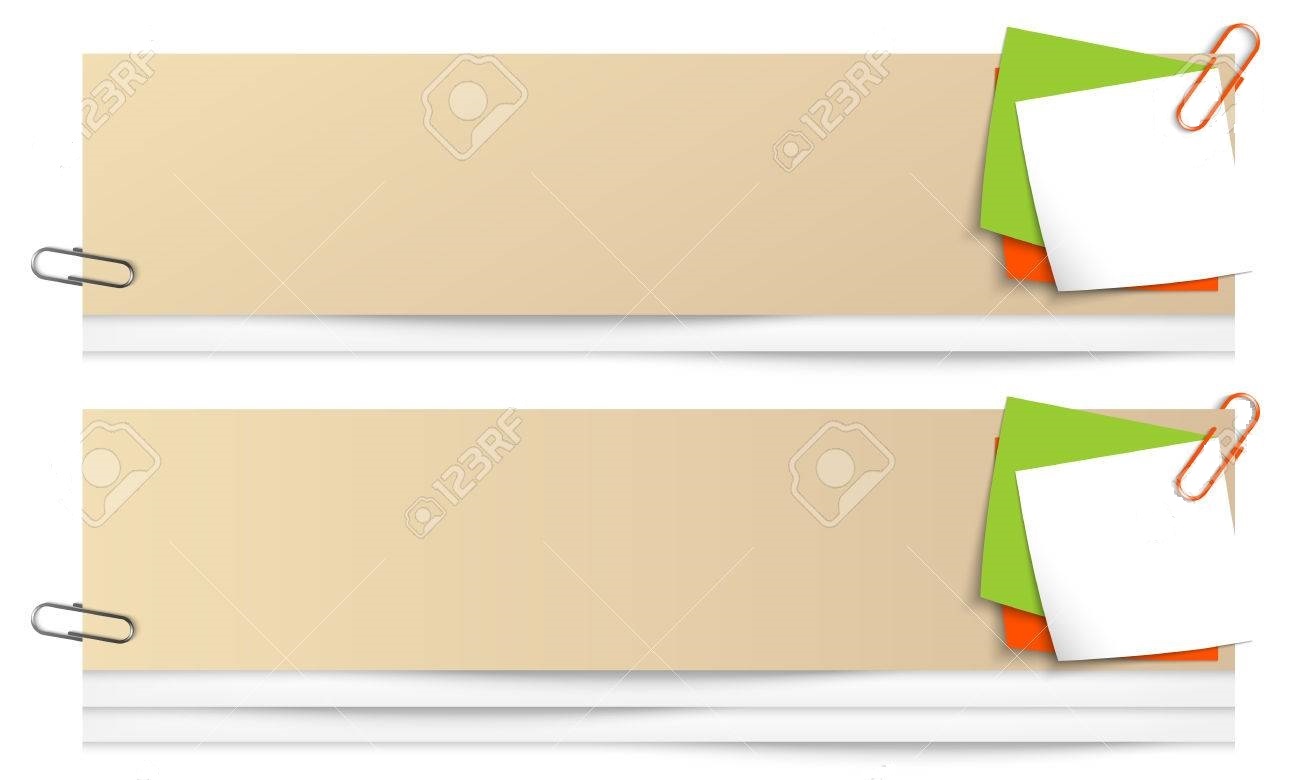 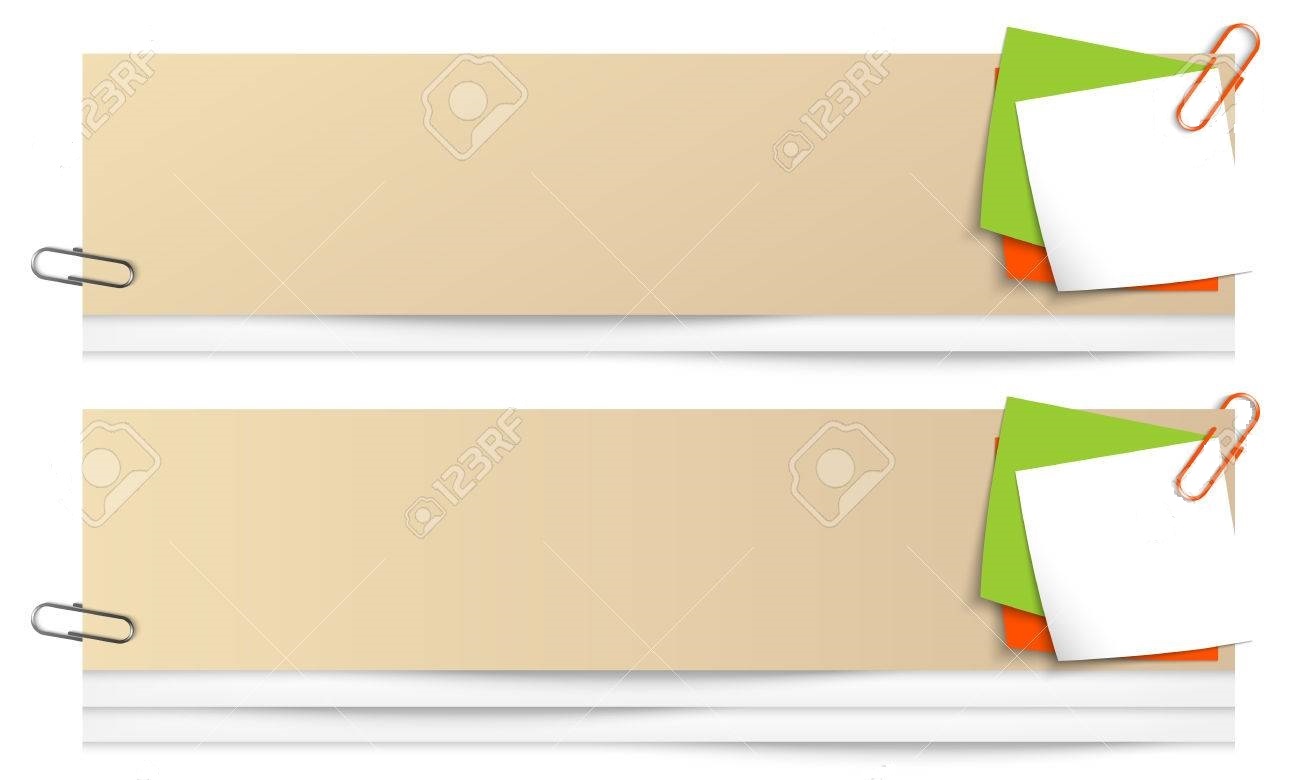 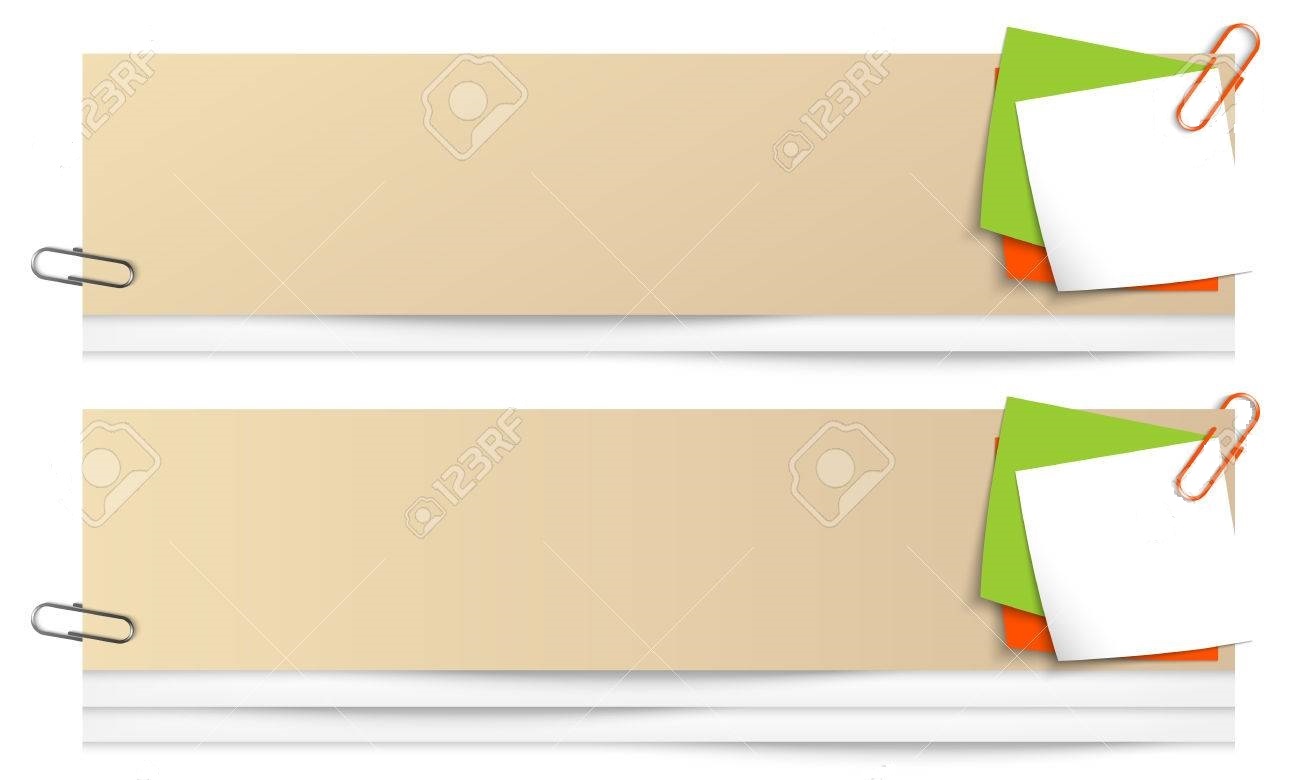 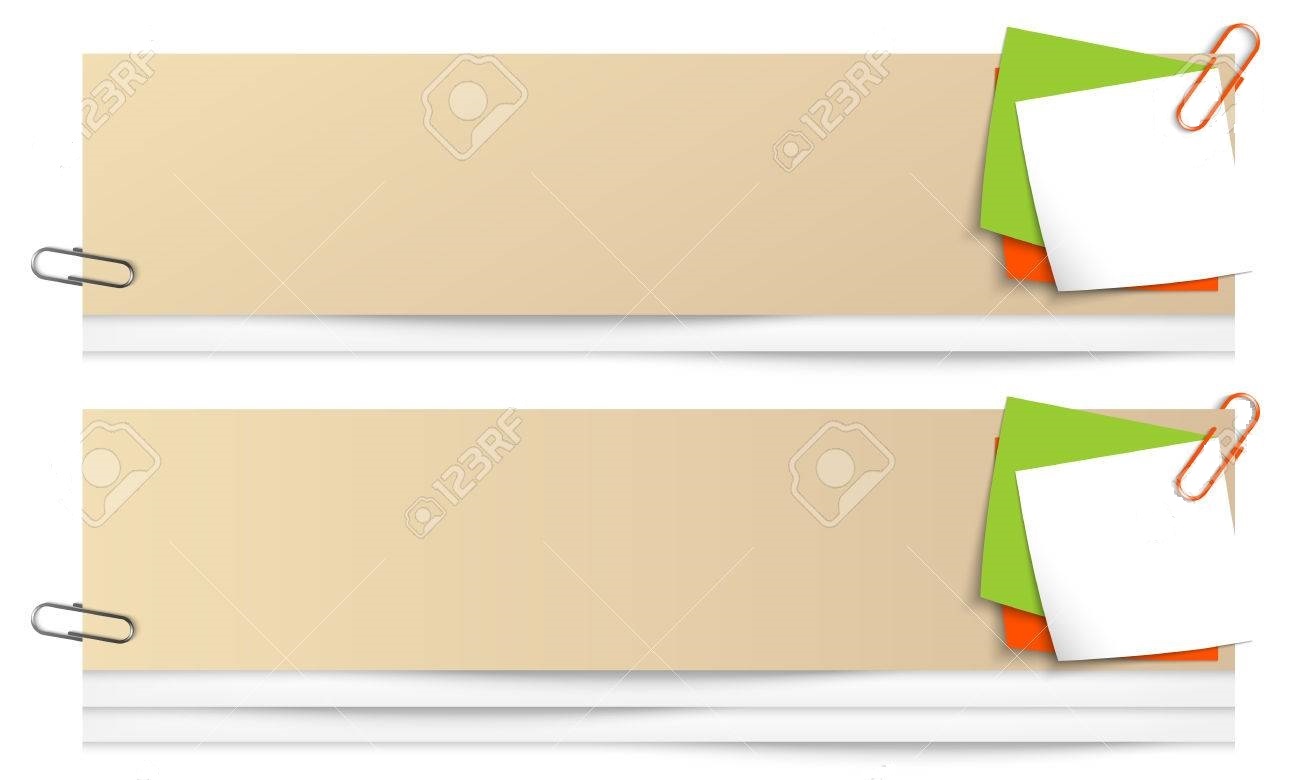 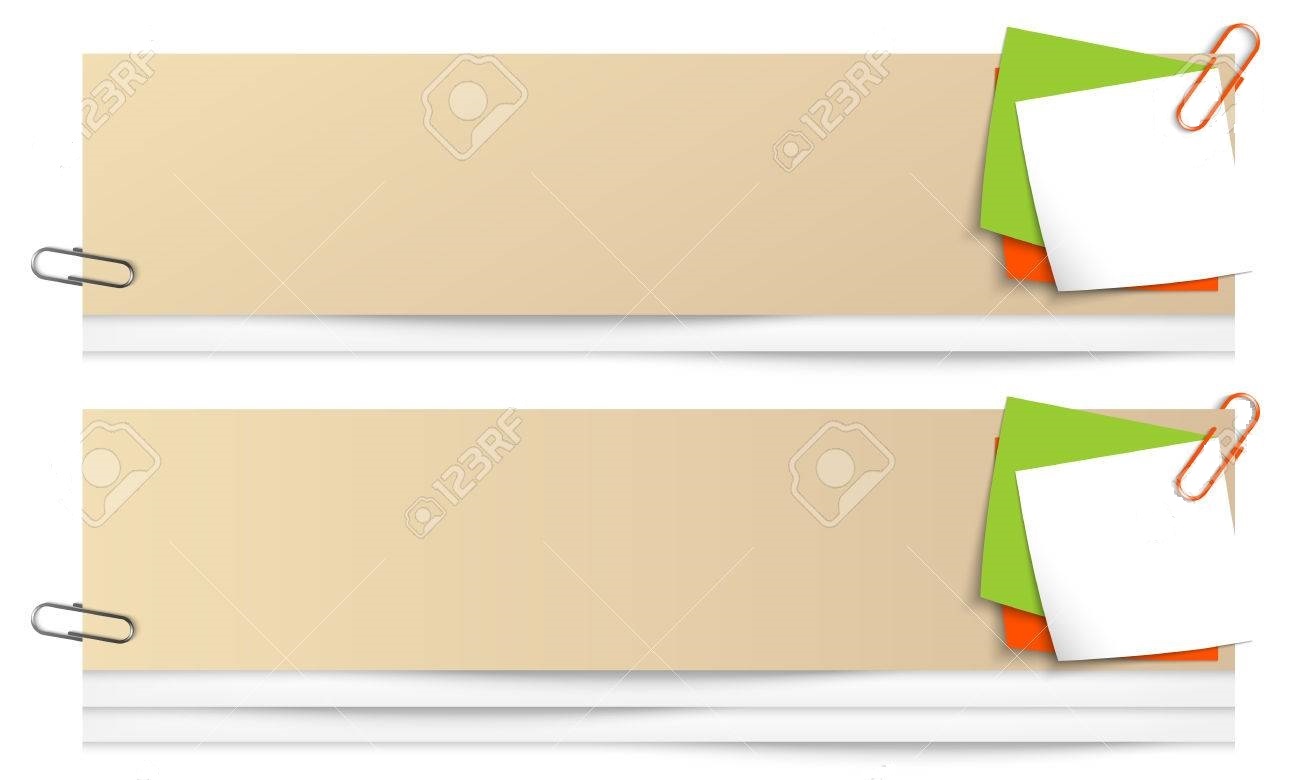 4-րդ  խումբ
ԼՈՒԾՈՒՄ
– x + 39  և  – 6x – 12
– x + 39 = – 6x – 12
– x + 6x = – 12 – 39
5x = – 51
x = – 51 : 5
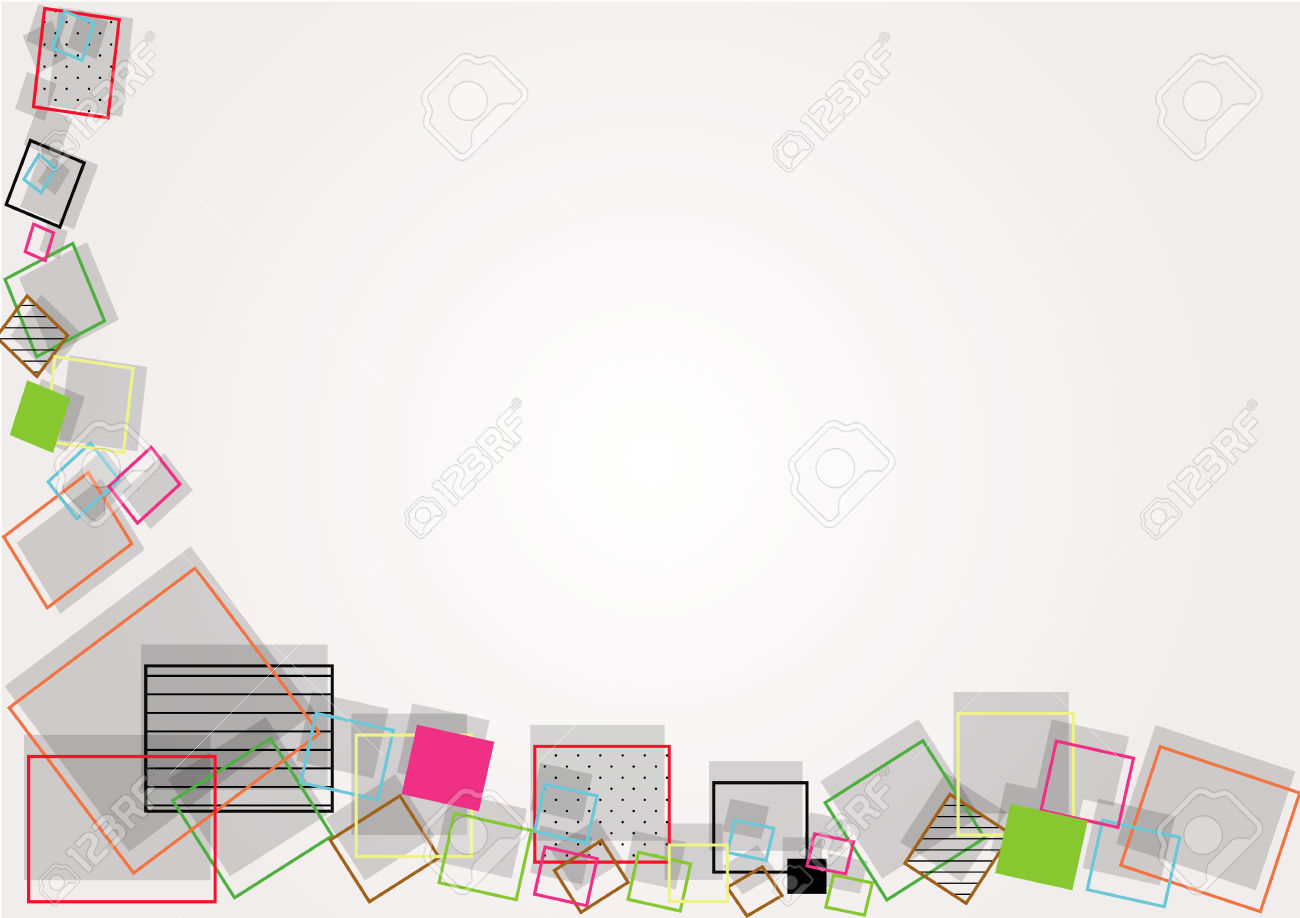 x = – 10,2
Պատ՝. – 10,2 :
37
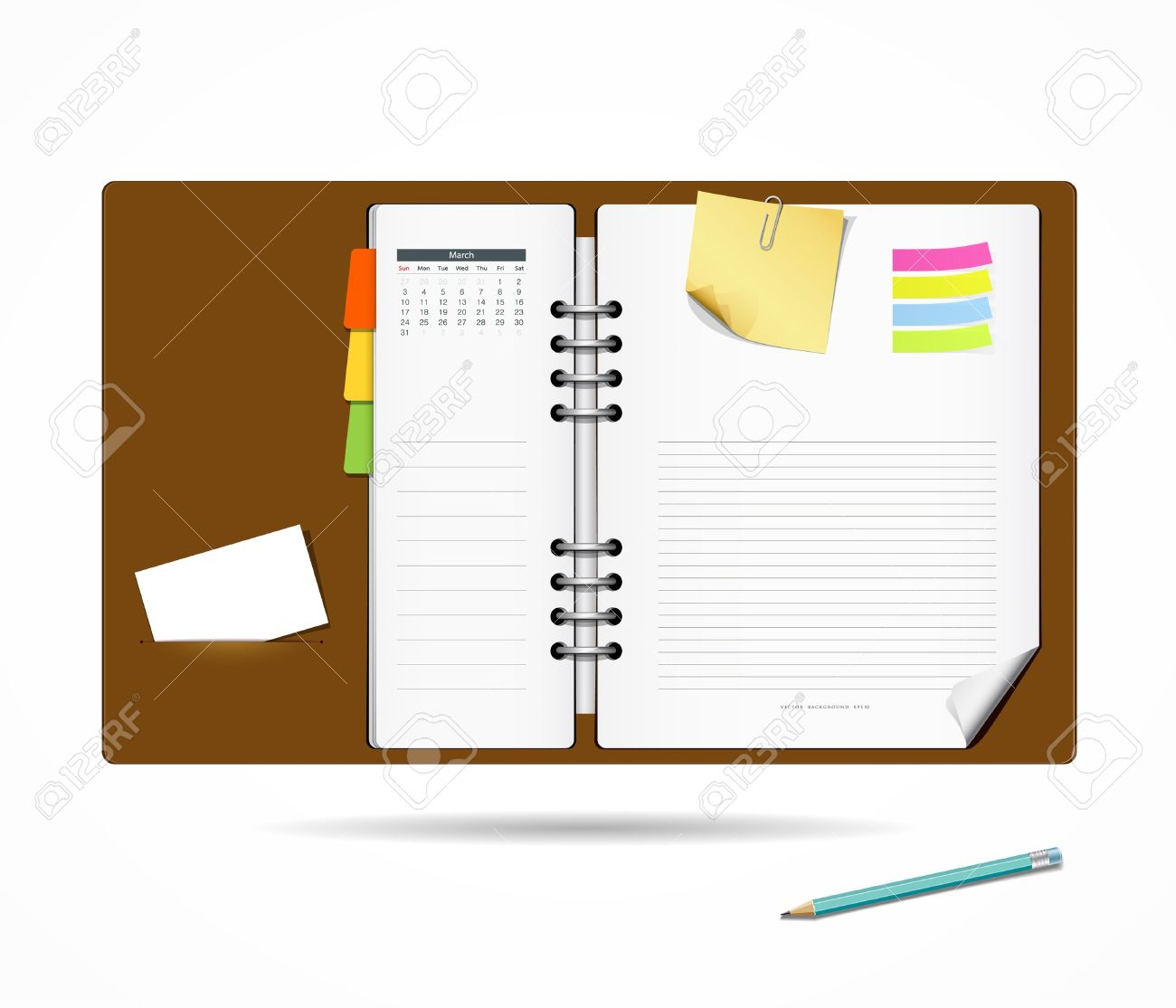 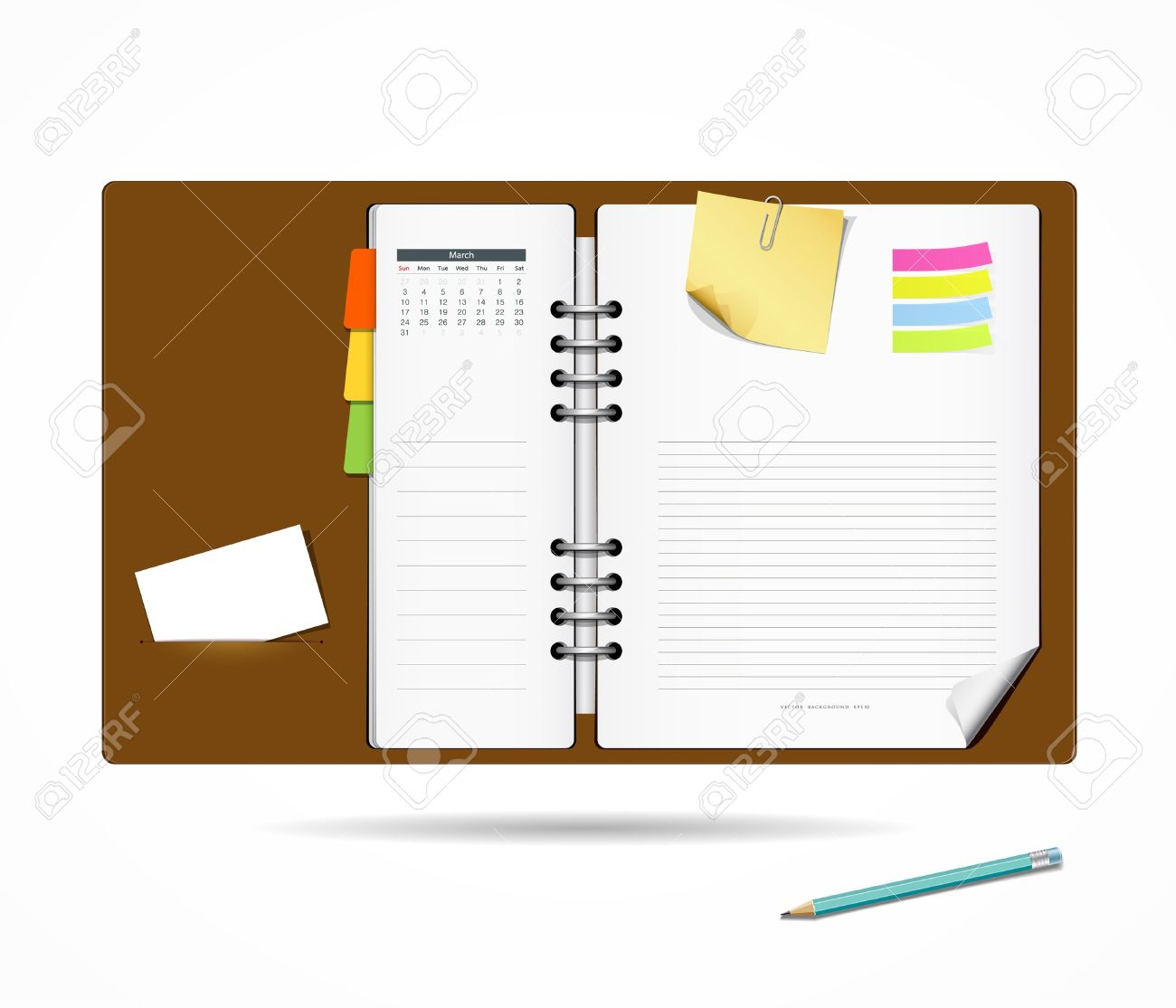 2/26/2023
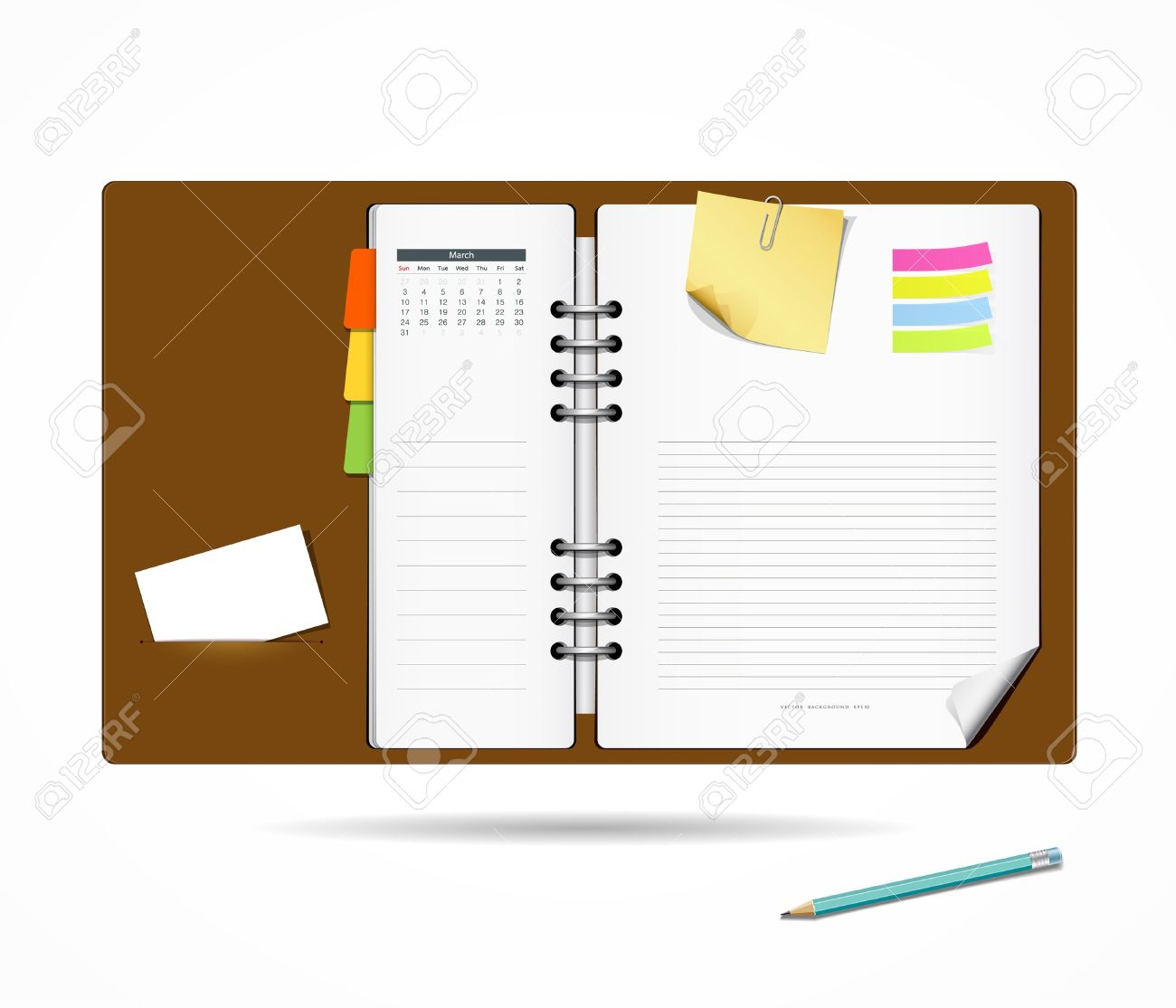 ՏՆԱՅԻՆ ՀԱՆՁՆԱՐԱՐՈՒԹՅՈՒՆ
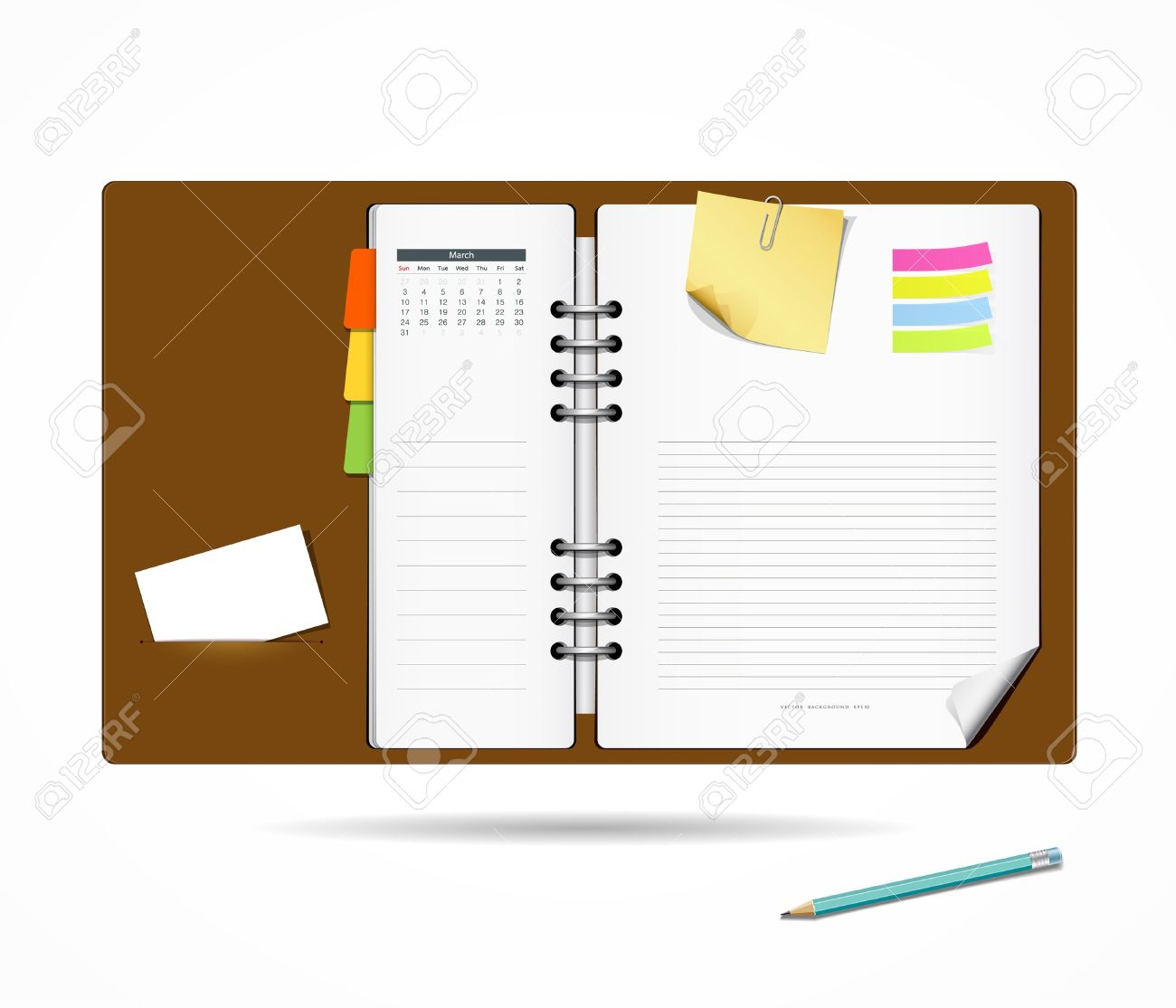 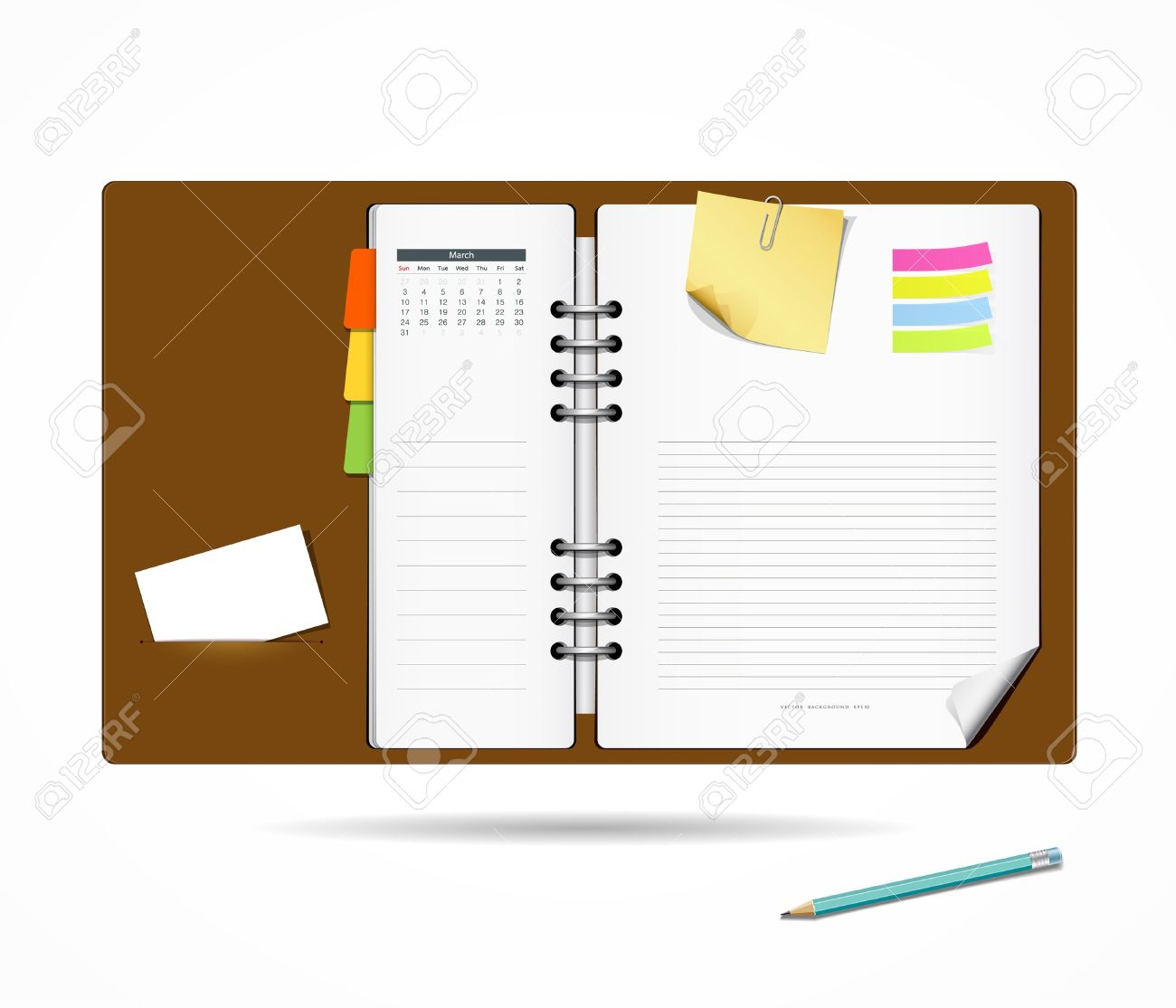 Կատարել


№ 643,  651,  667,  671
               առաջադրանքները:
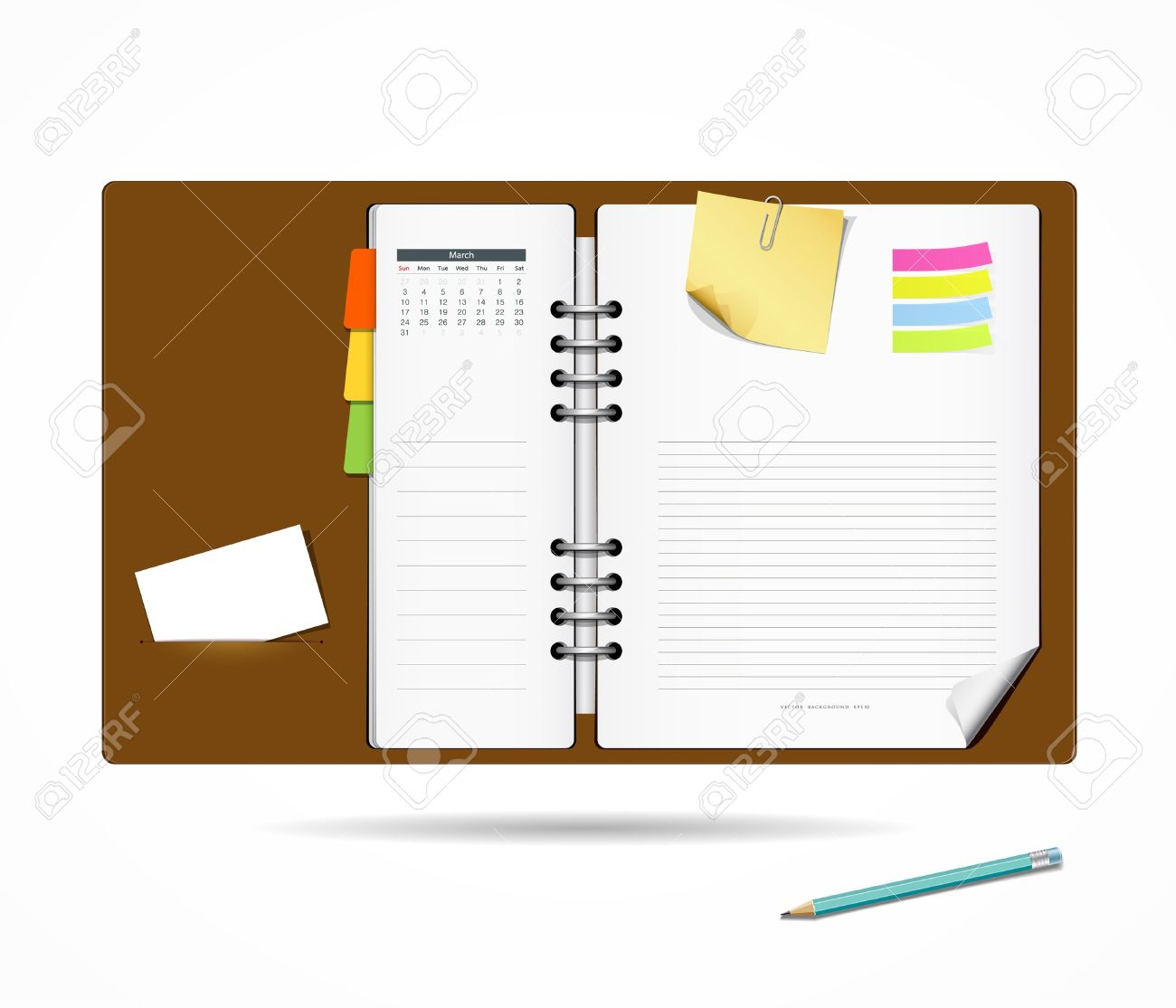 Դասագիրք՝ 
Նիկոլսկի Ս. Մ., Պոտապով Մ. Կ., Ռեշետնիկով Ն.Ն., Շևկին Ա.Վ., «Հանրահաշիվ 7» մաս 1`  https://online.fliphtml5.com/fumf/hway/#p=1
7-րդ  դասարանի  դասագիրք,  «Անտարես»   հրատարակչություն,  Երևան  2021
Գայանե Սիմոնյան
Կոտայքի մարզի 
Ակունքի միջն. դպրոց
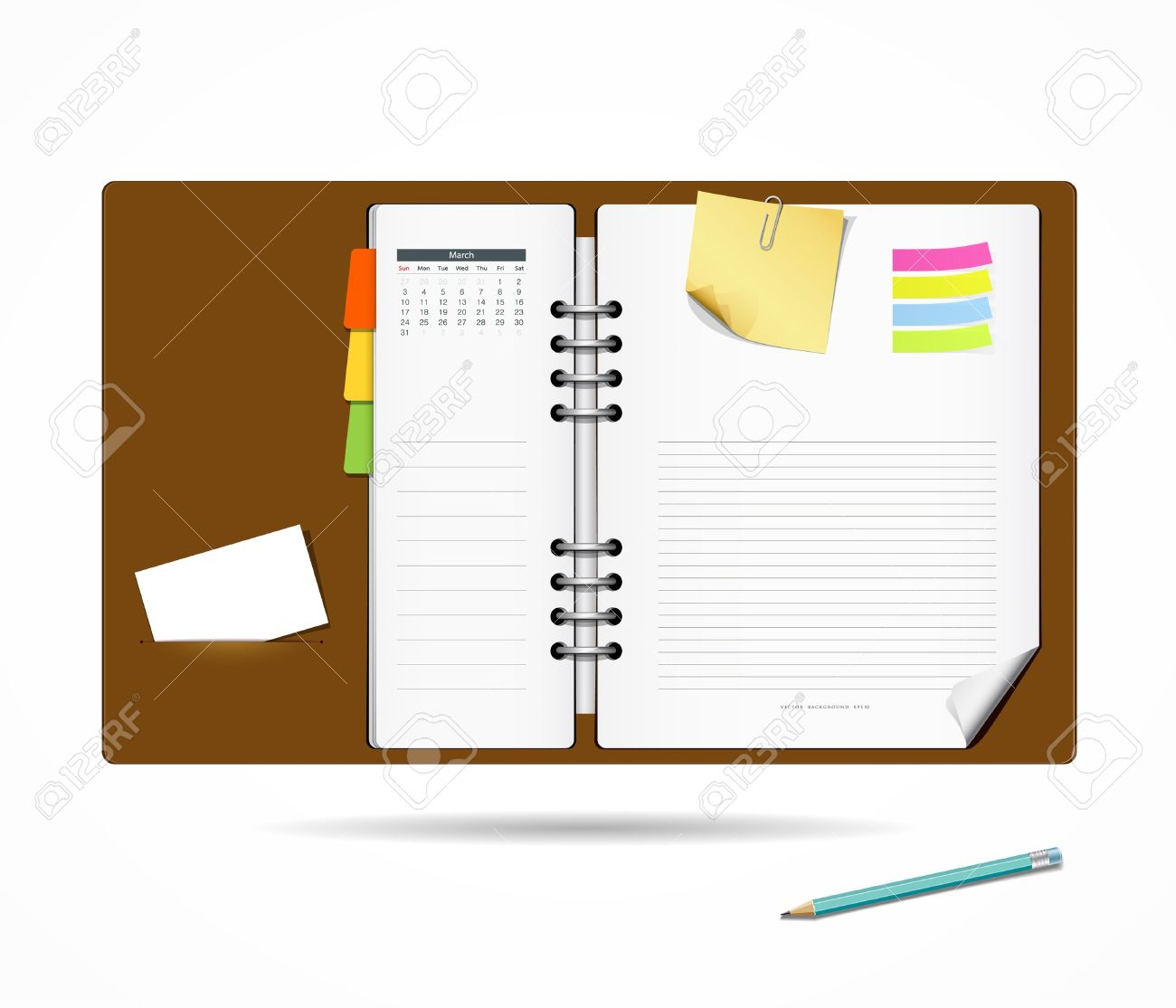 38